CALCULUS
More graphing problems
1
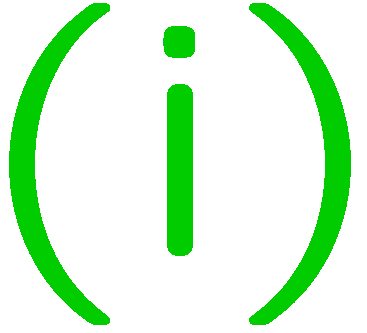 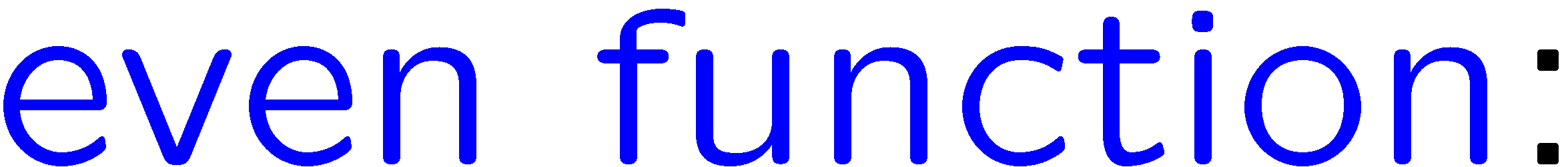 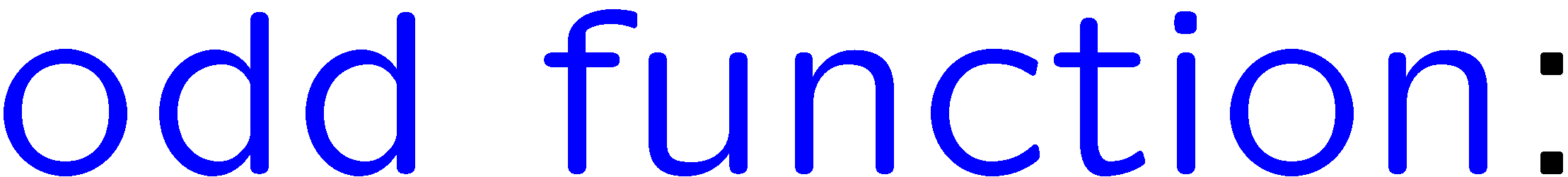 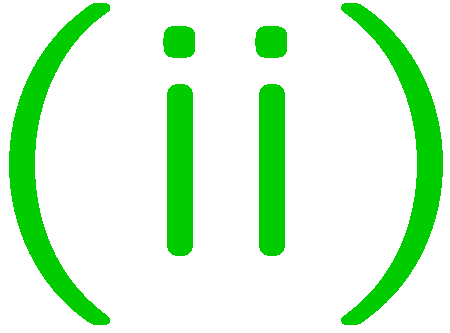 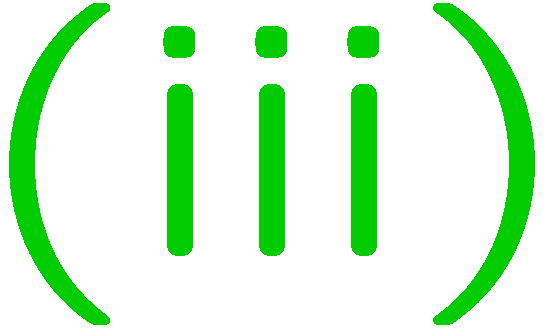 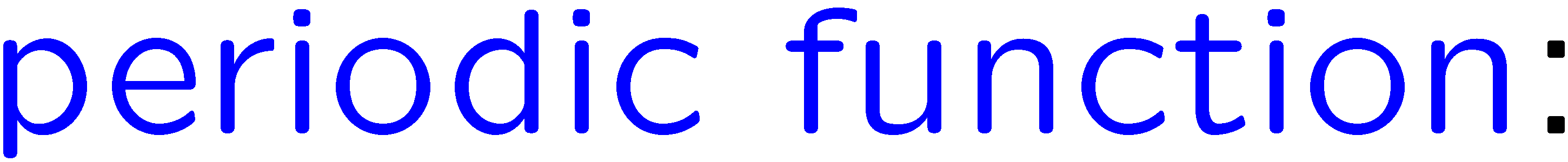 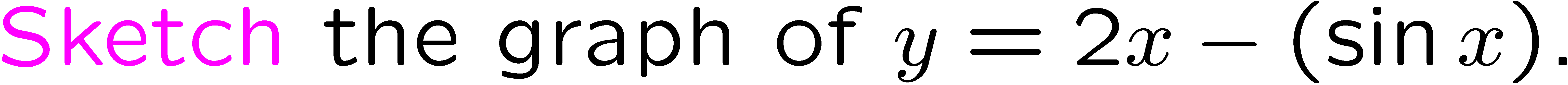 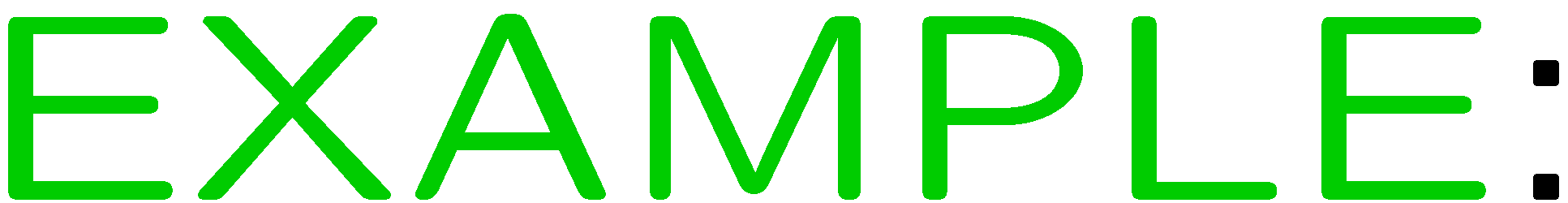 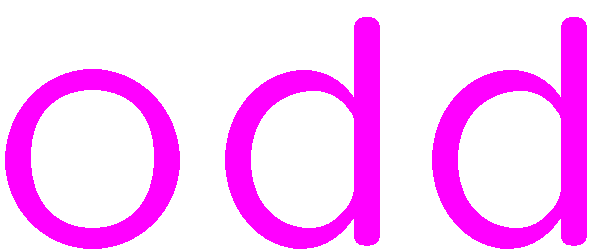 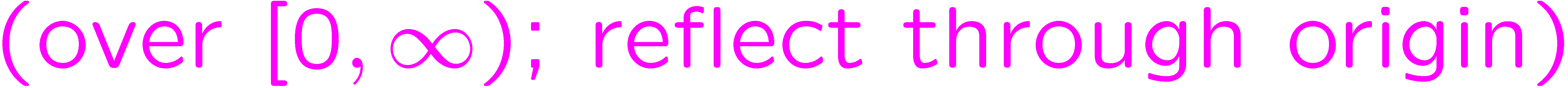 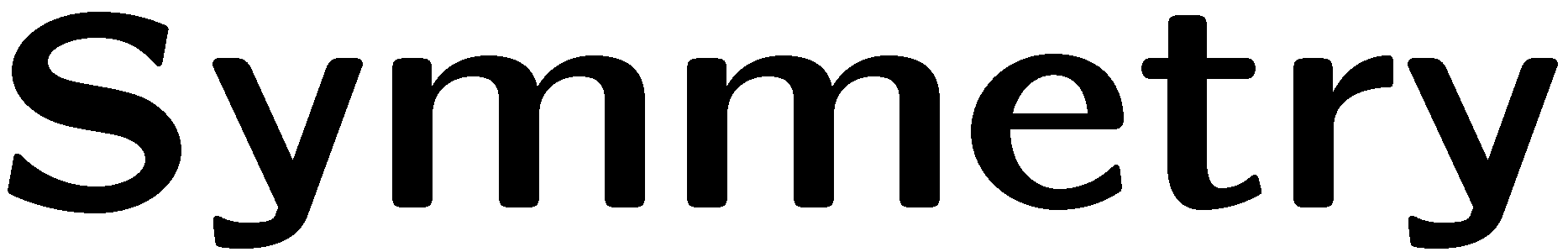 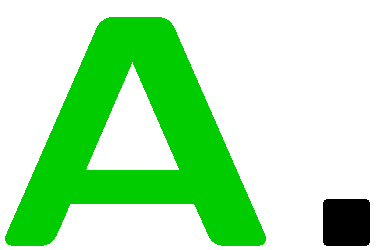 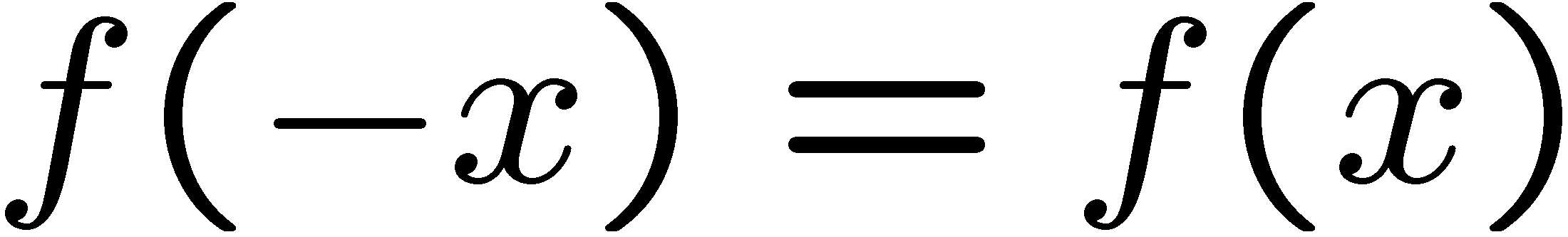 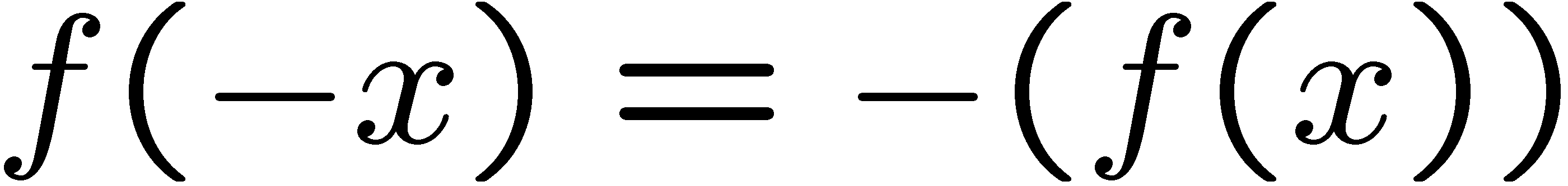 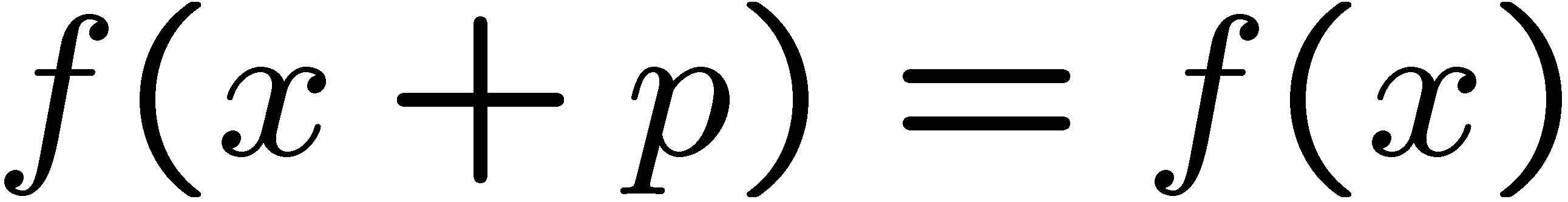 2
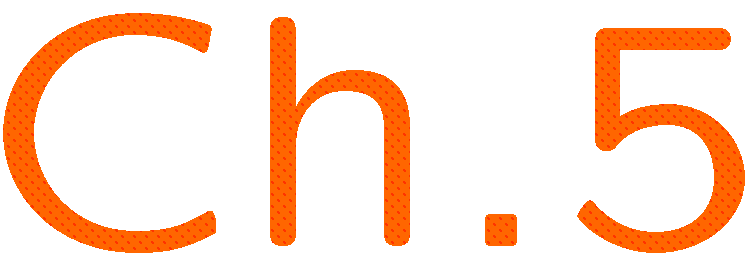 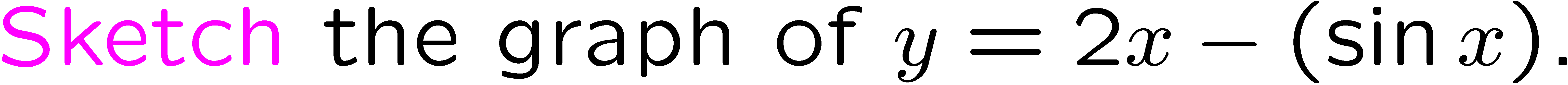 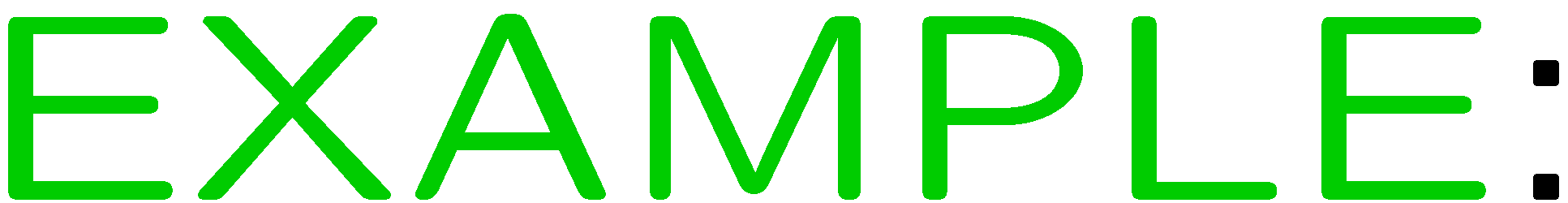 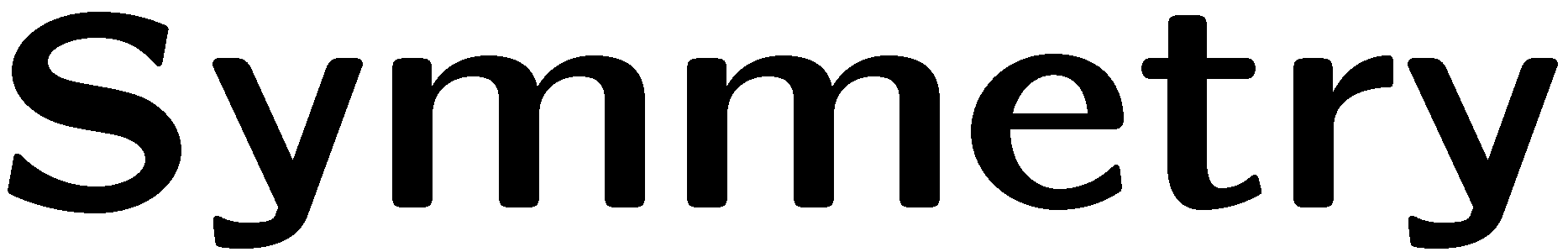 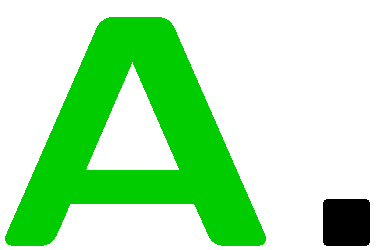 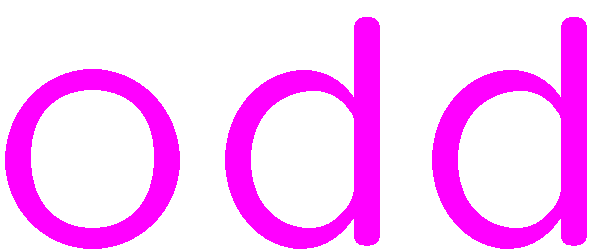 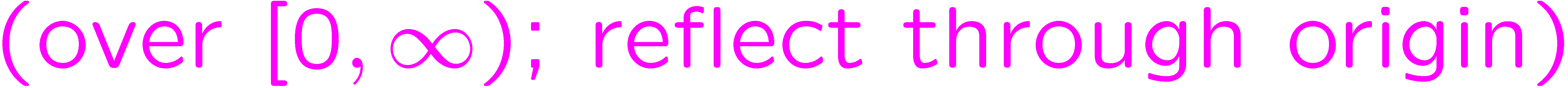 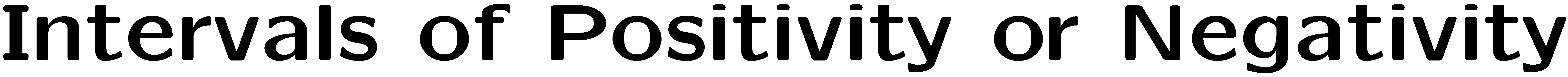 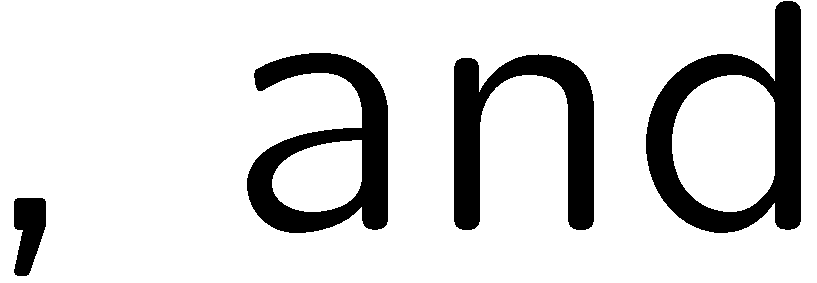 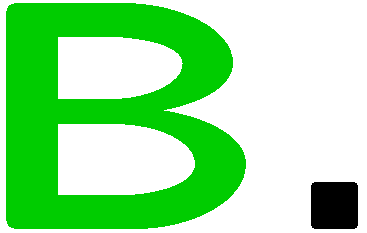 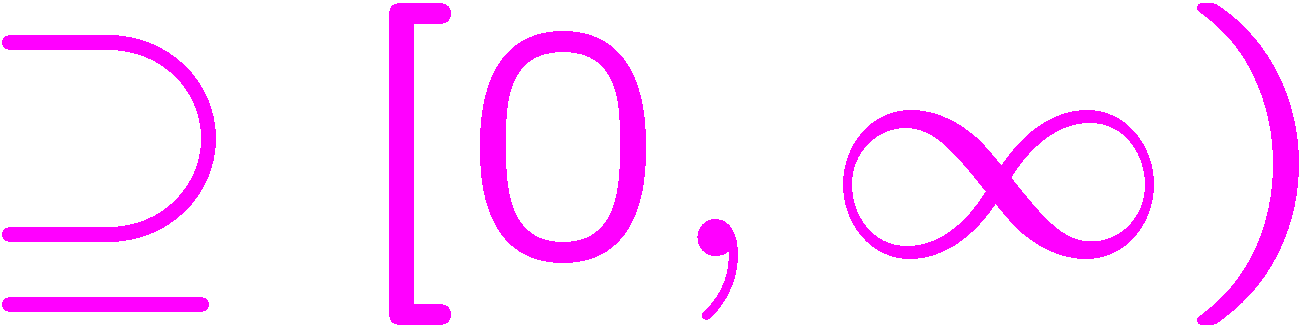 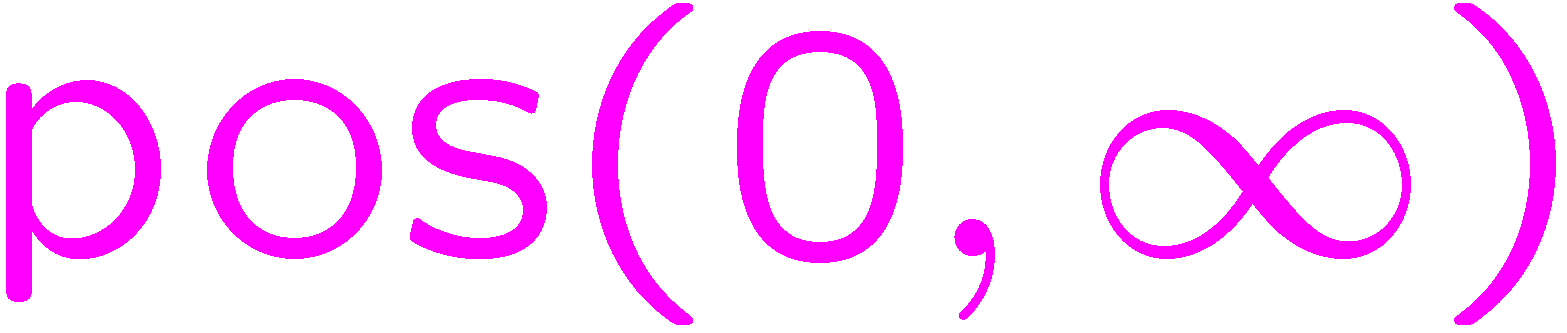 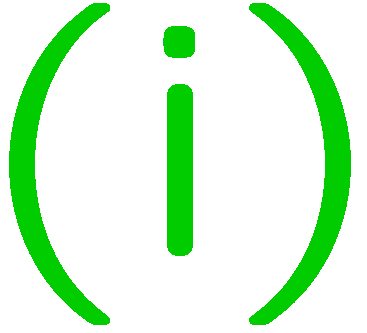 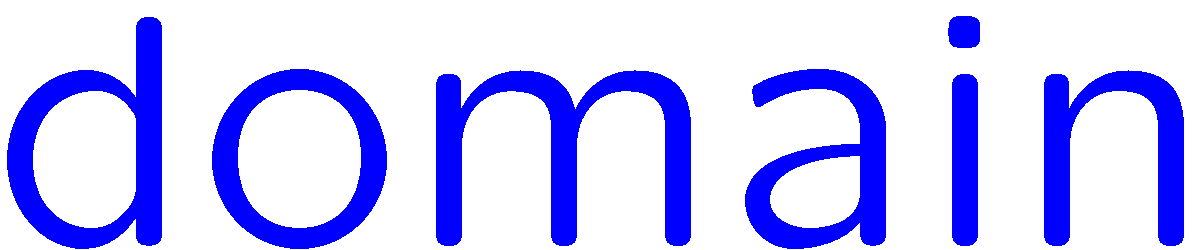 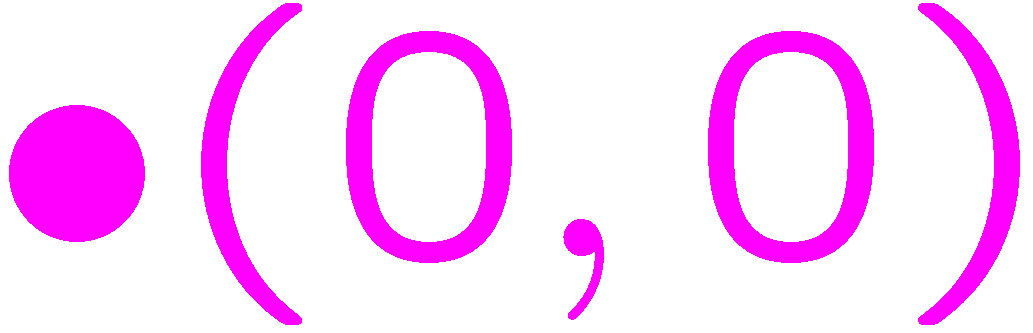 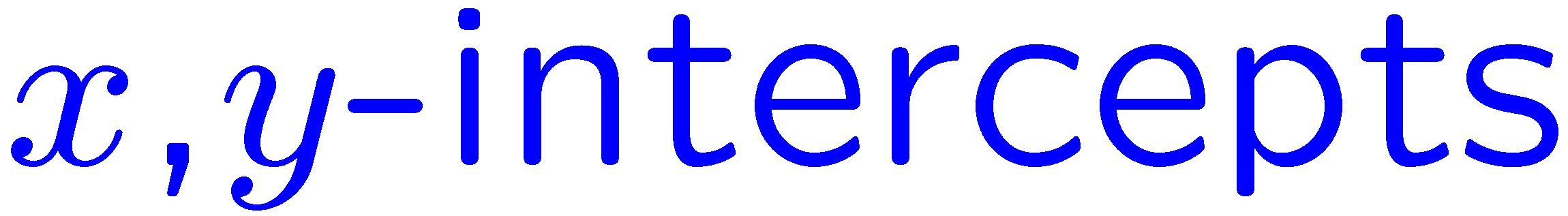 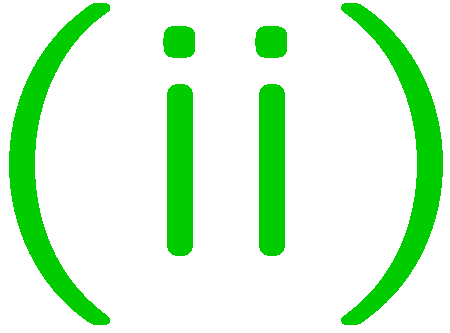 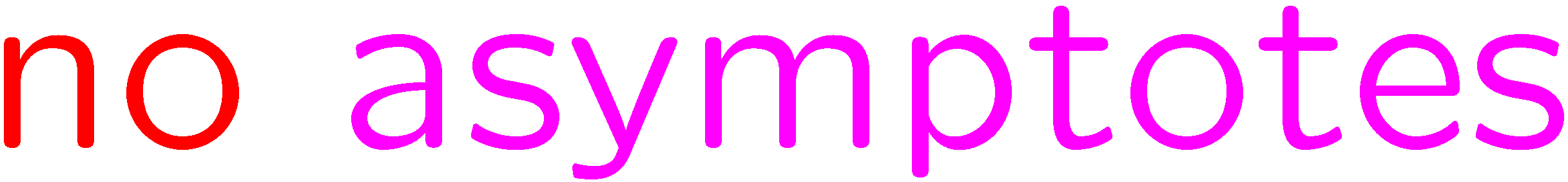 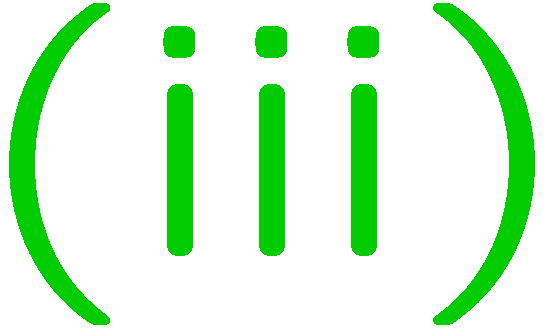 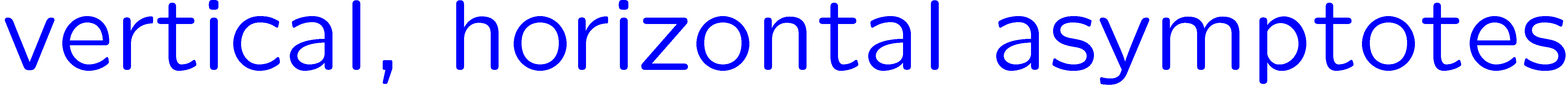 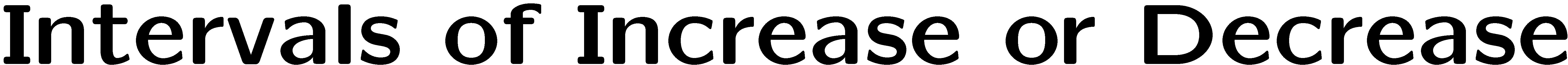 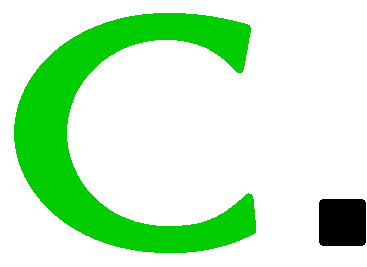 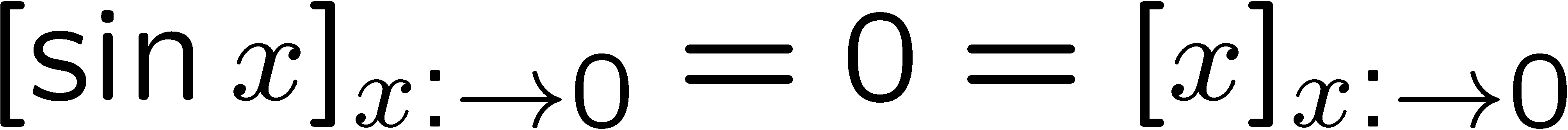 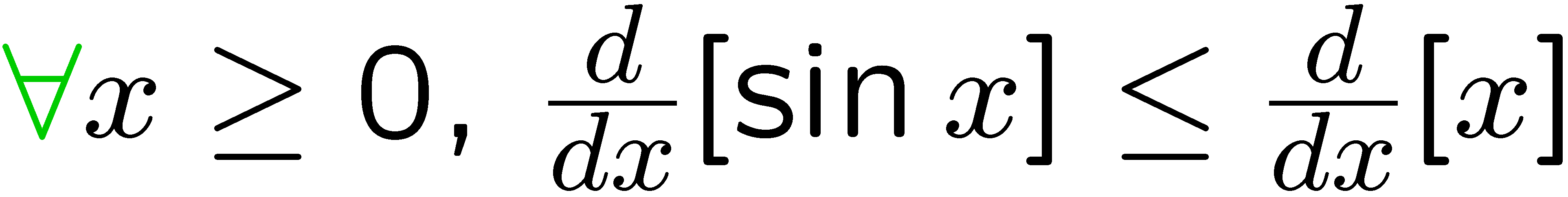 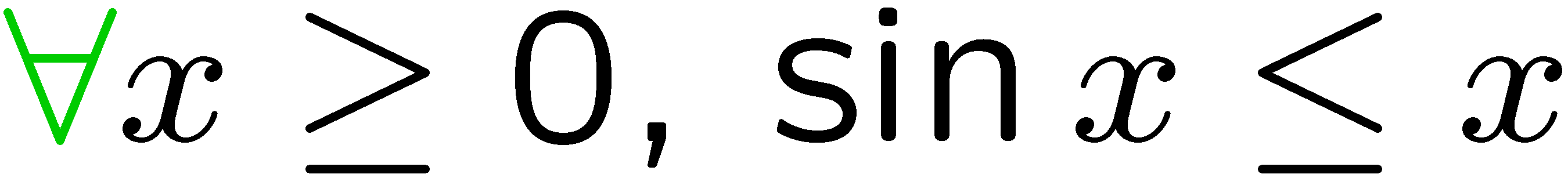 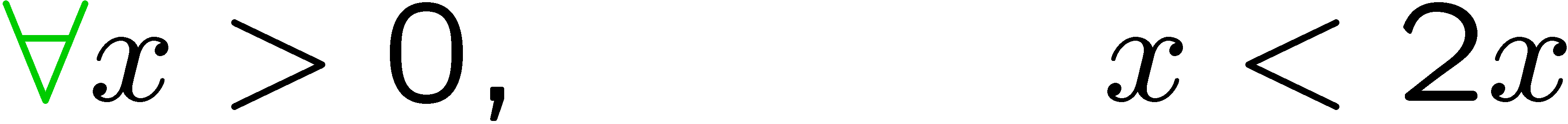 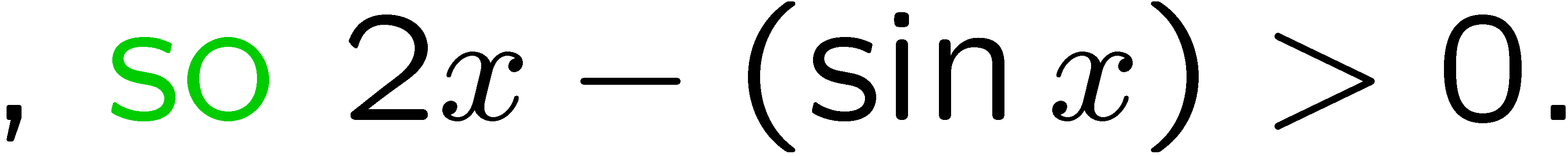 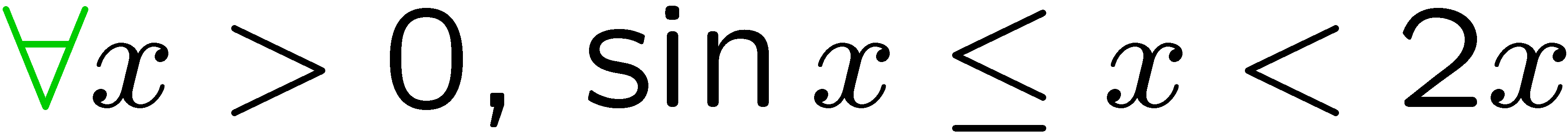 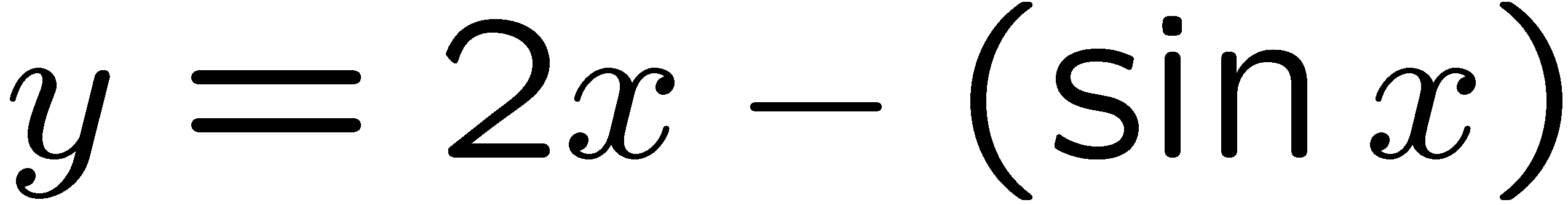 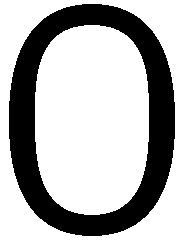 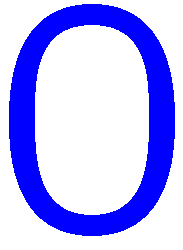 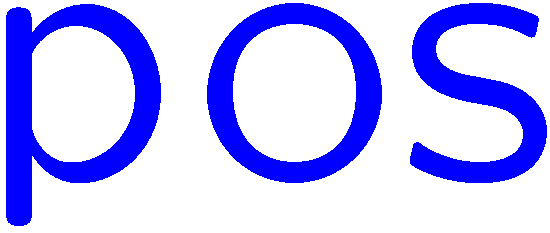 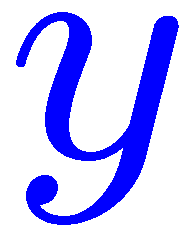 3
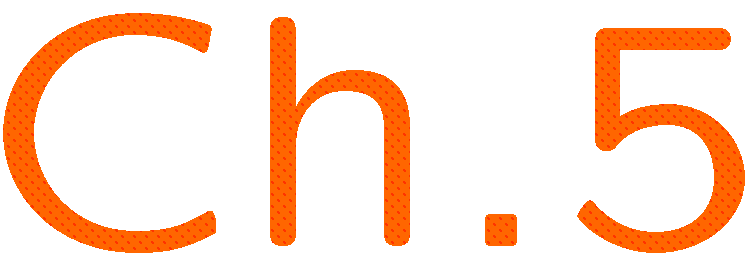 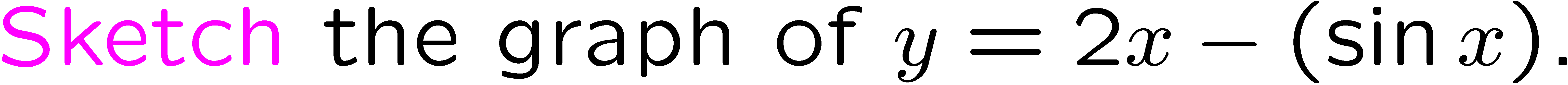 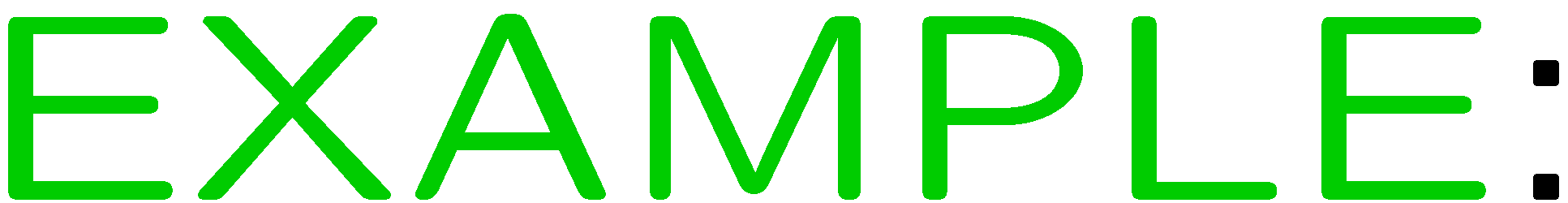 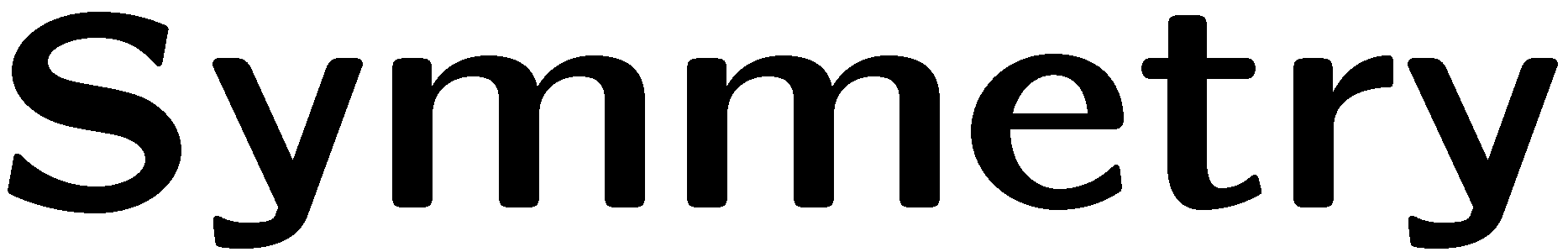 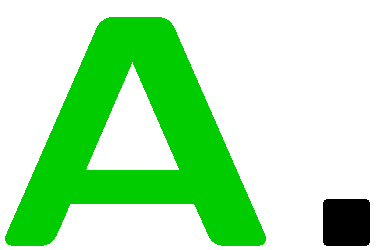 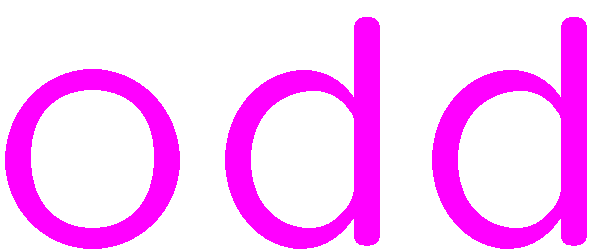 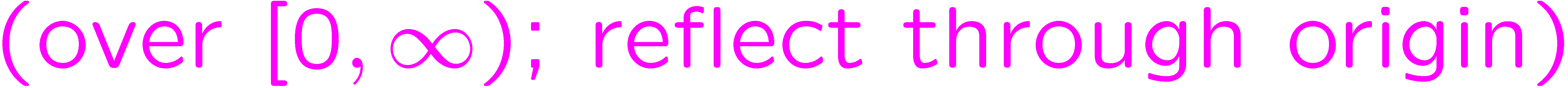 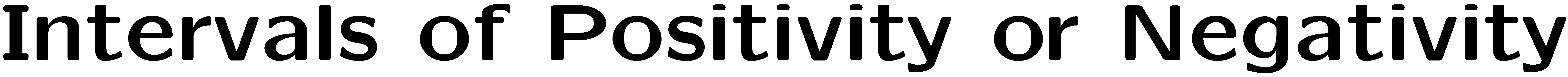 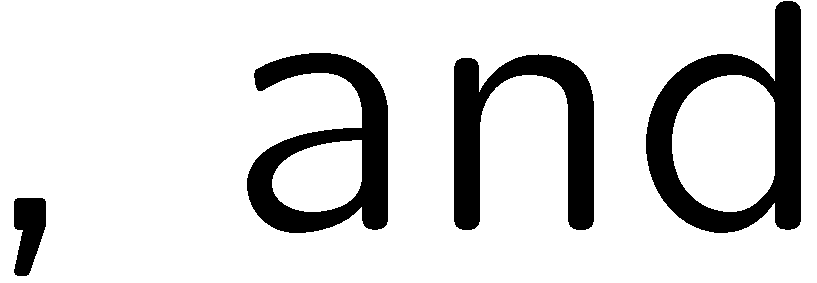 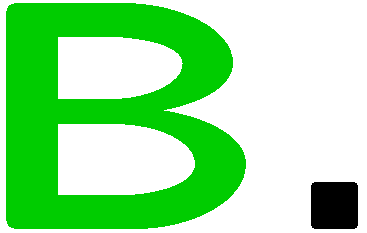 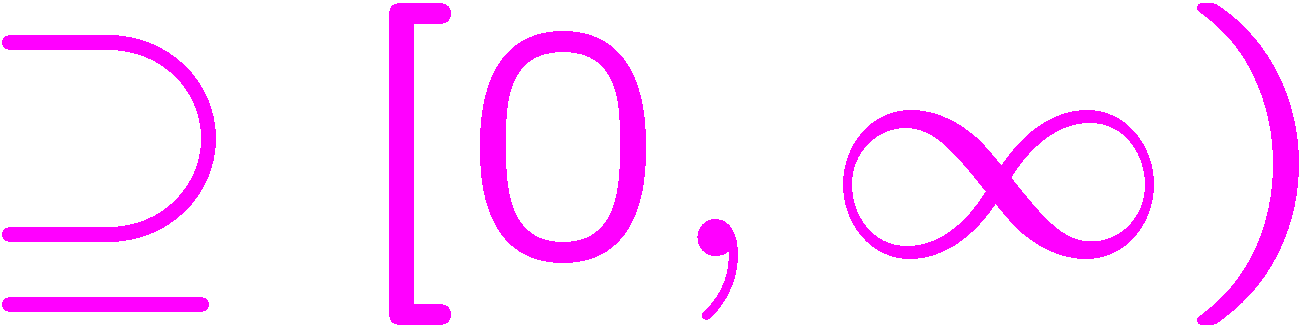 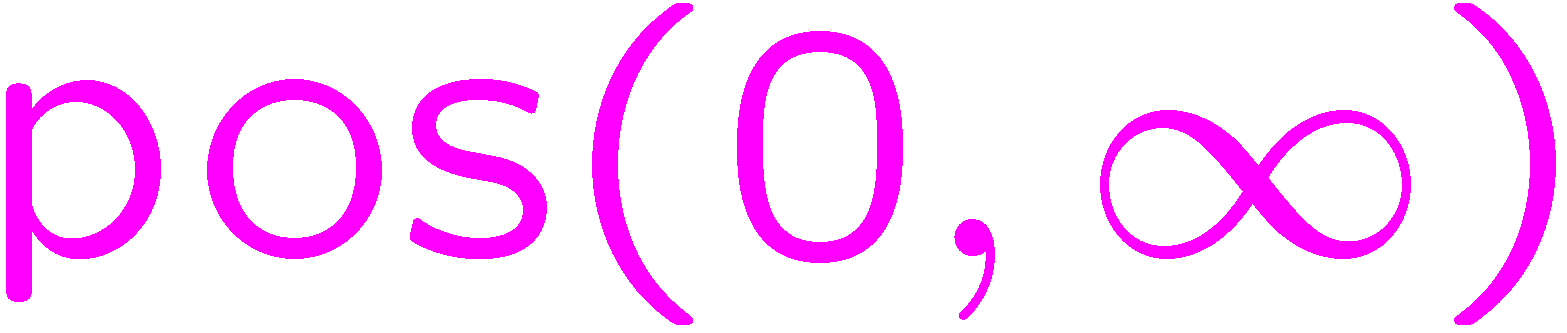 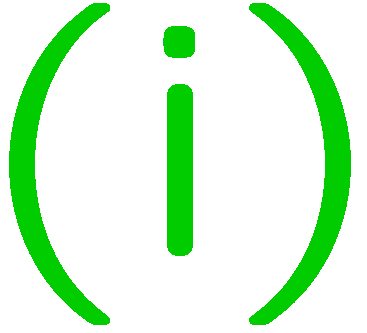 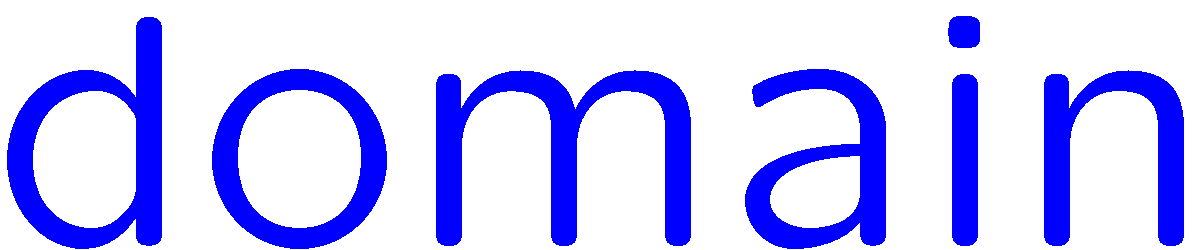 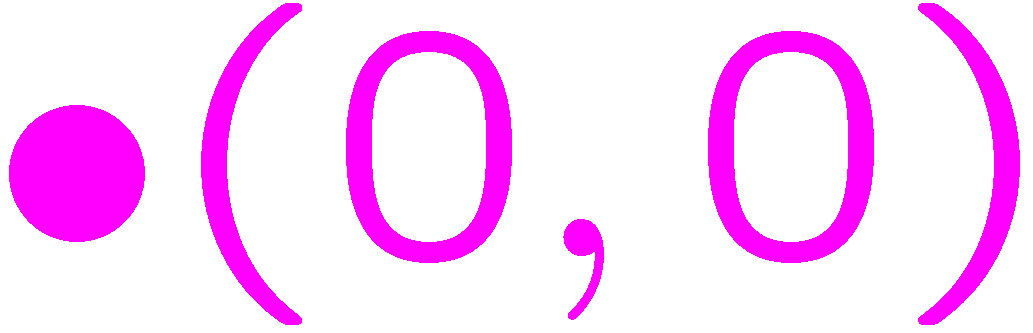 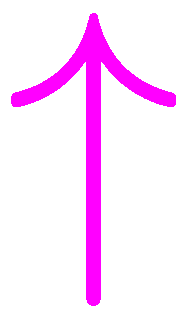 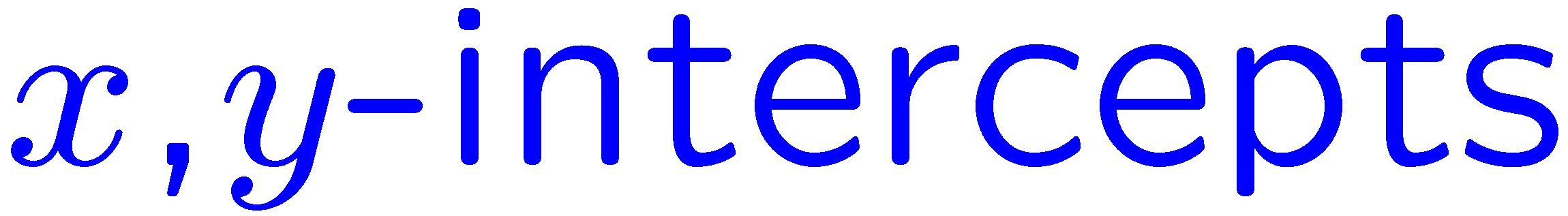 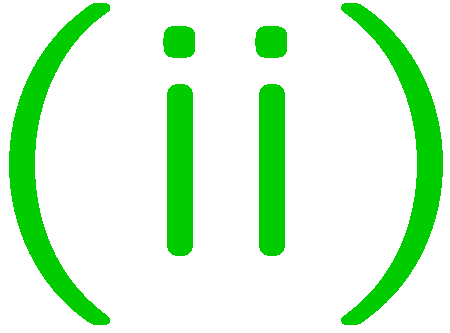 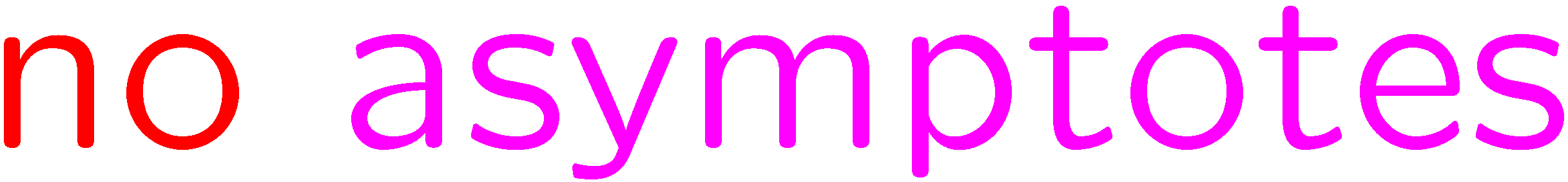 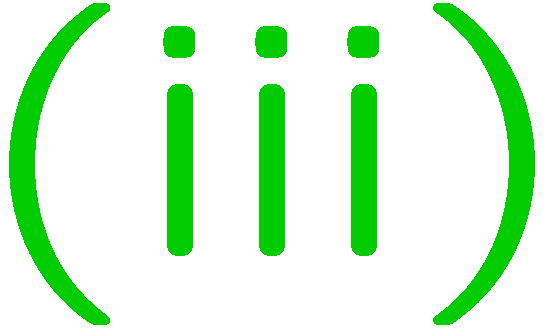 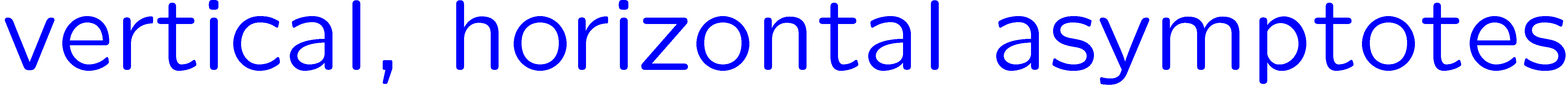 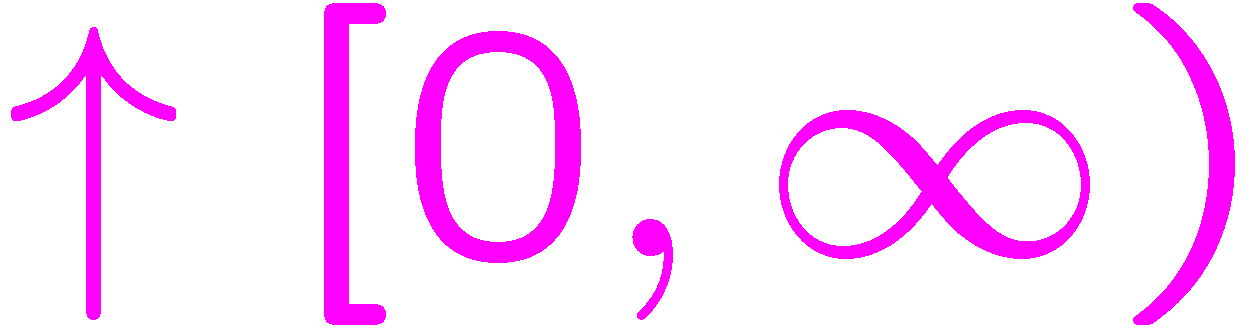 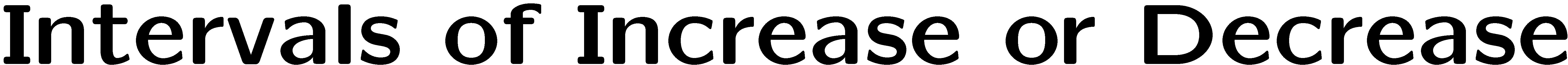 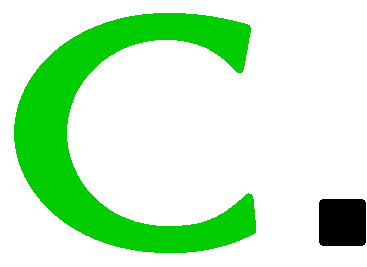 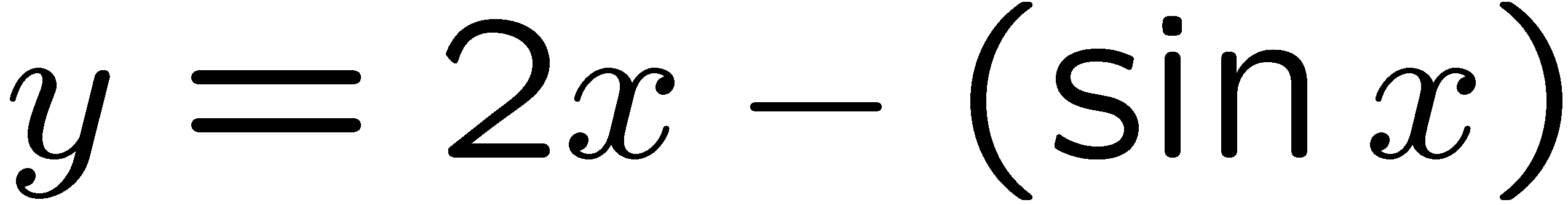 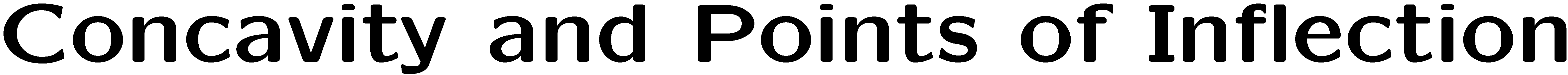 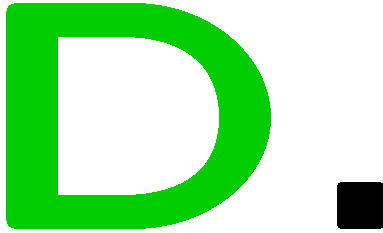 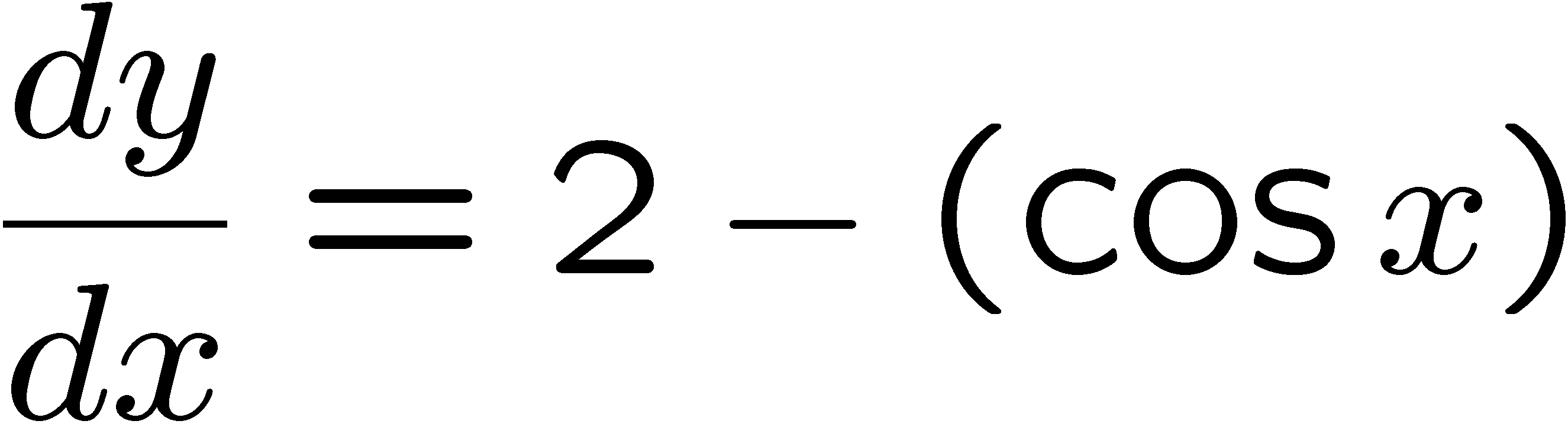 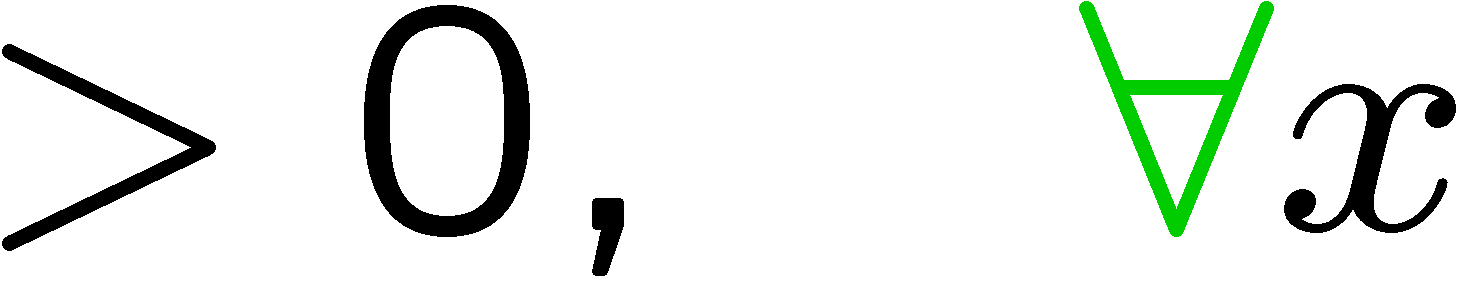 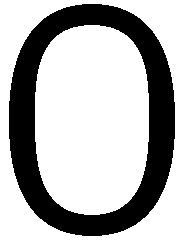 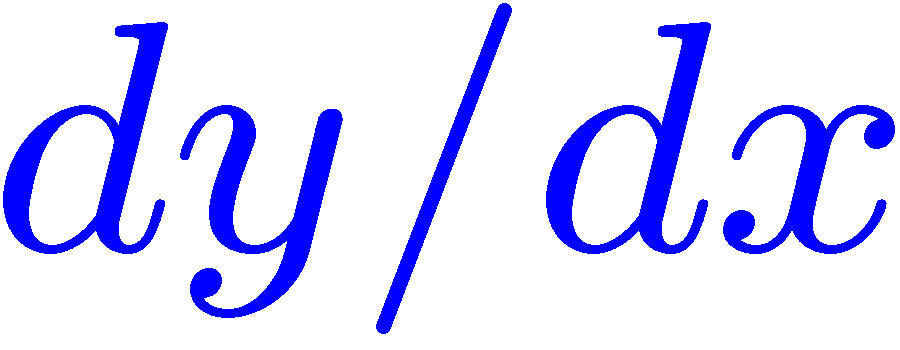 4
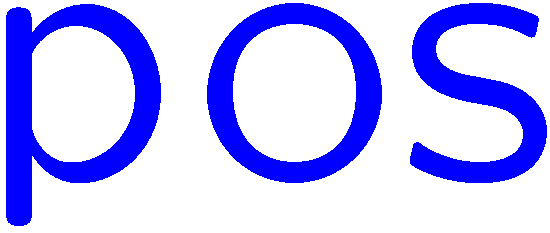 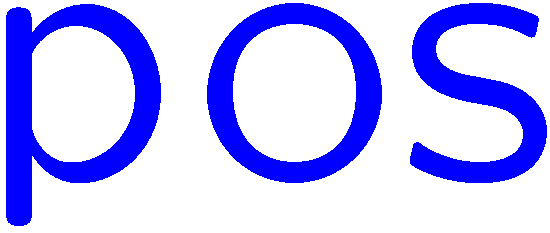 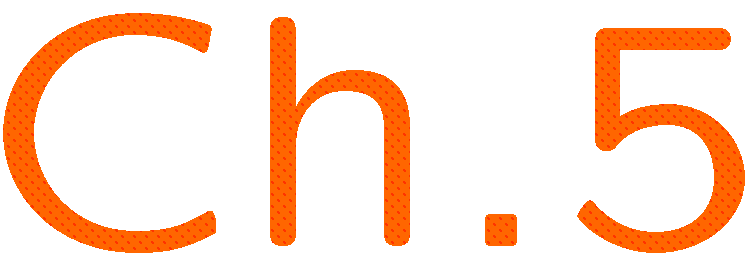 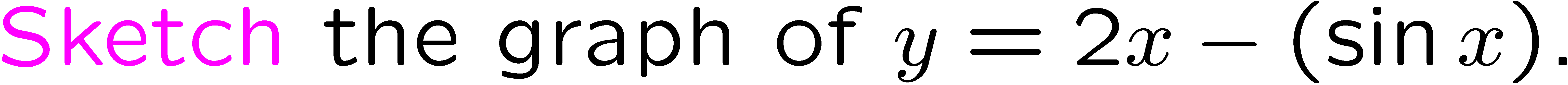 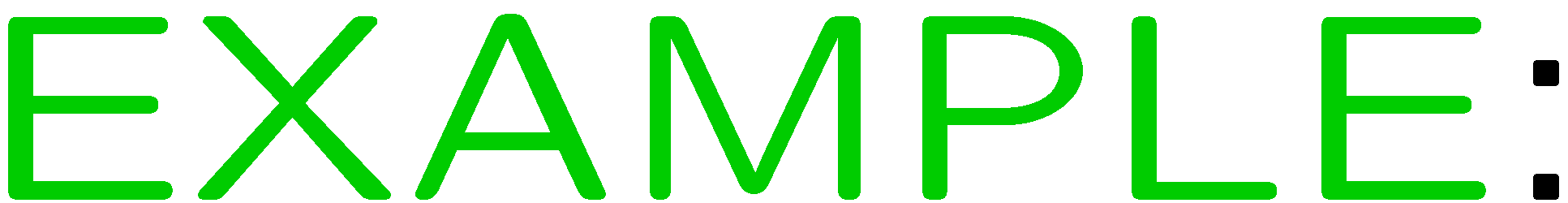 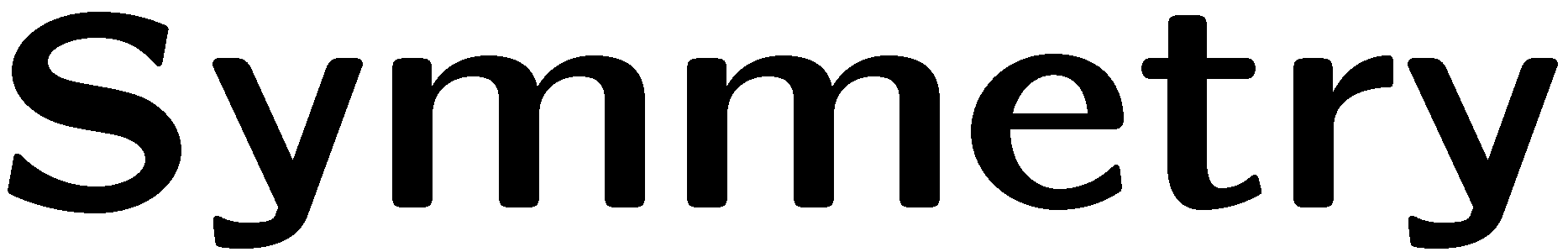 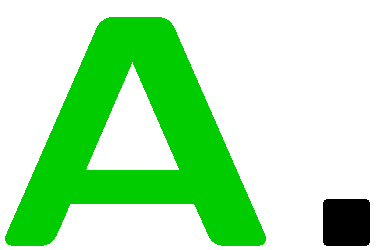 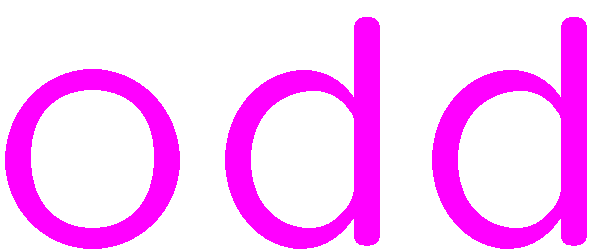 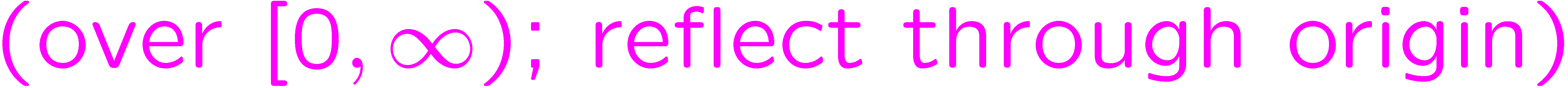 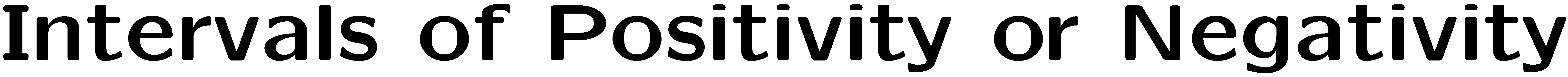 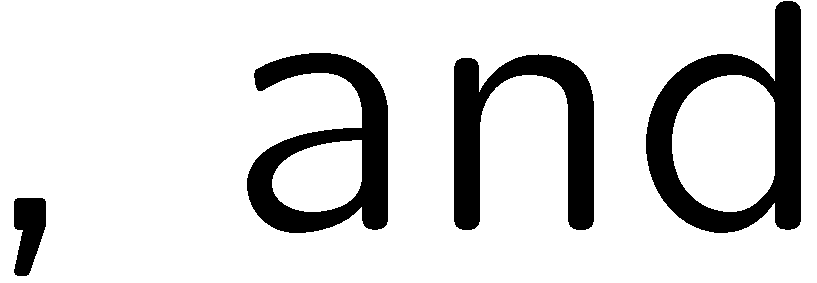 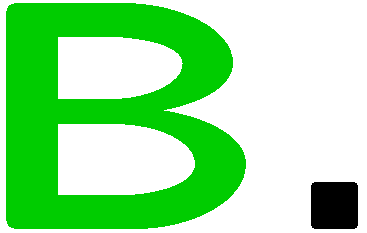 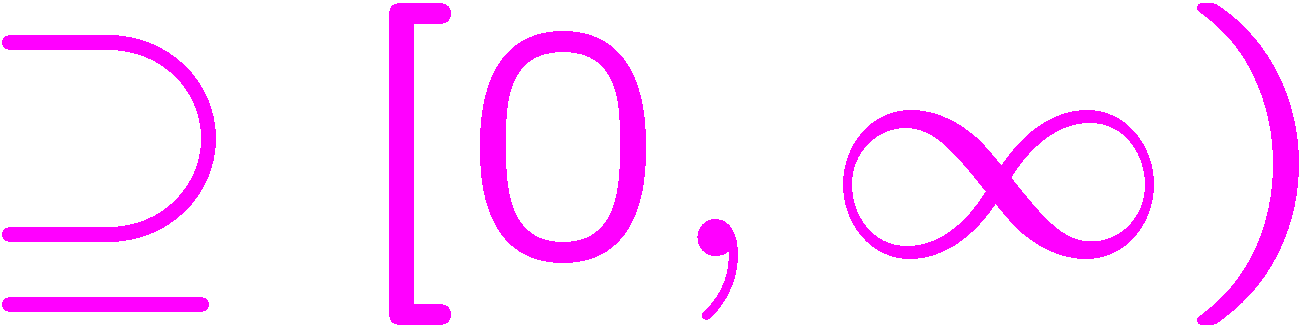 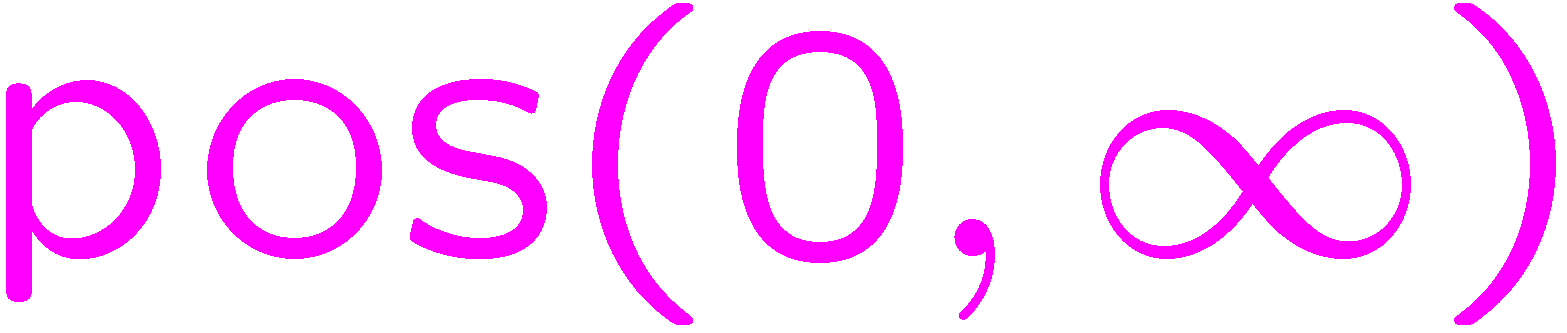 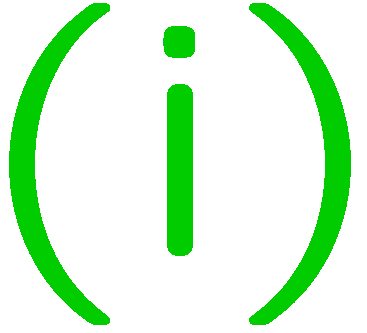 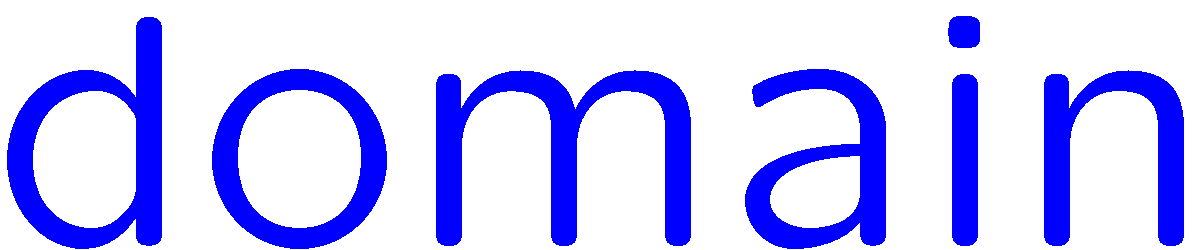 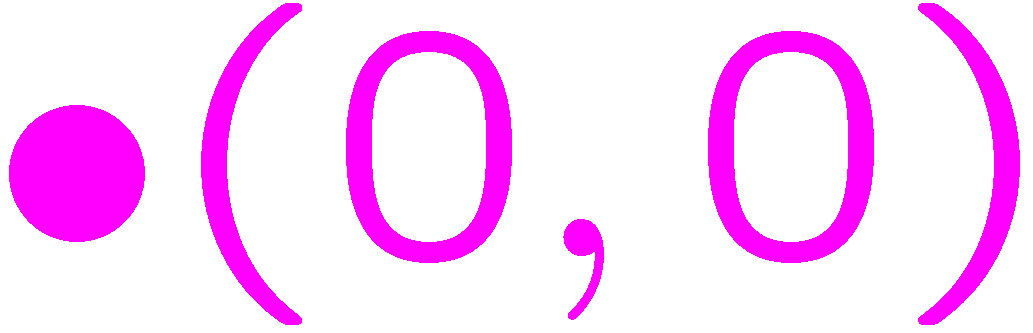 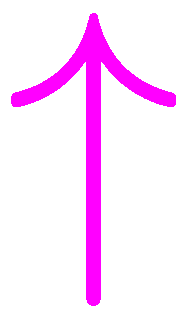 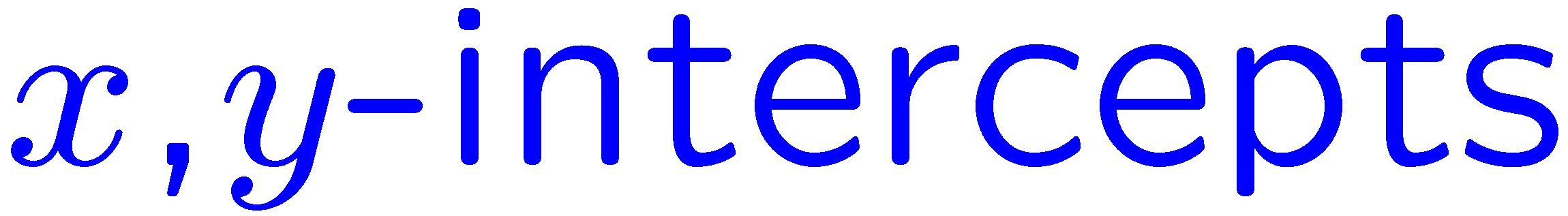 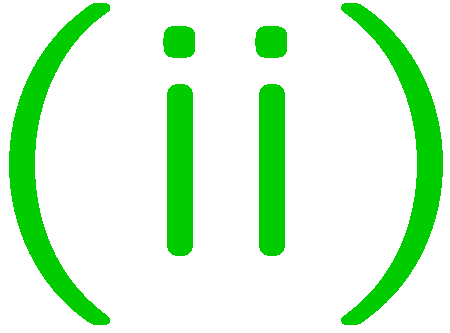 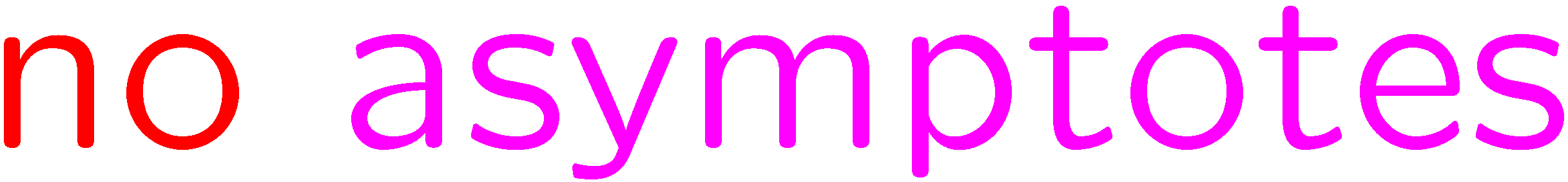 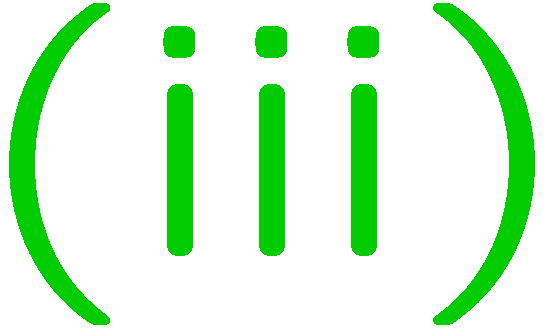 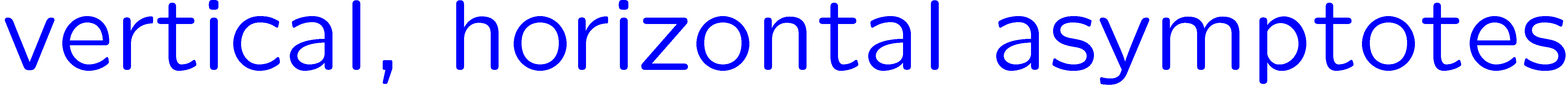 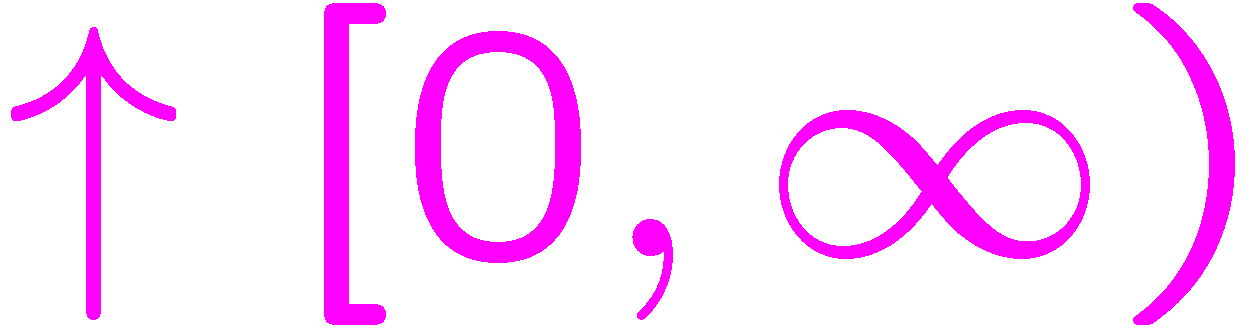 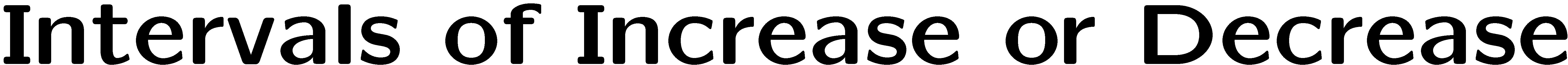 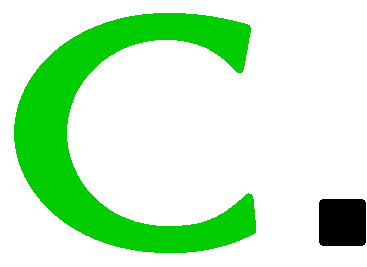 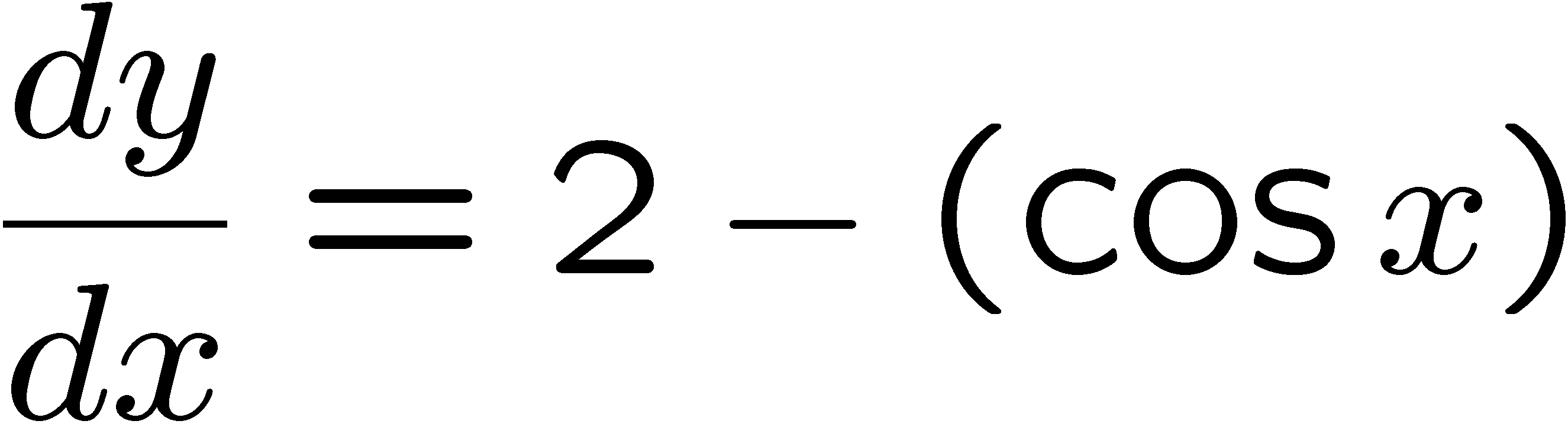 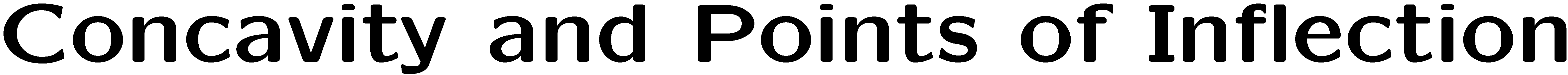 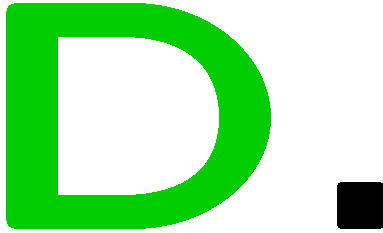 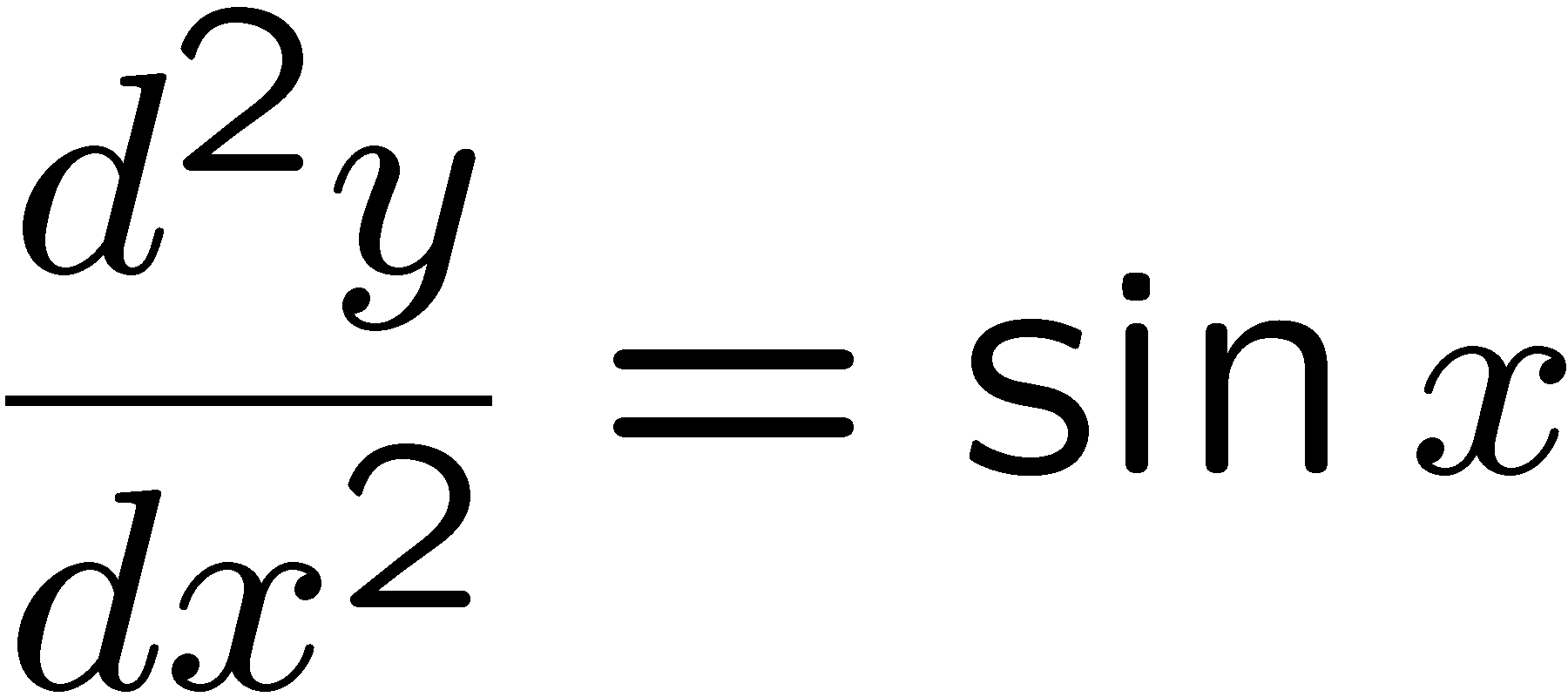 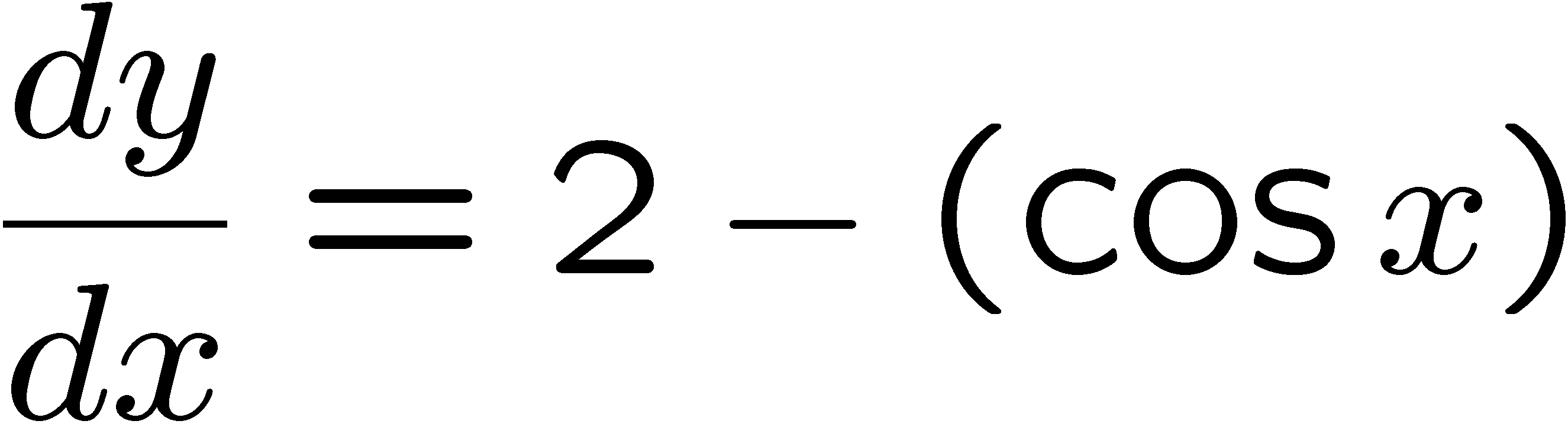 5
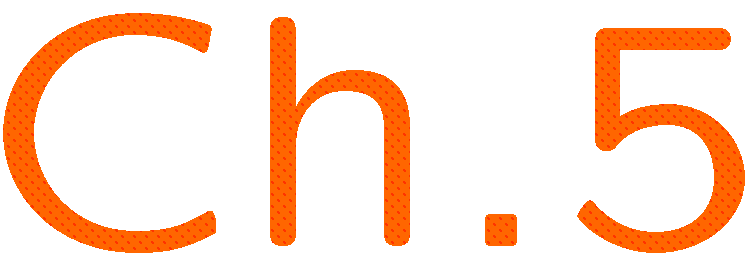 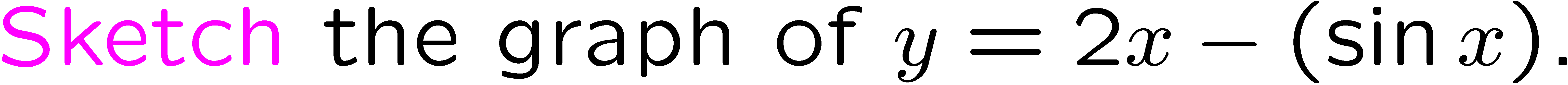 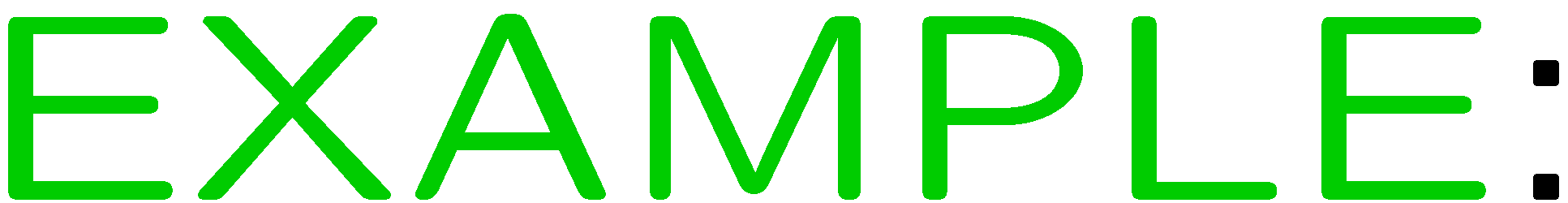 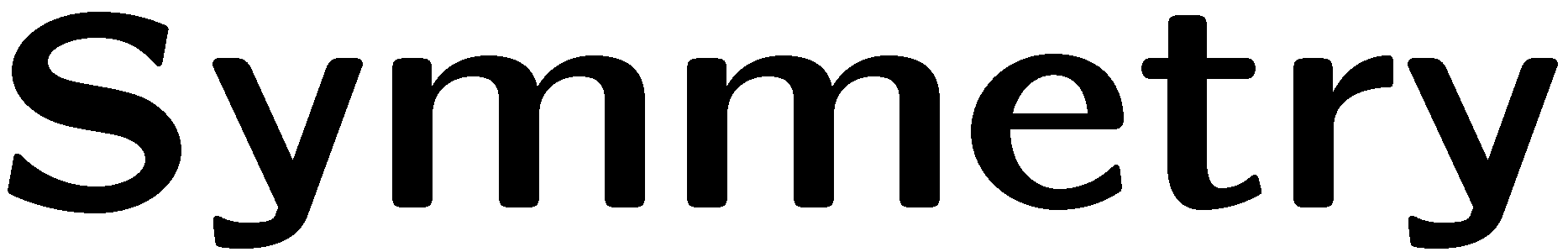 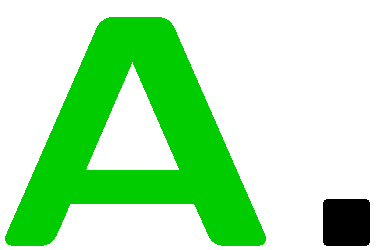 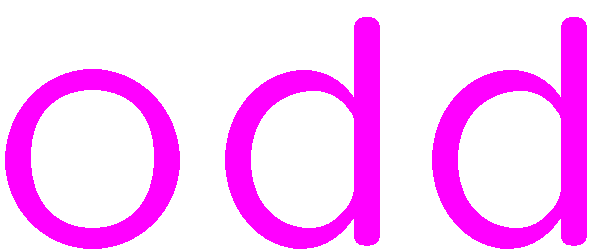 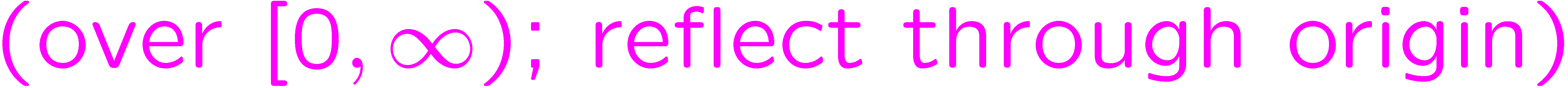 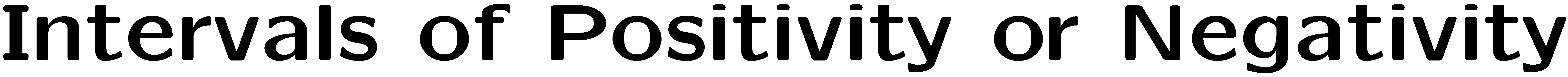 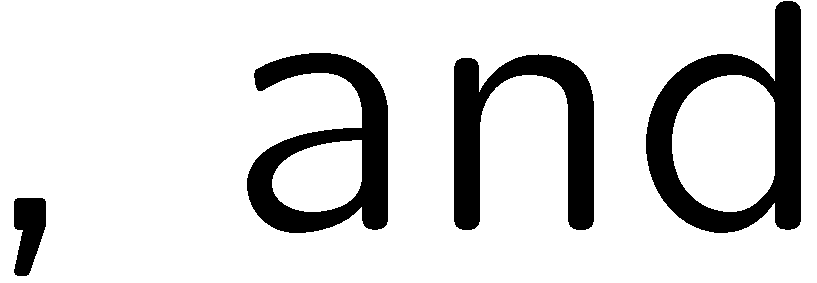 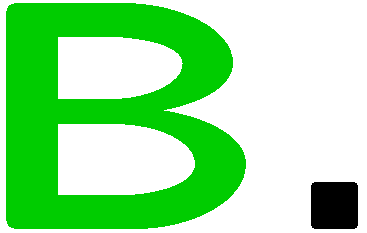 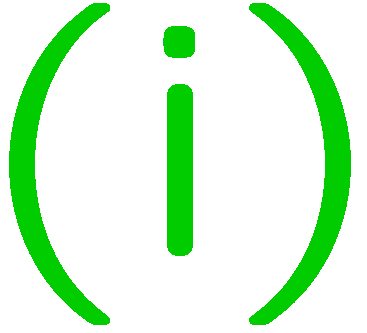 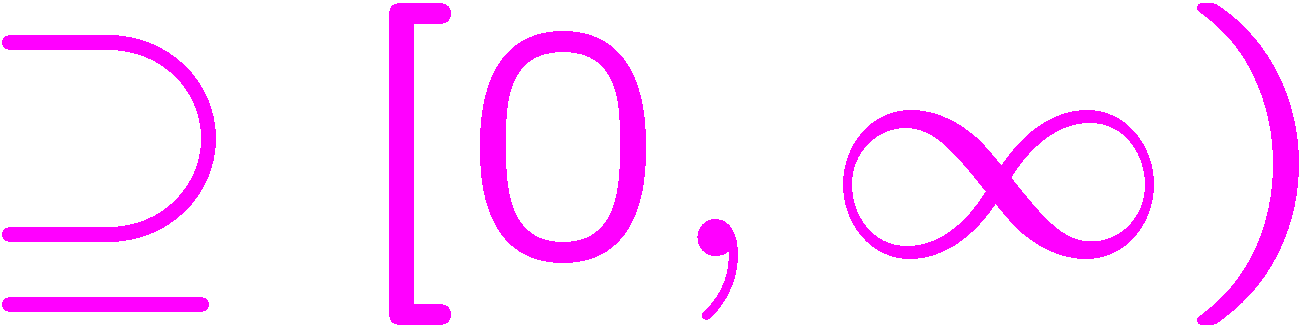 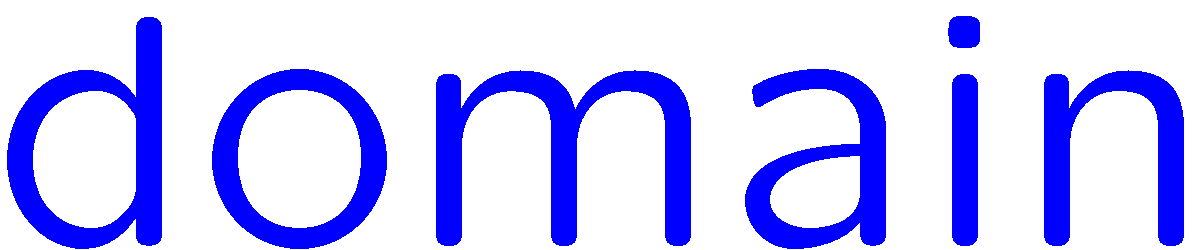 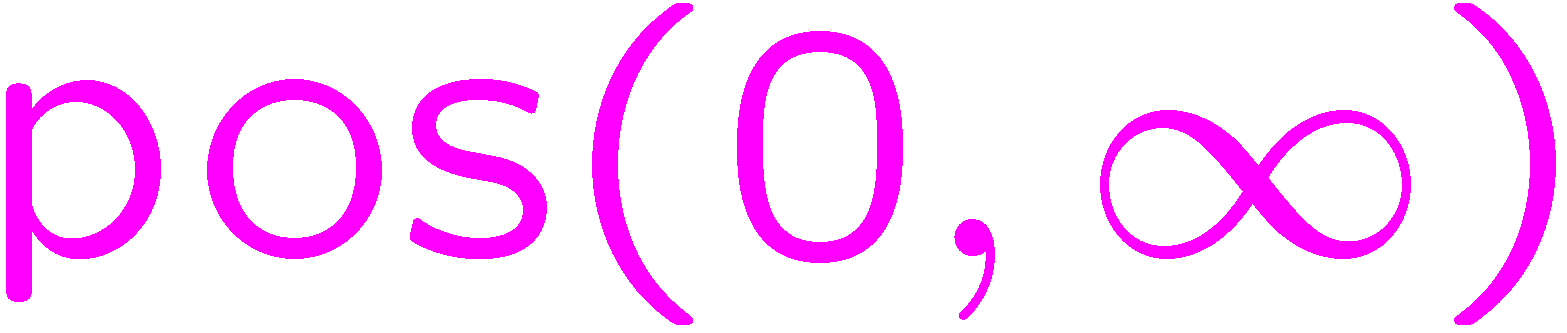 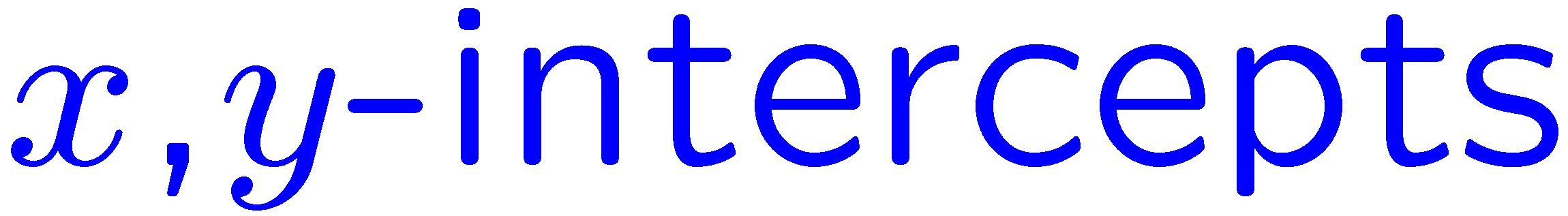 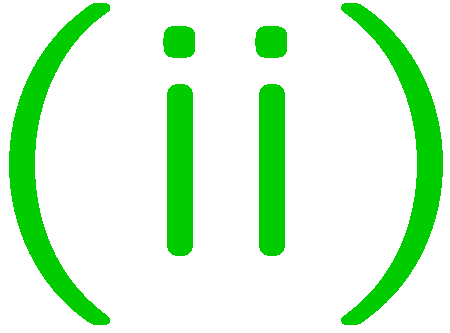 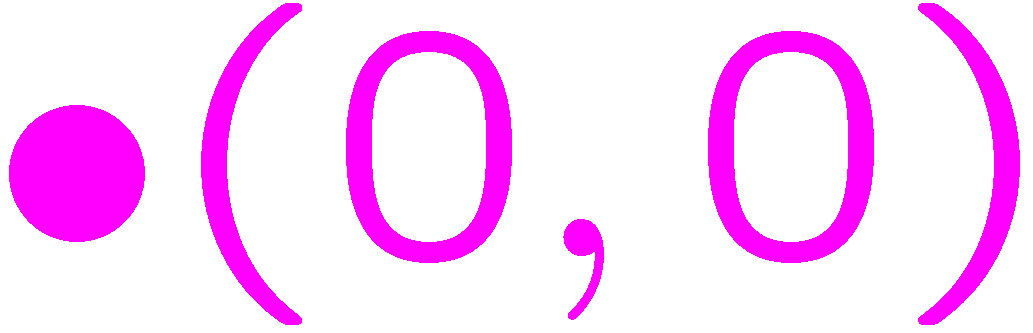 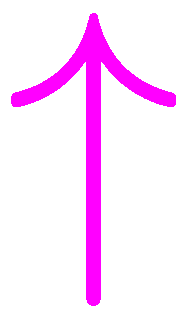 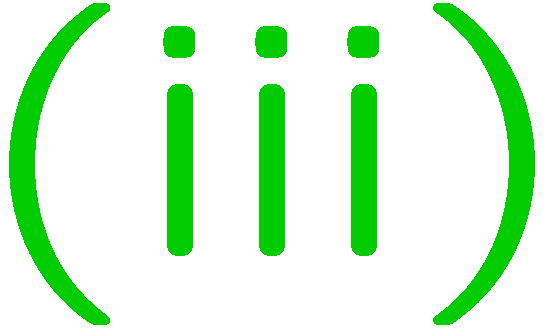 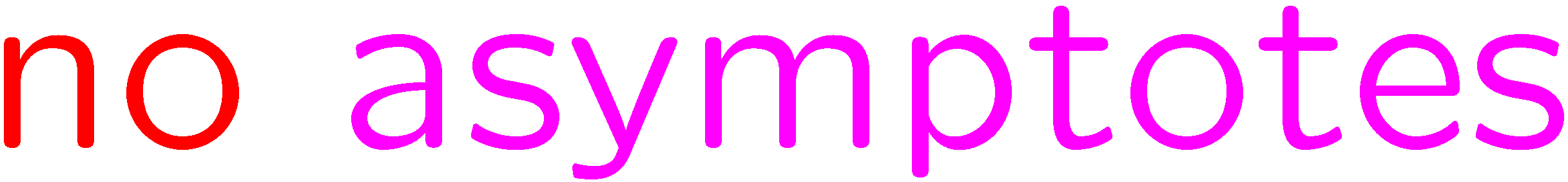 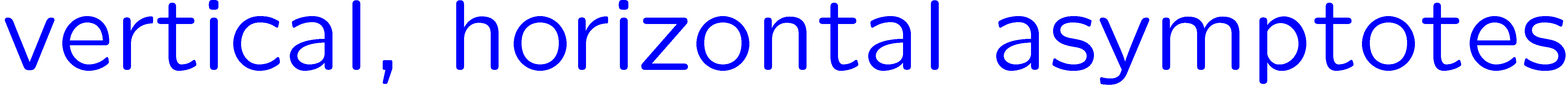 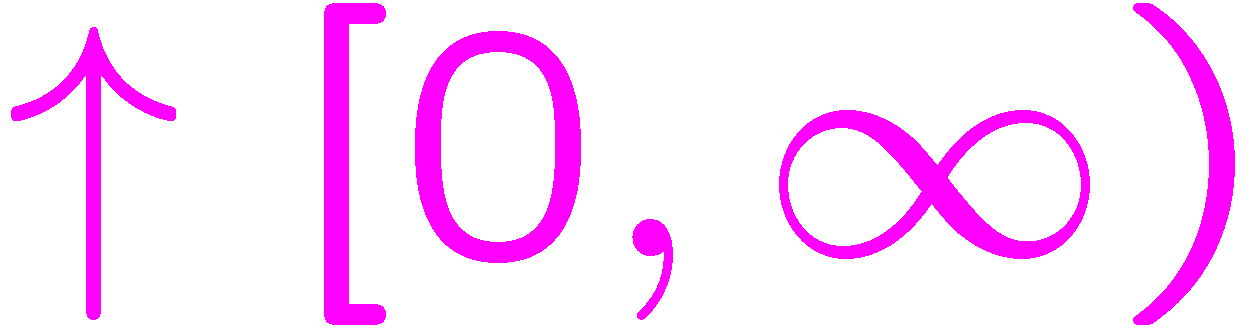 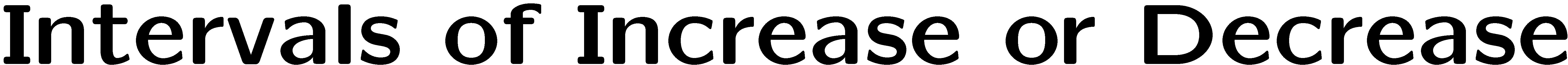 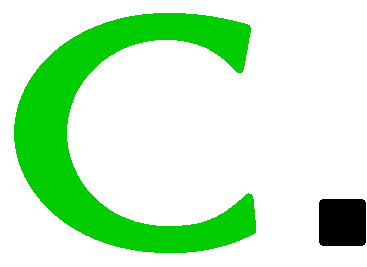 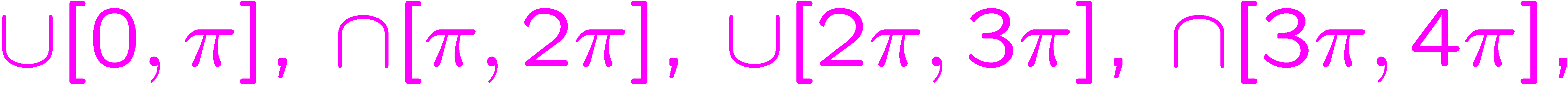 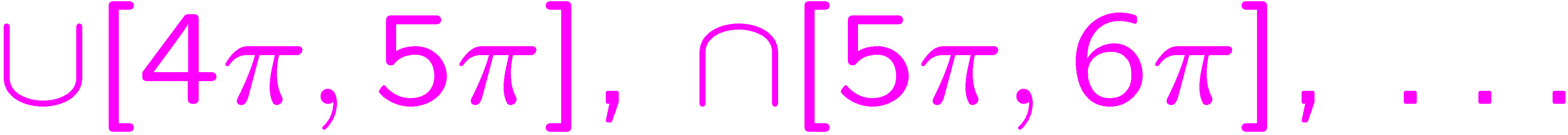 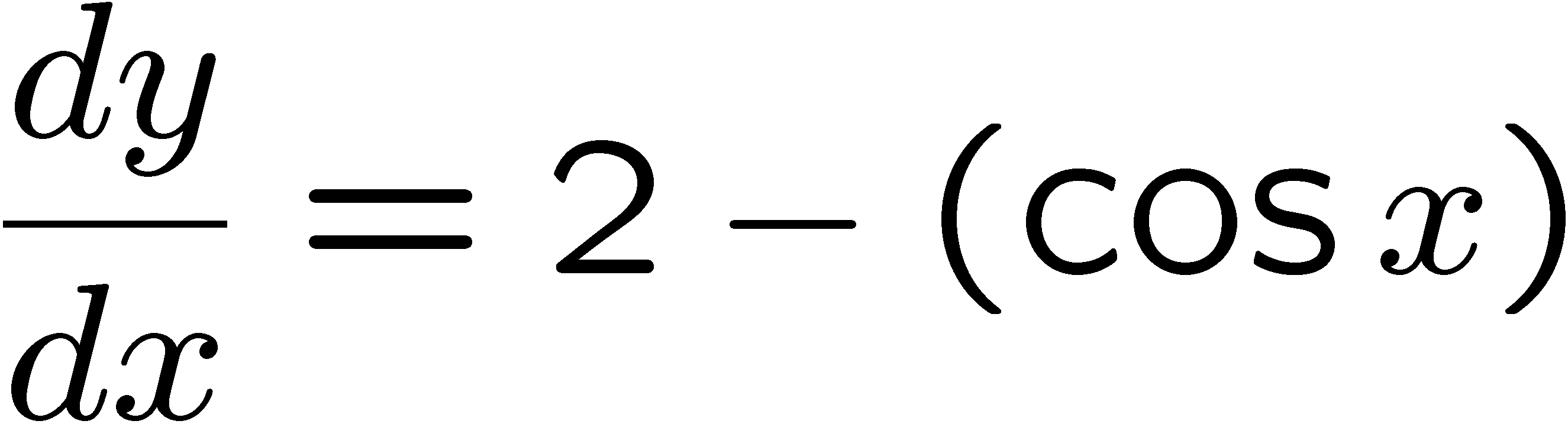 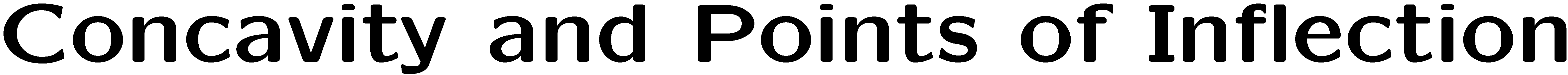 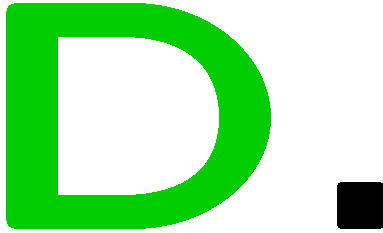 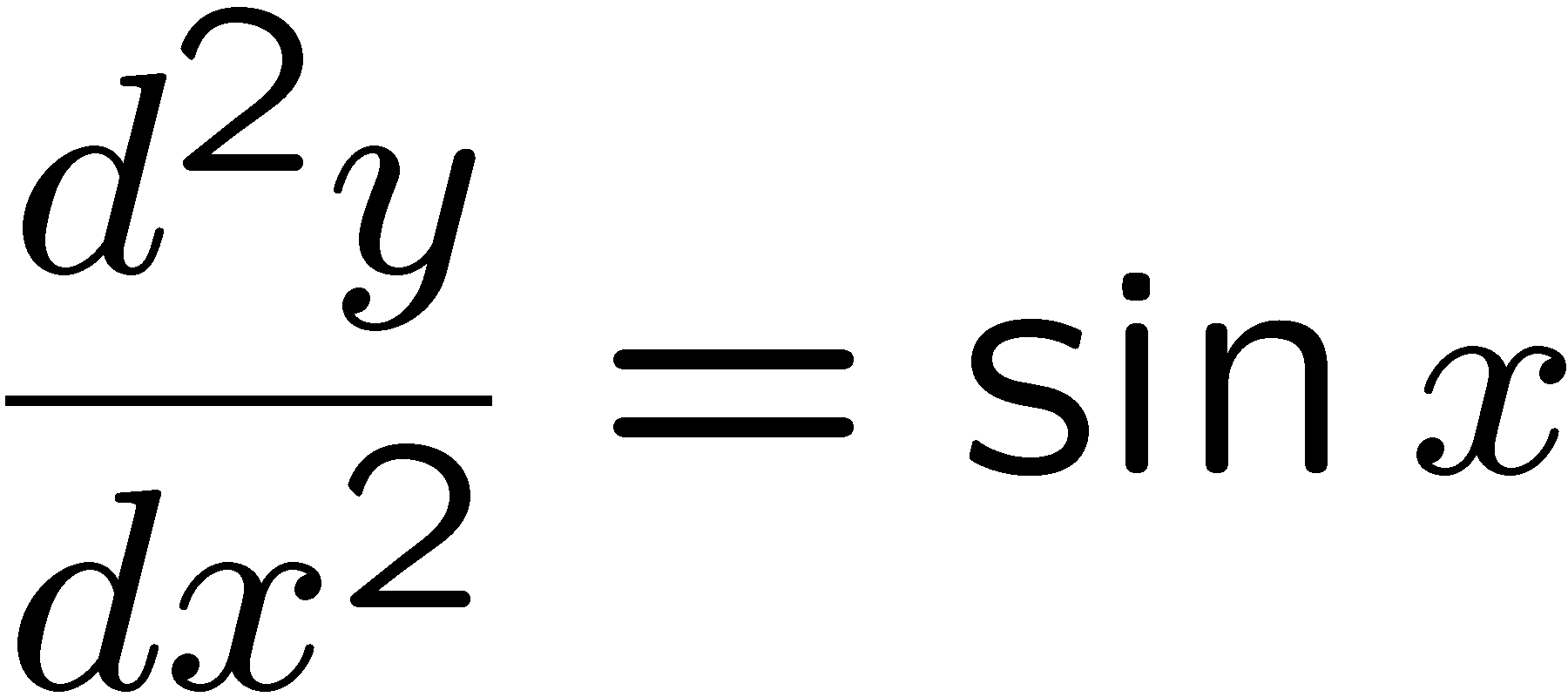 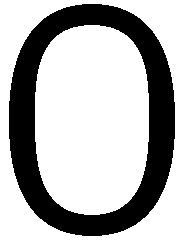 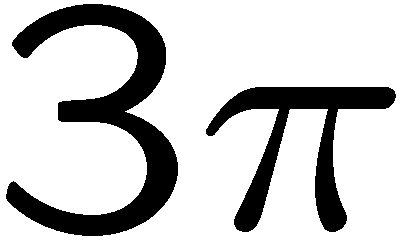 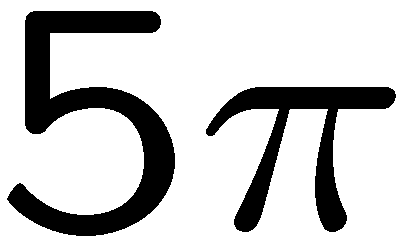 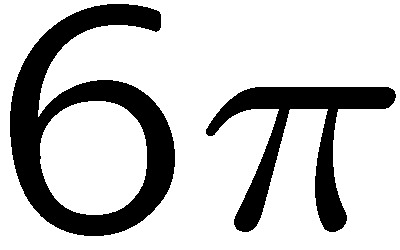 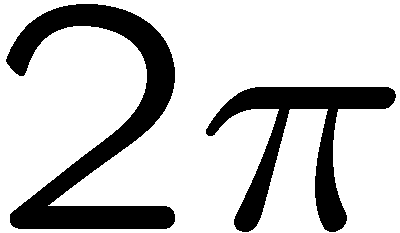 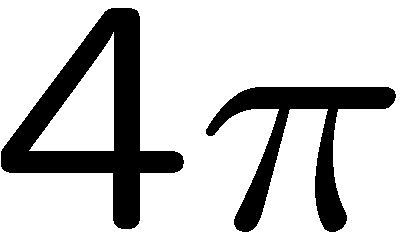 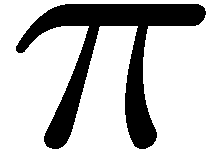 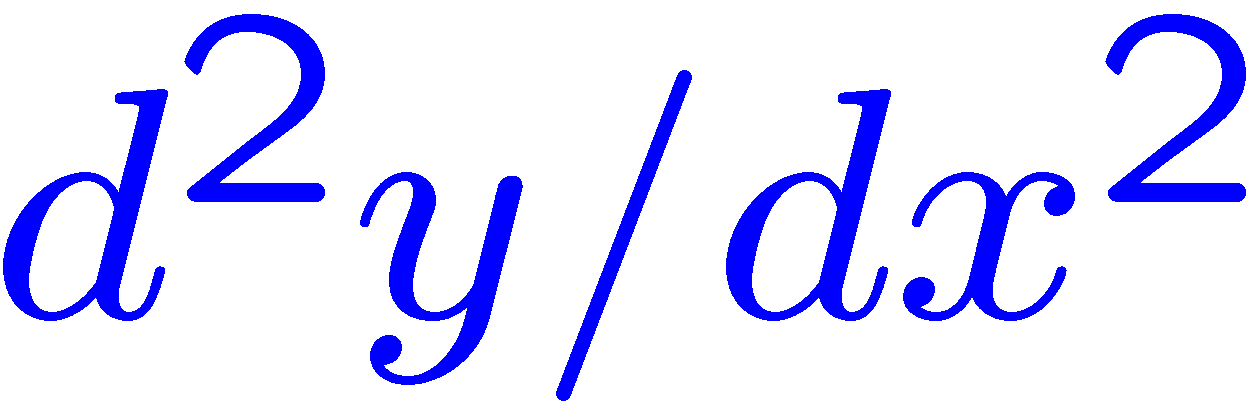 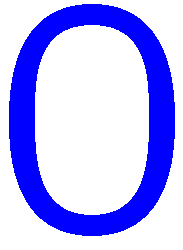 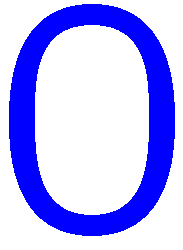 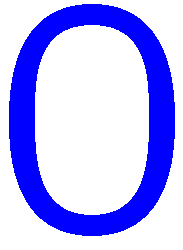 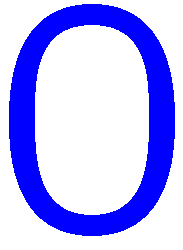 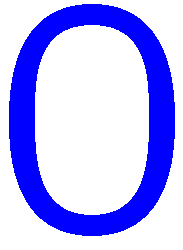 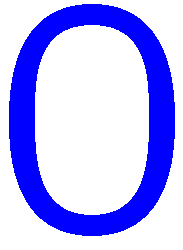 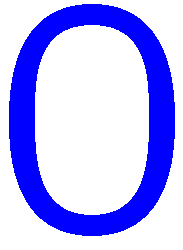 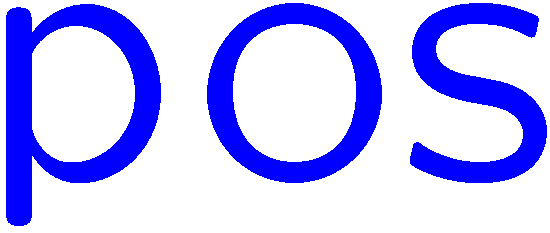 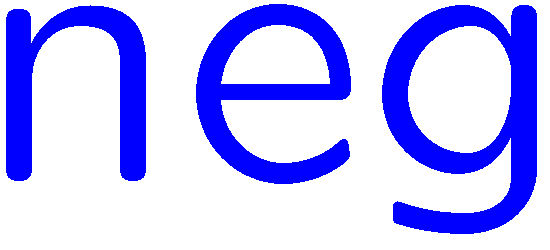 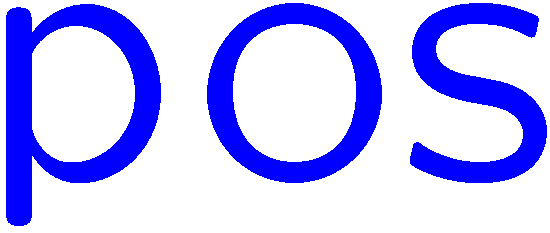 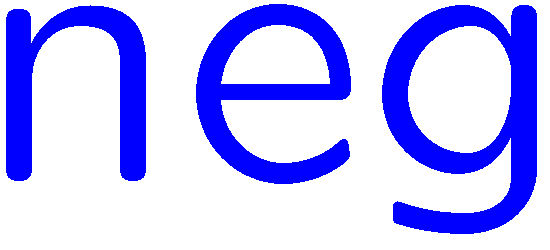 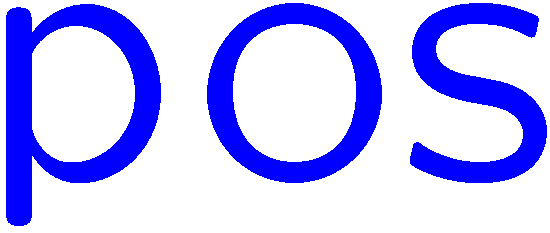 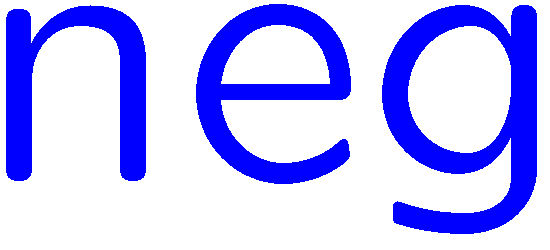 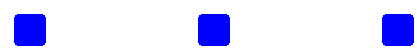 6
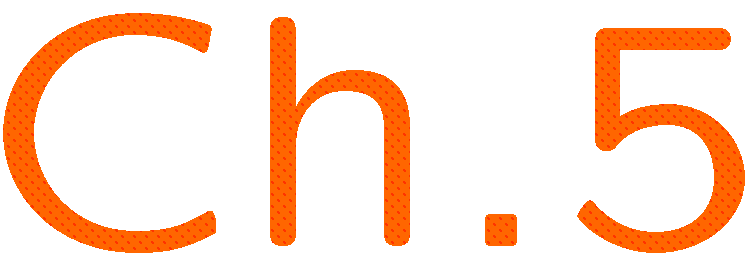 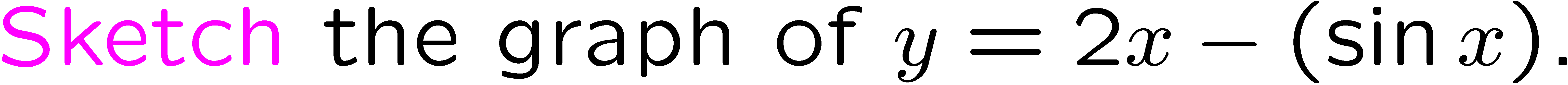 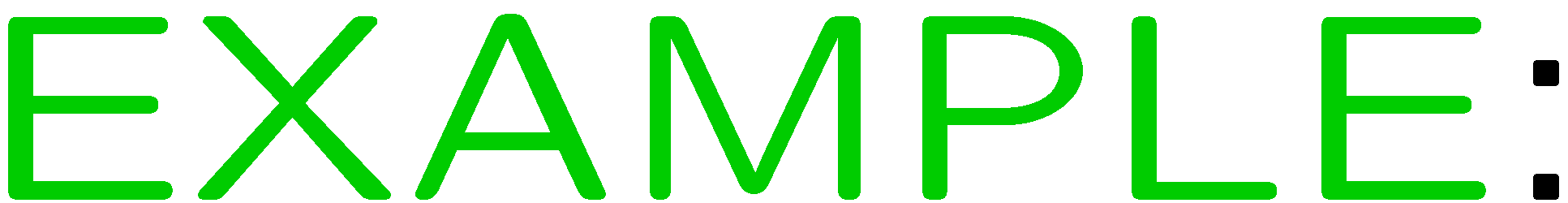 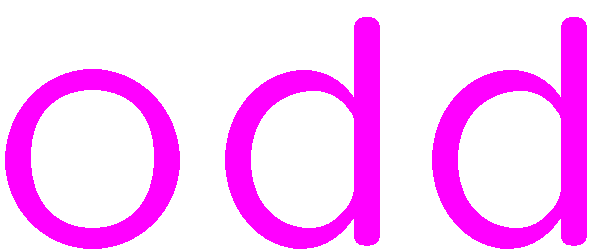 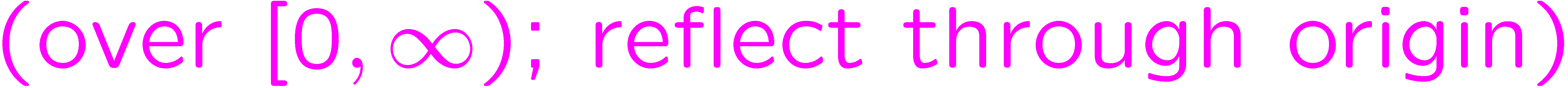 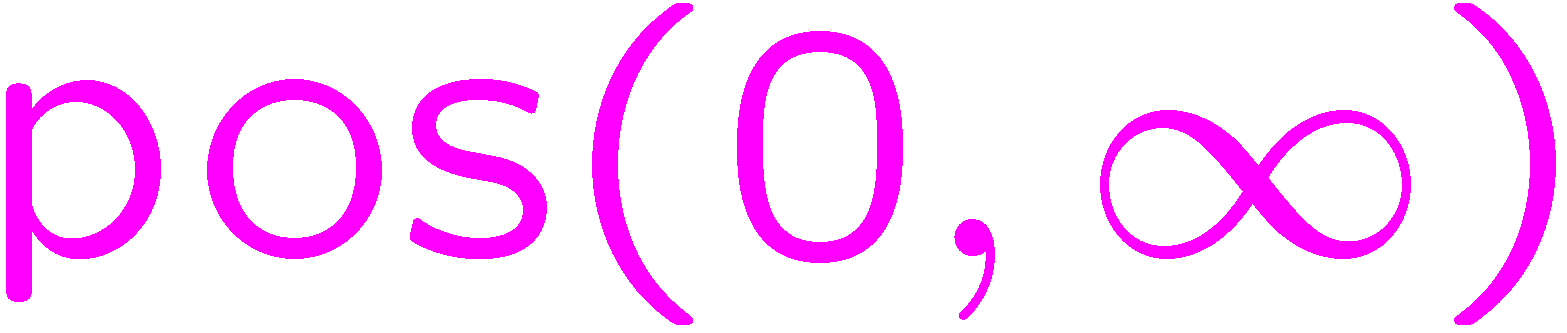 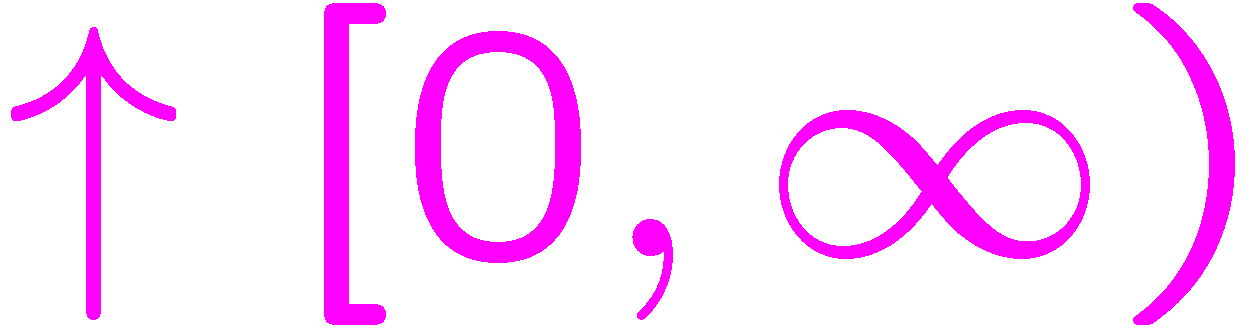 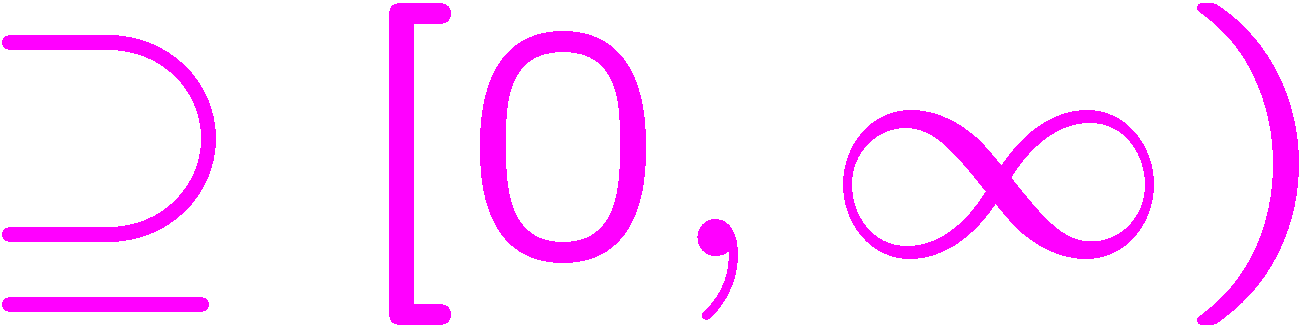 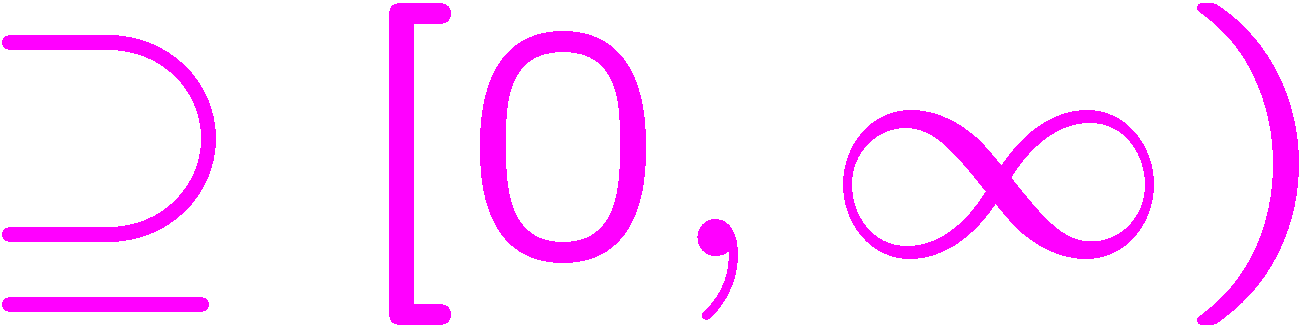 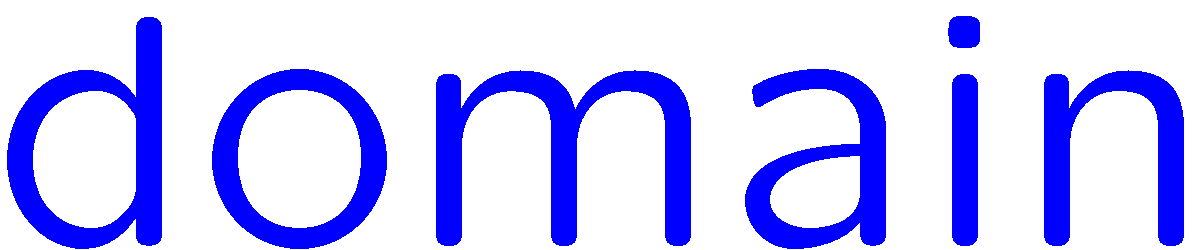 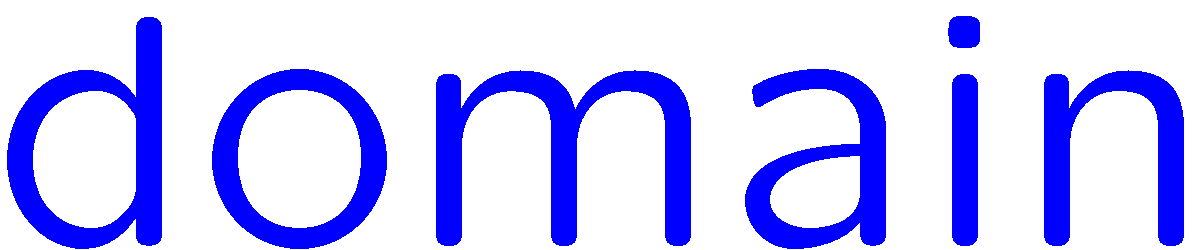 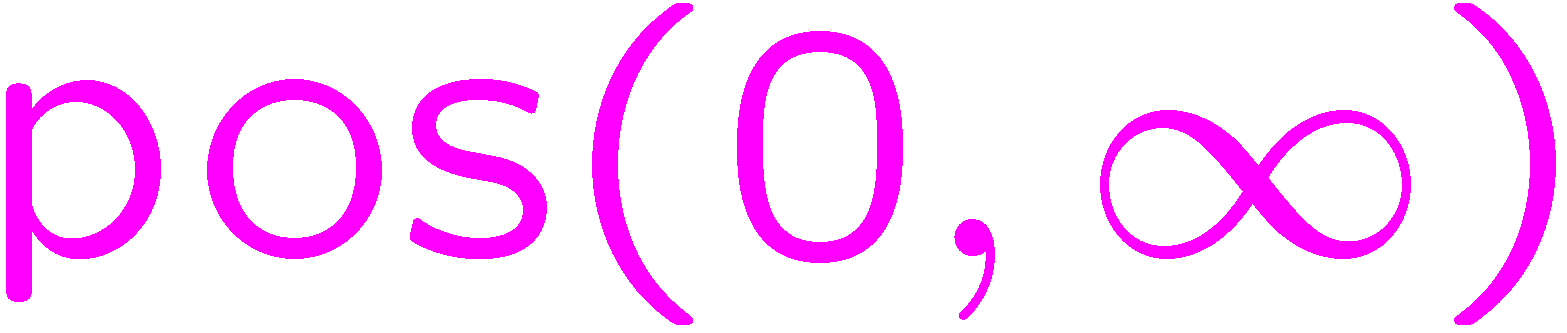 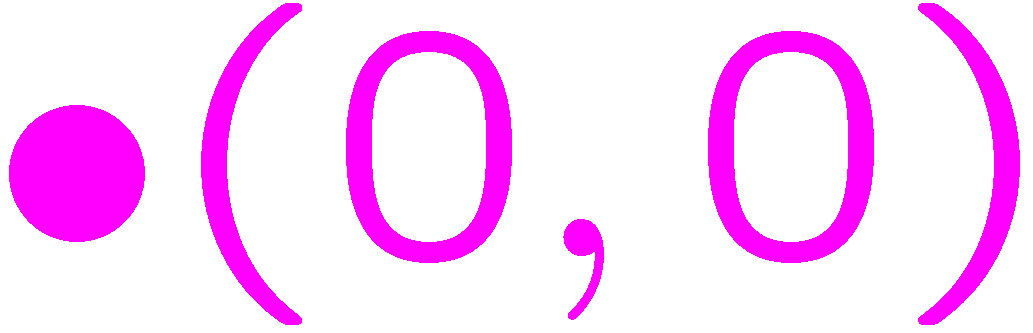 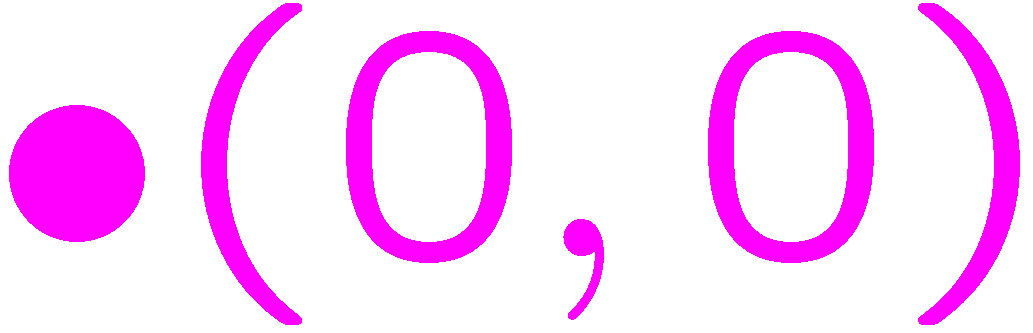 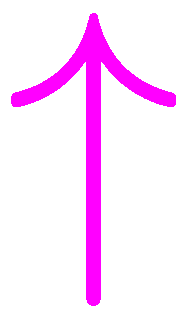 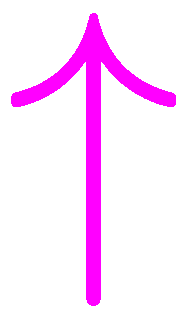 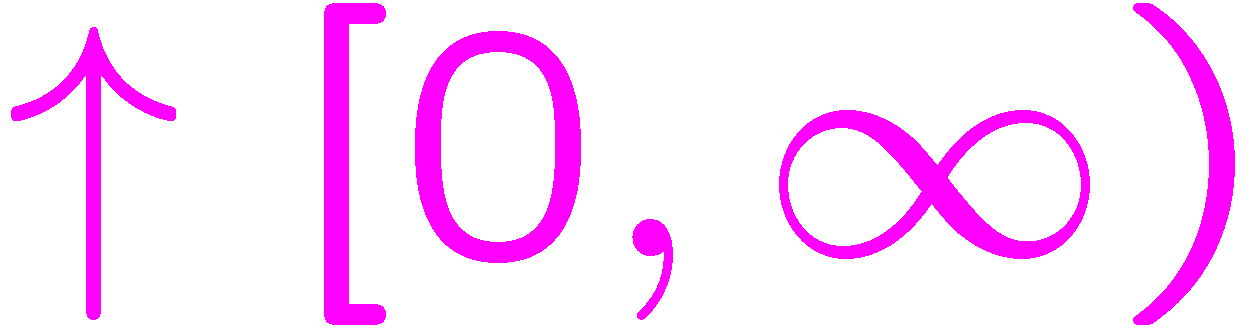 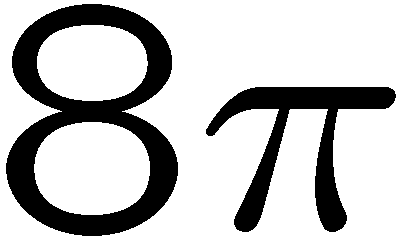 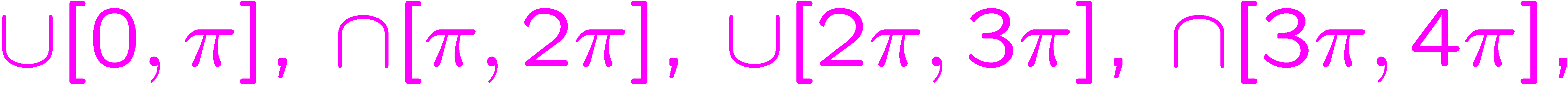 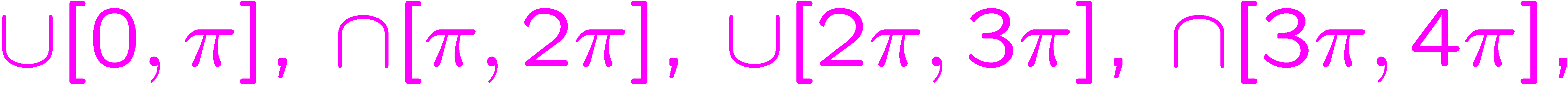 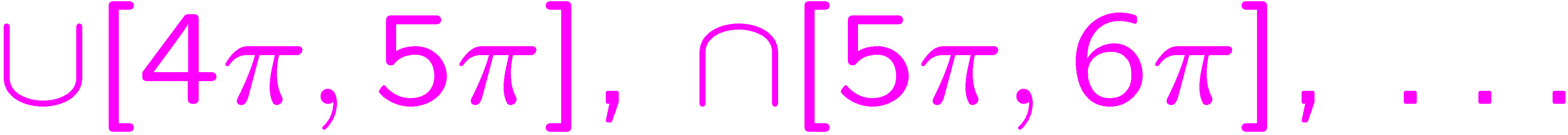 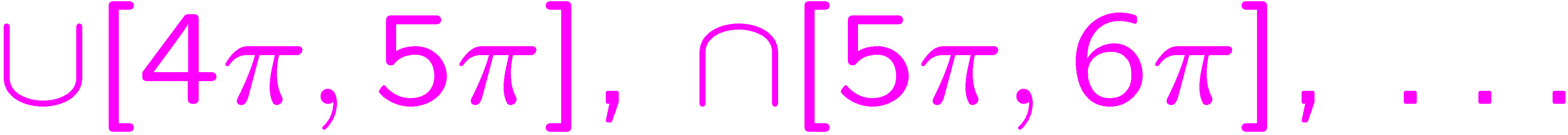 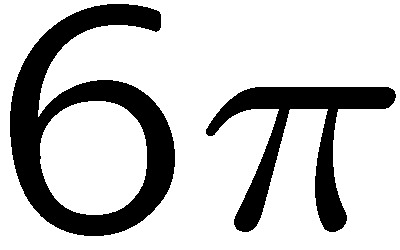 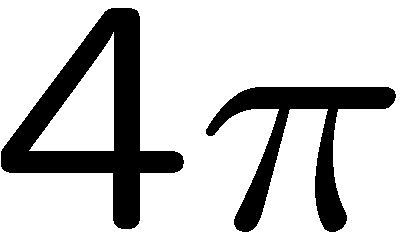 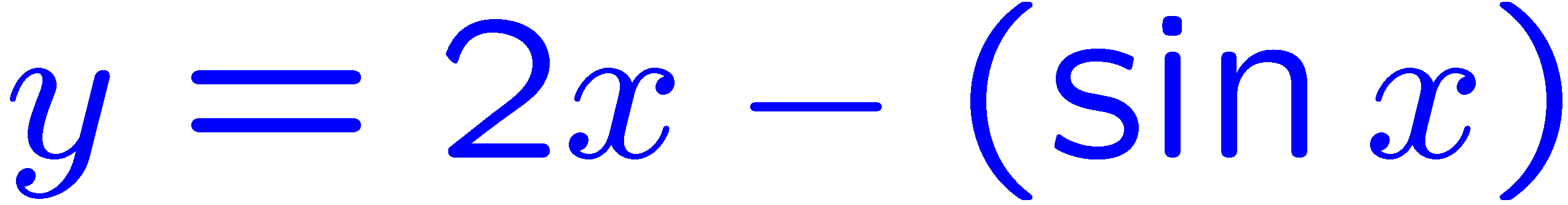 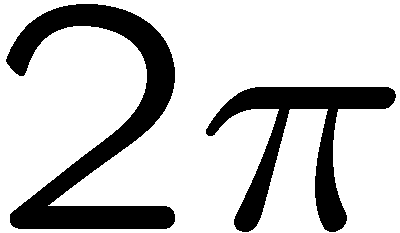 7
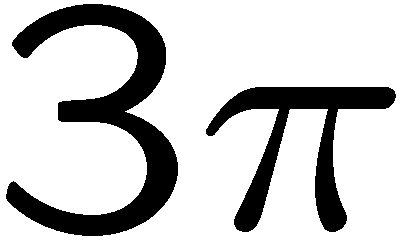 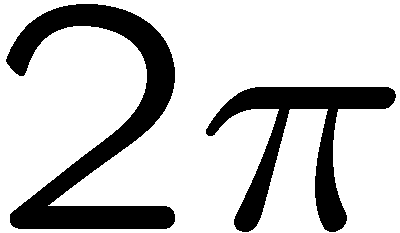 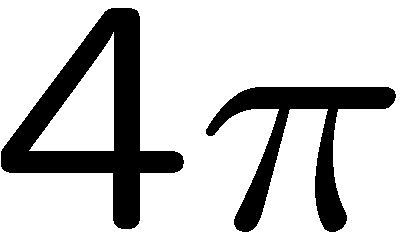 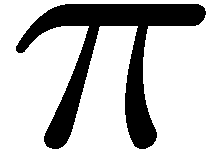 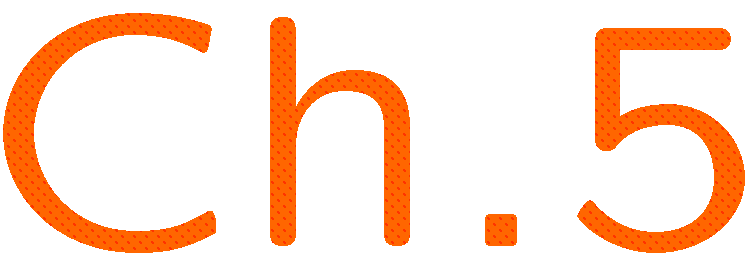 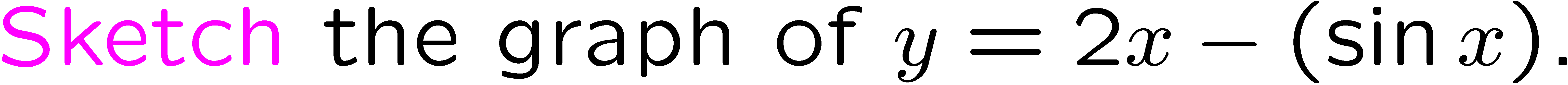 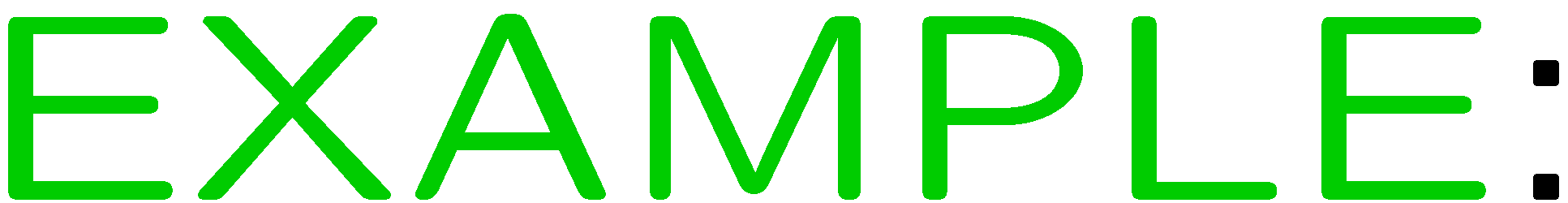 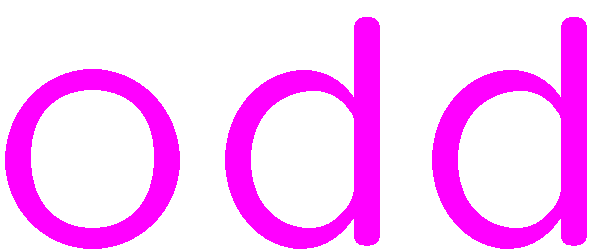 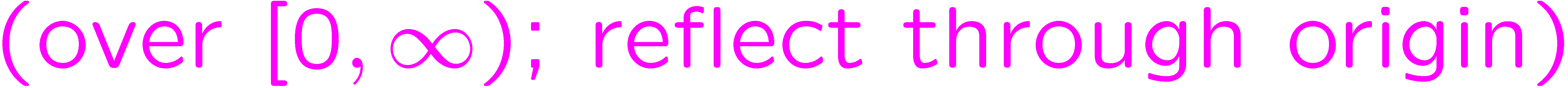 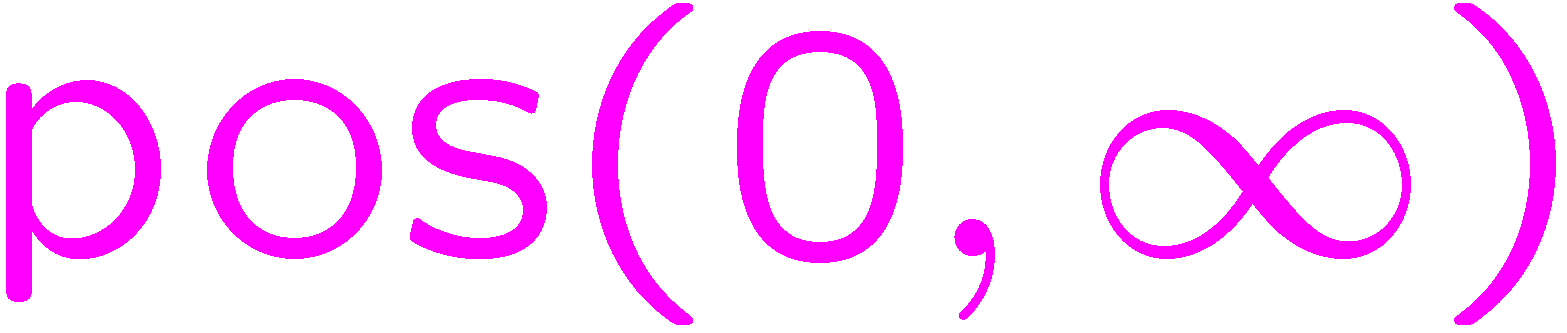 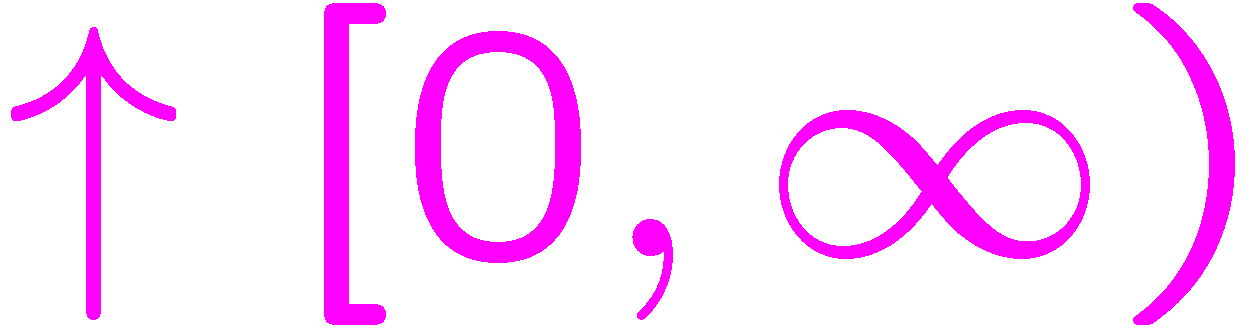 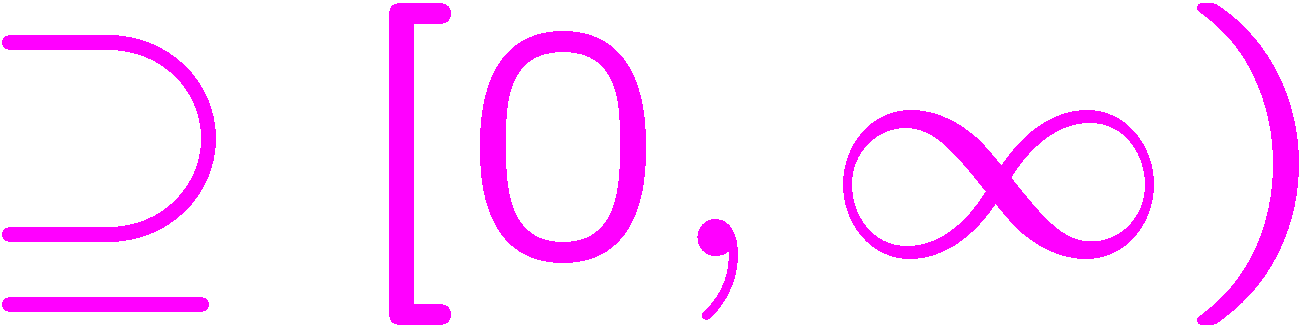 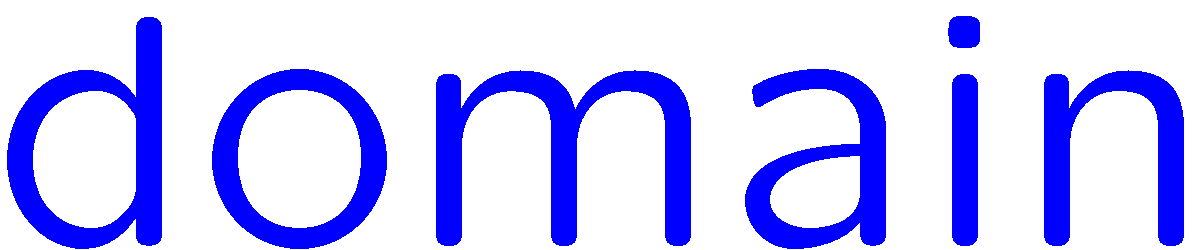 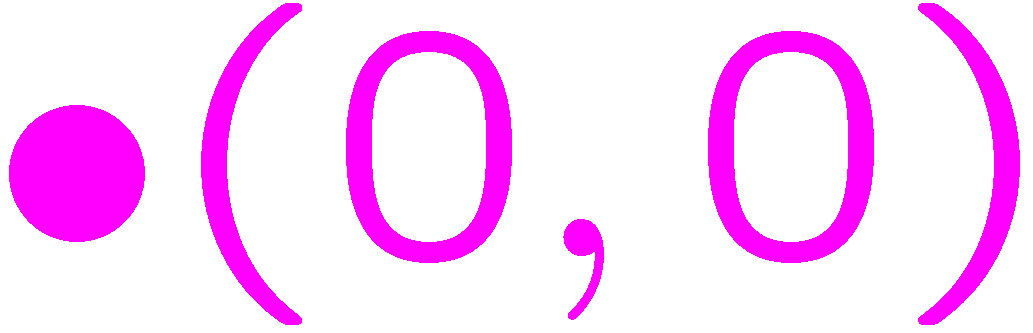 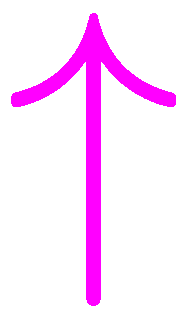 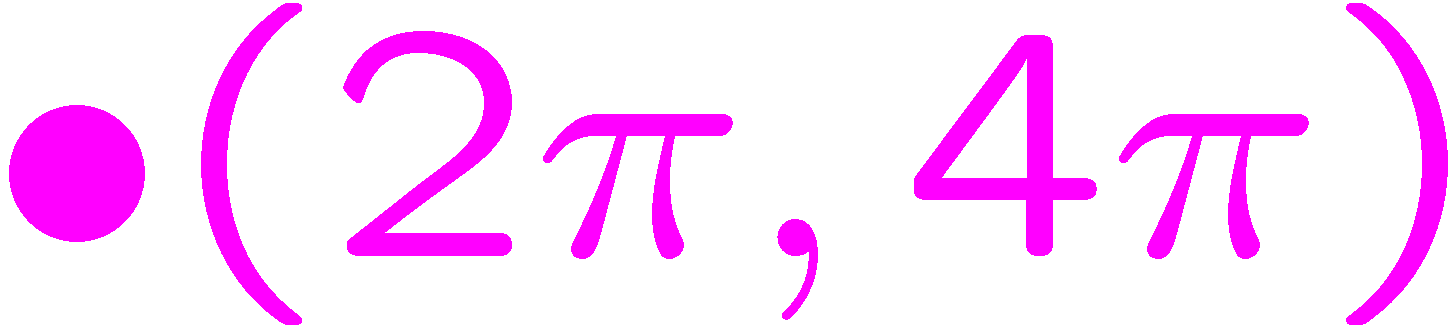 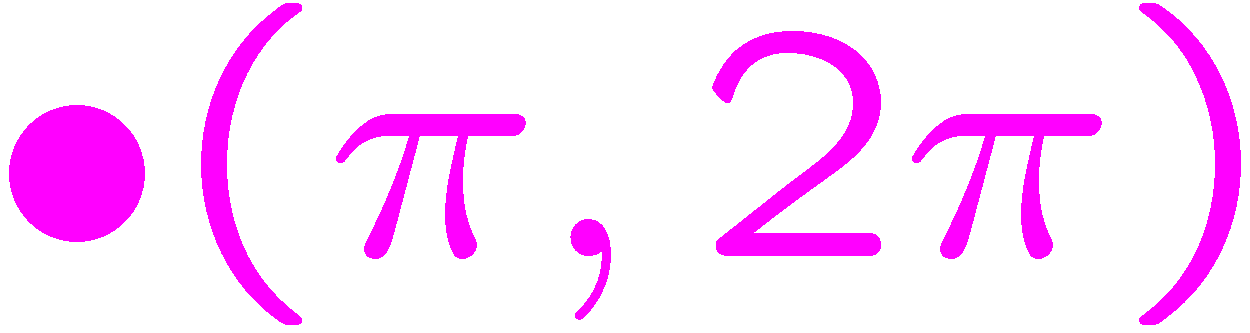 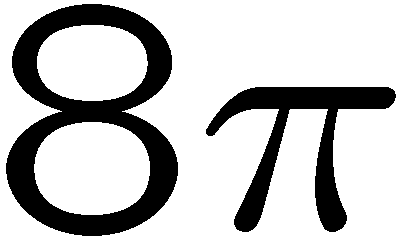 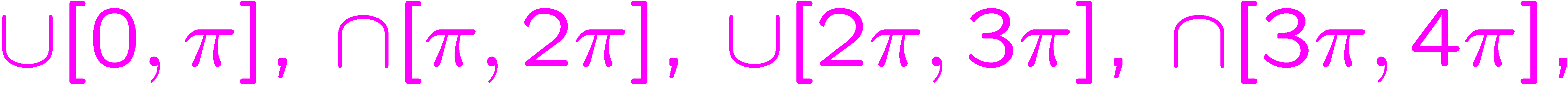 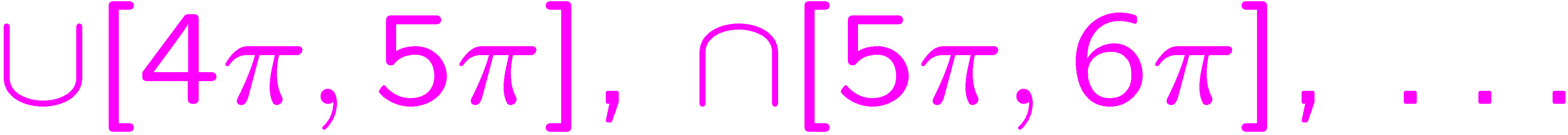 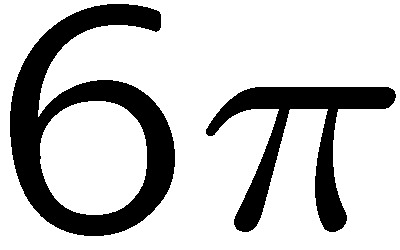 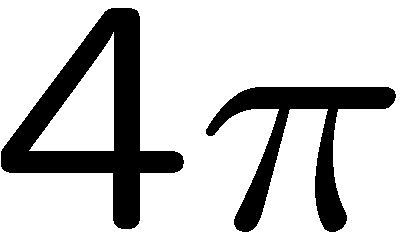 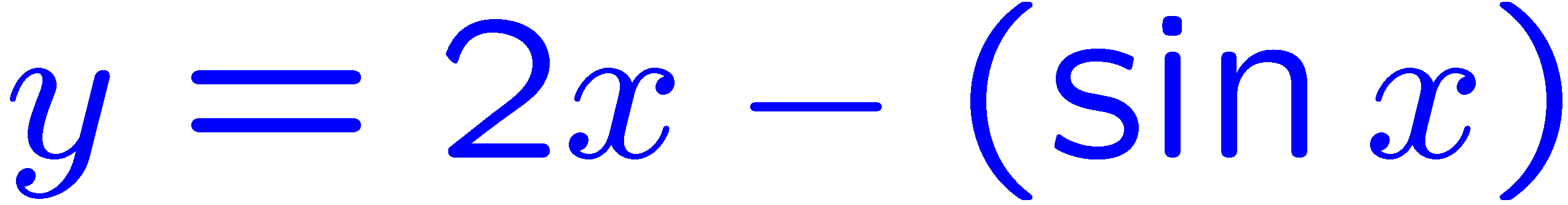 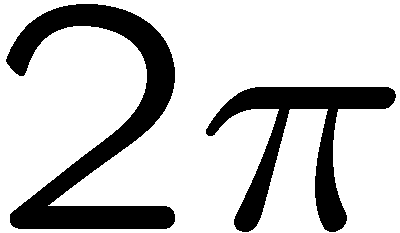 8
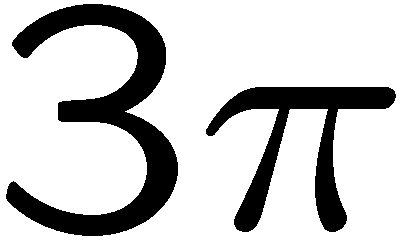 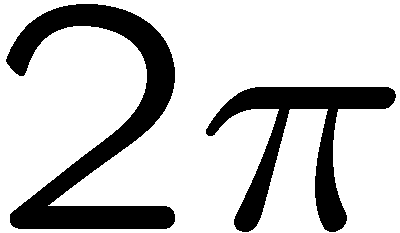 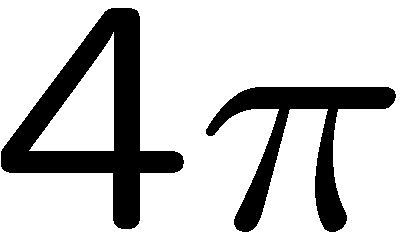 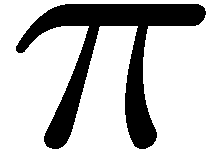 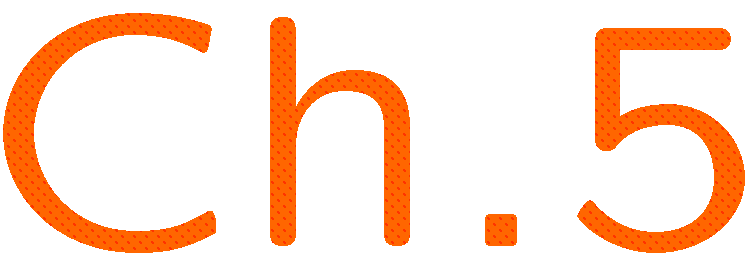 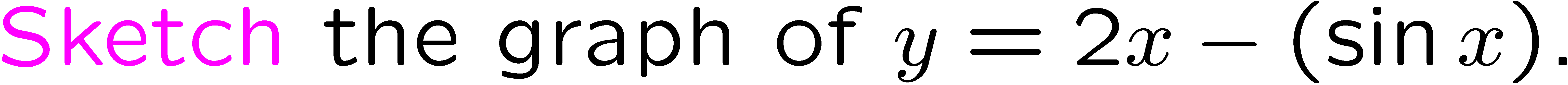 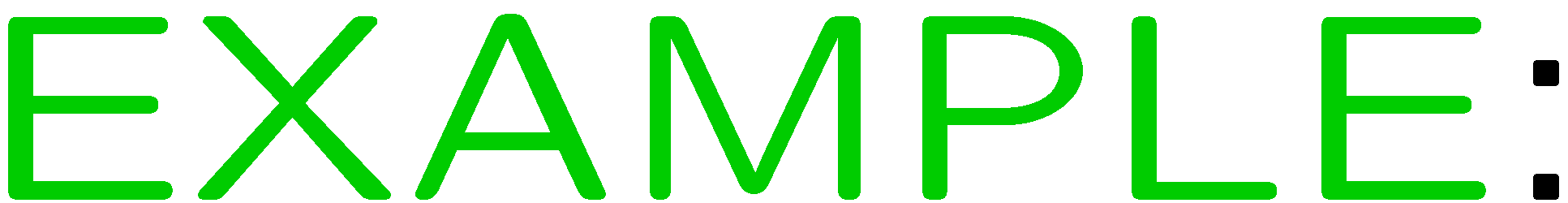 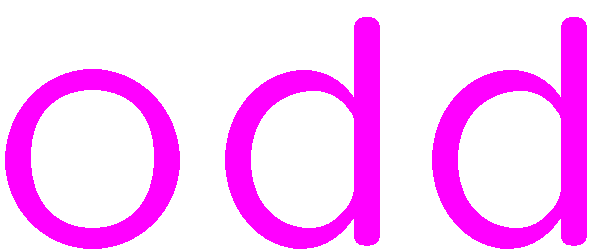 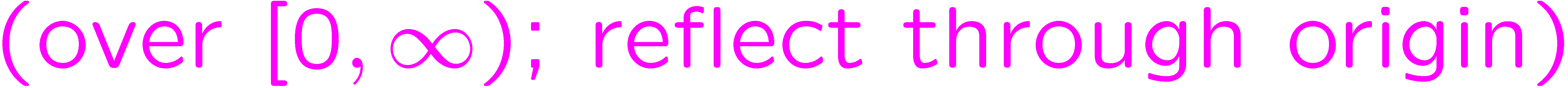 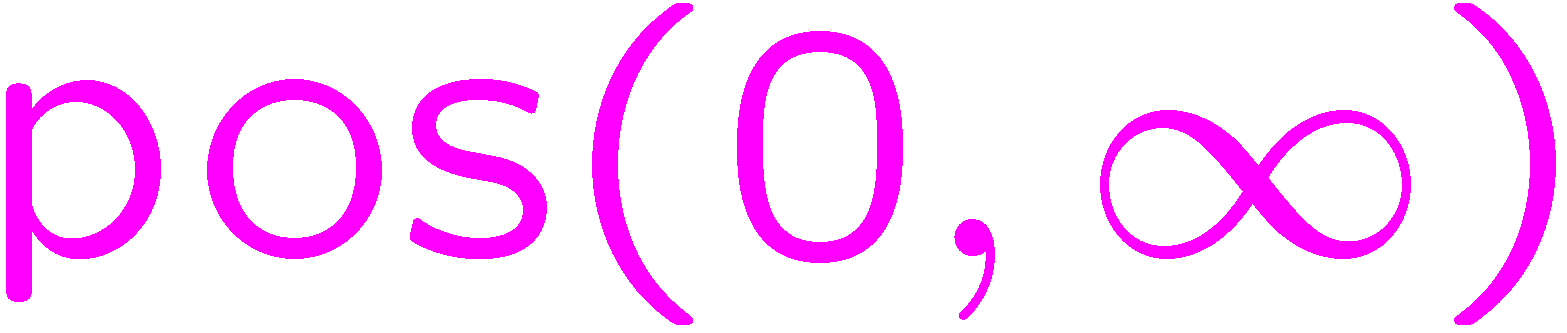 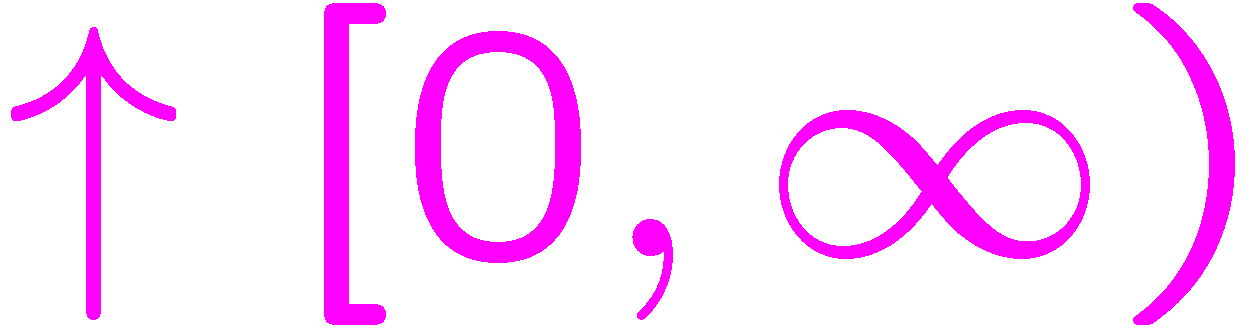 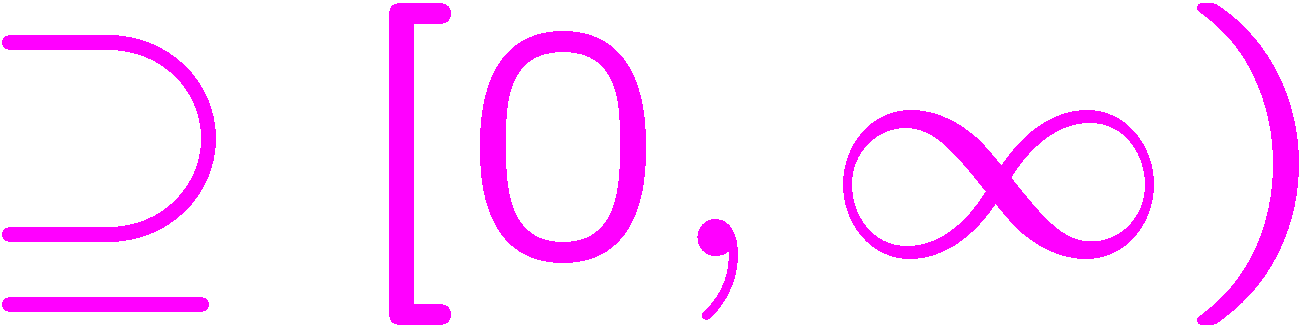 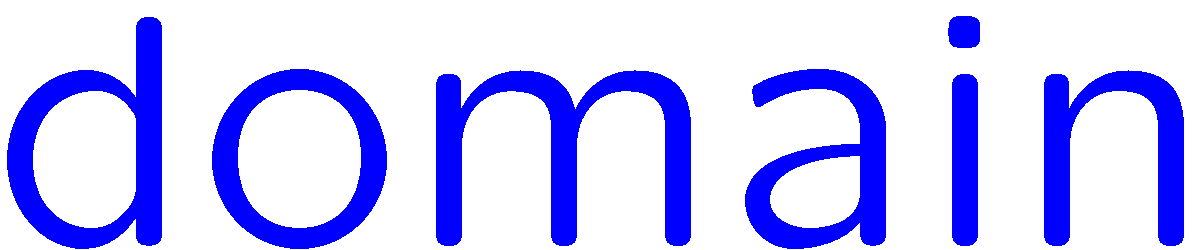 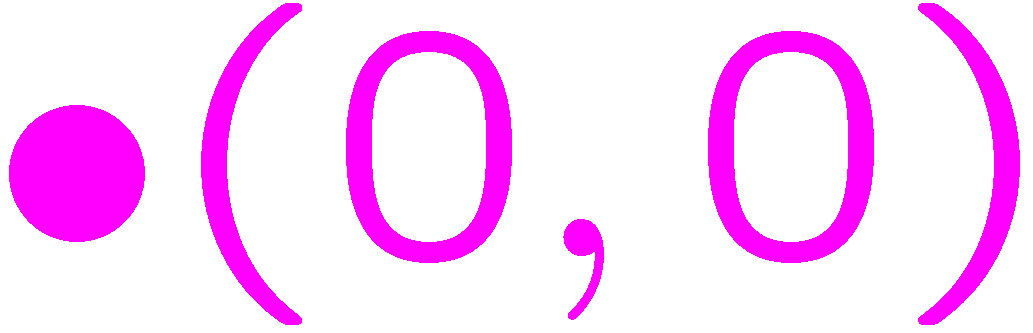 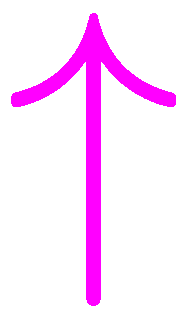 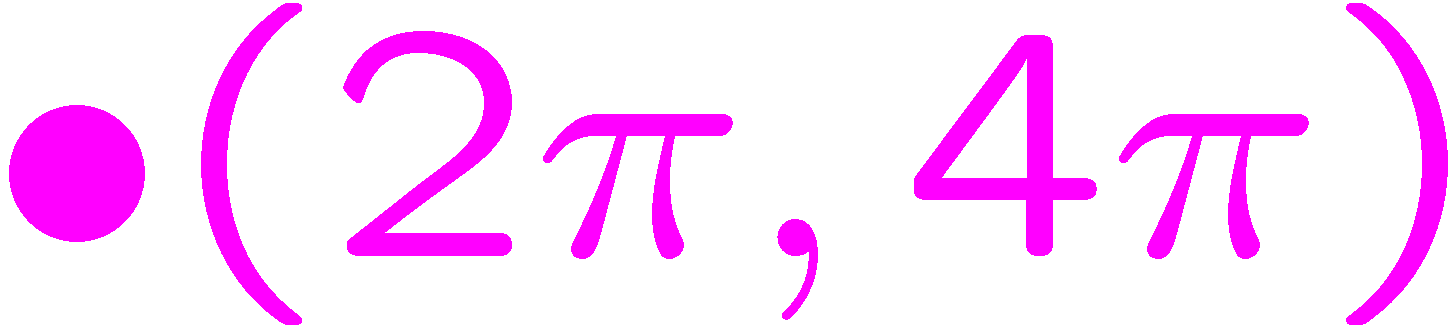 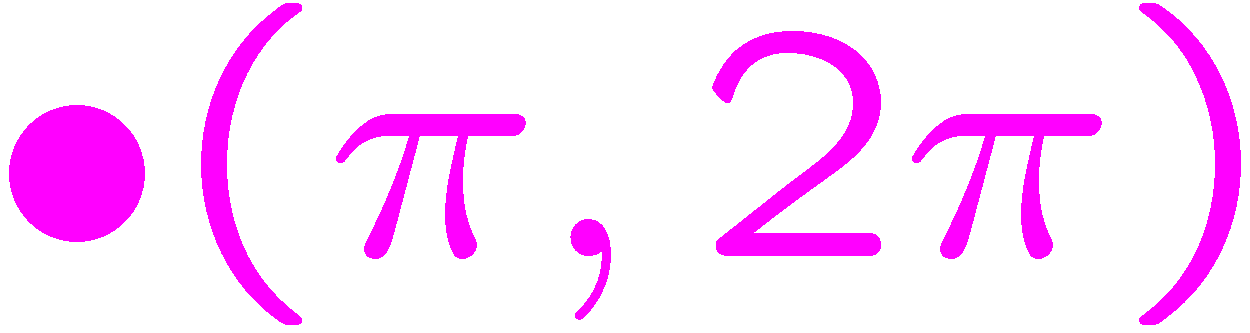 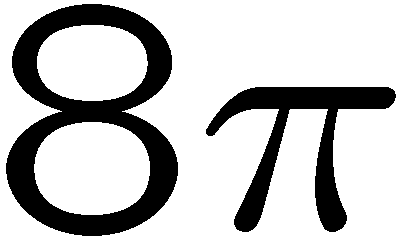 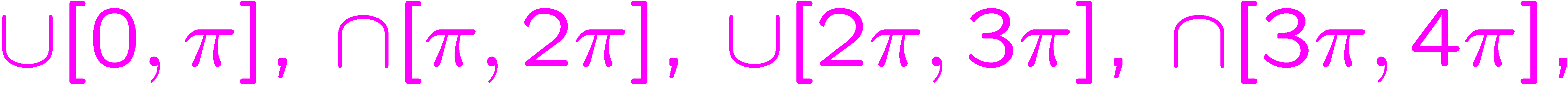 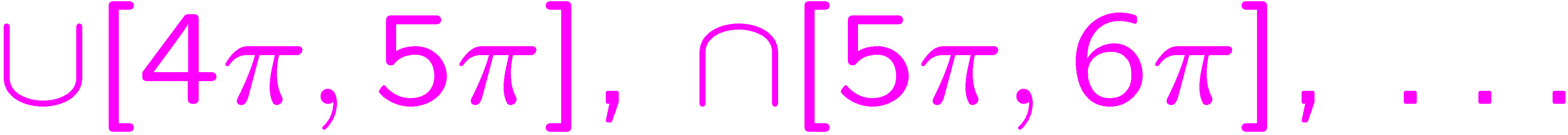 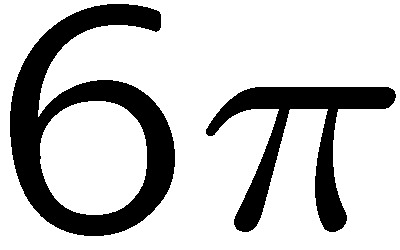 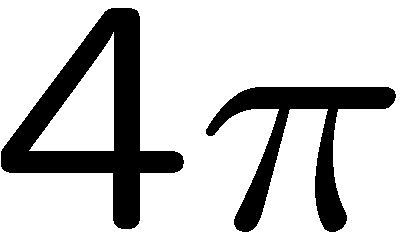 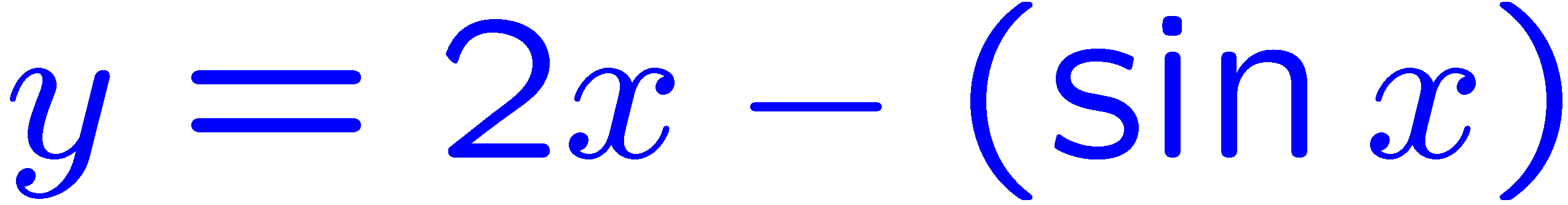 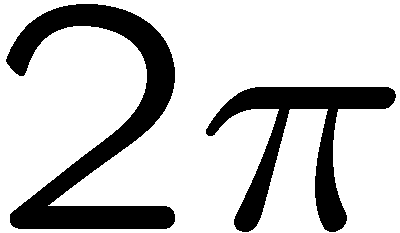 9
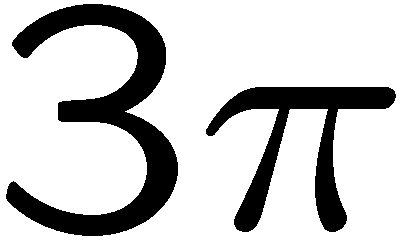 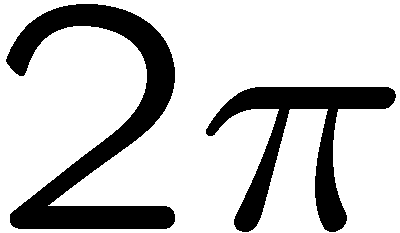 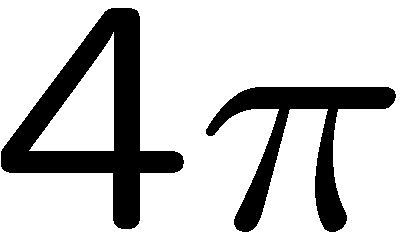 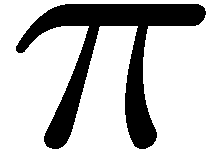 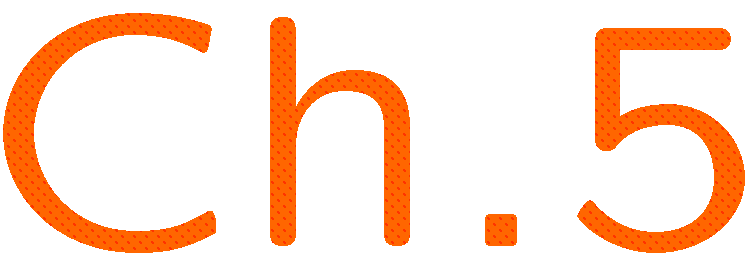 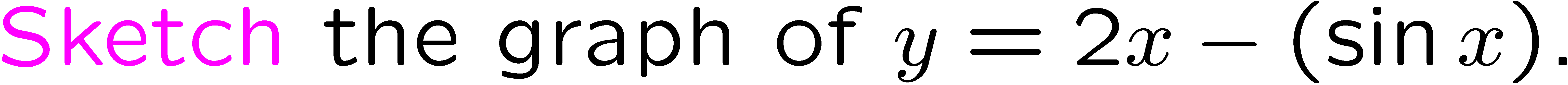 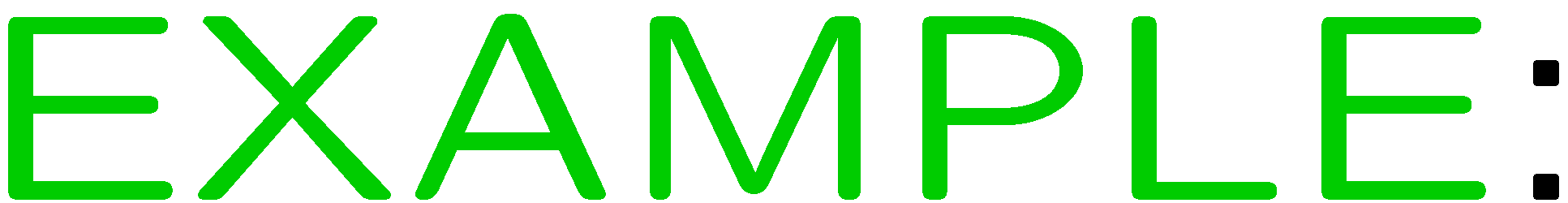 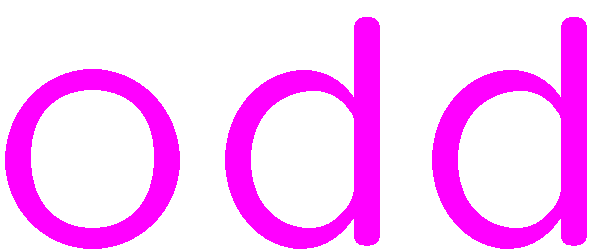 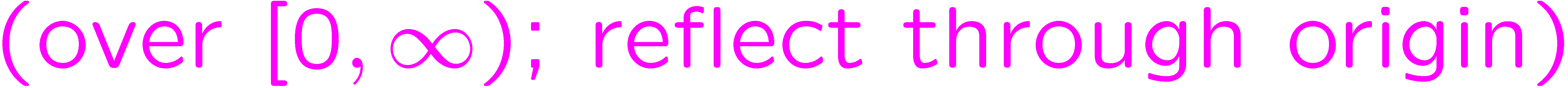 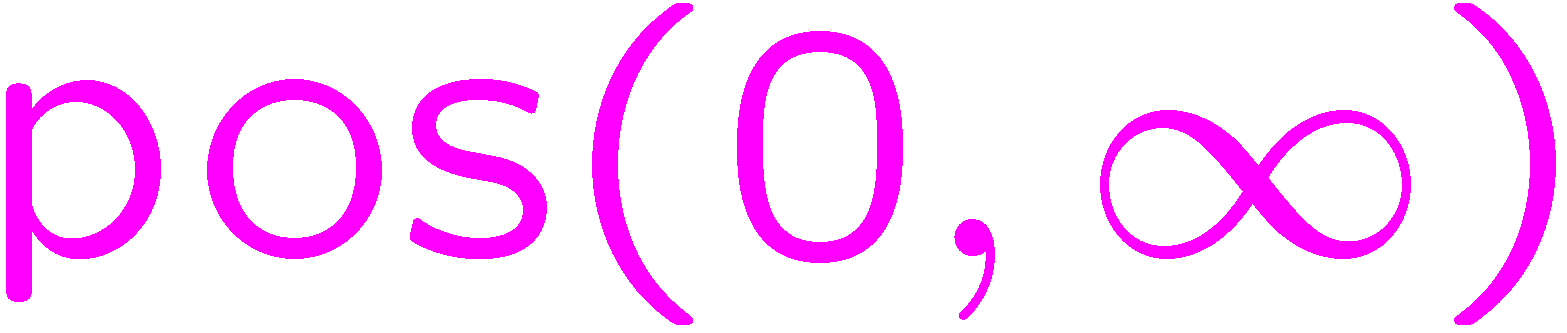 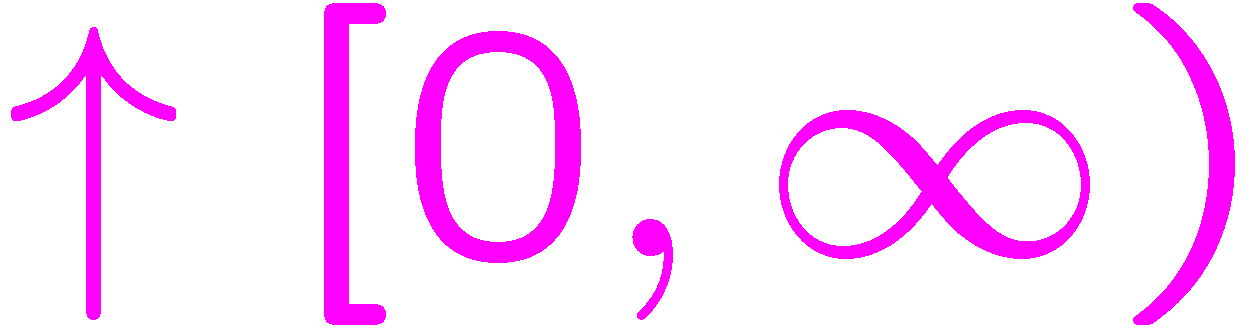 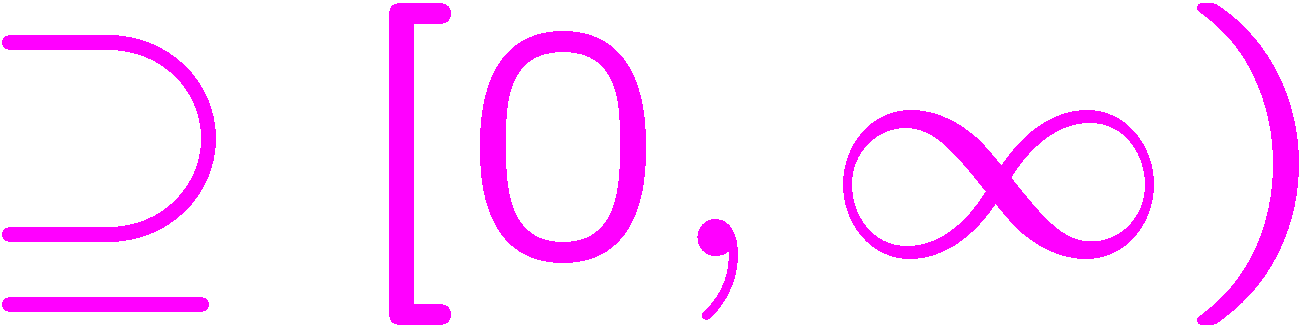 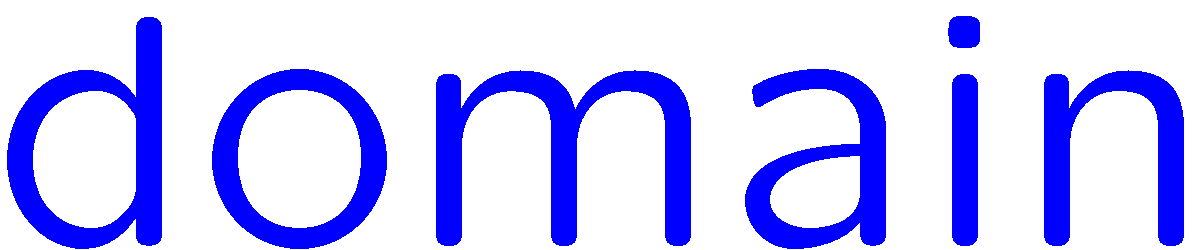 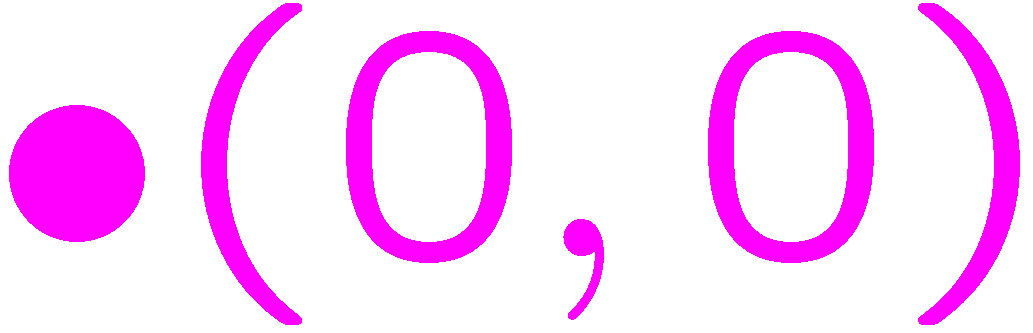 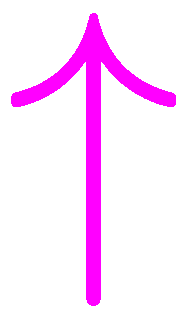 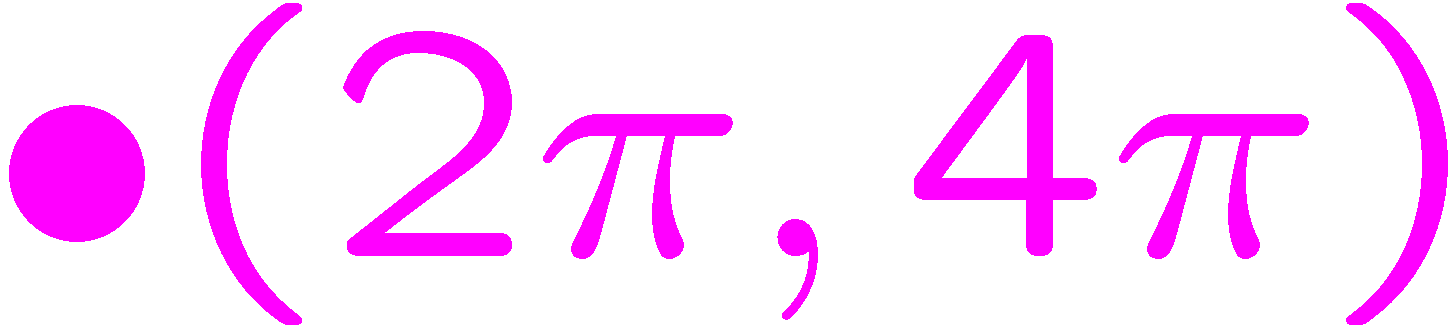 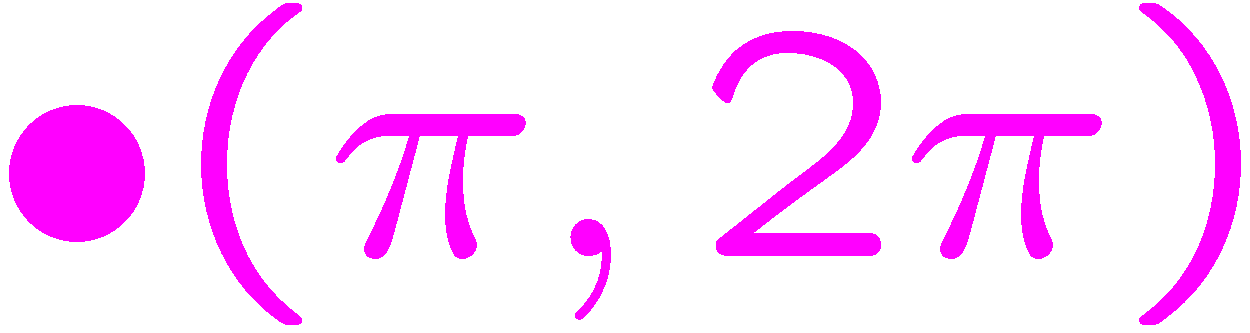 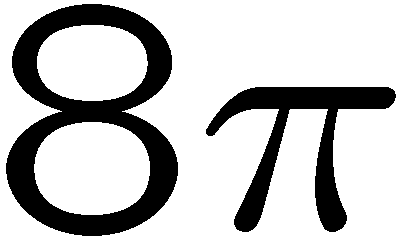 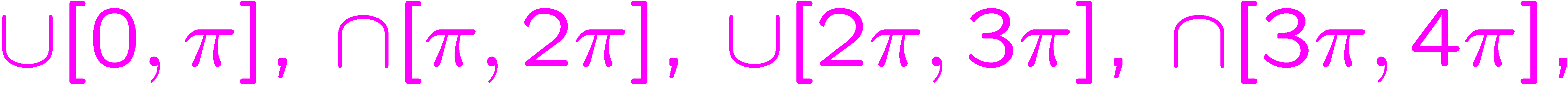 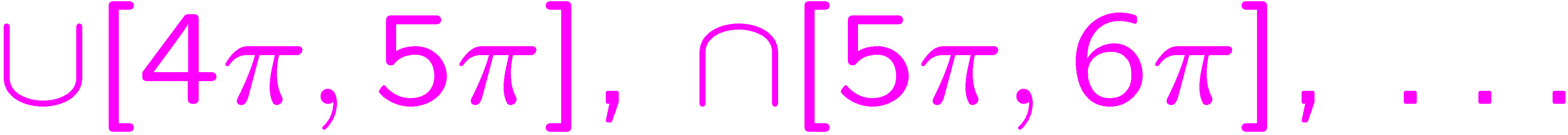 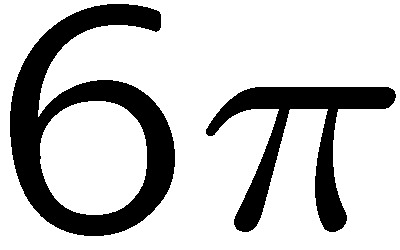 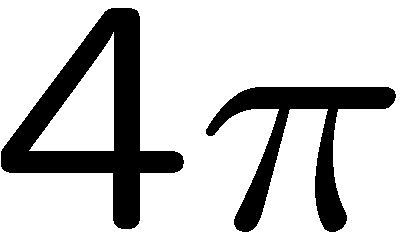 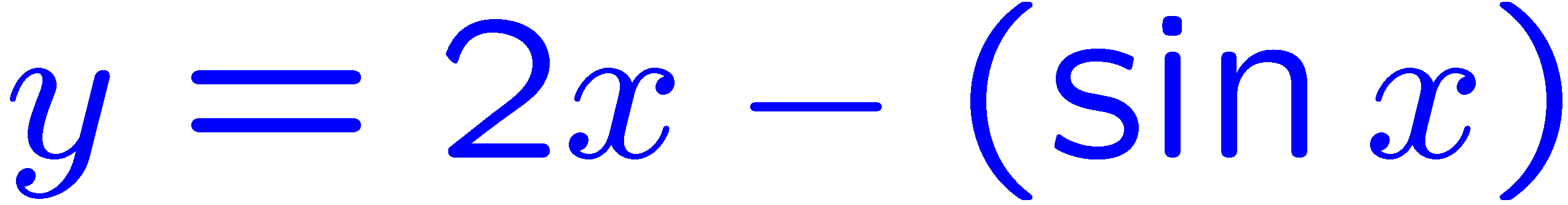 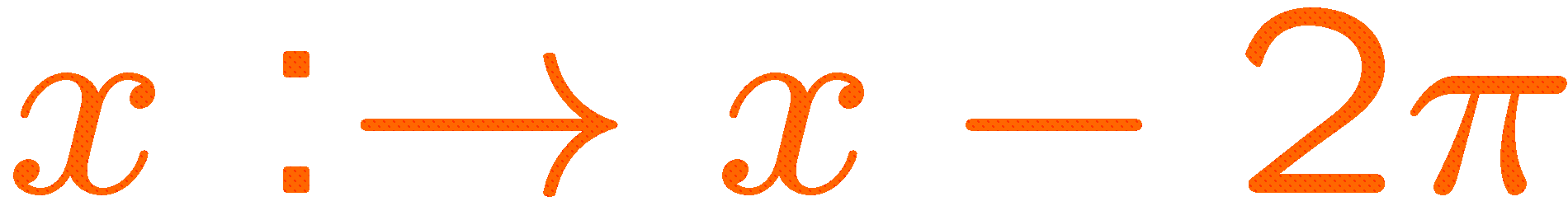 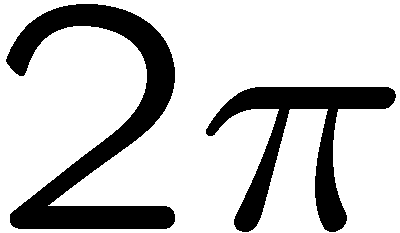 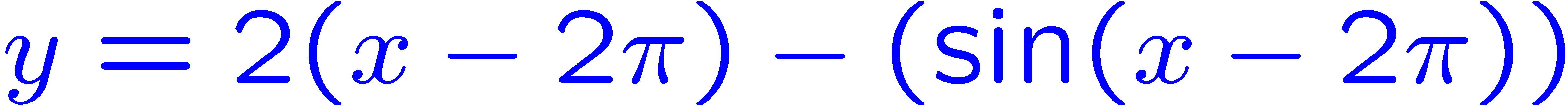 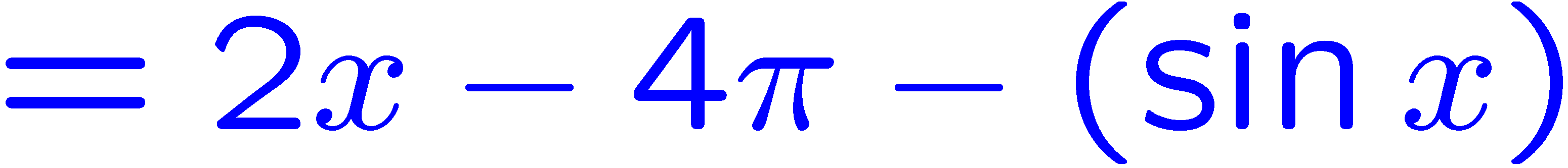 10
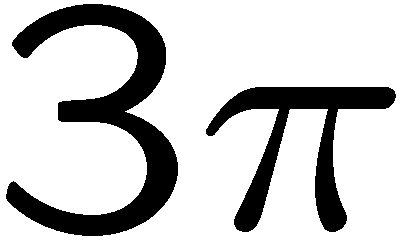 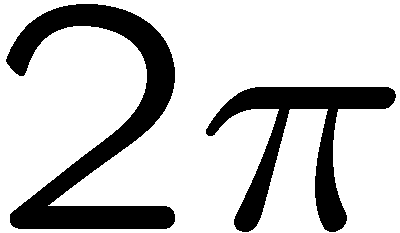 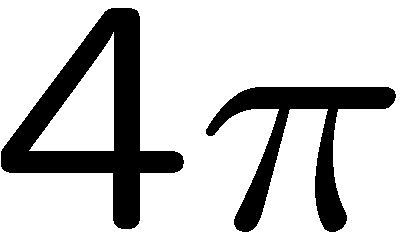 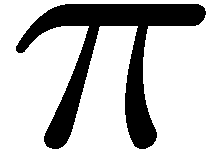 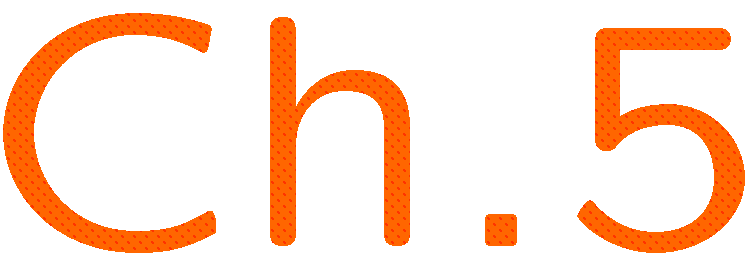 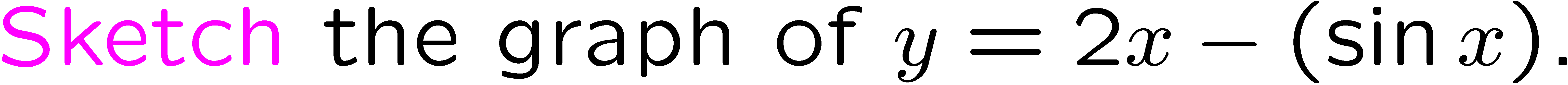 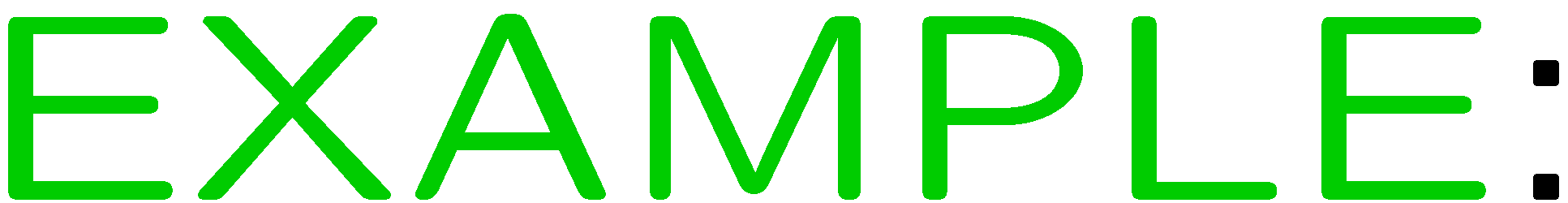 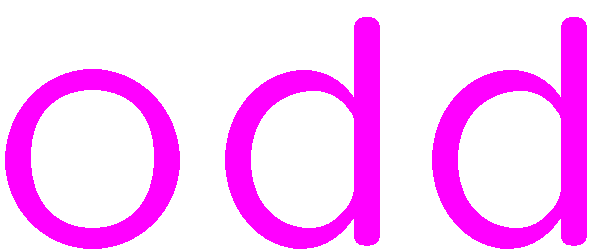 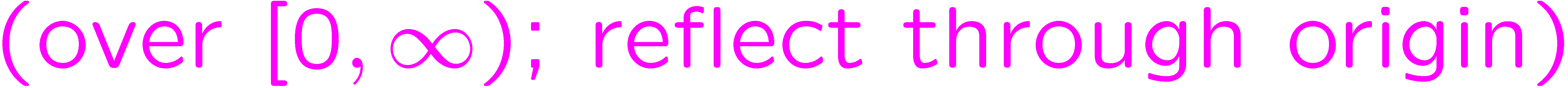 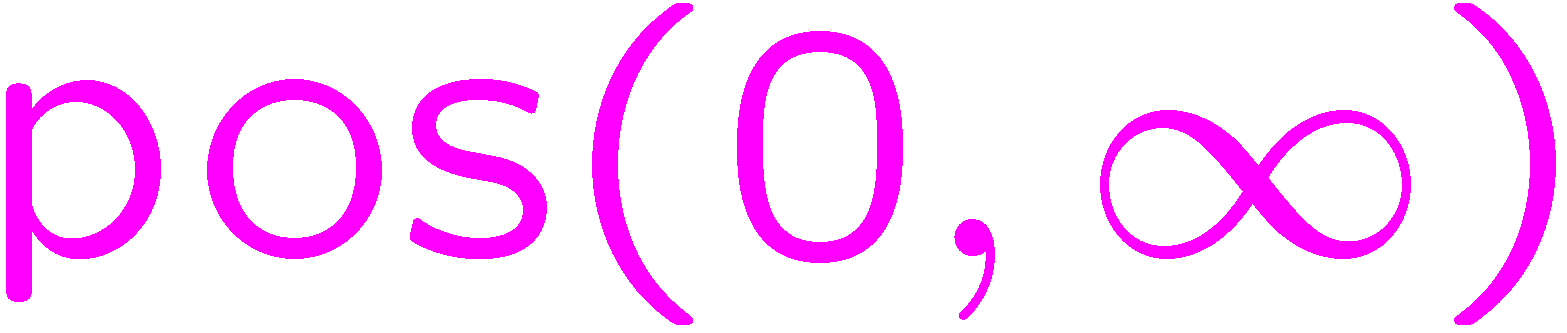 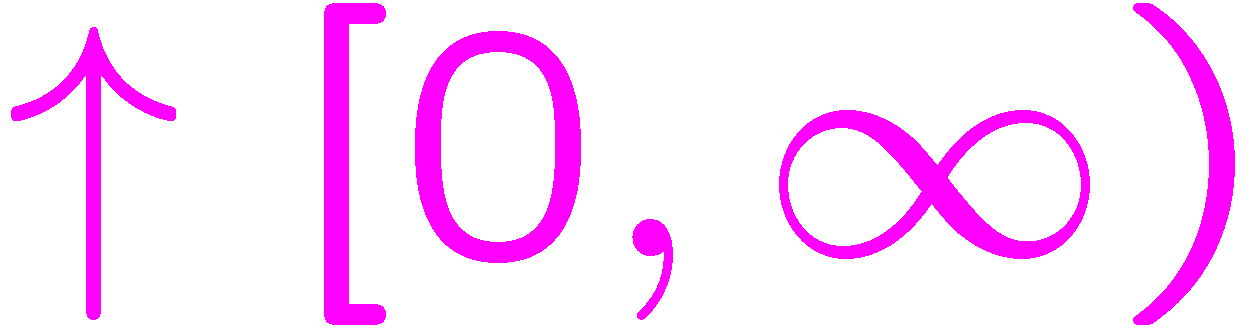 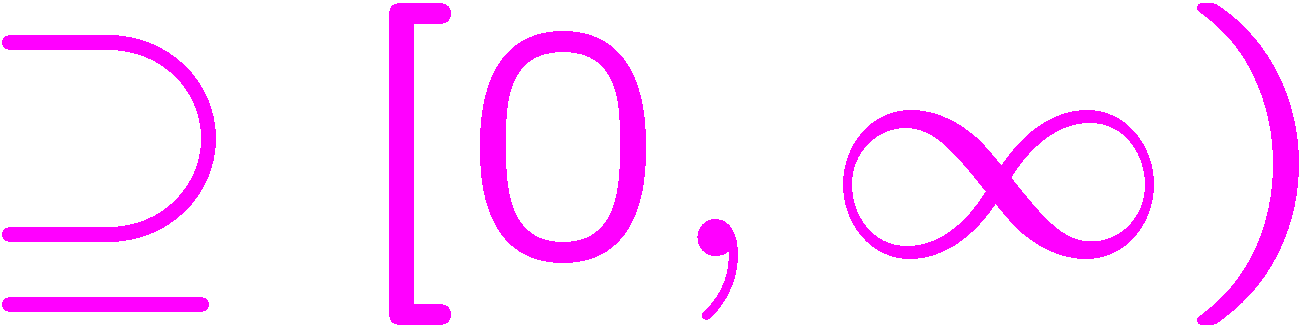 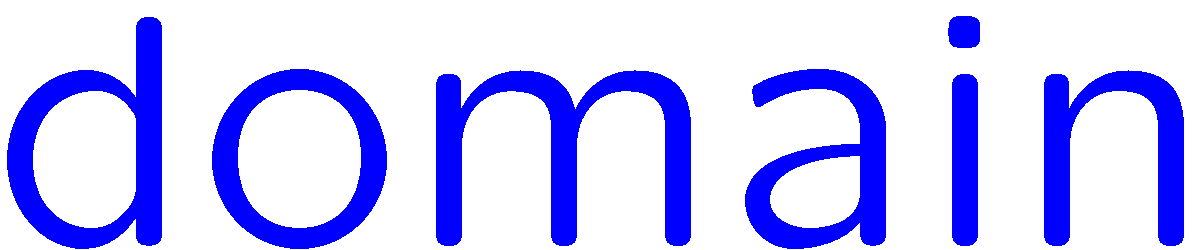 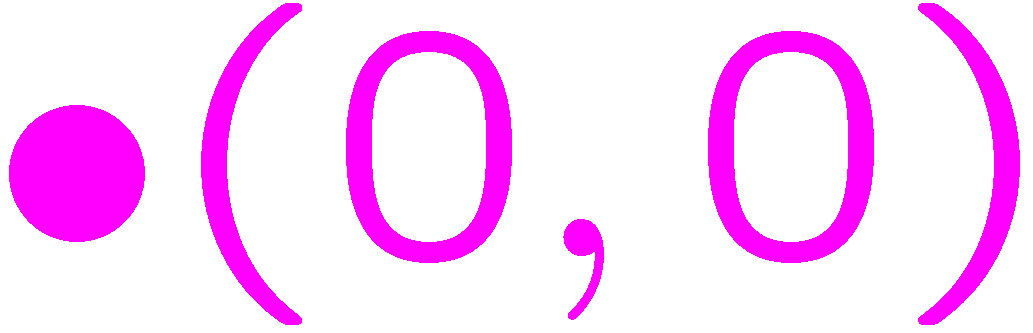 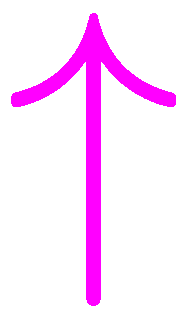 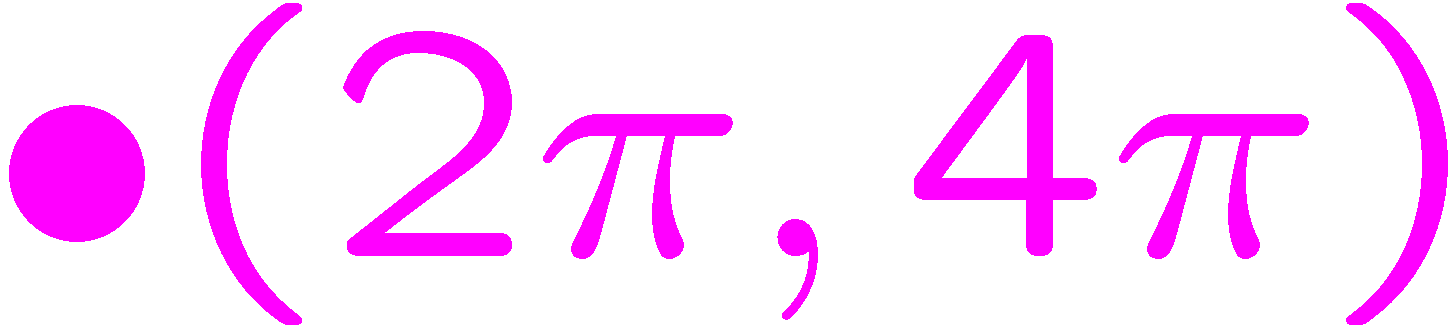 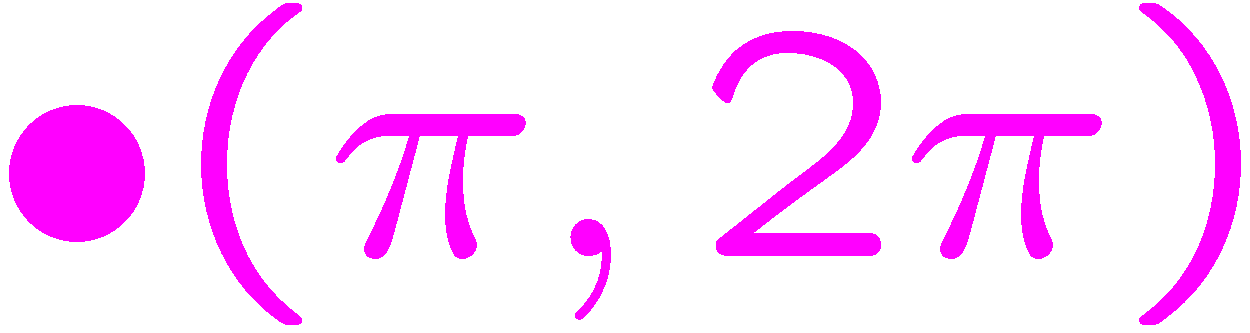 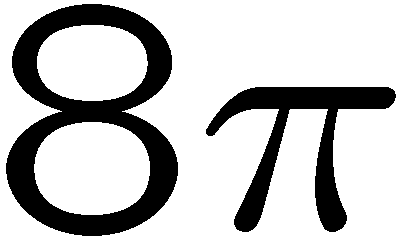 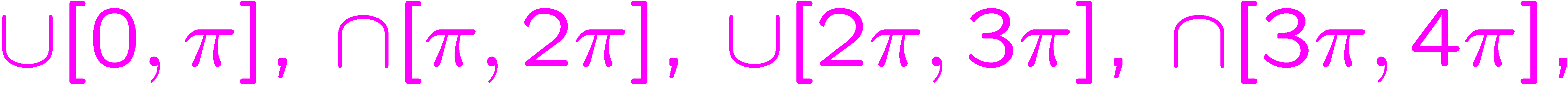 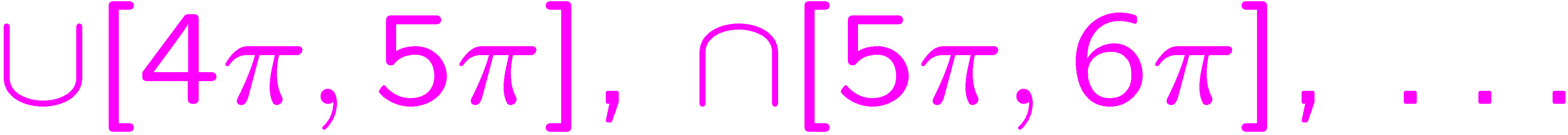 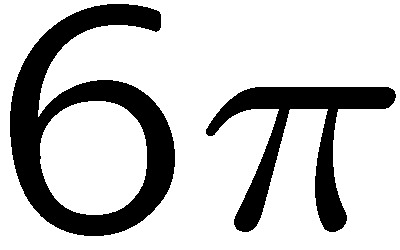 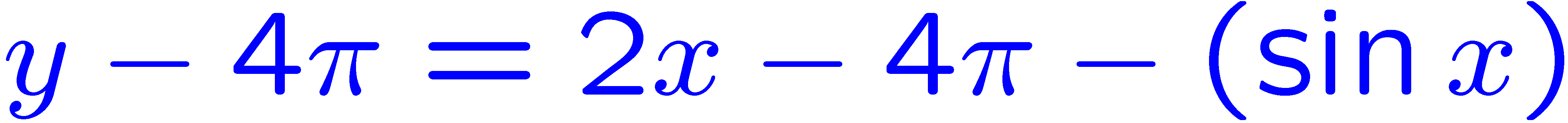 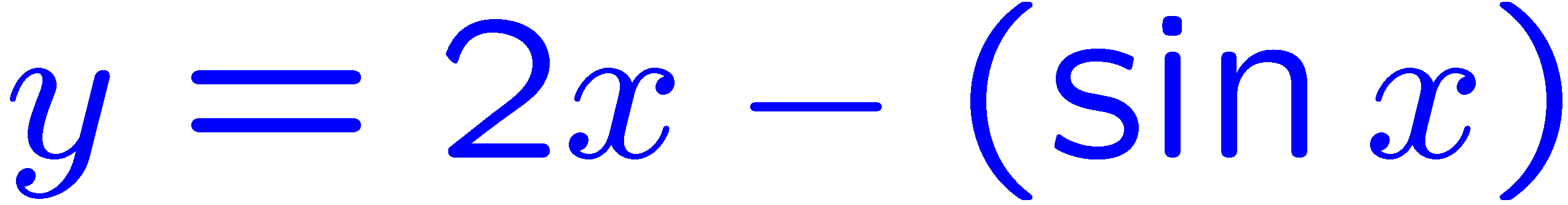 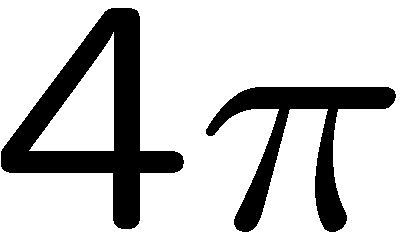 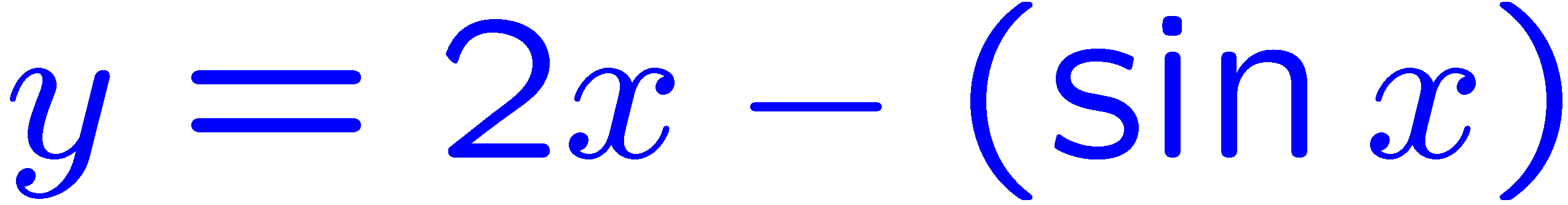 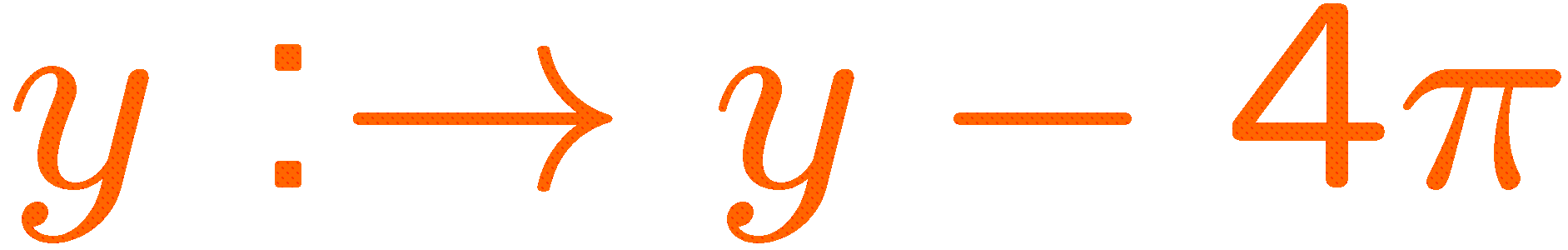 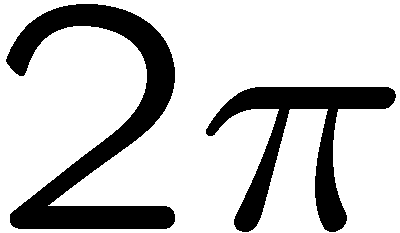 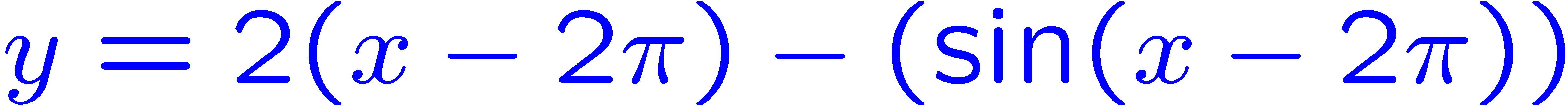 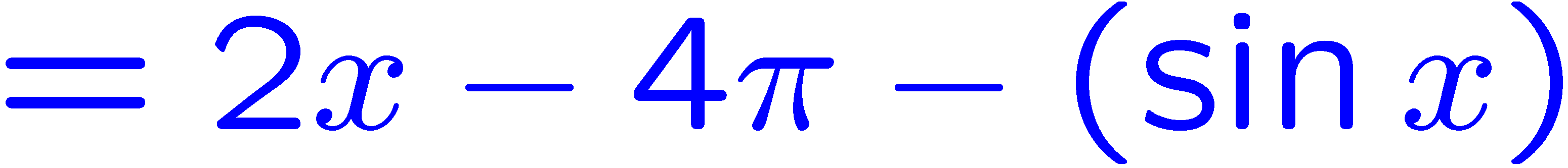 11
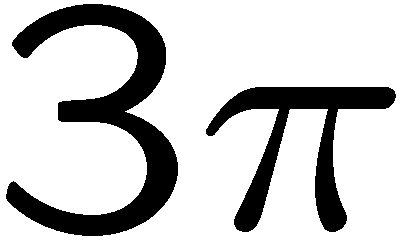 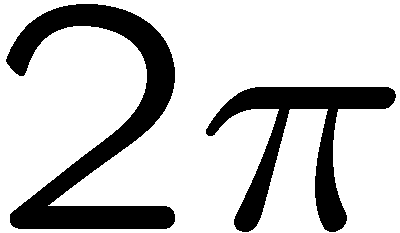 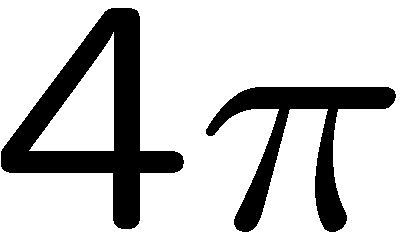 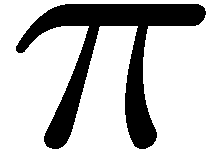 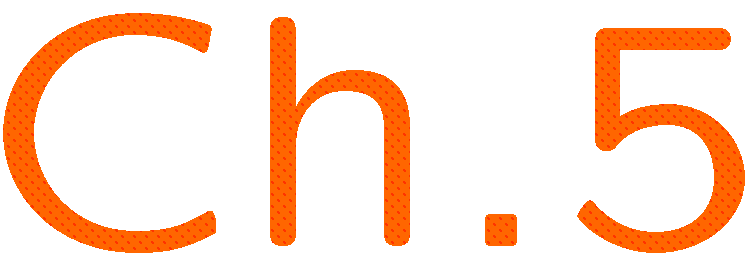 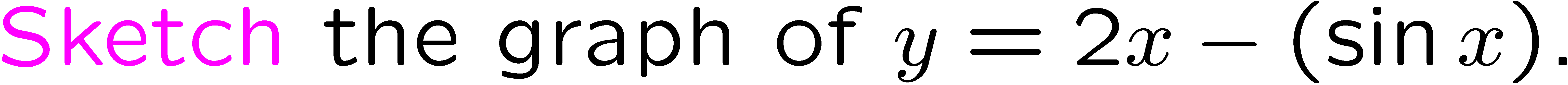 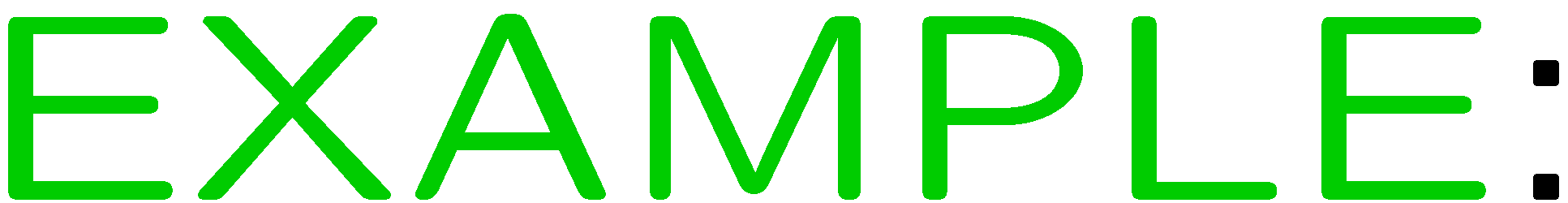 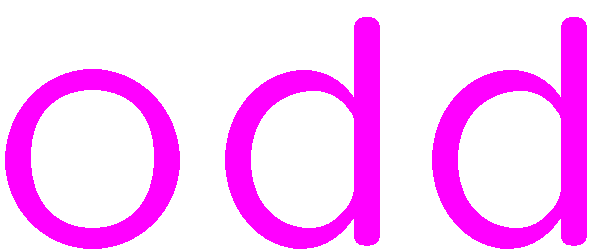 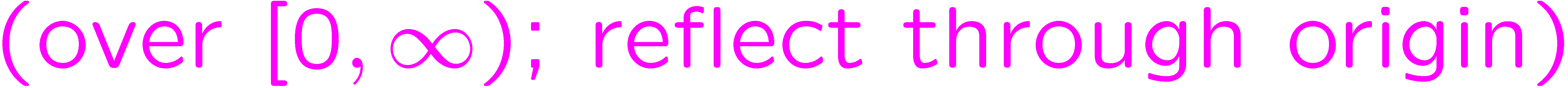 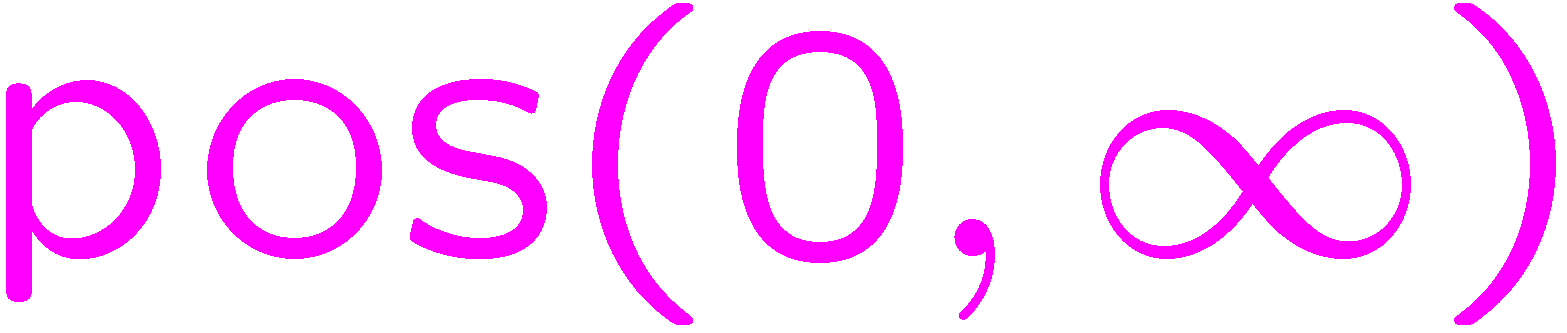 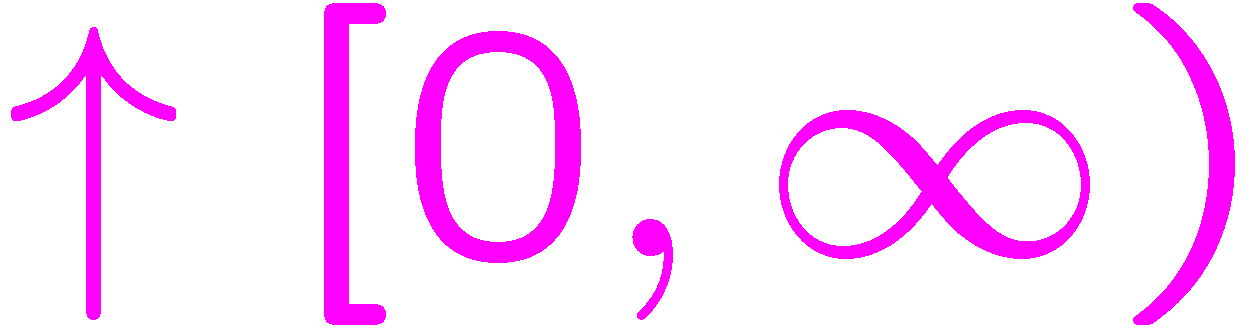 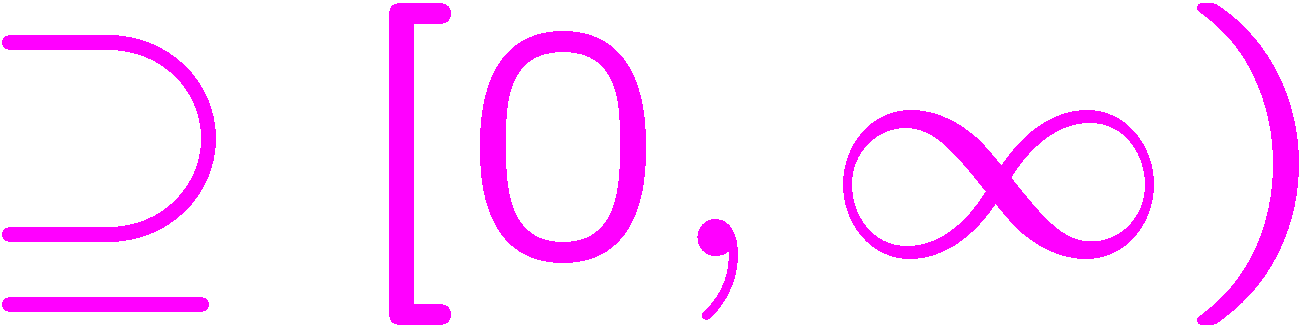 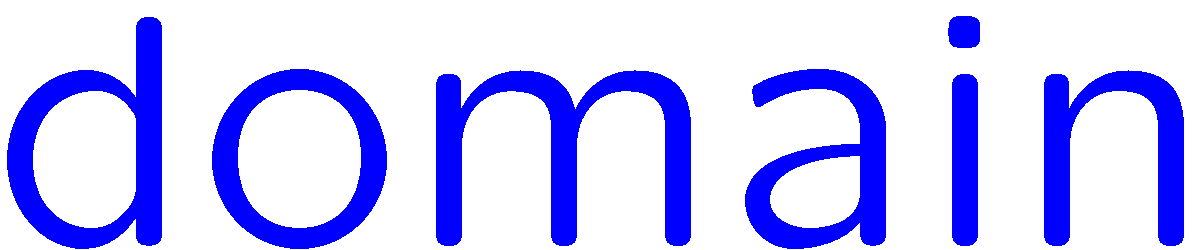 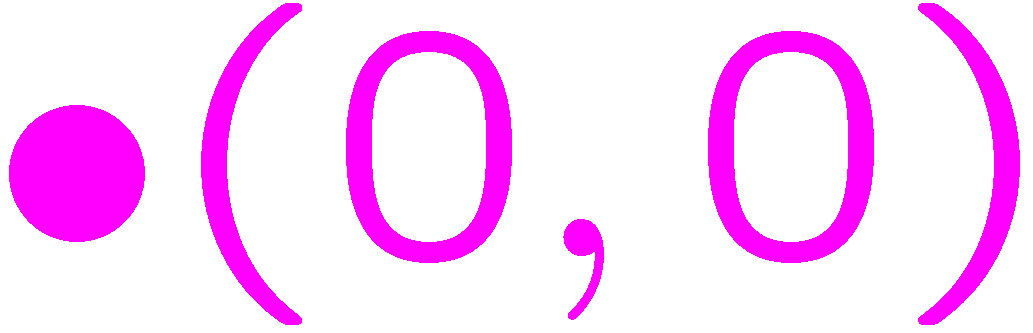 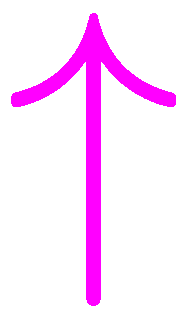 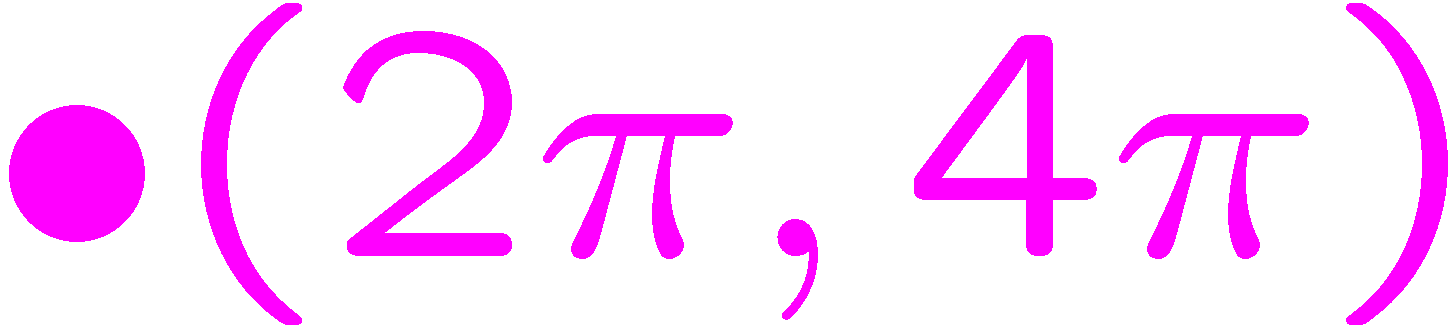 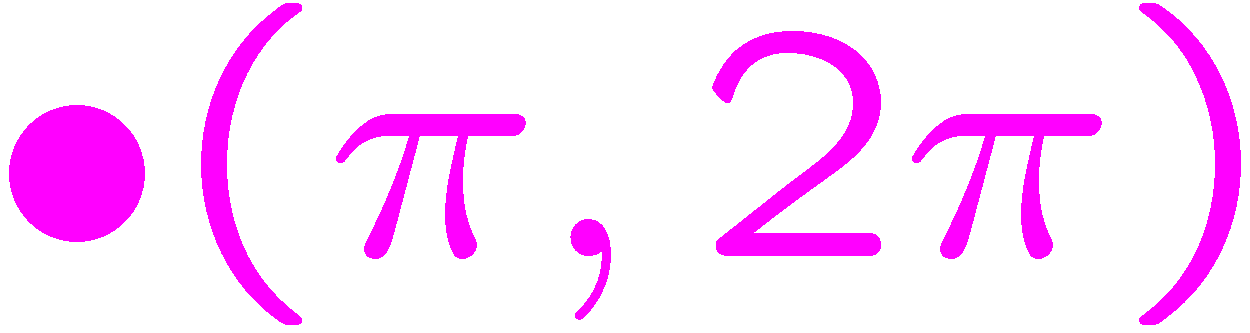 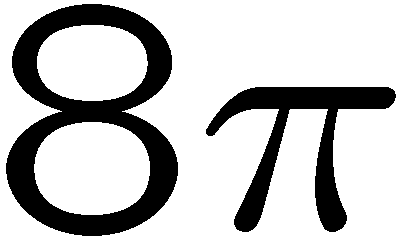 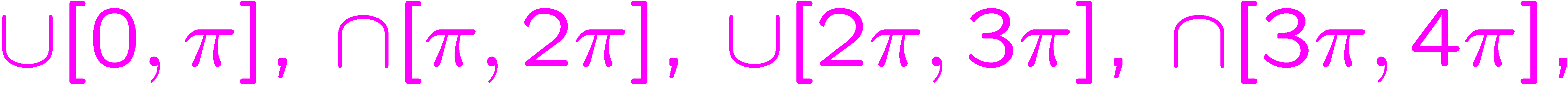 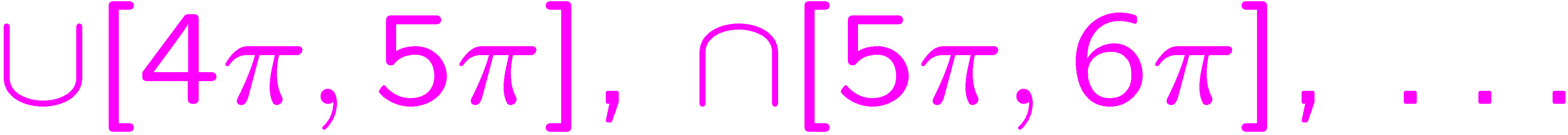 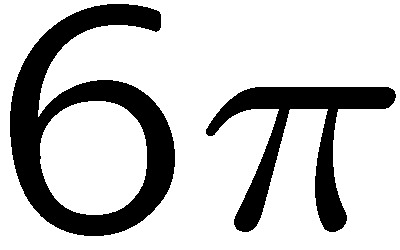 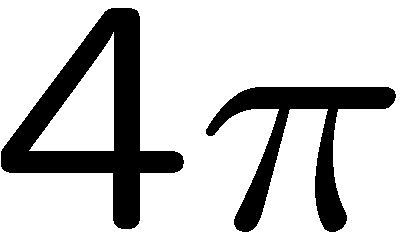 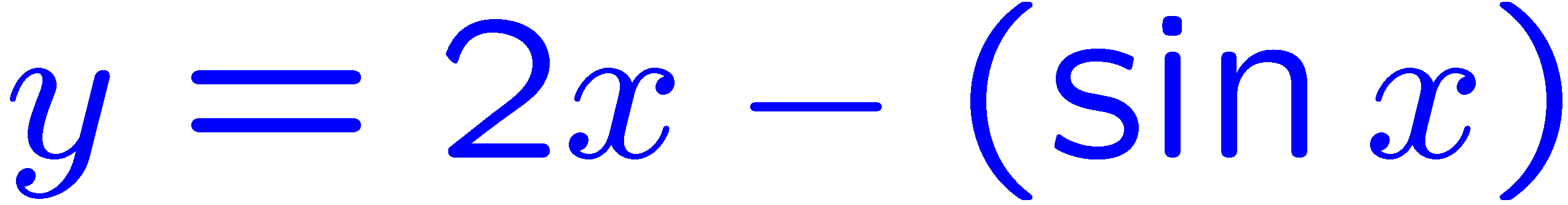 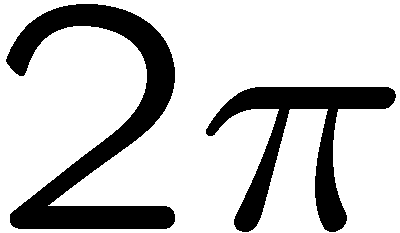 12
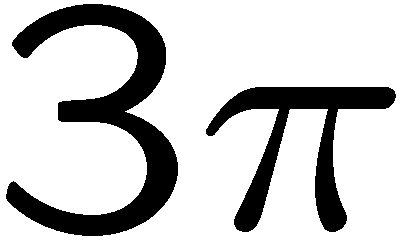 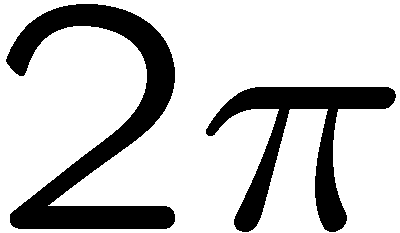 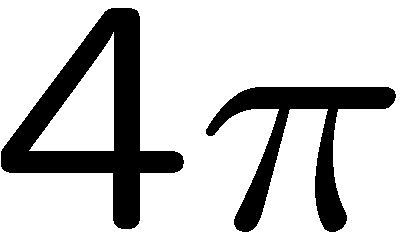 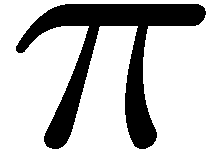 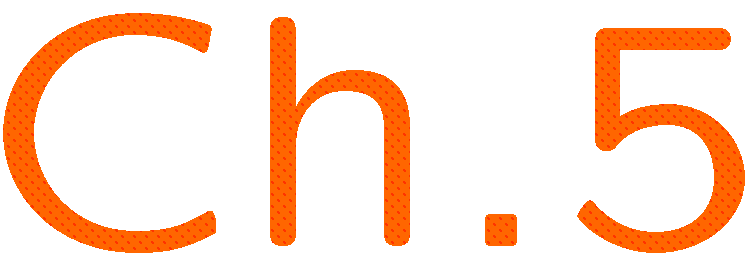 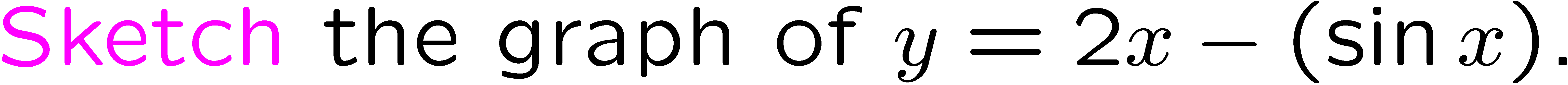 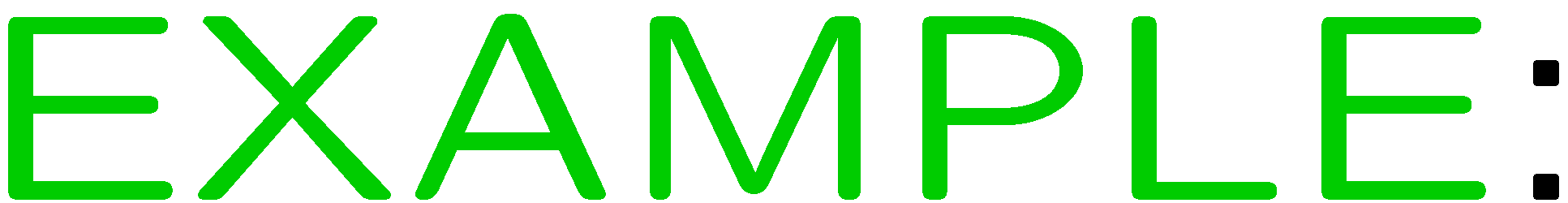 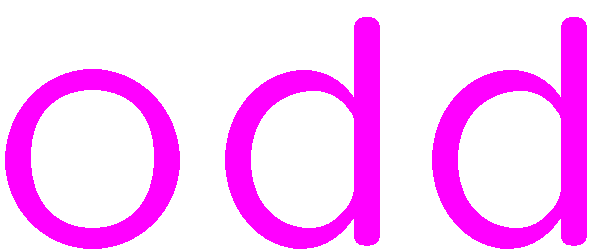 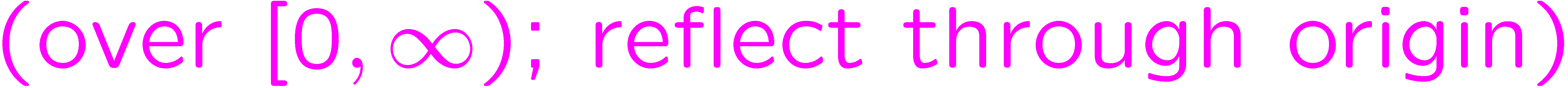 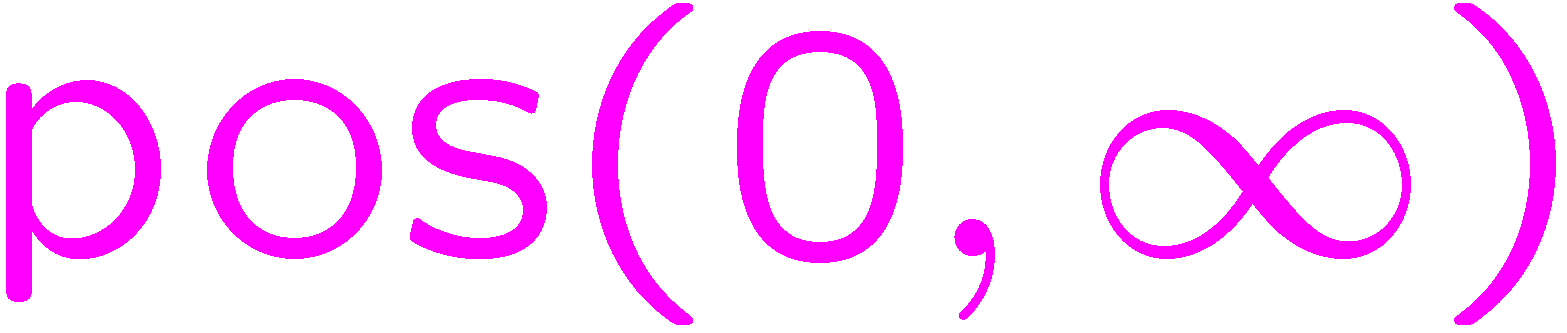 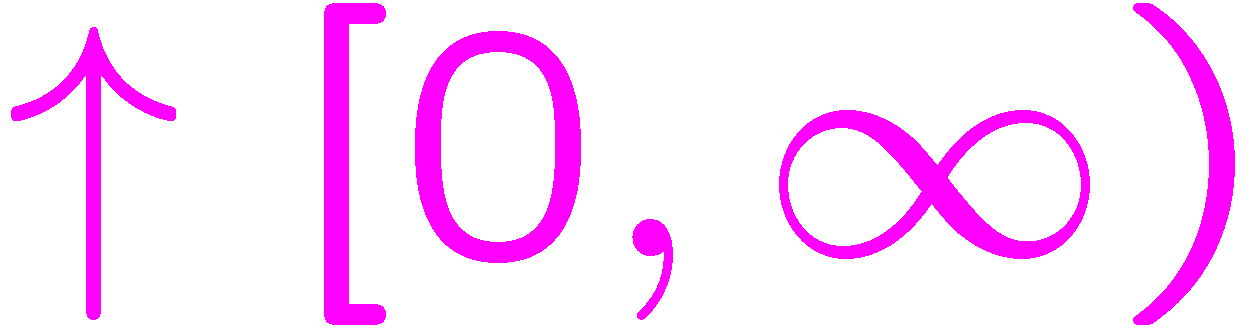 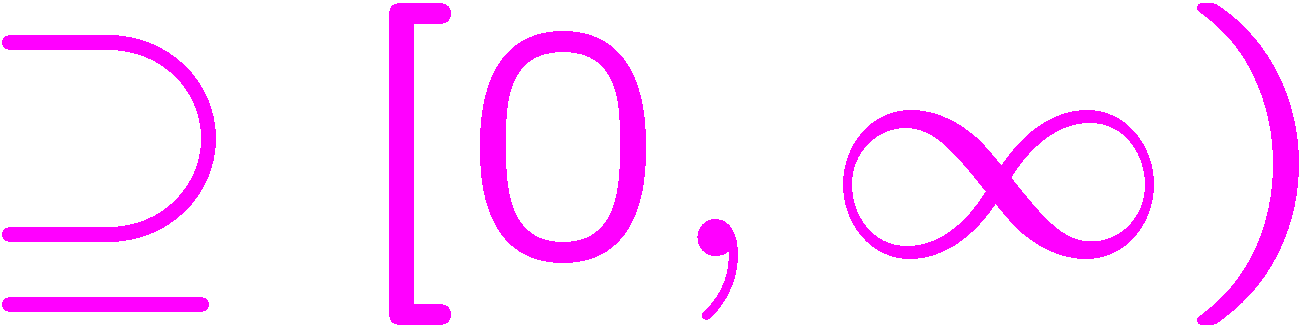 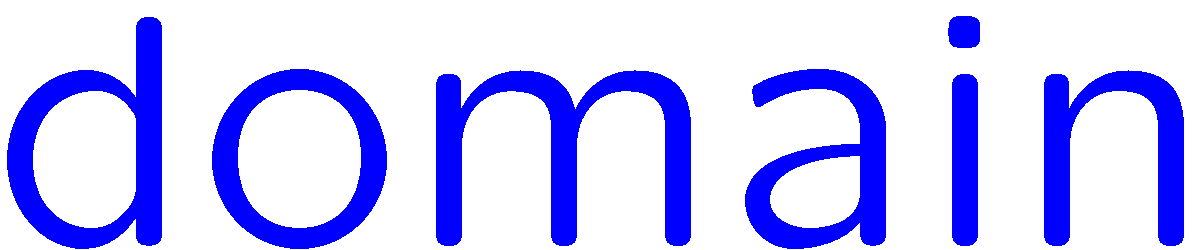 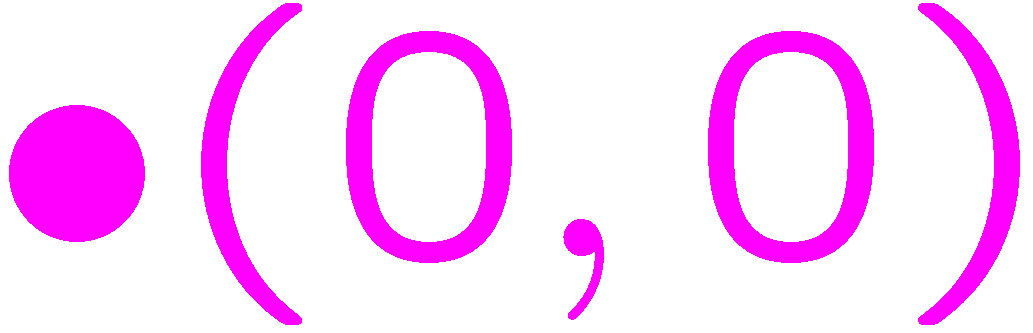 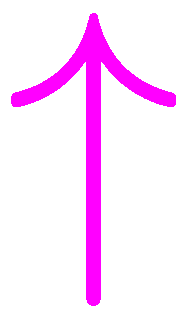 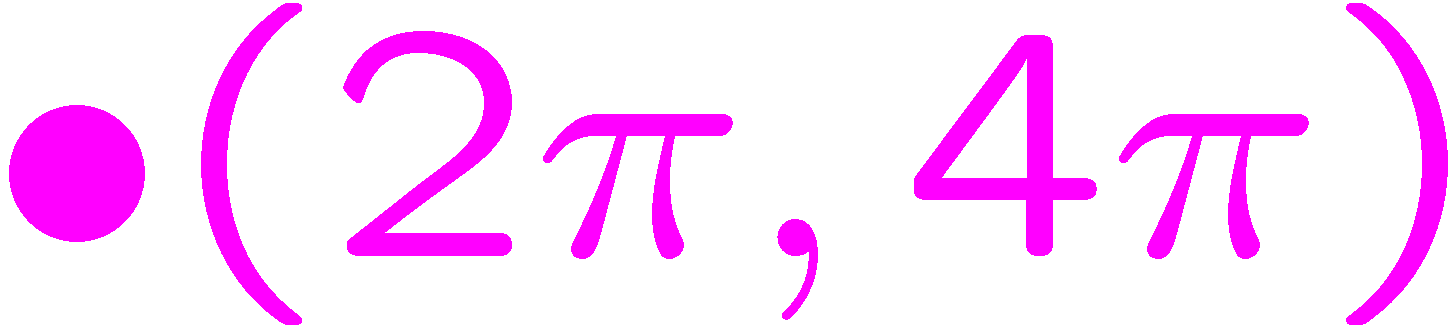 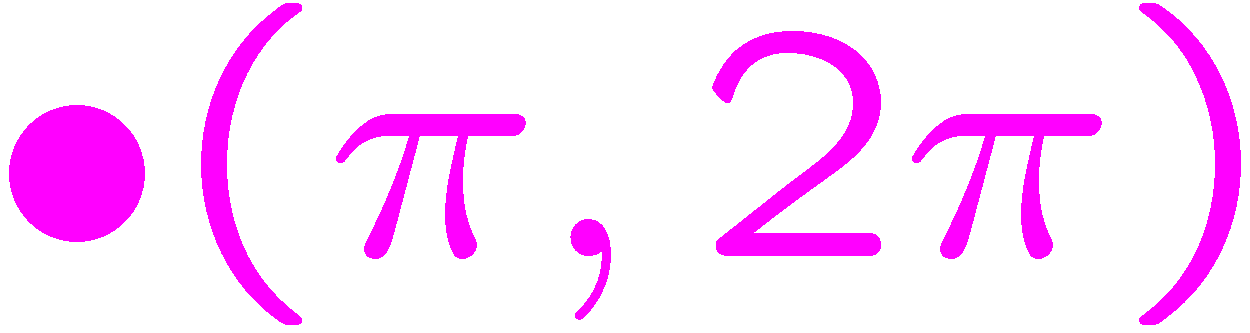 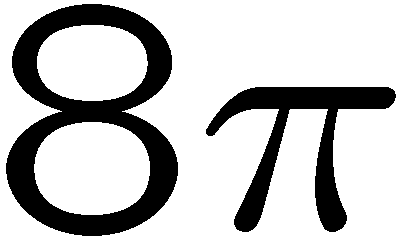 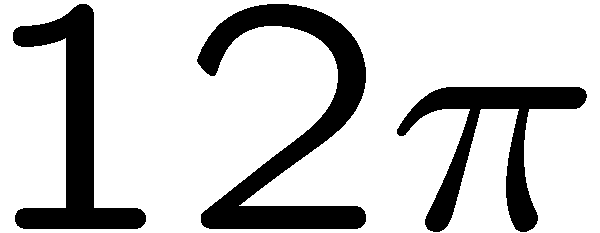 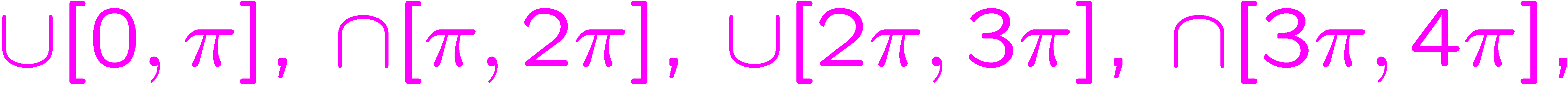 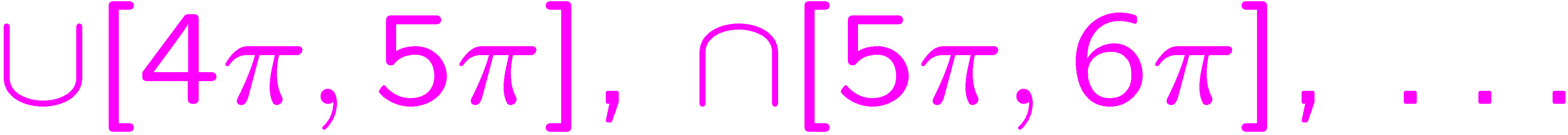 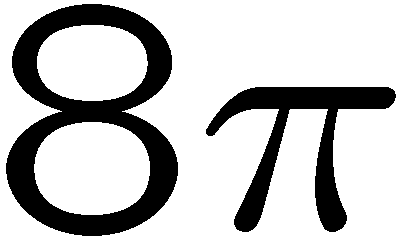 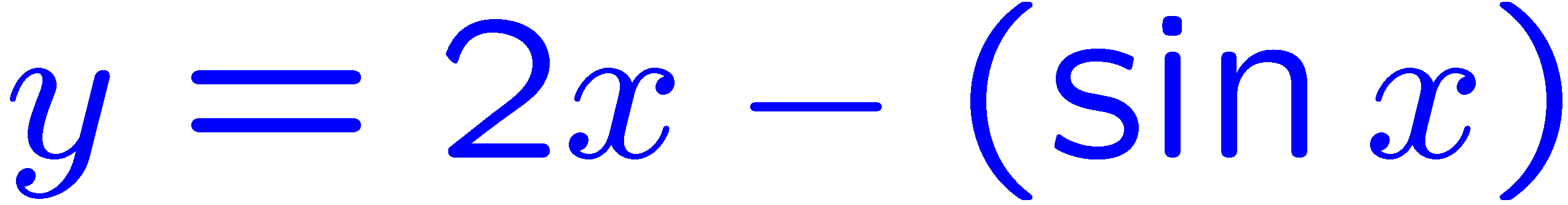 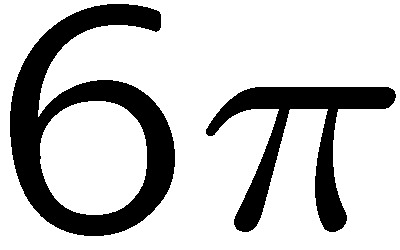 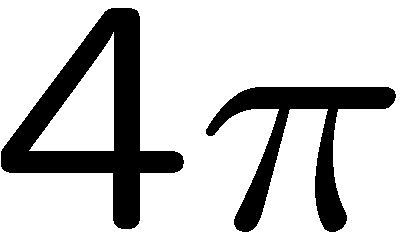 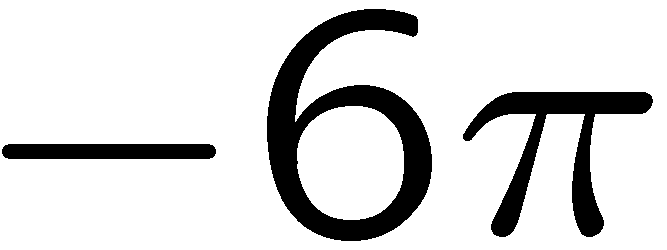 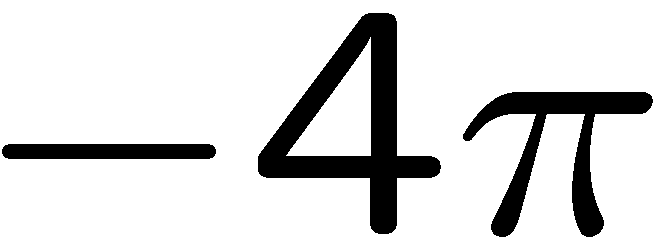 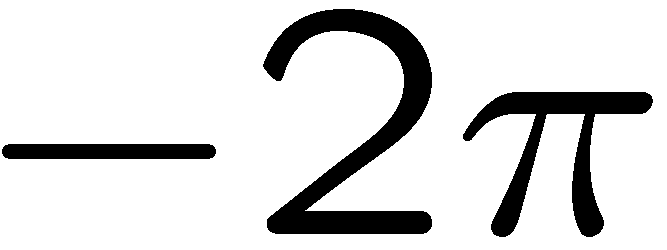 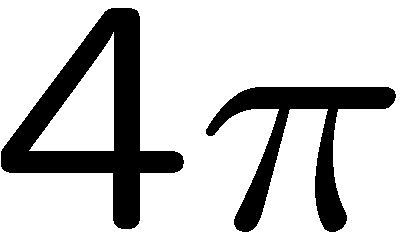 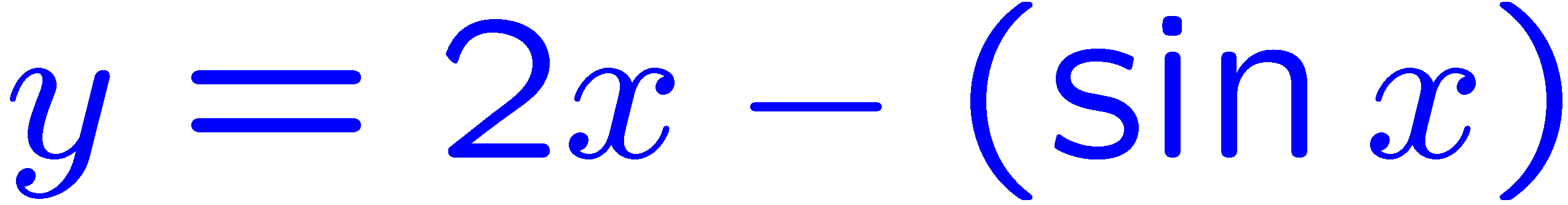 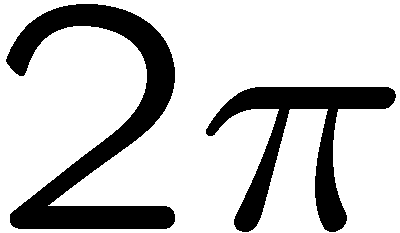 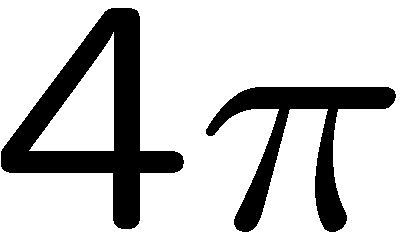 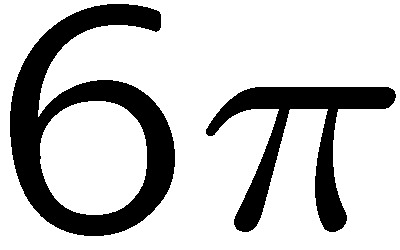 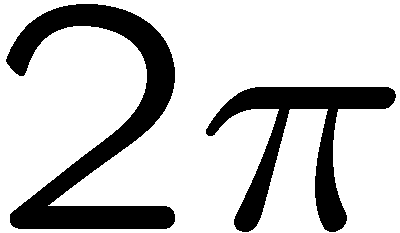 13
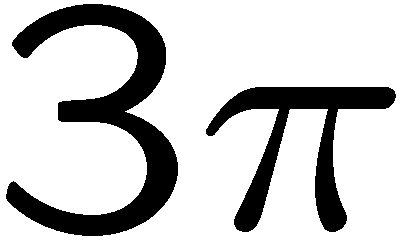 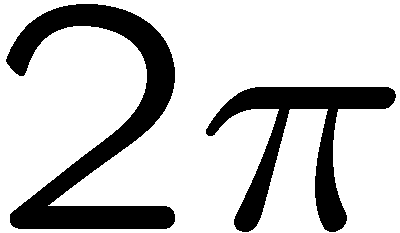 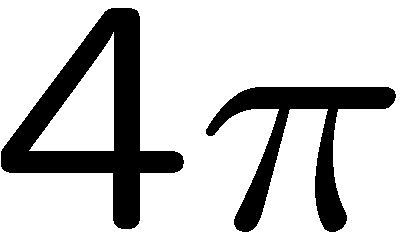 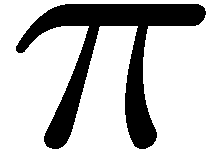 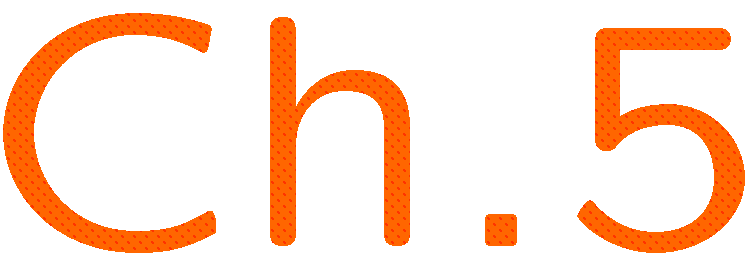 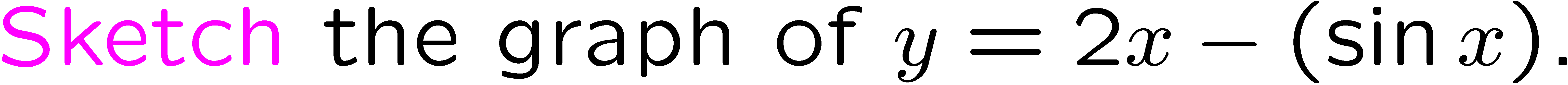 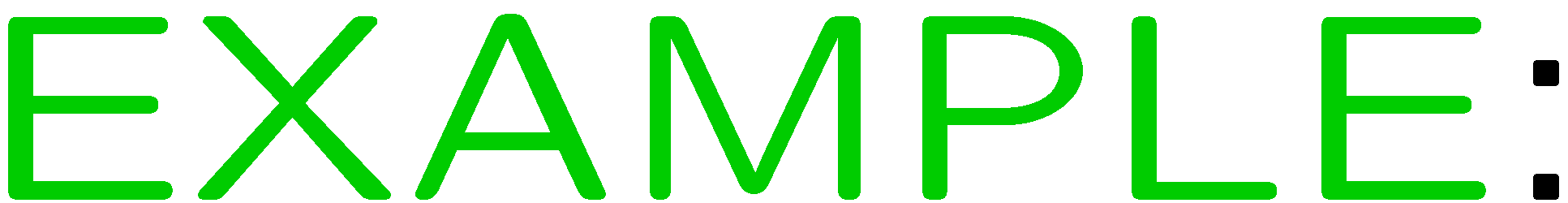 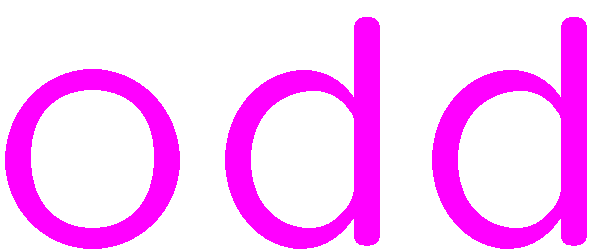 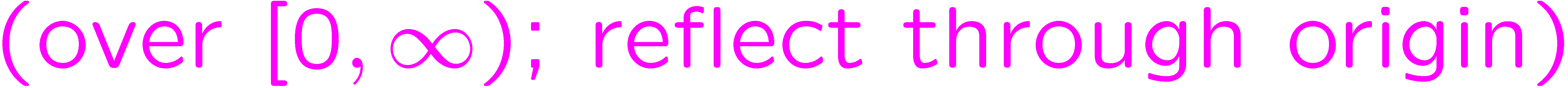 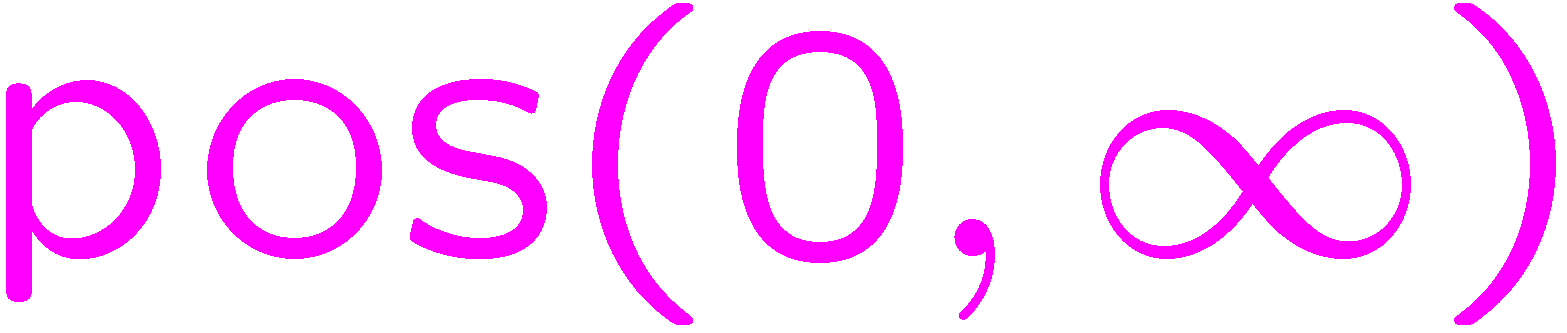 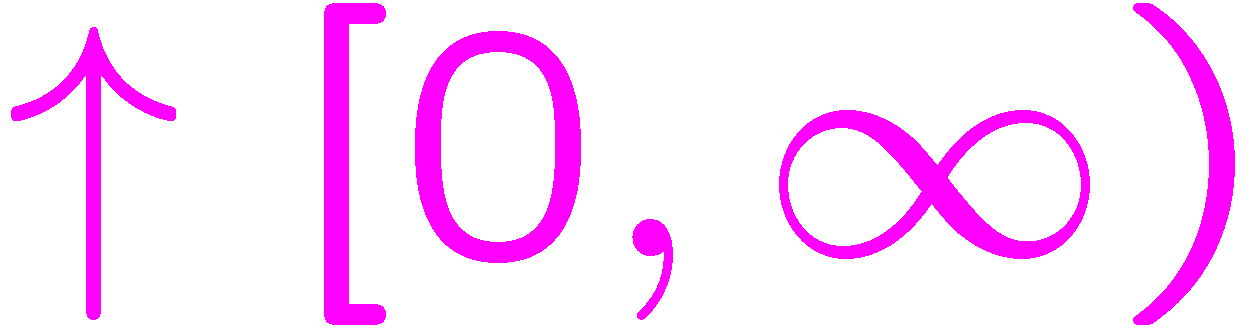 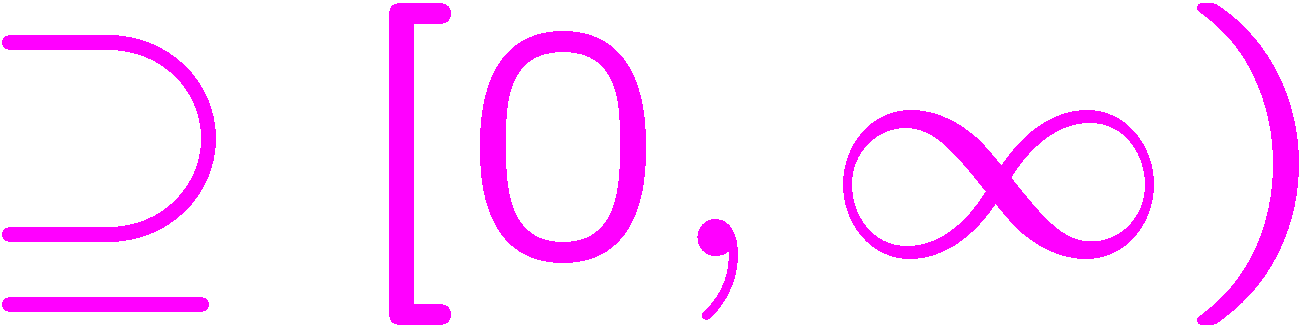 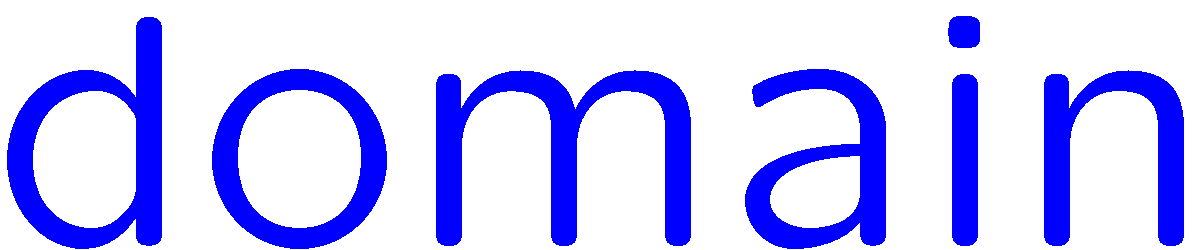 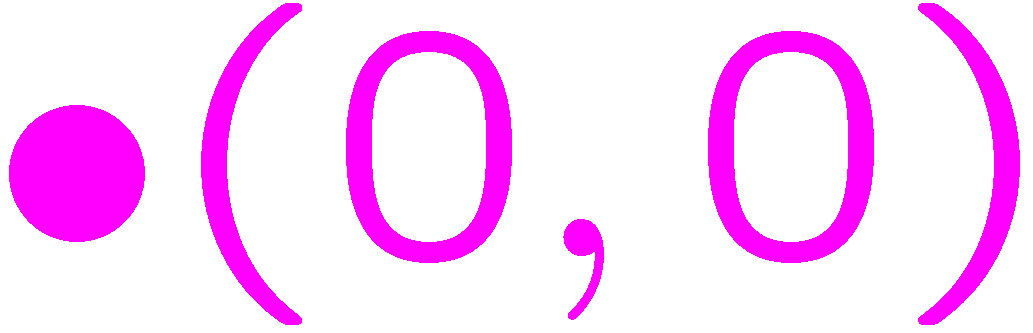 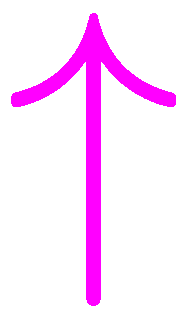 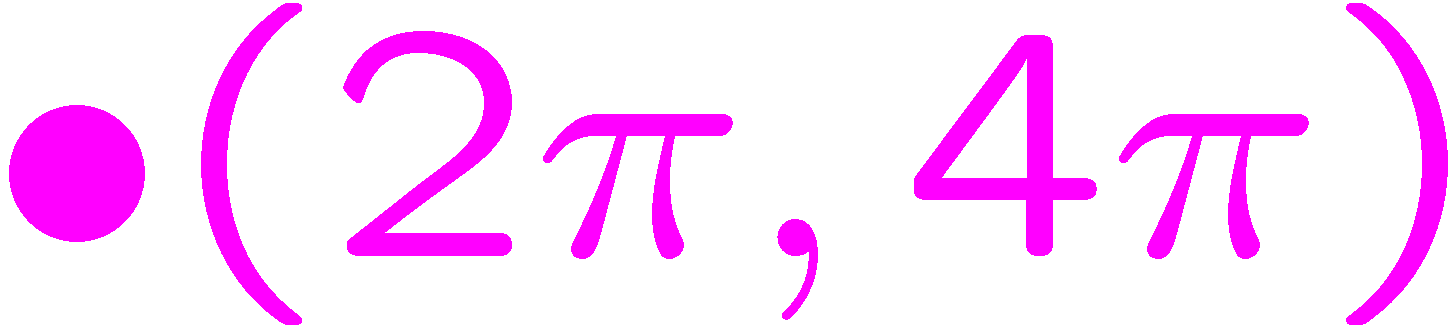 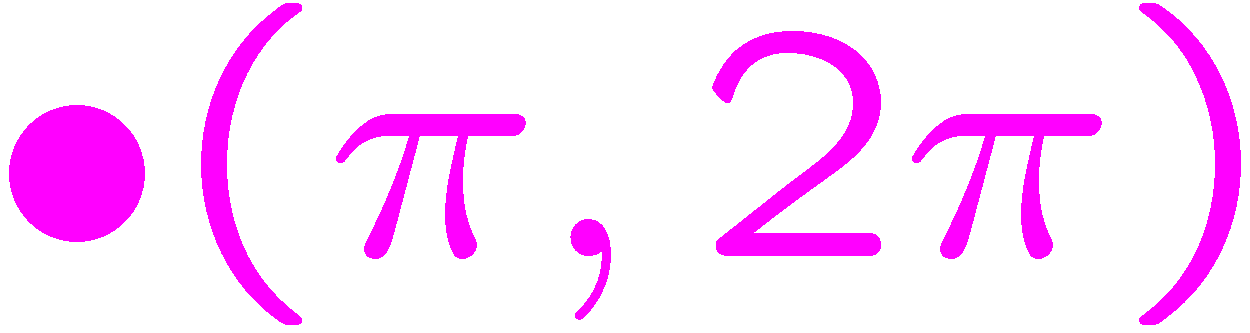 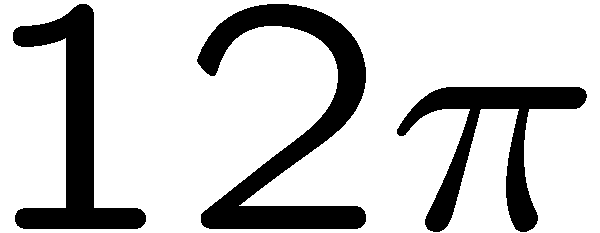 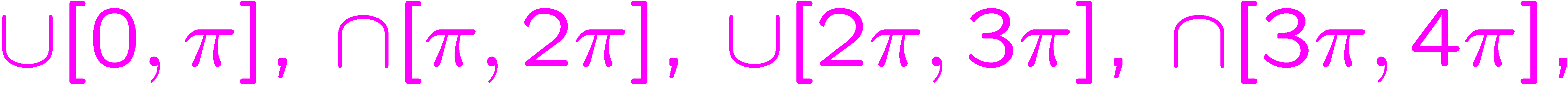 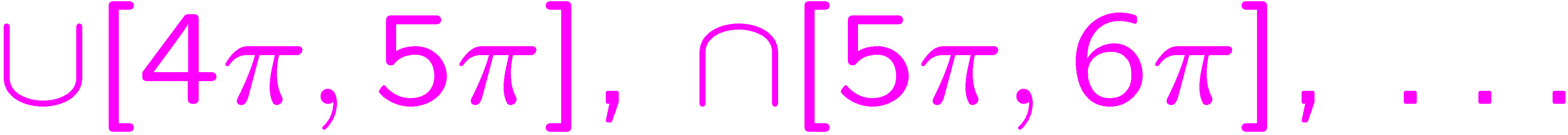 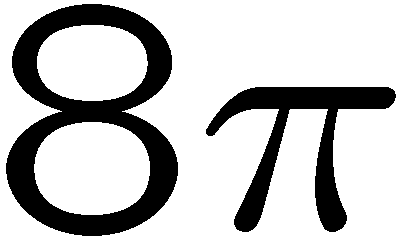 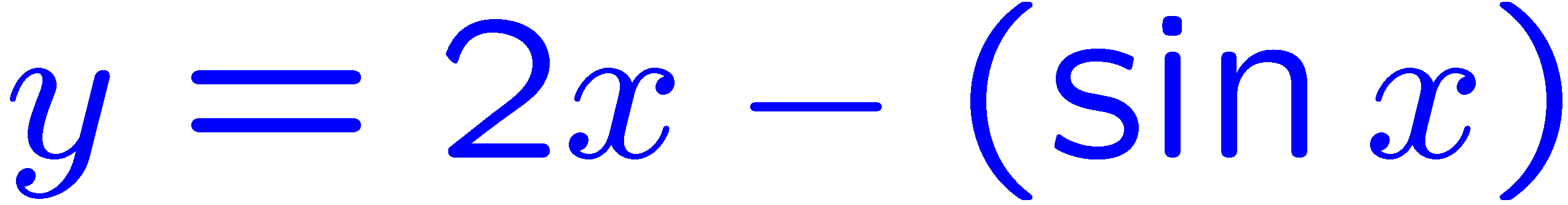 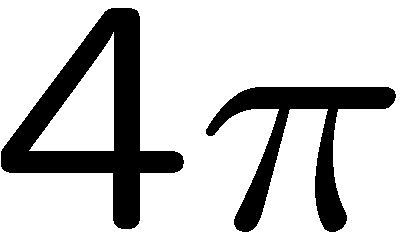 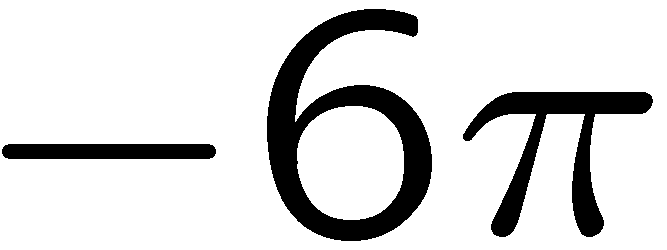 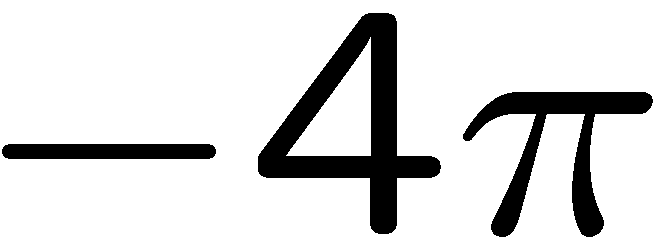 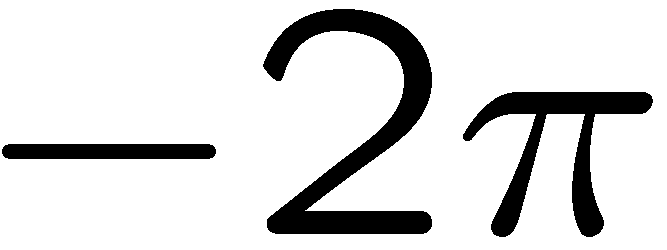 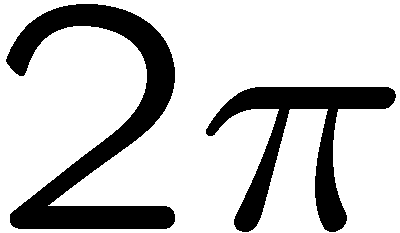 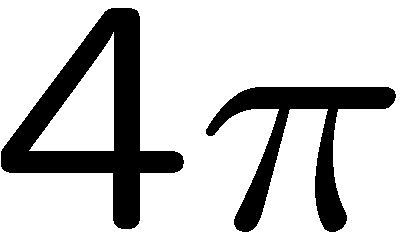 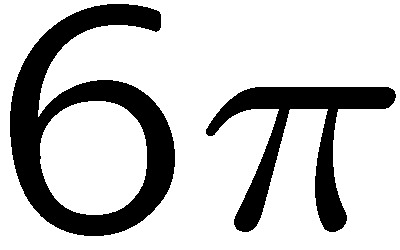 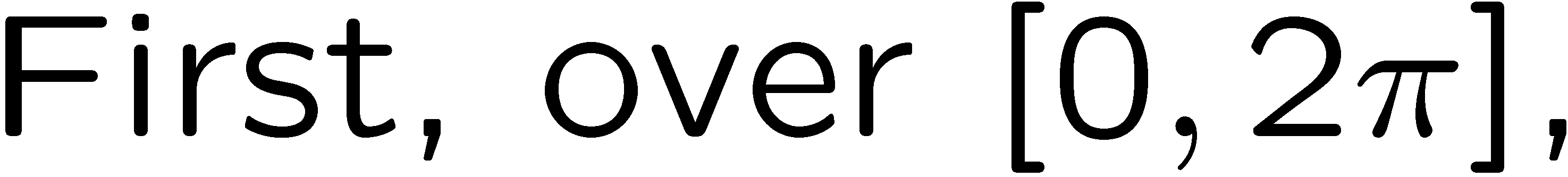 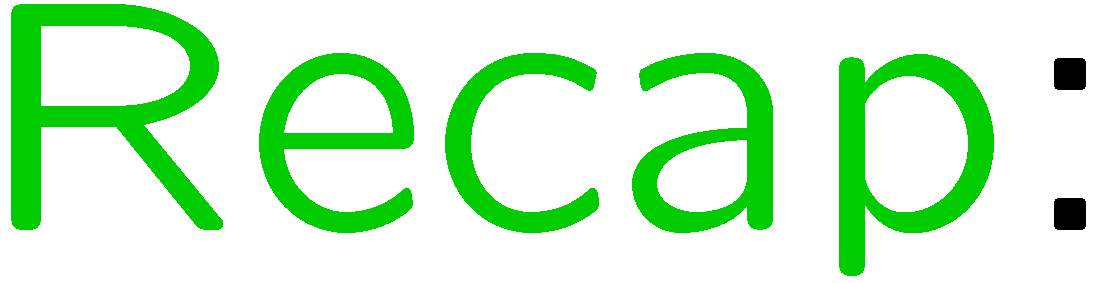 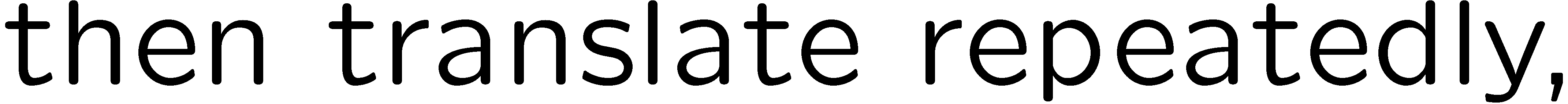 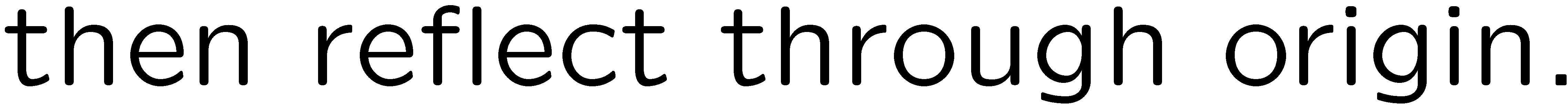 14
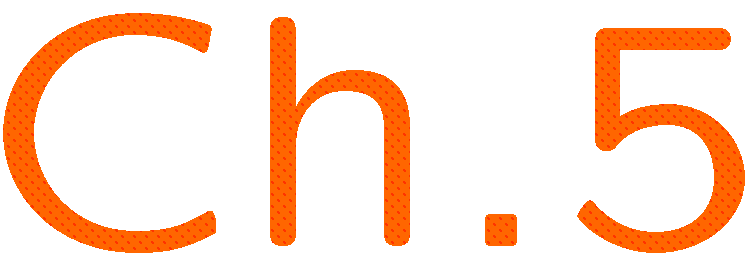 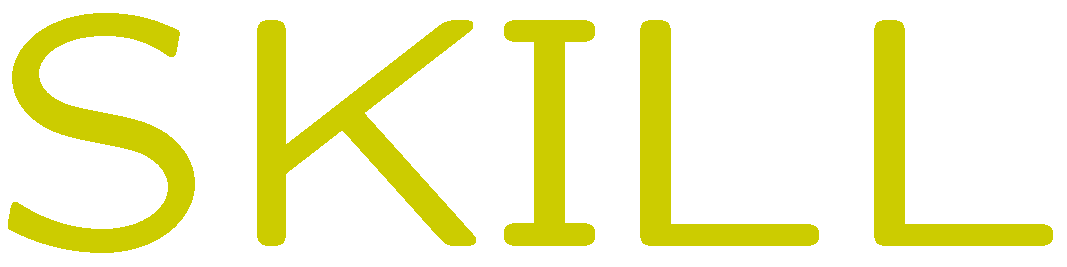 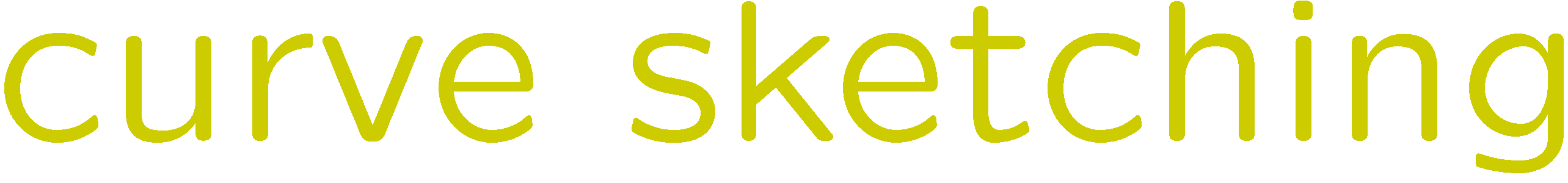 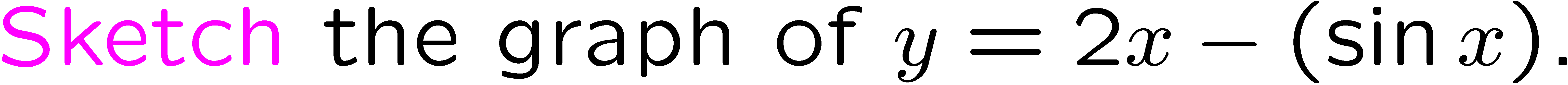 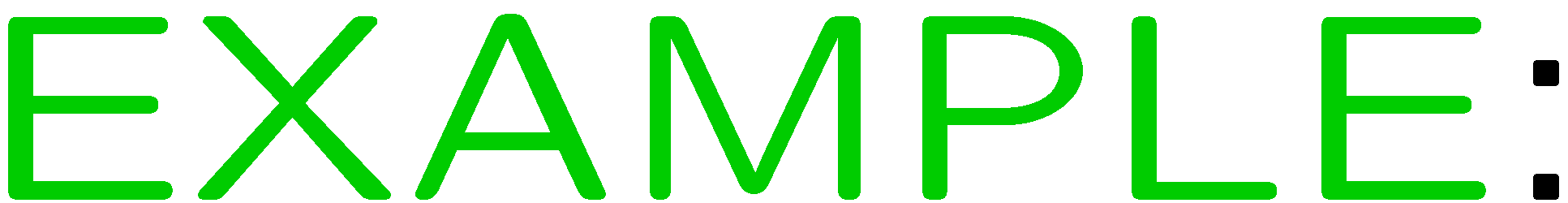 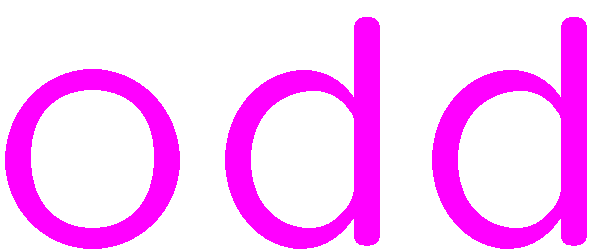 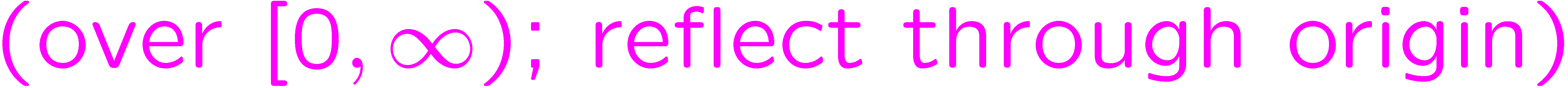 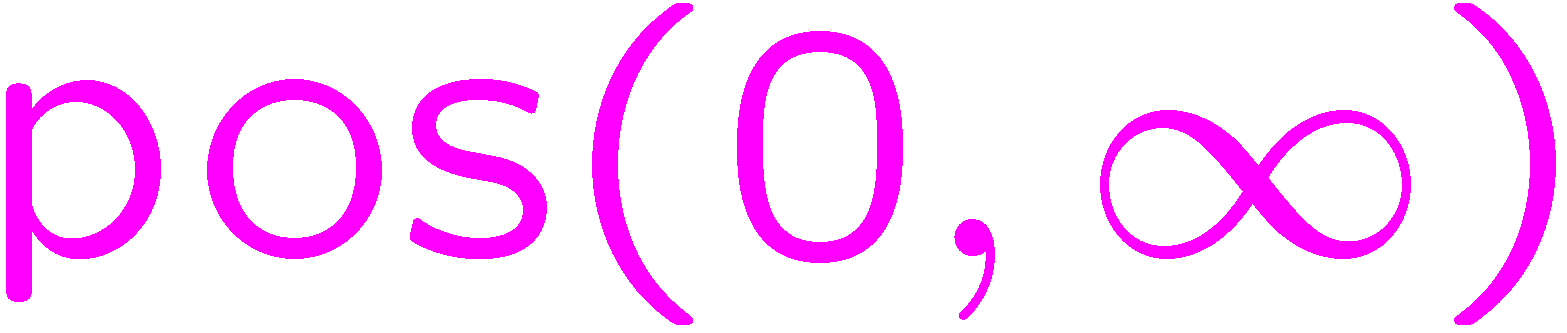 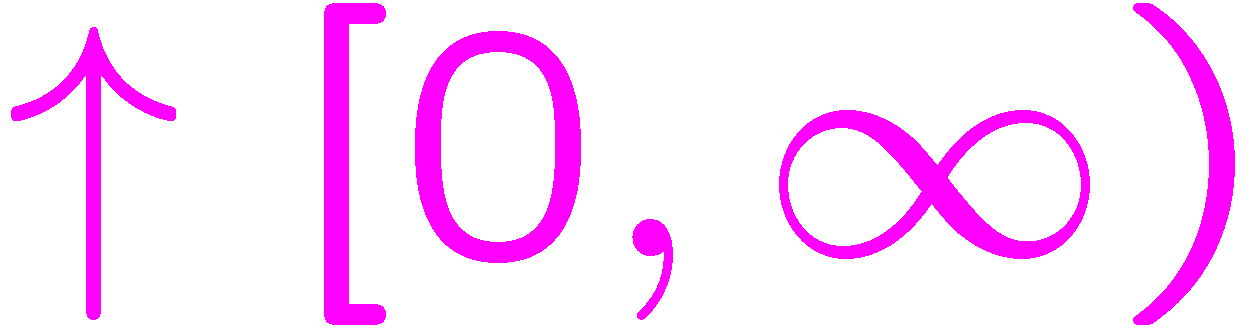 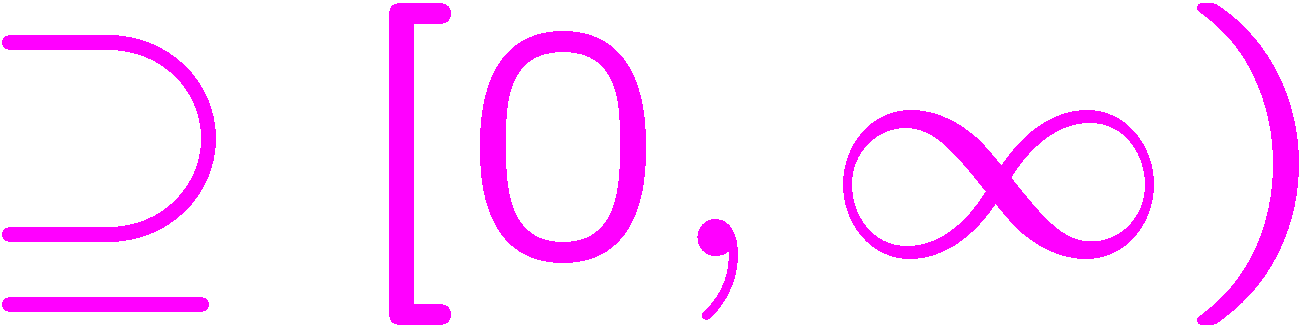 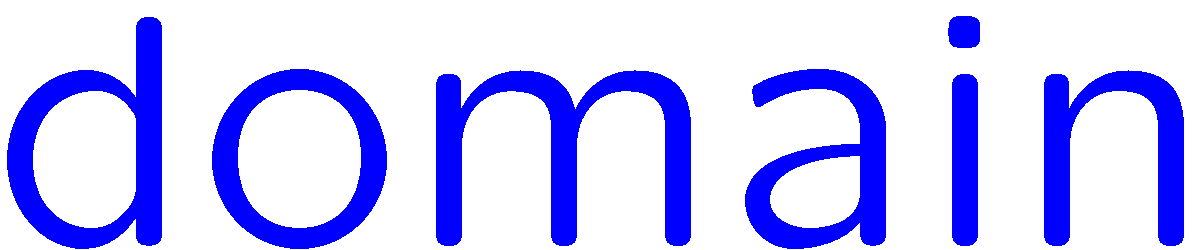 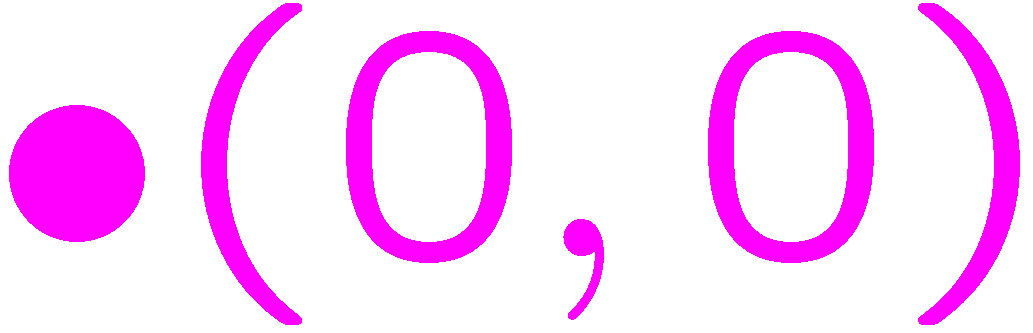 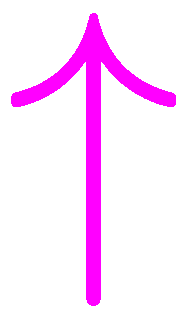 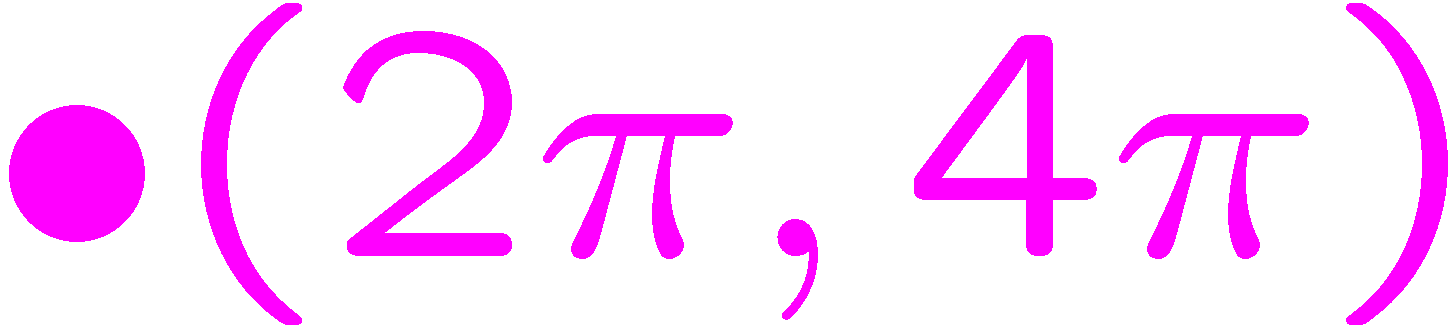 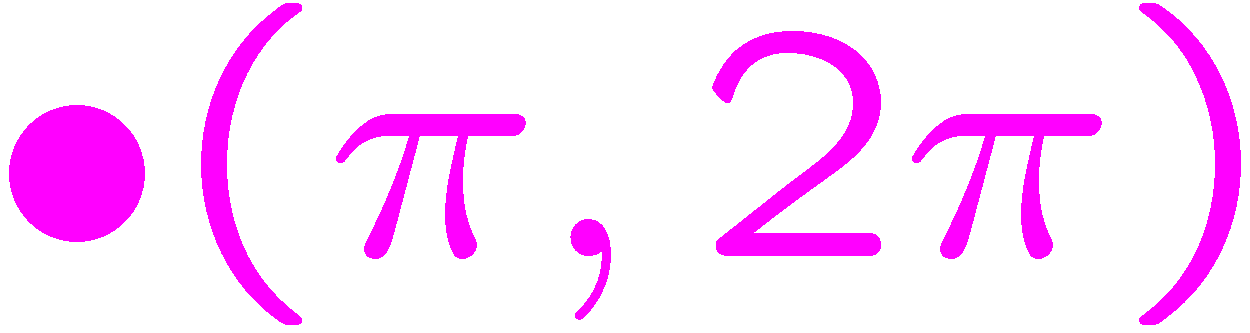 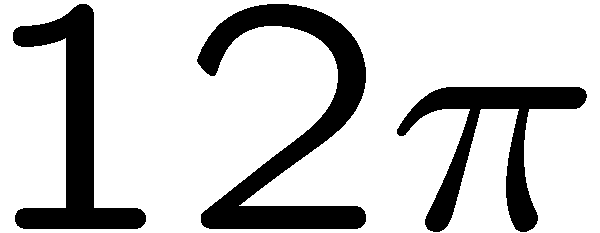 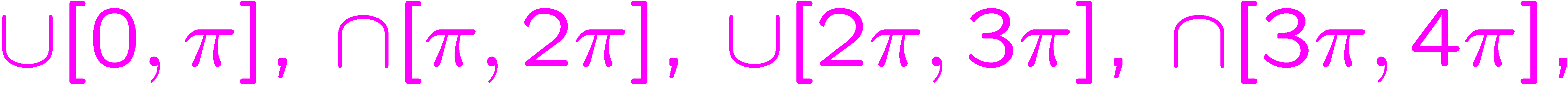 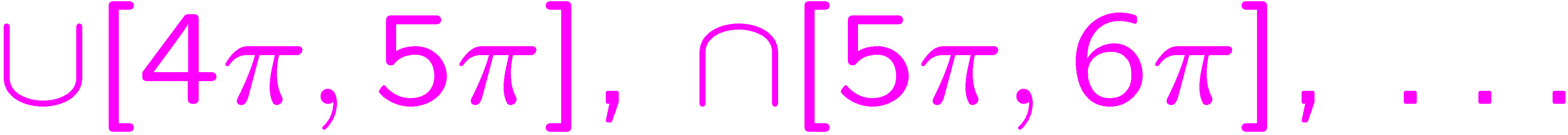 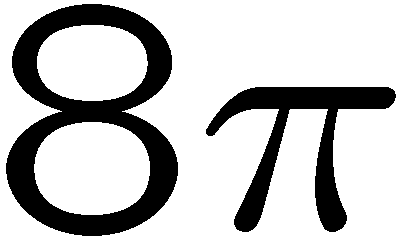 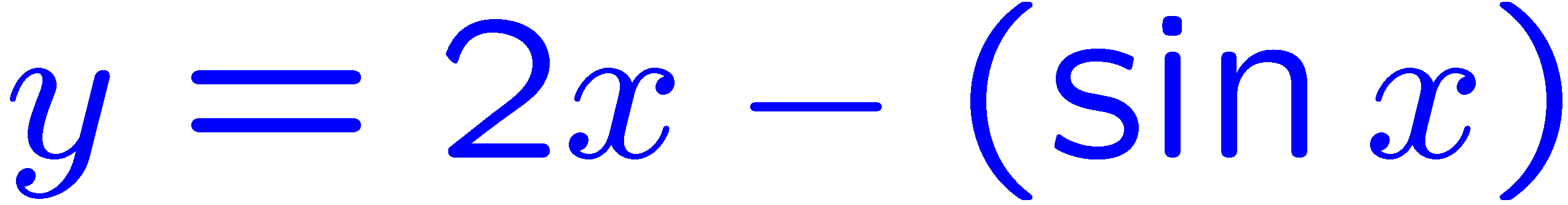 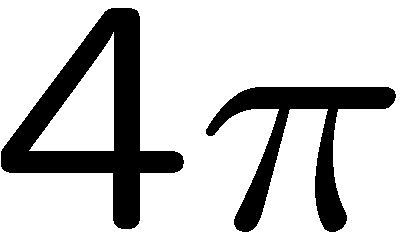 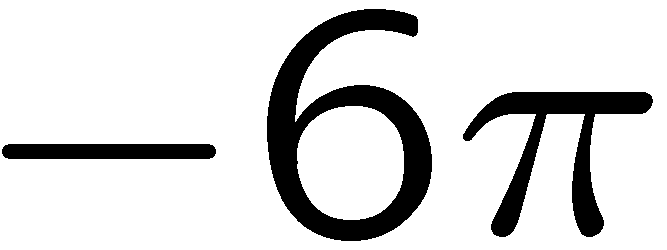 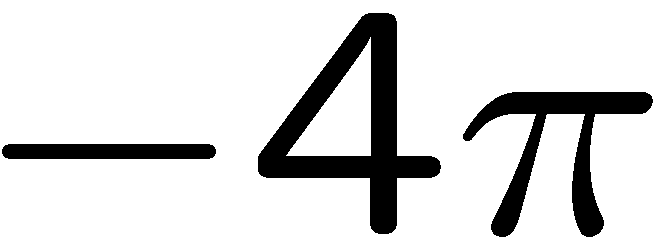 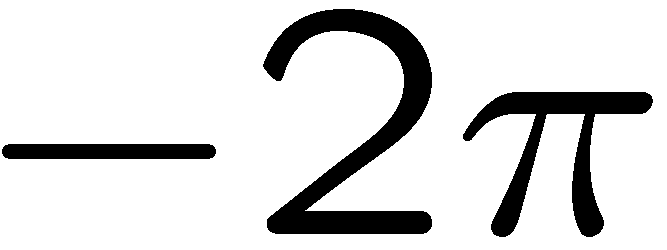 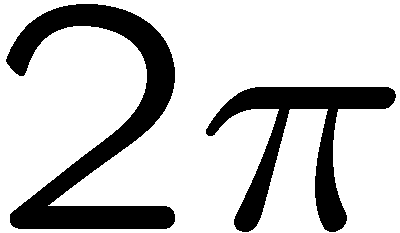 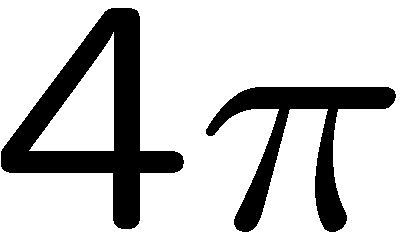 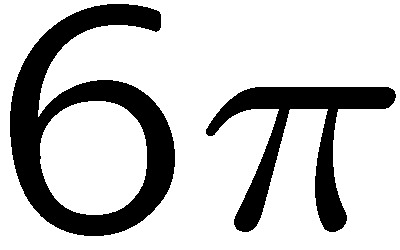 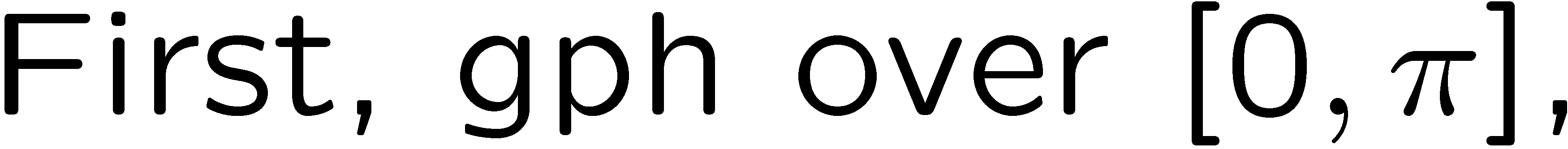 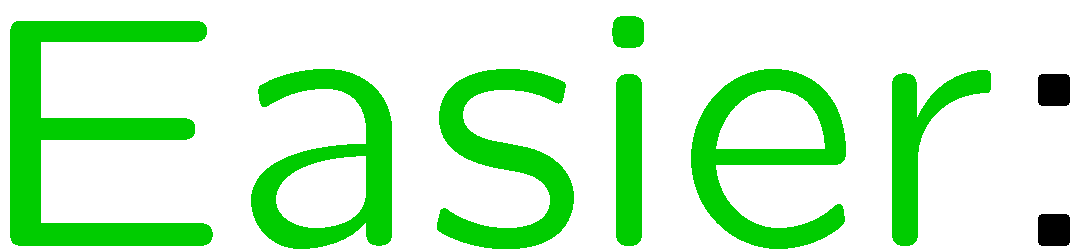 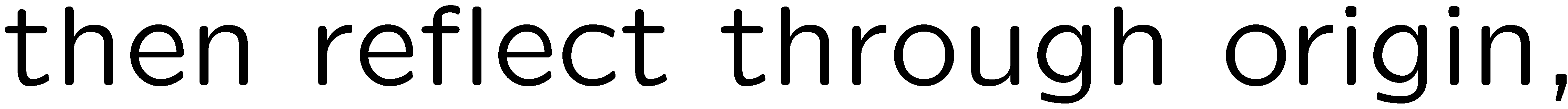 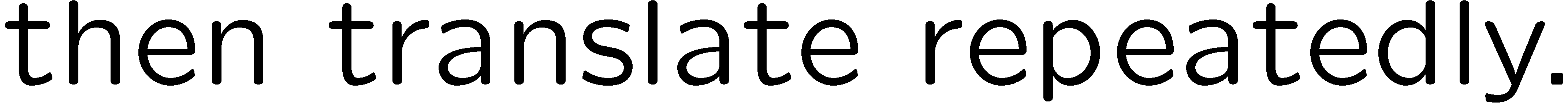 15
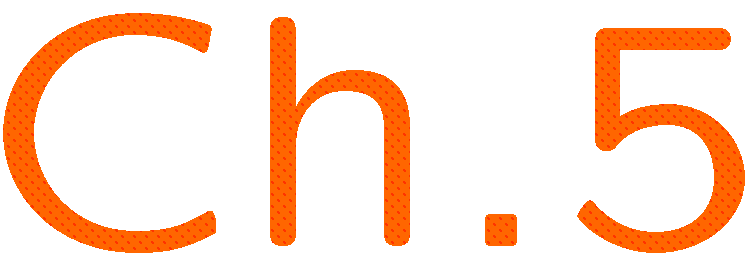 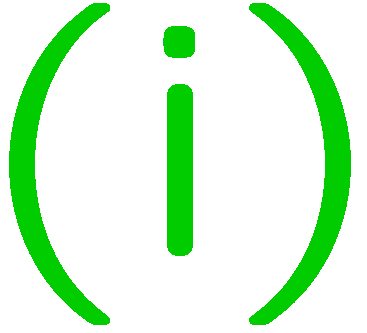 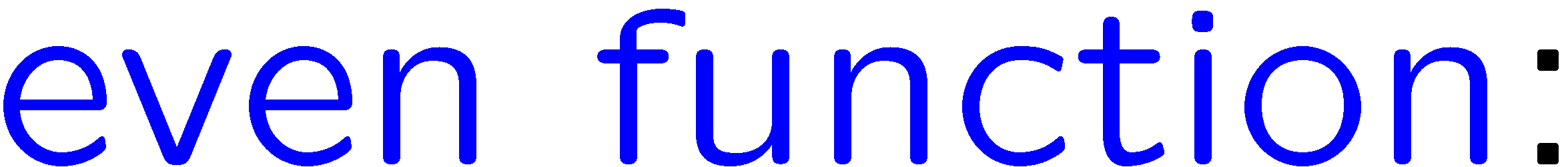 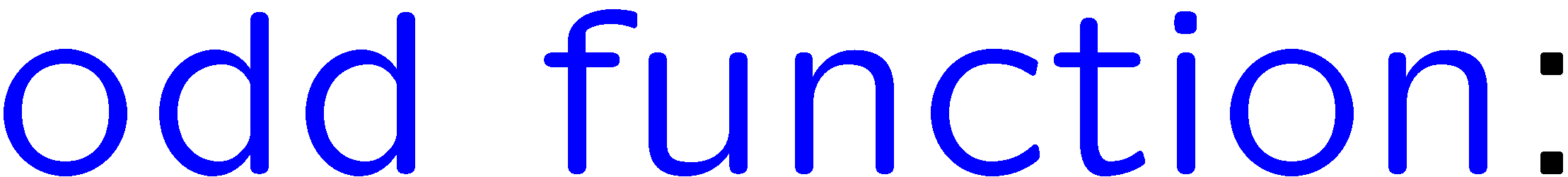 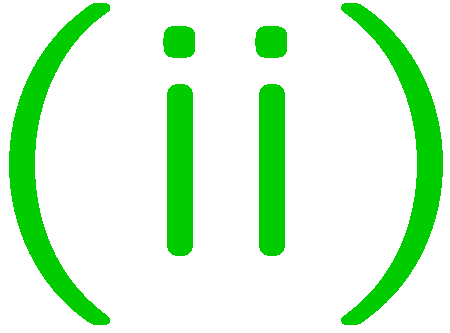 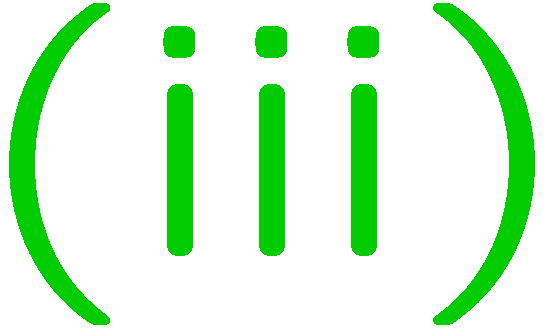 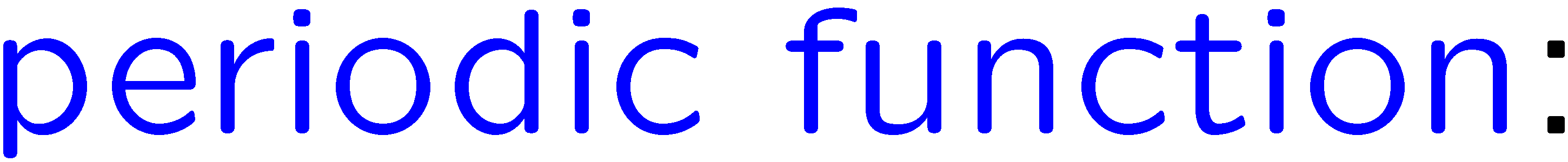 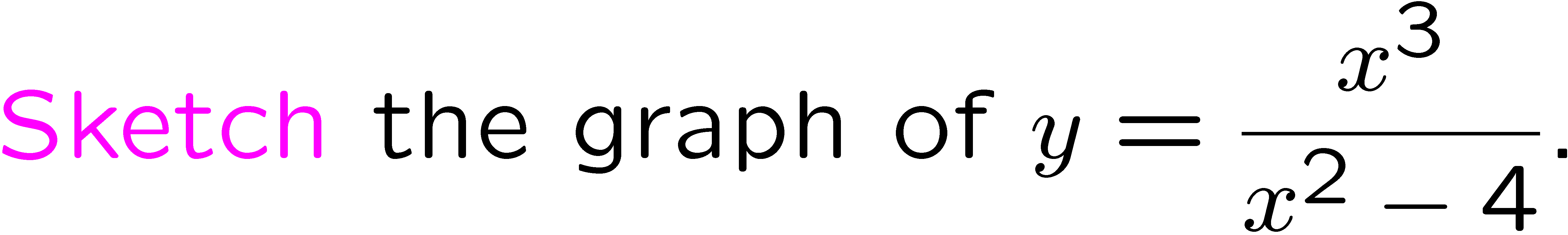 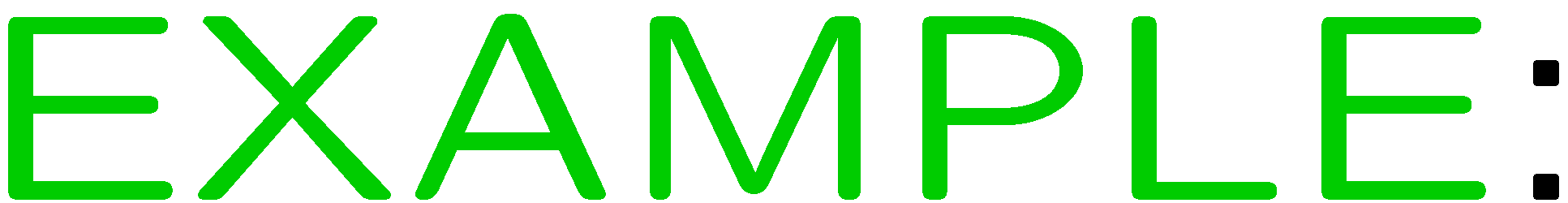 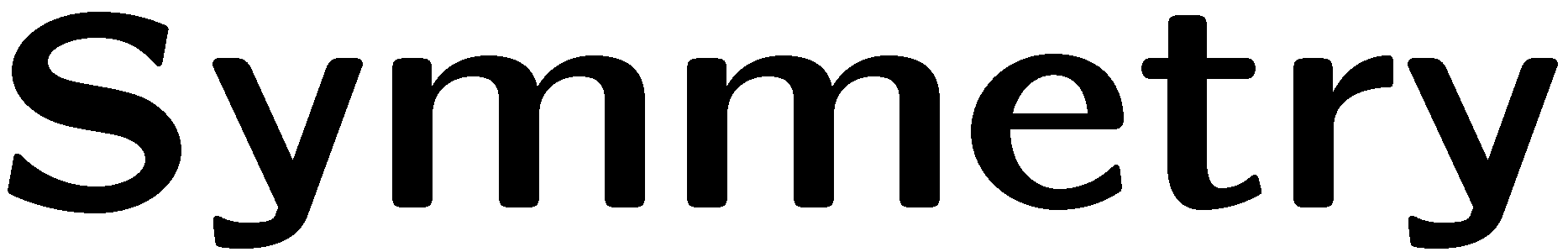 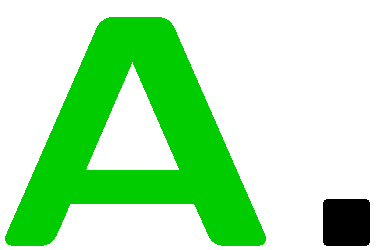 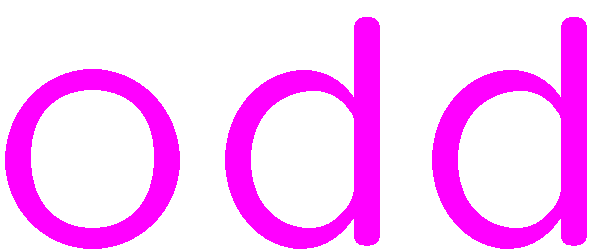 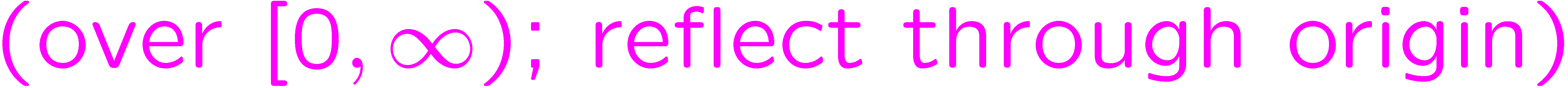 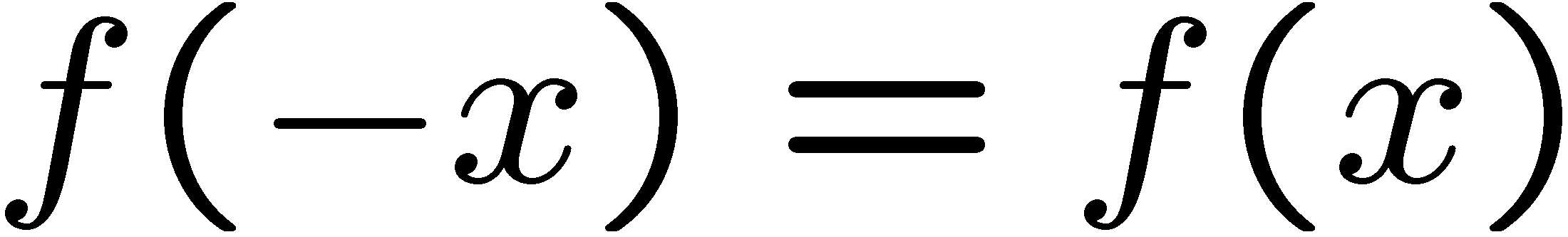 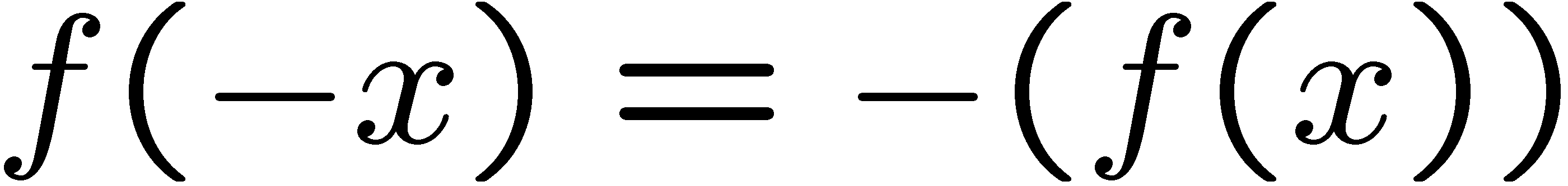 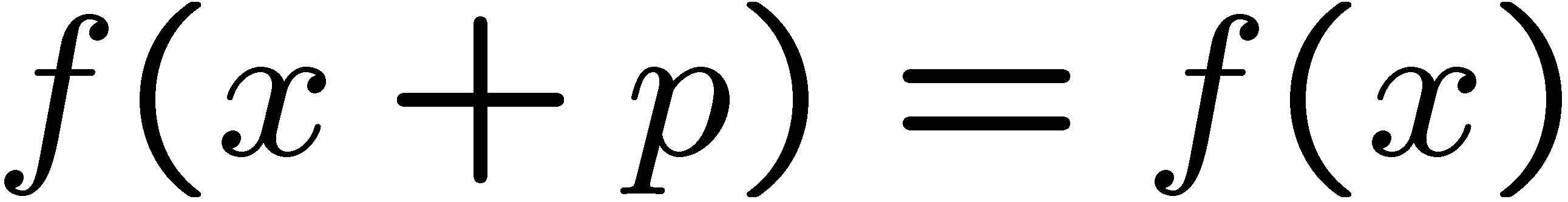 16
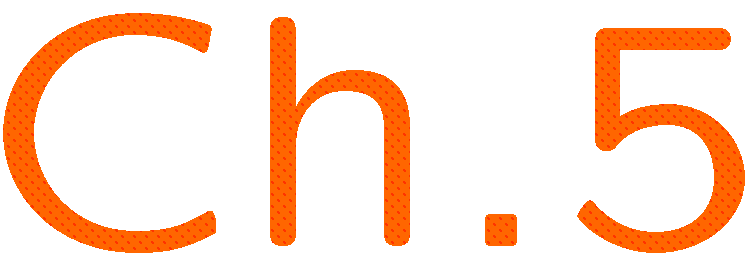 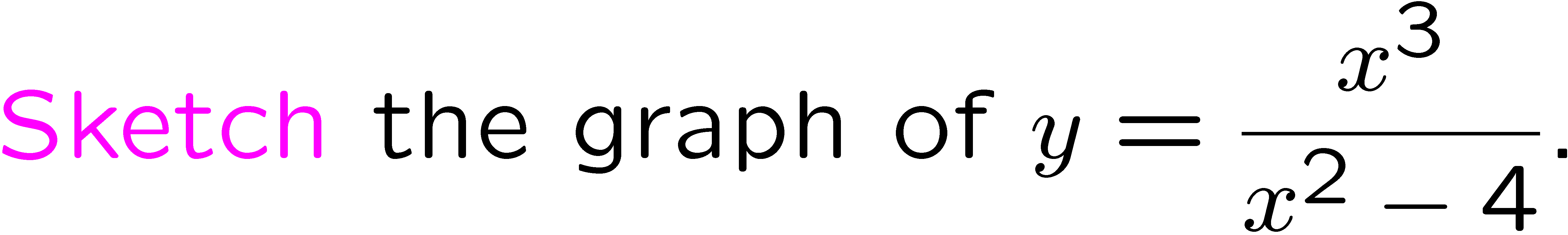 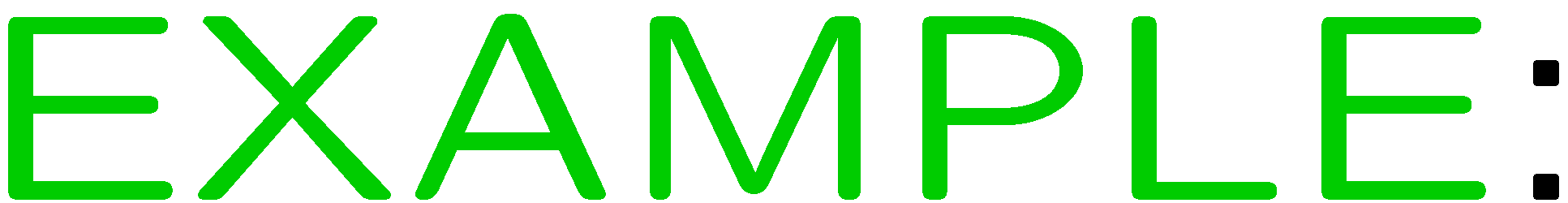 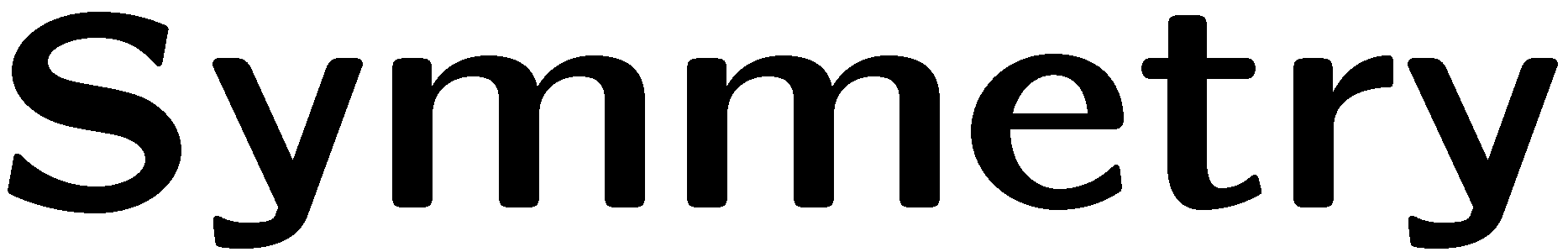 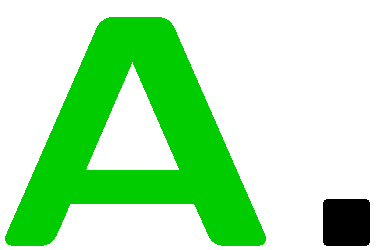 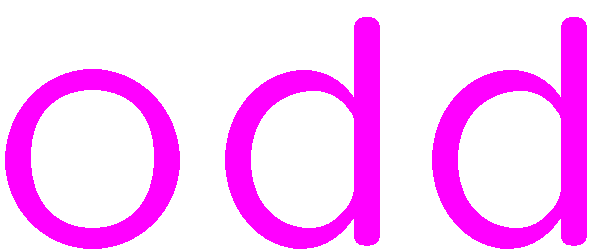 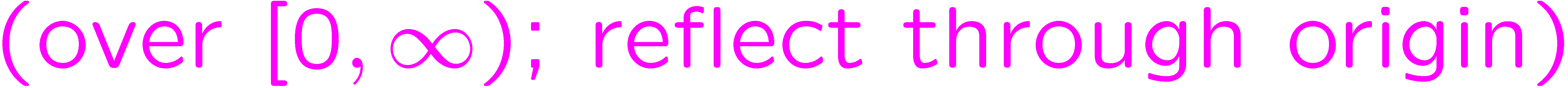 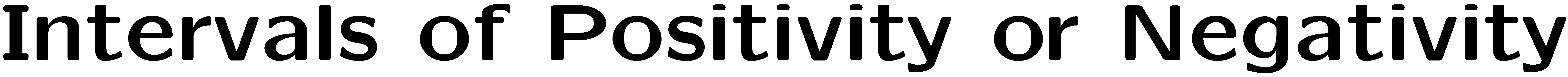 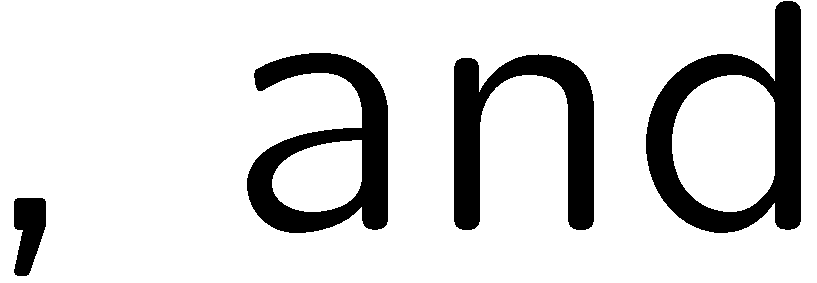 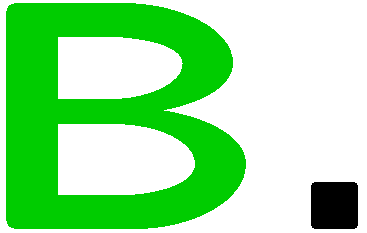 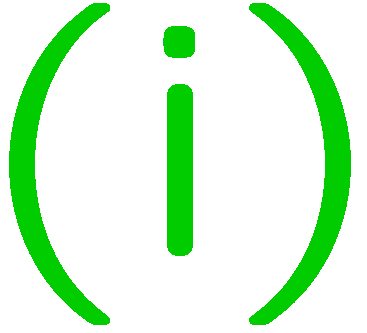 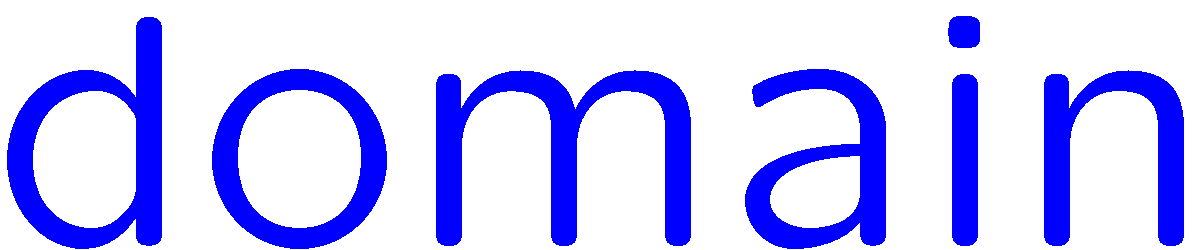 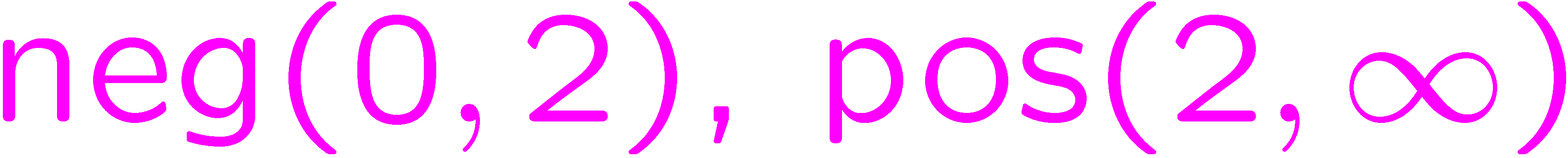 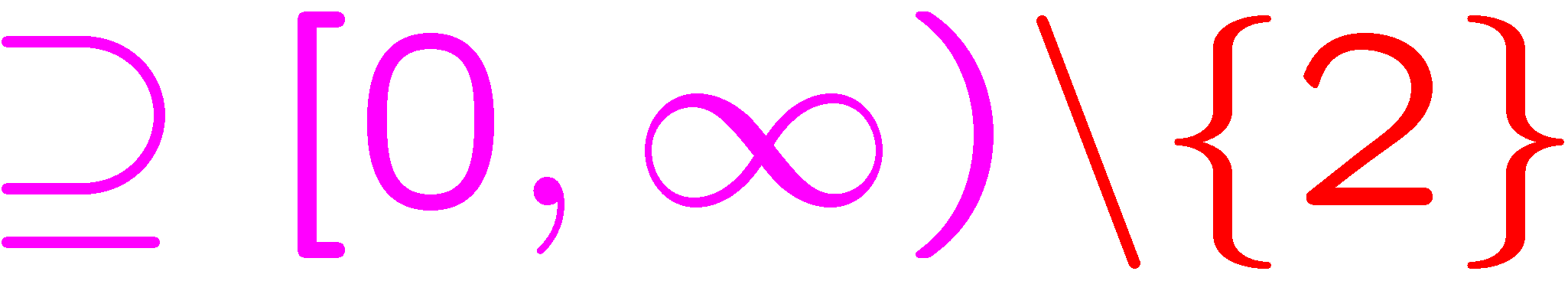 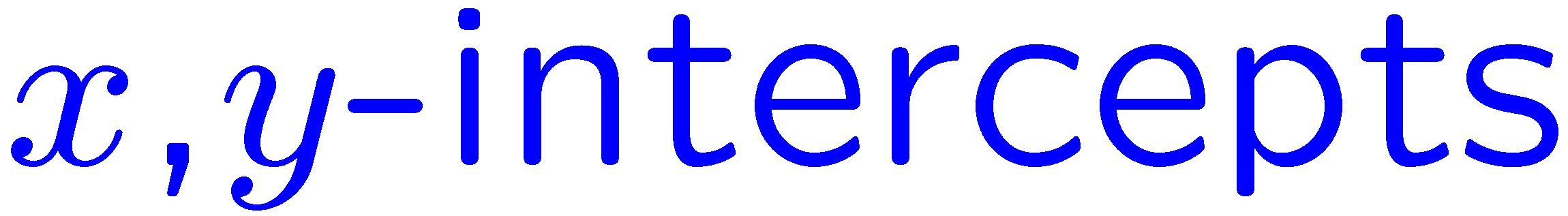 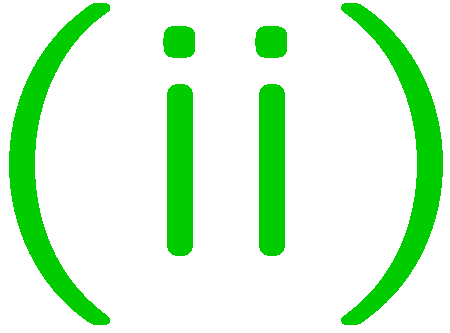 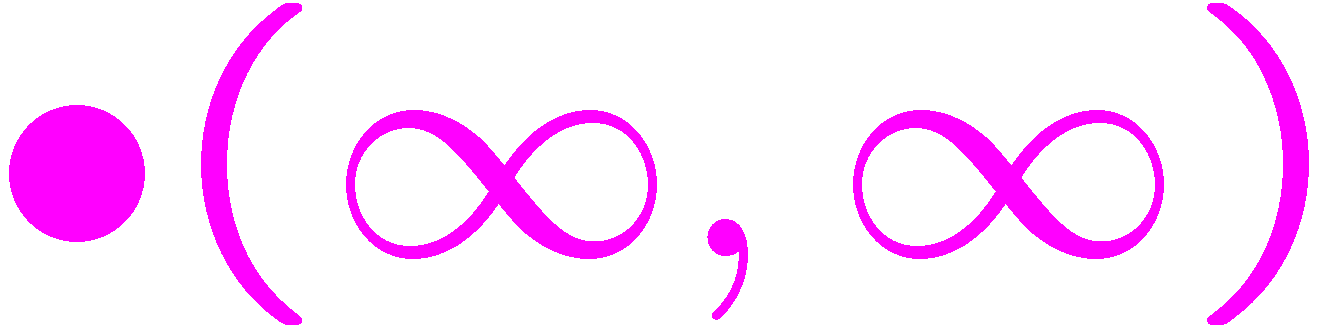 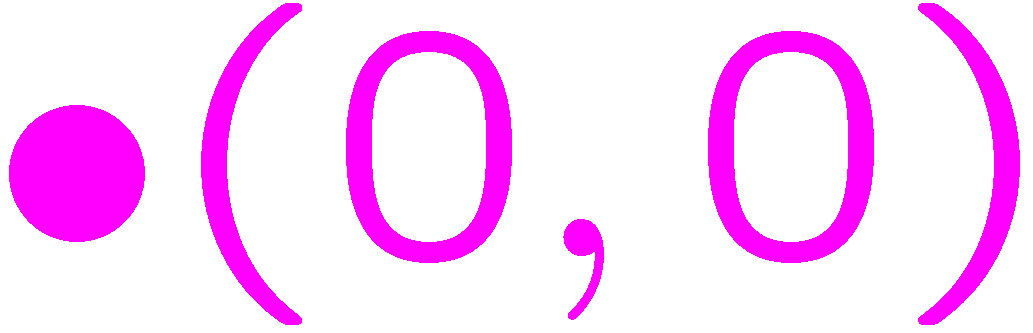 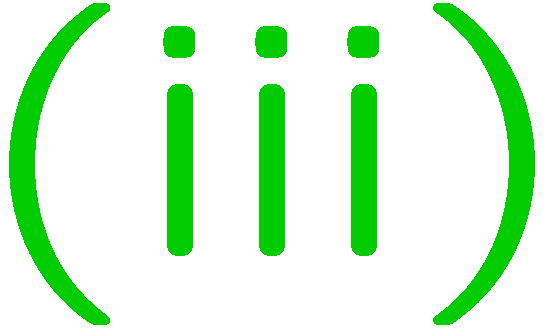 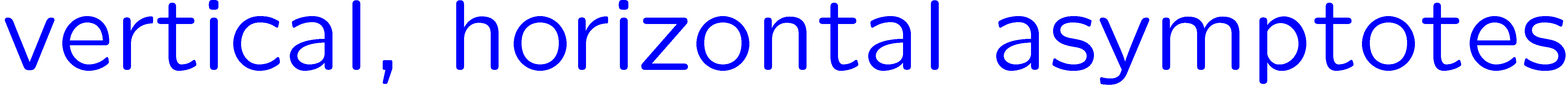 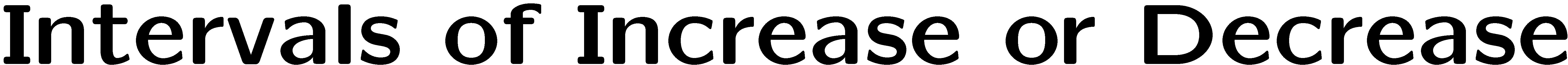 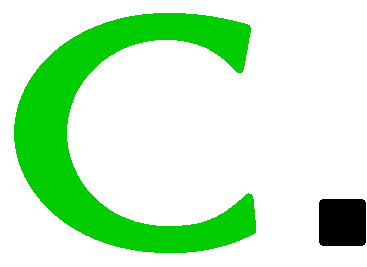 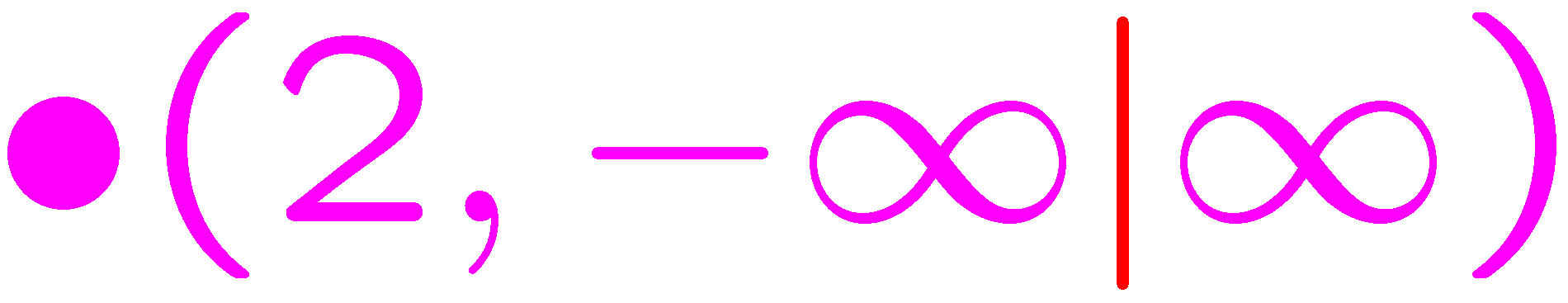 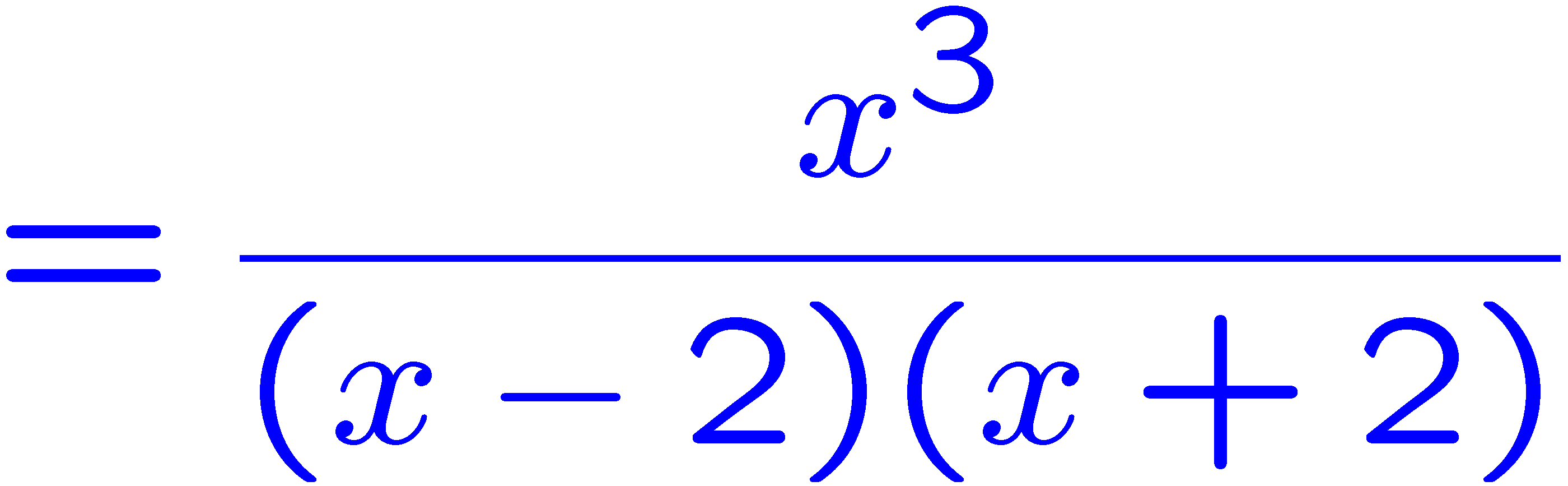 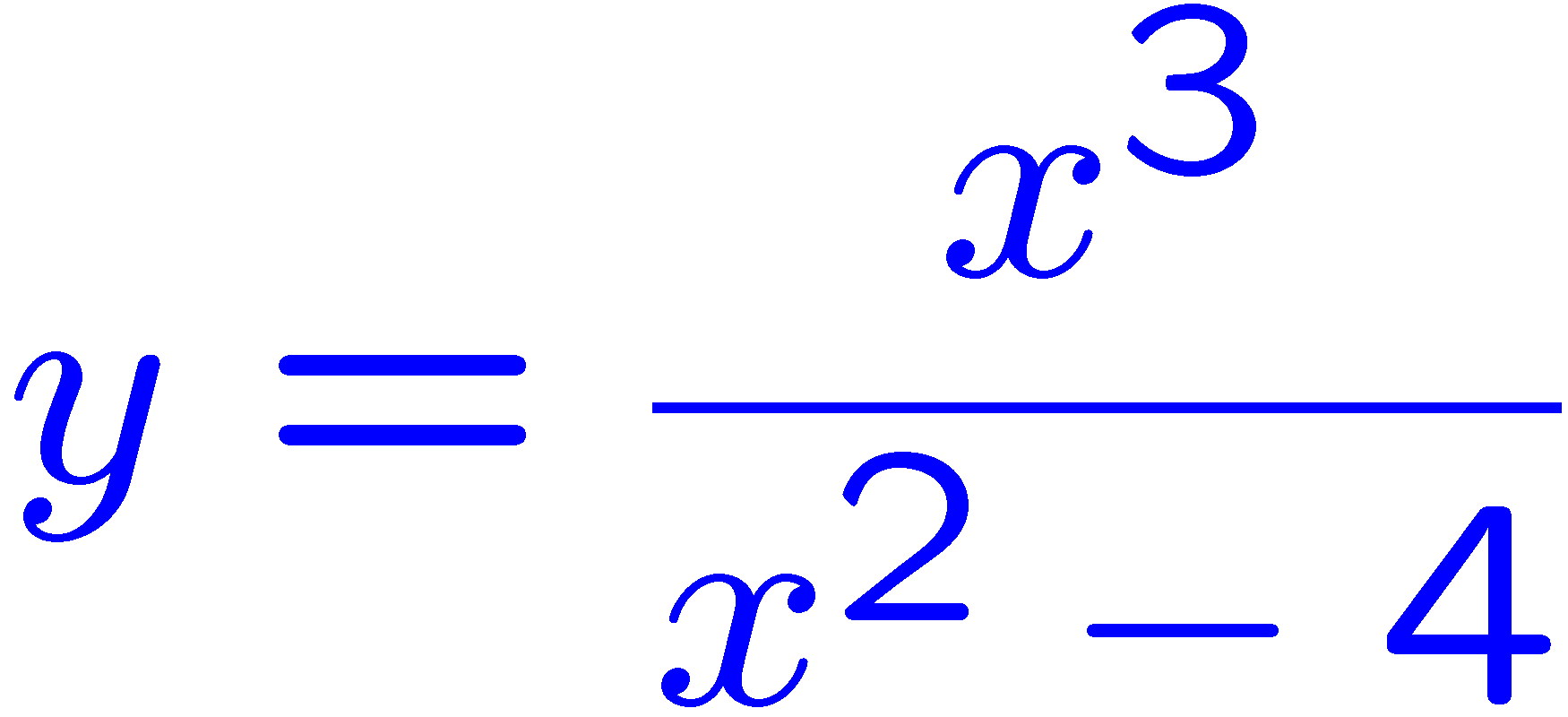 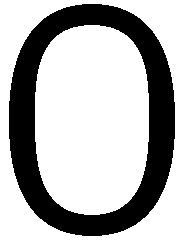 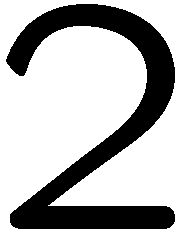 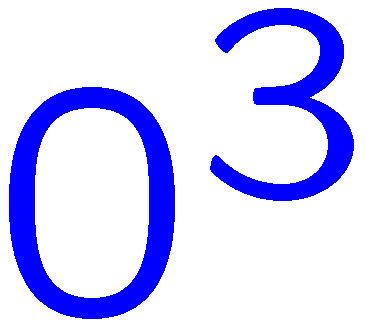 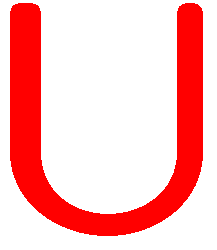 17
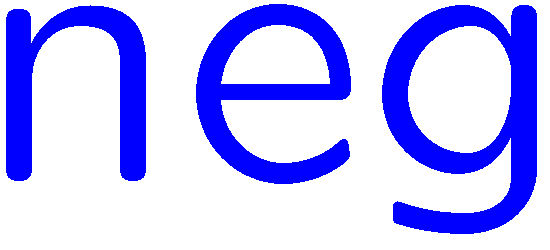 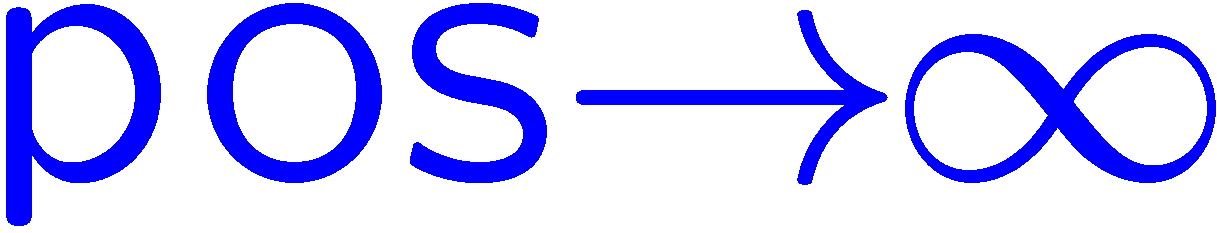 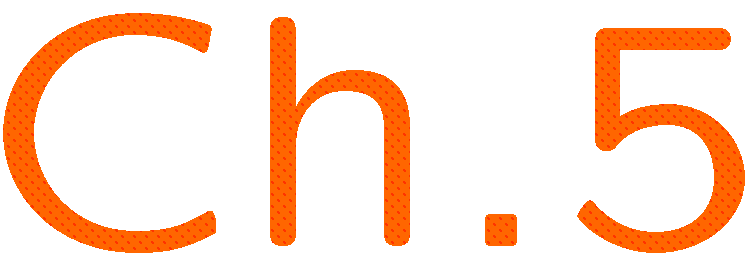 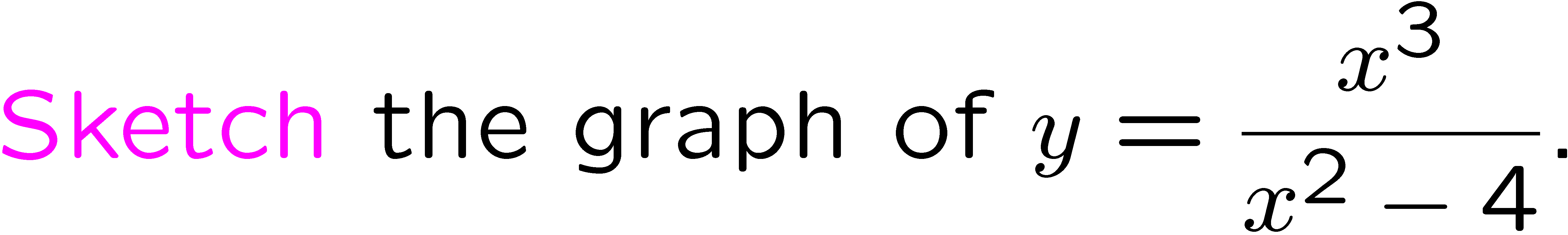 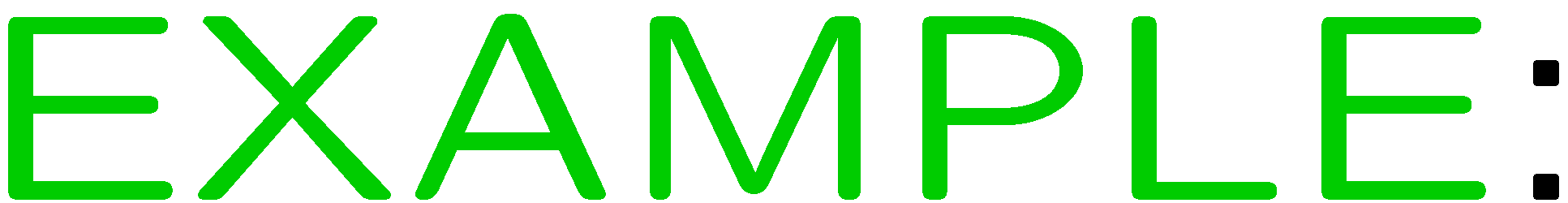 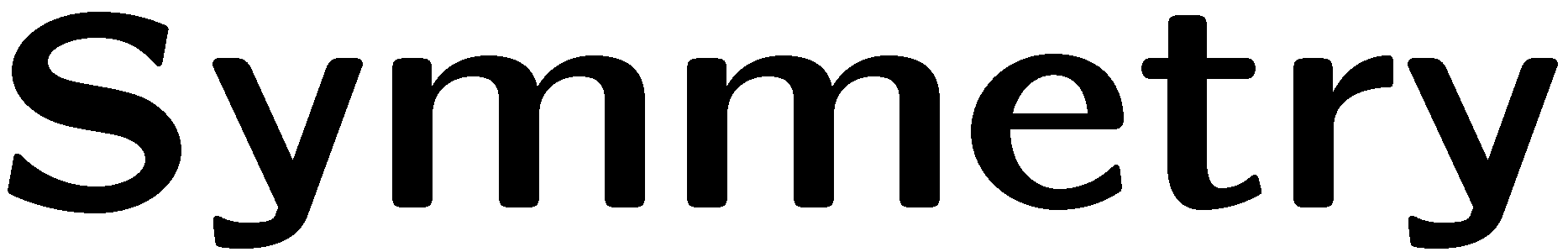 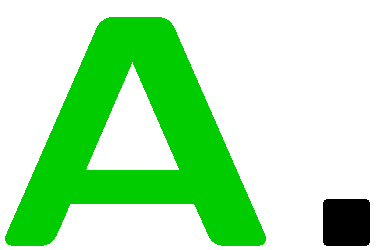 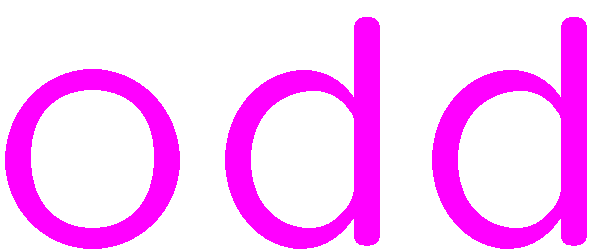 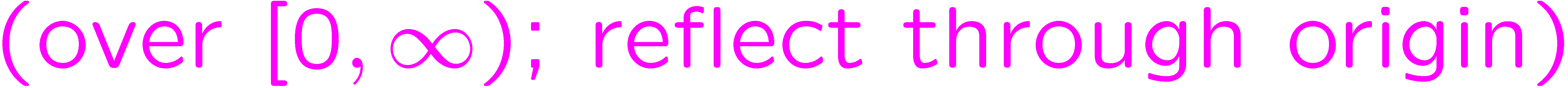 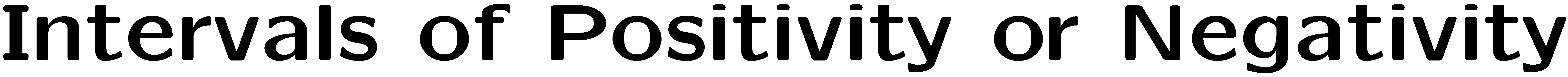 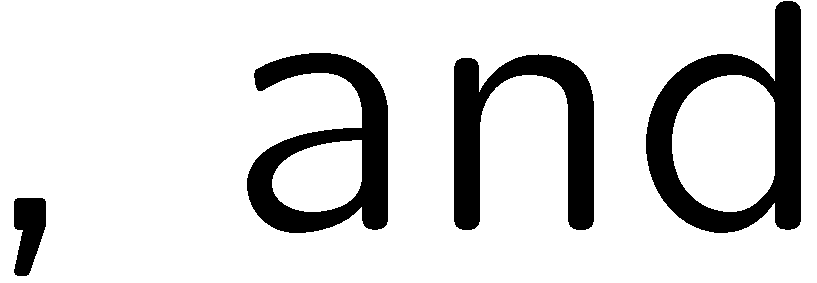 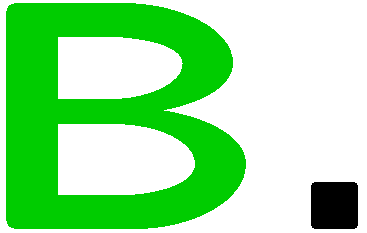 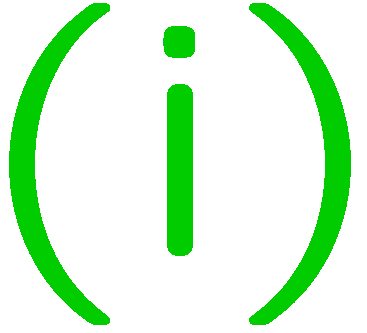 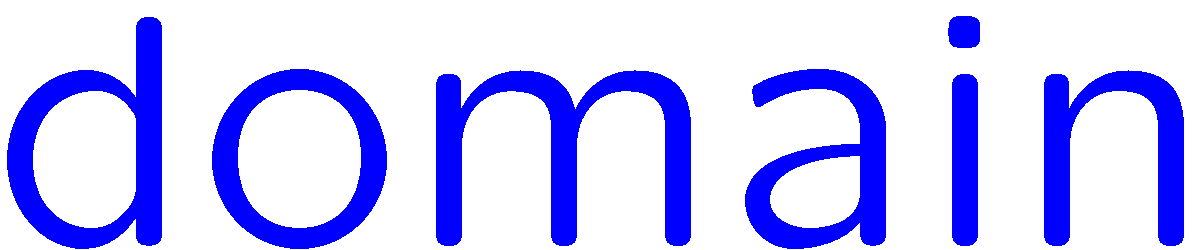 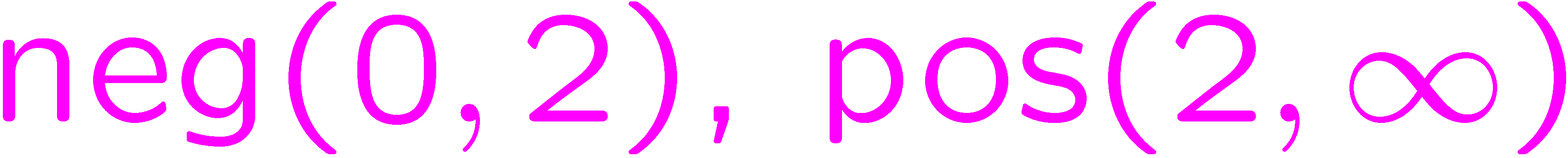 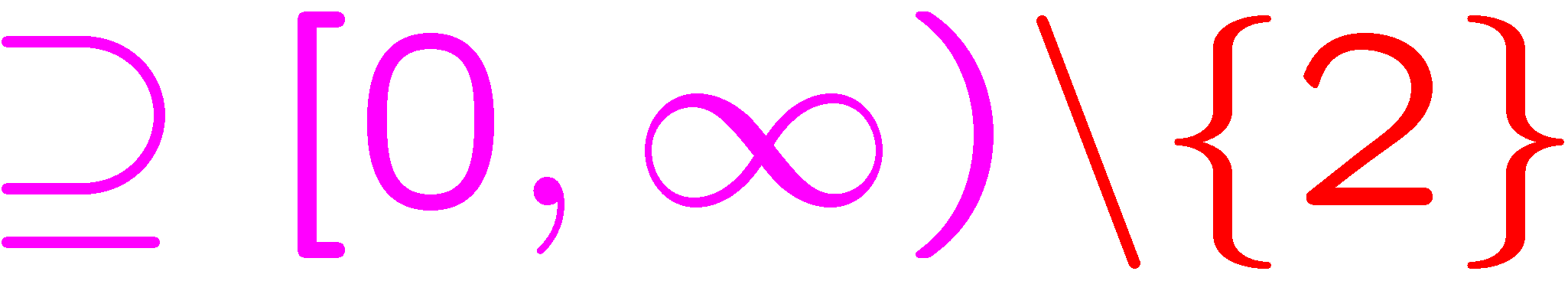 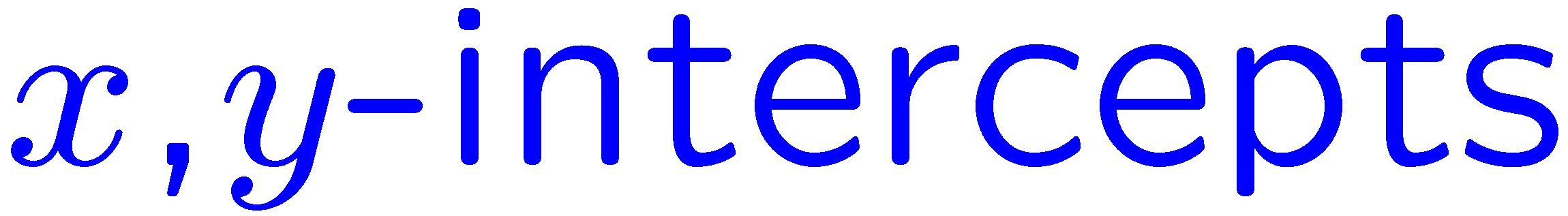 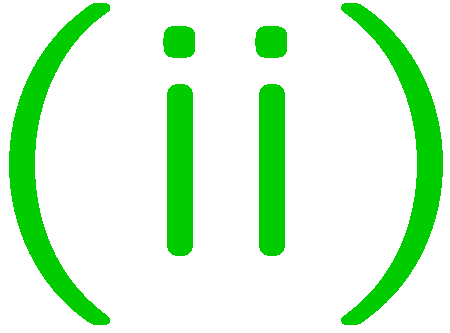 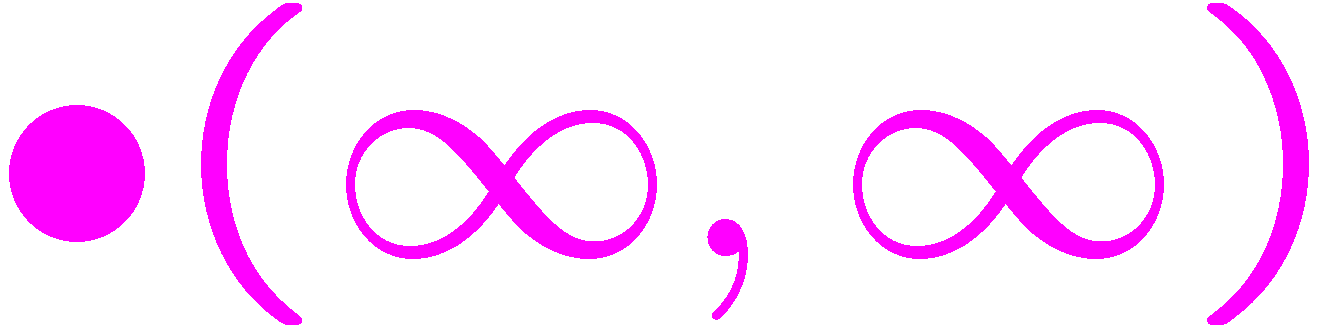 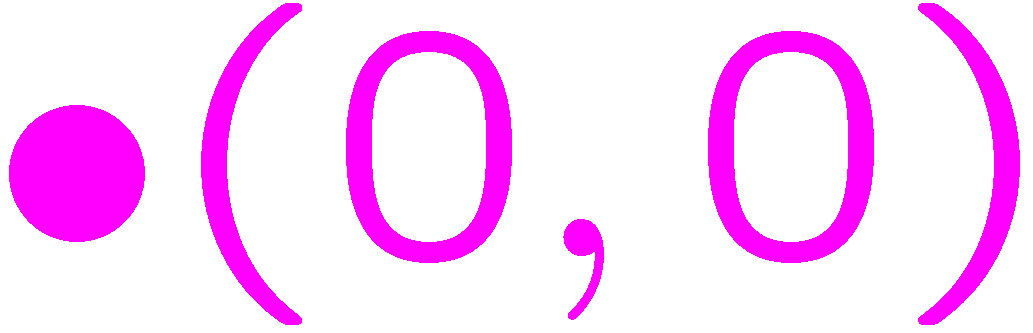 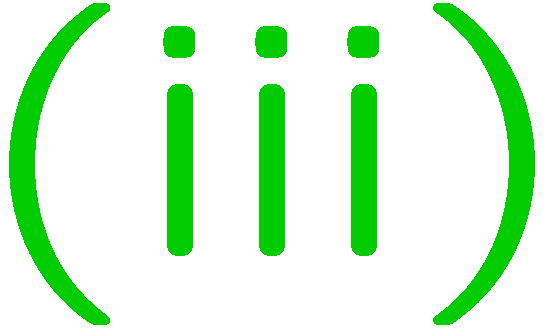 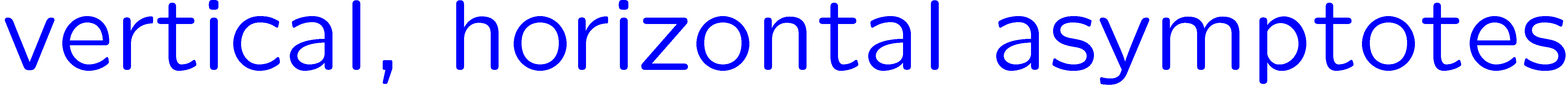 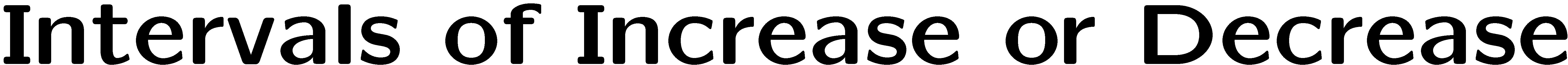 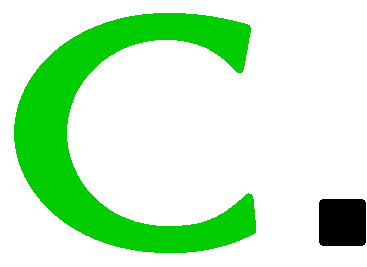 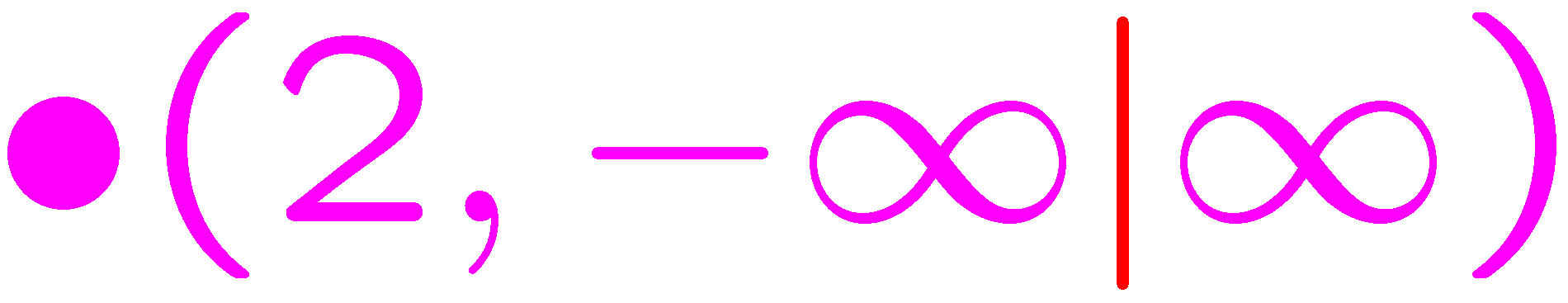 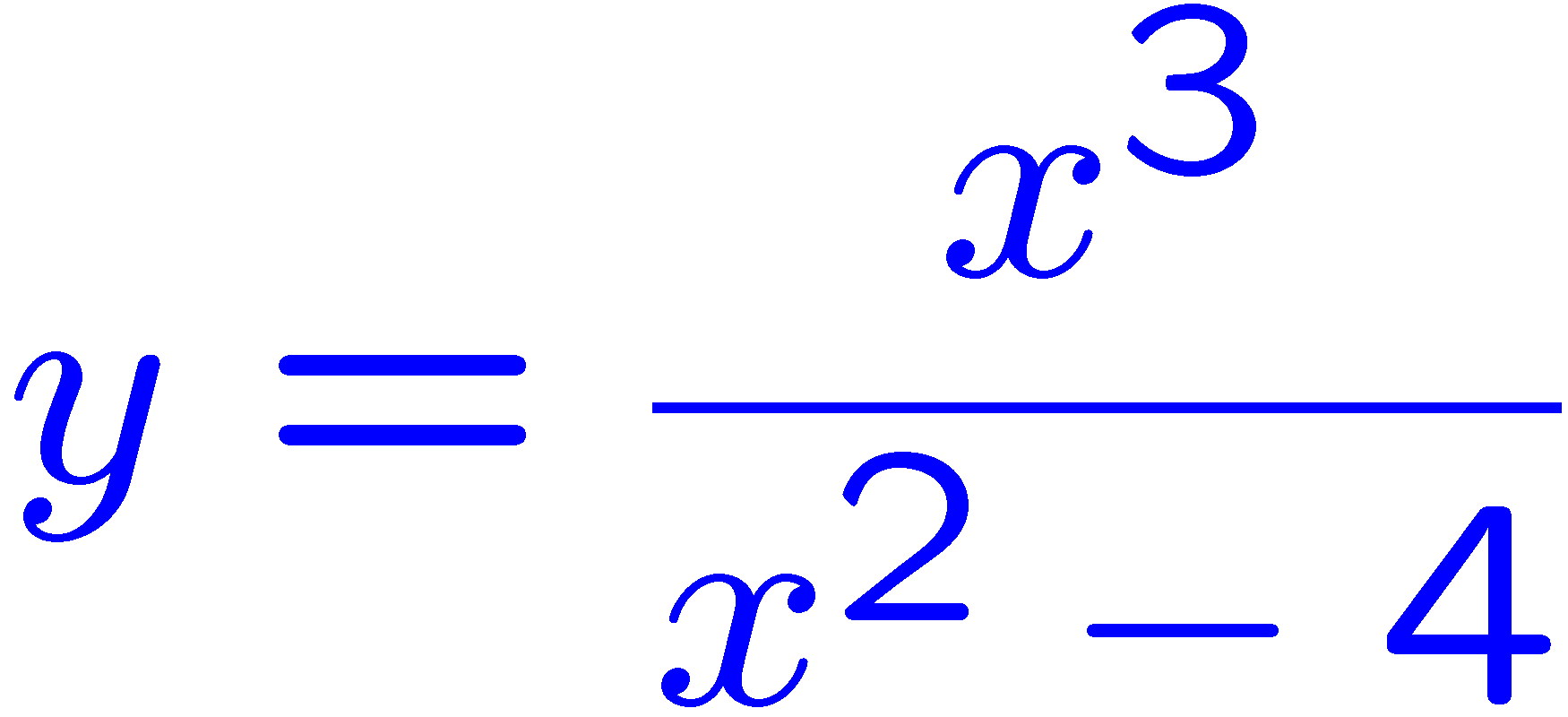 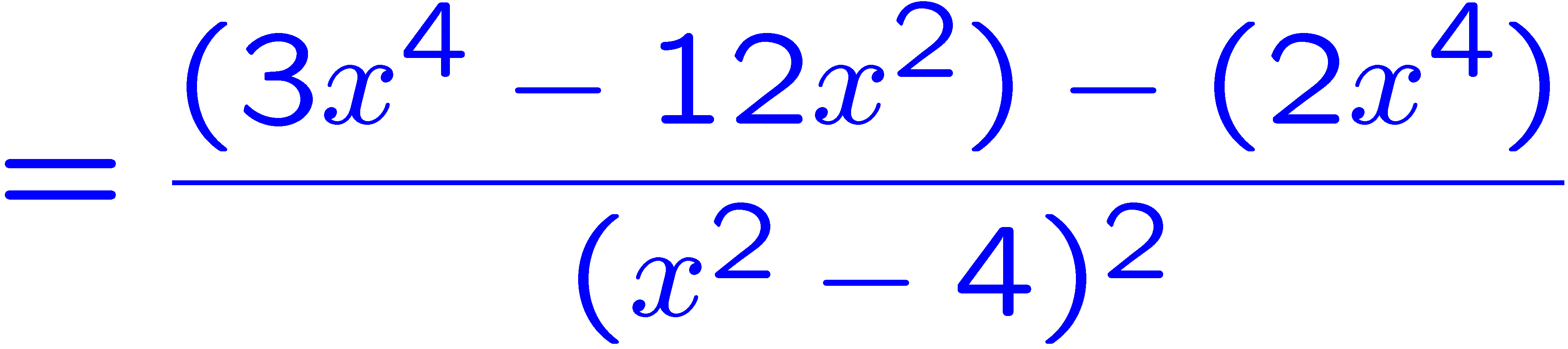 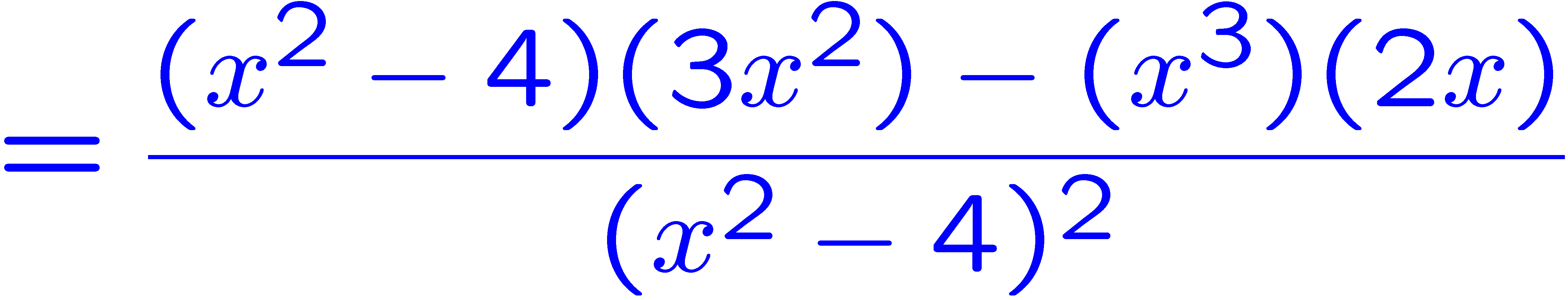 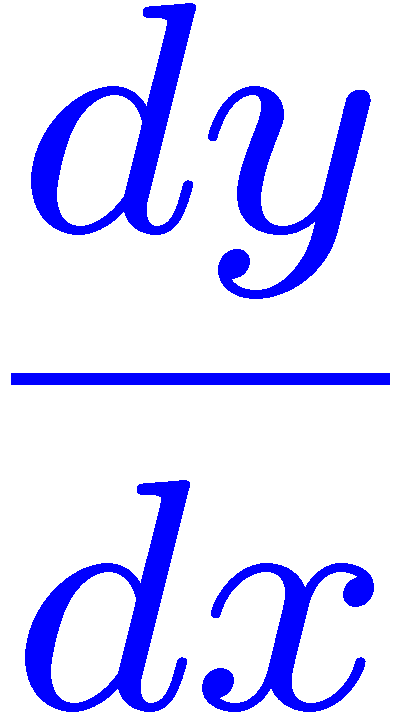 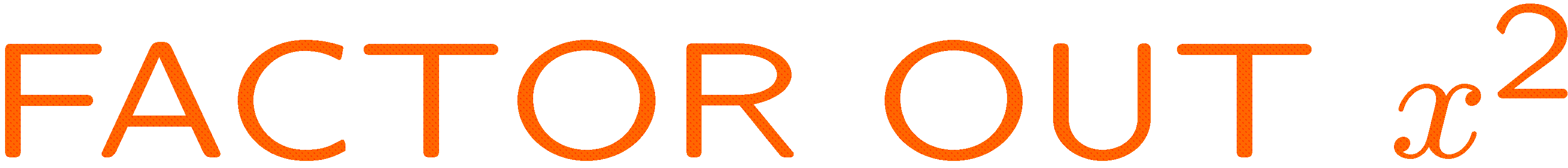 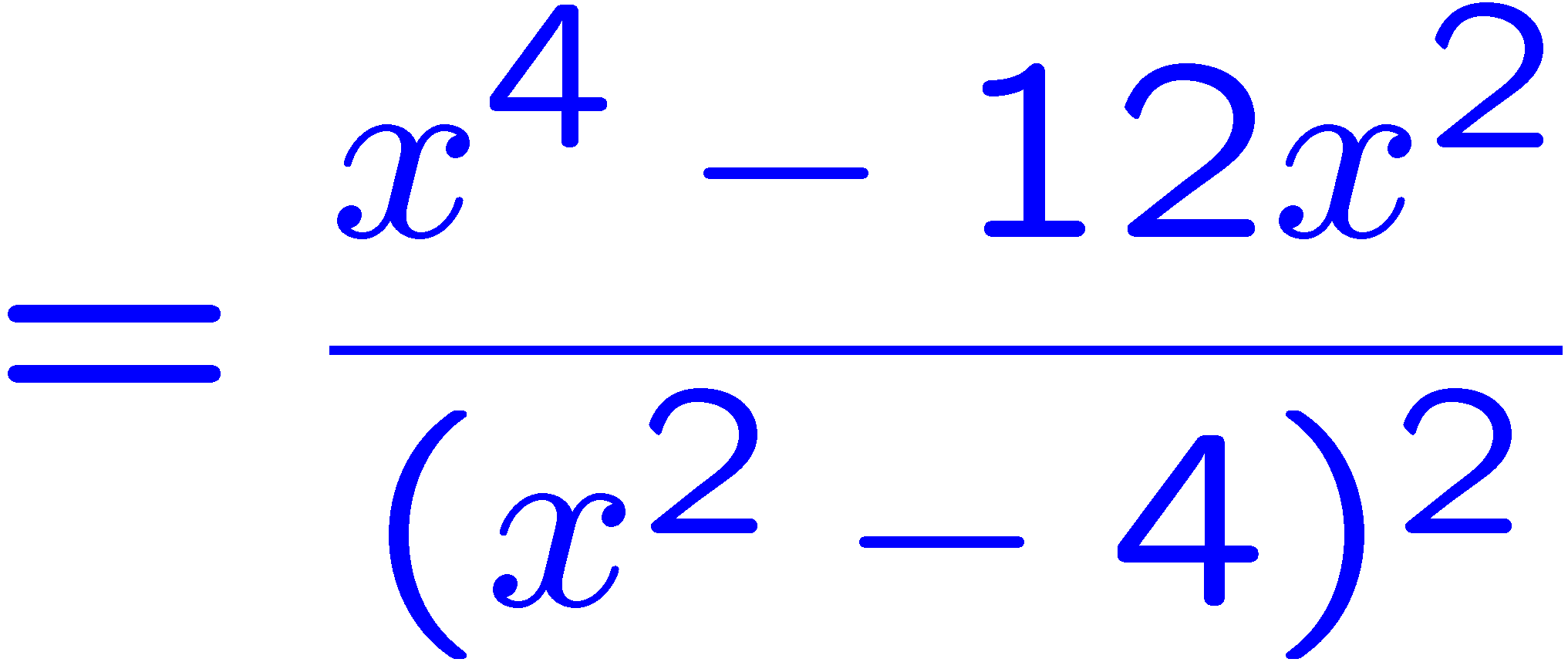 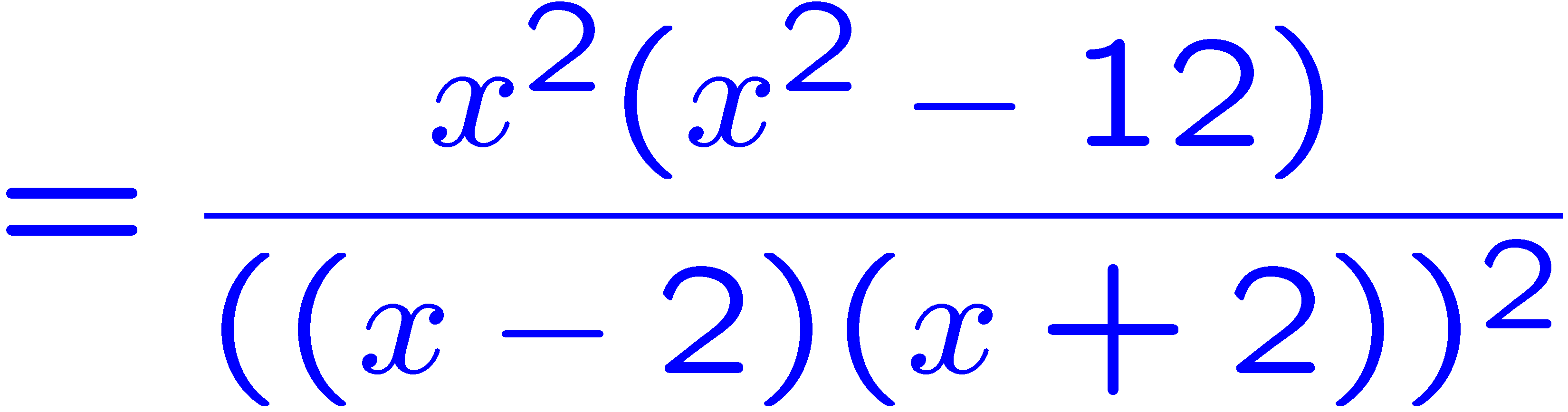 18
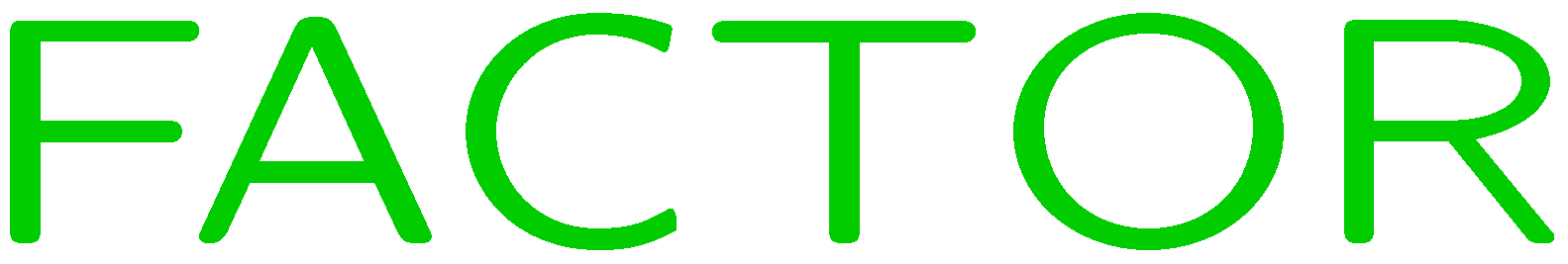 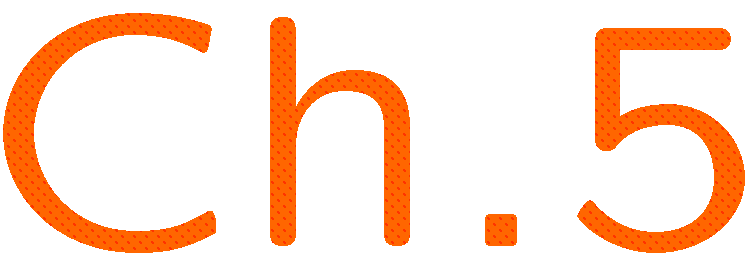 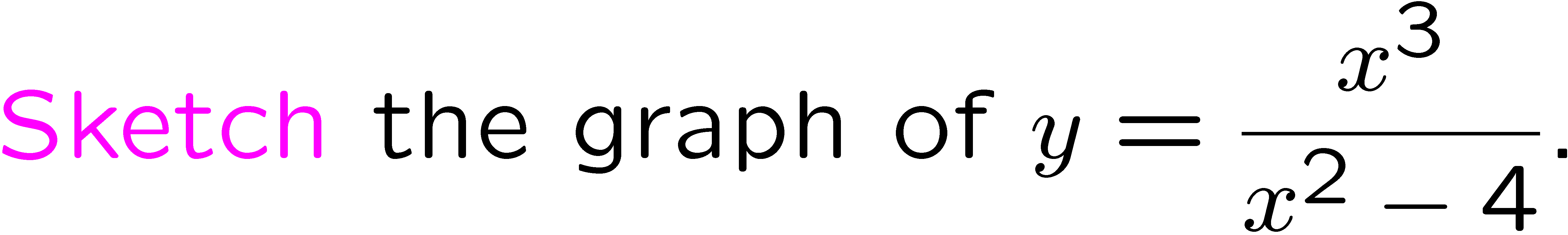 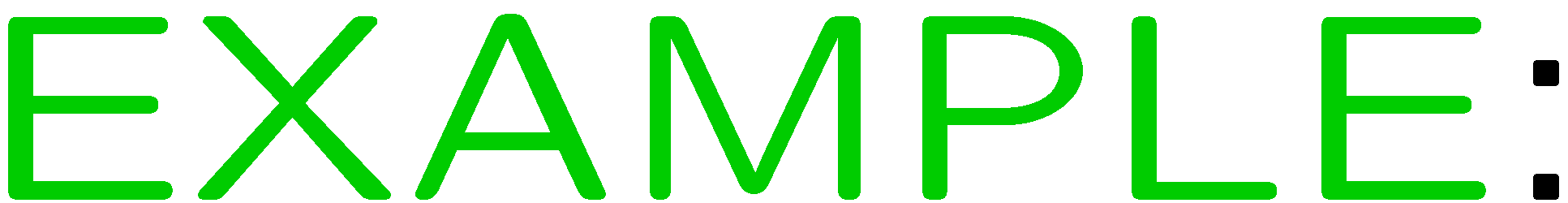 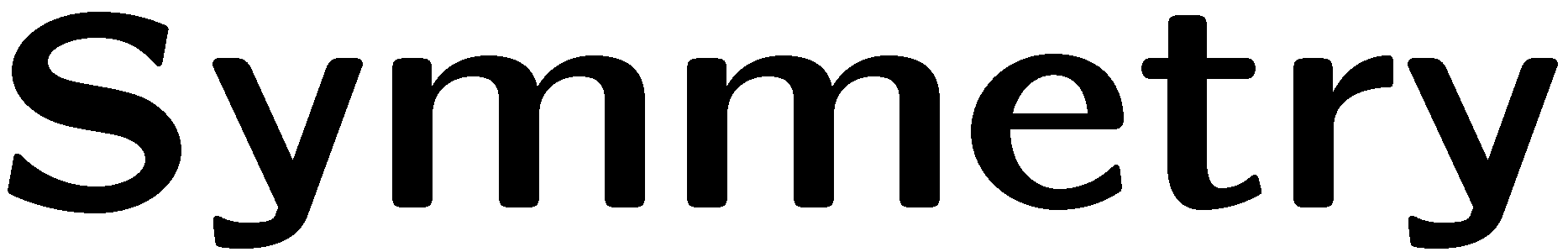 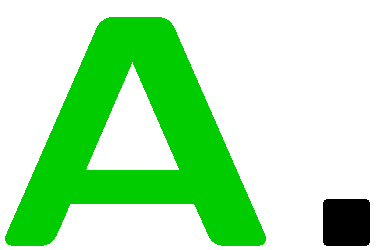 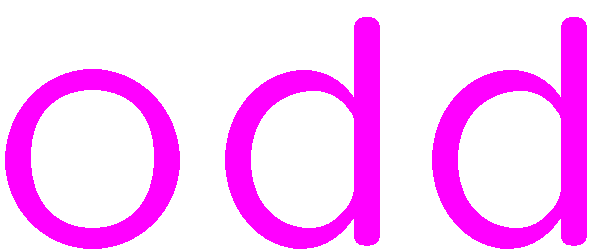 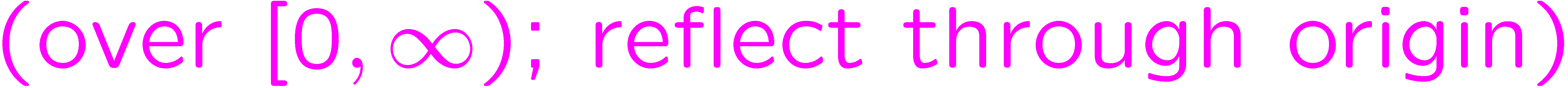 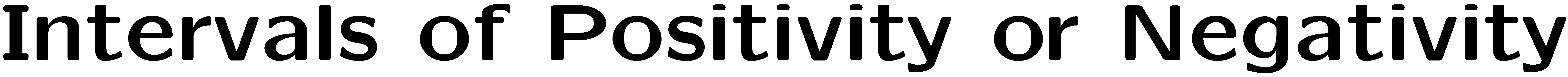 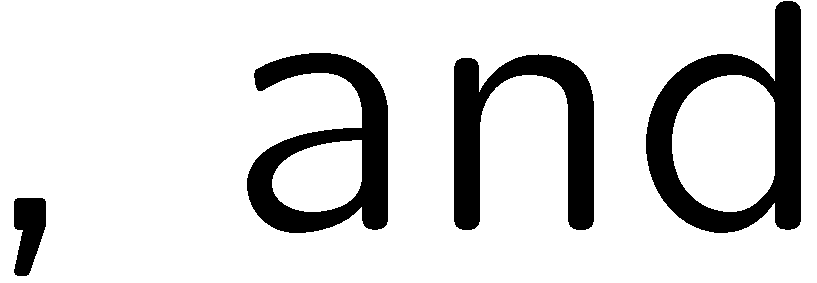 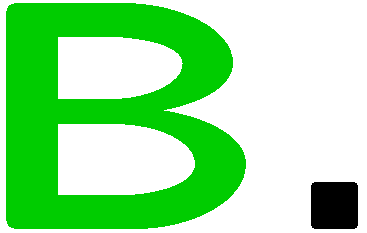 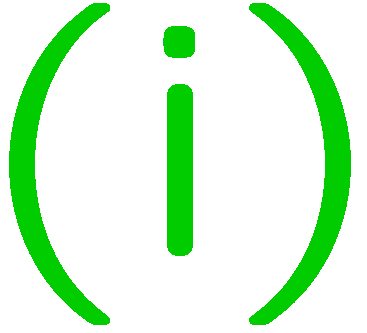 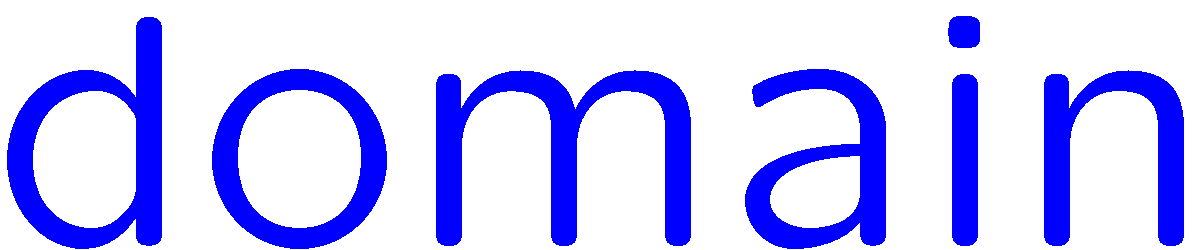 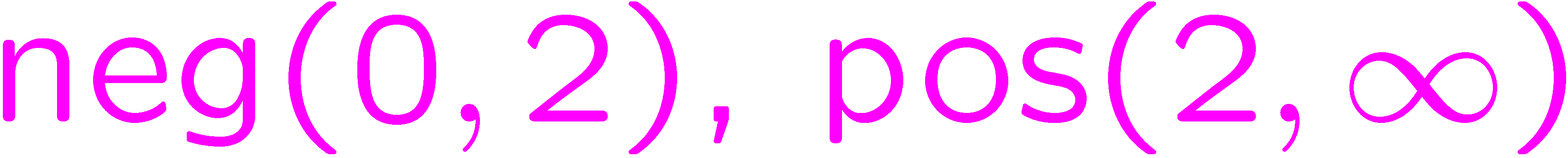 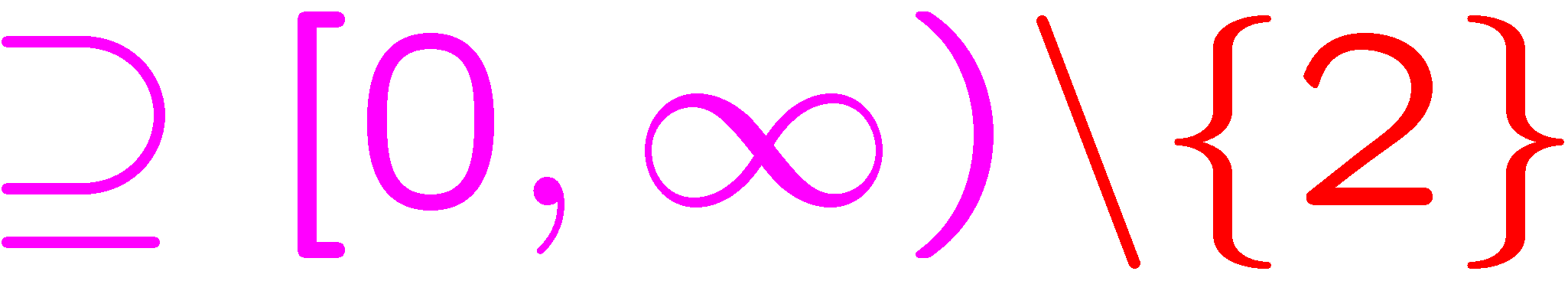 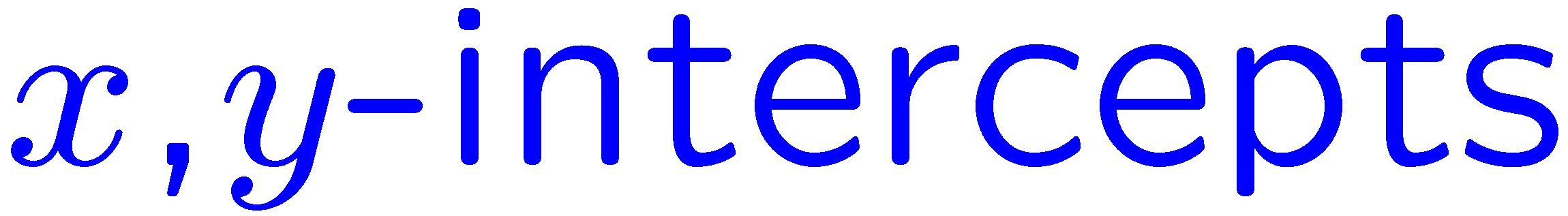 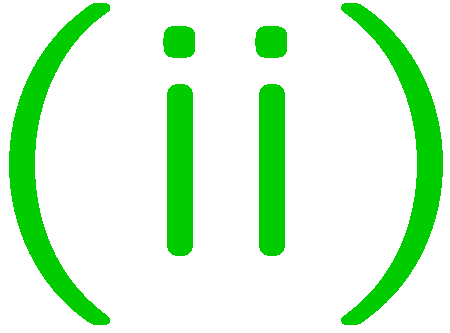 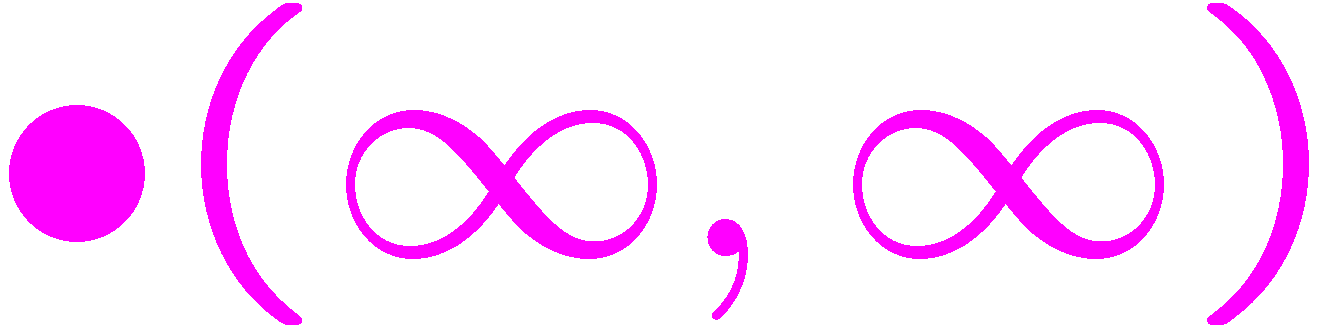 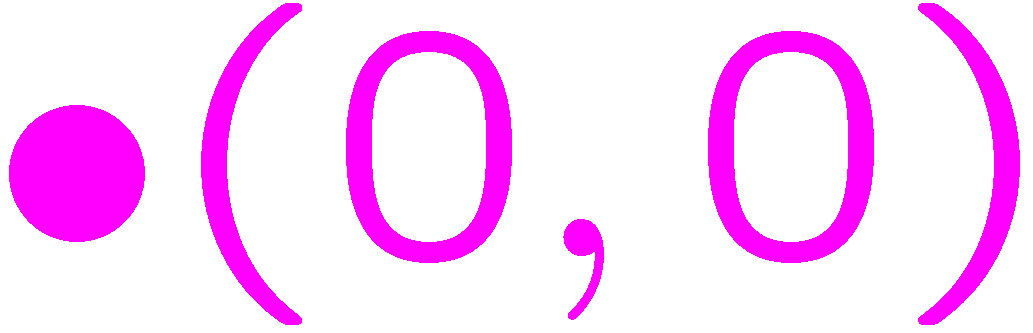 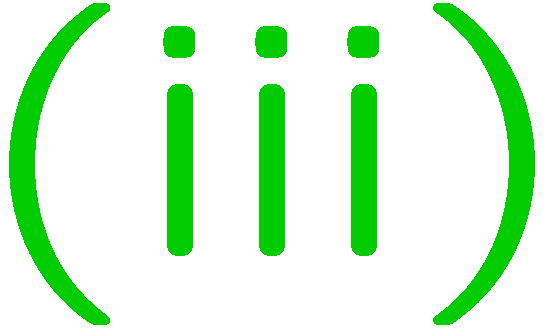 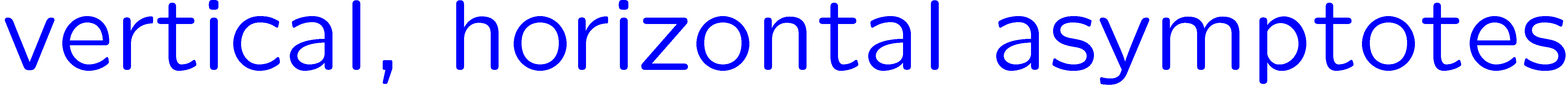 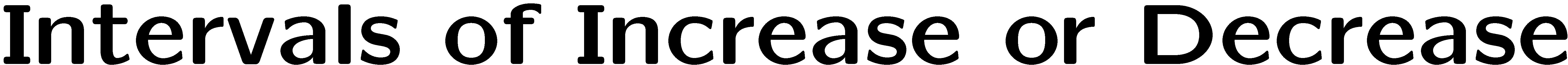 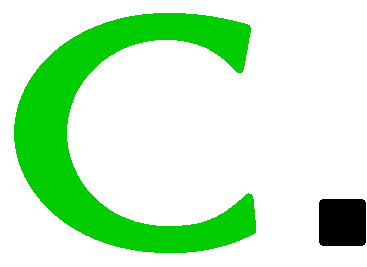 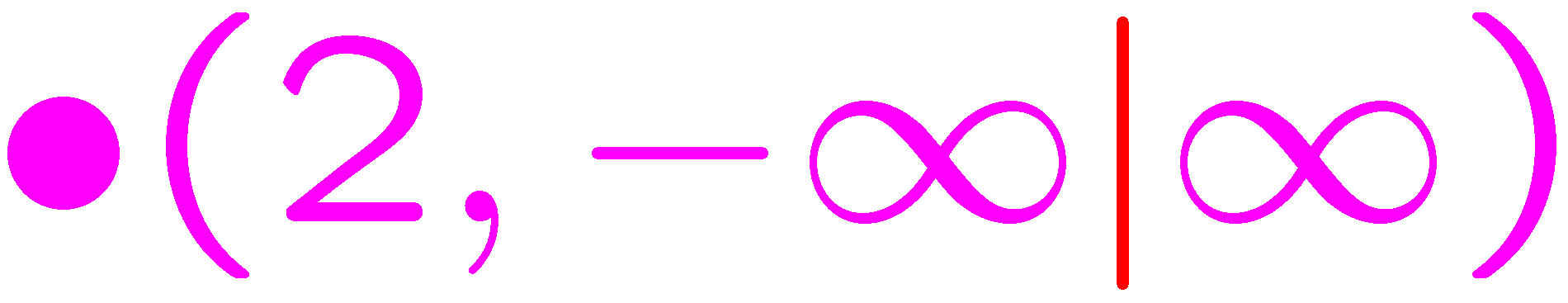 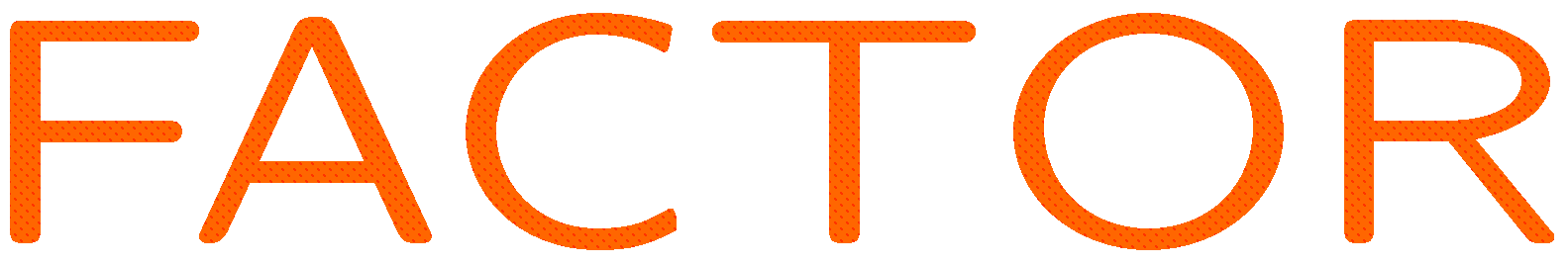 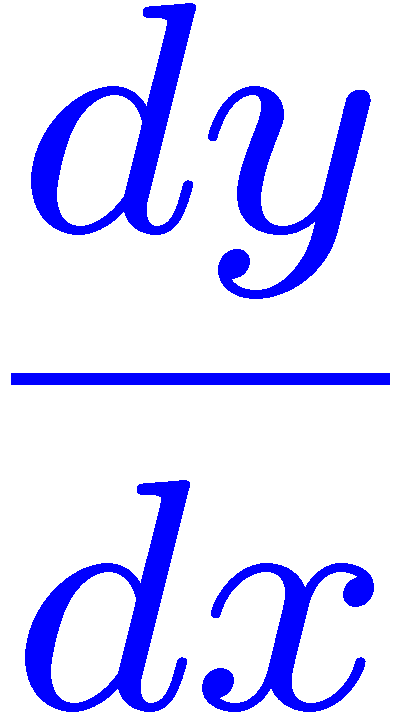 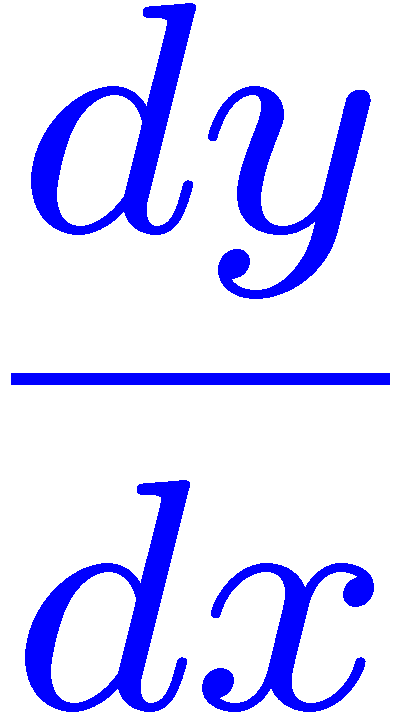 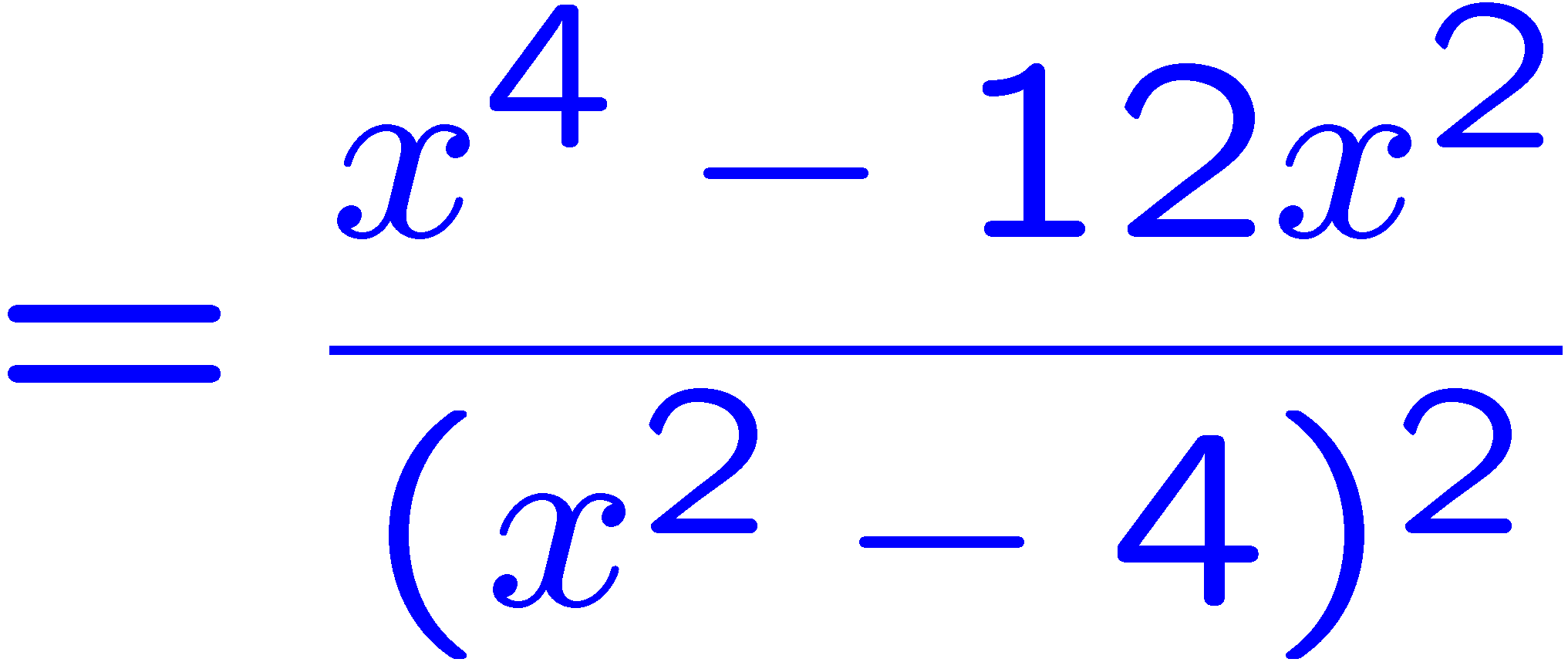 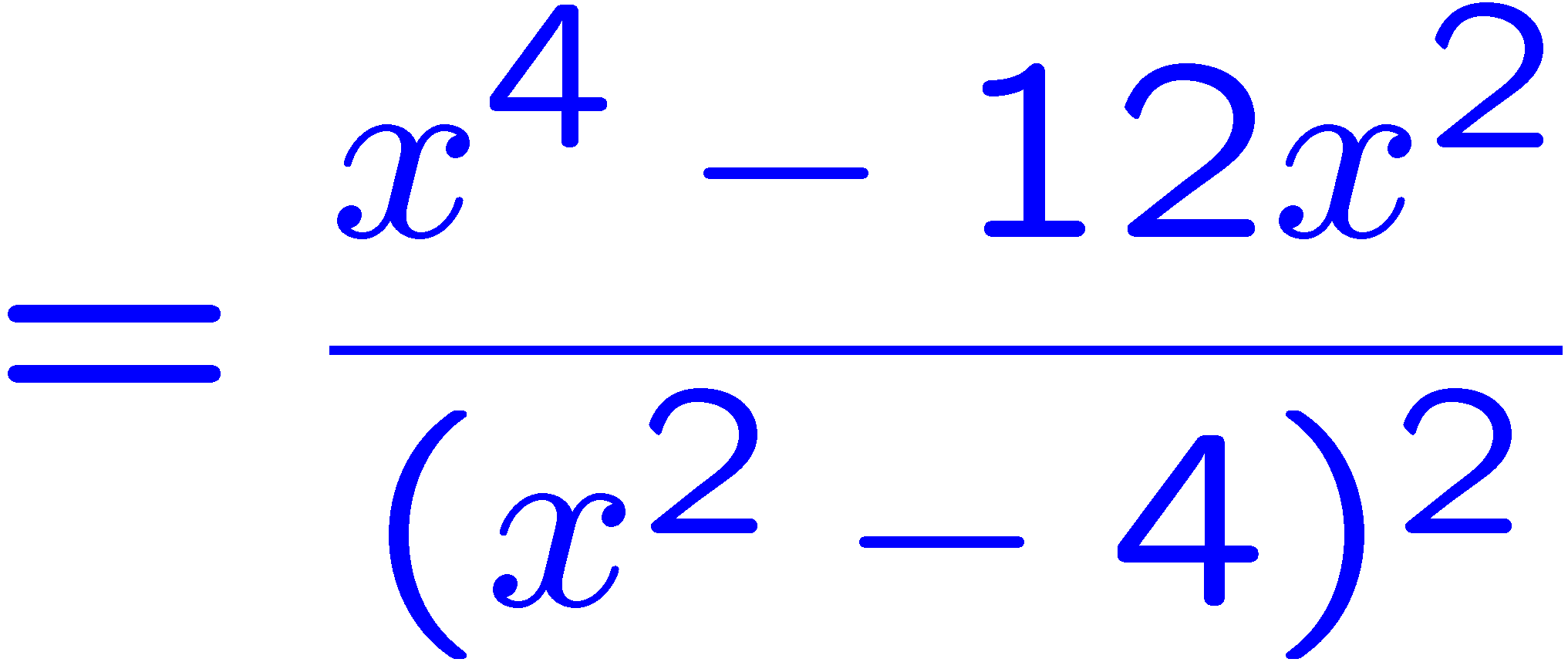 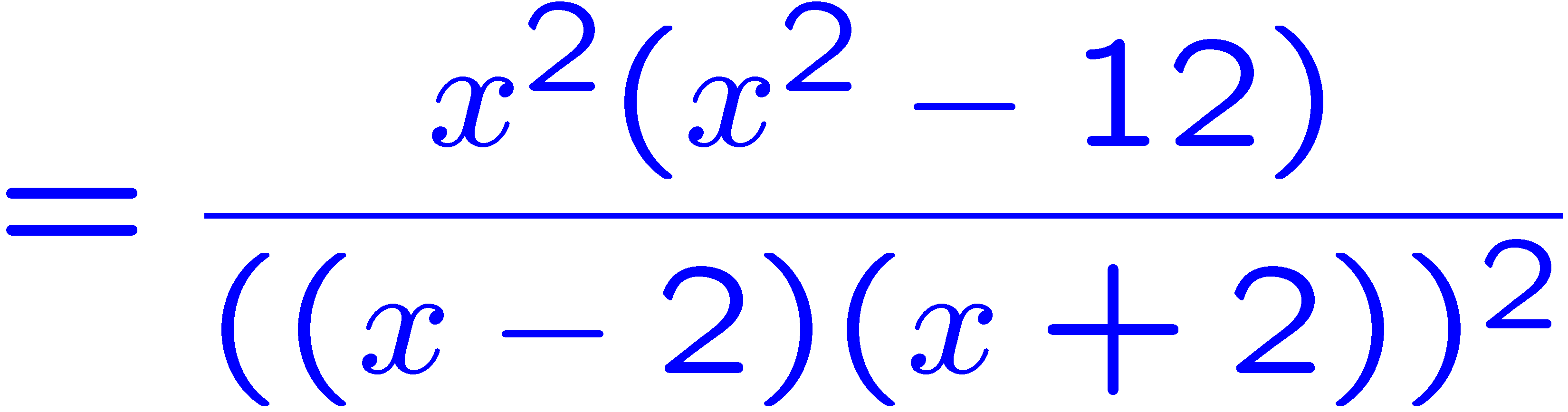 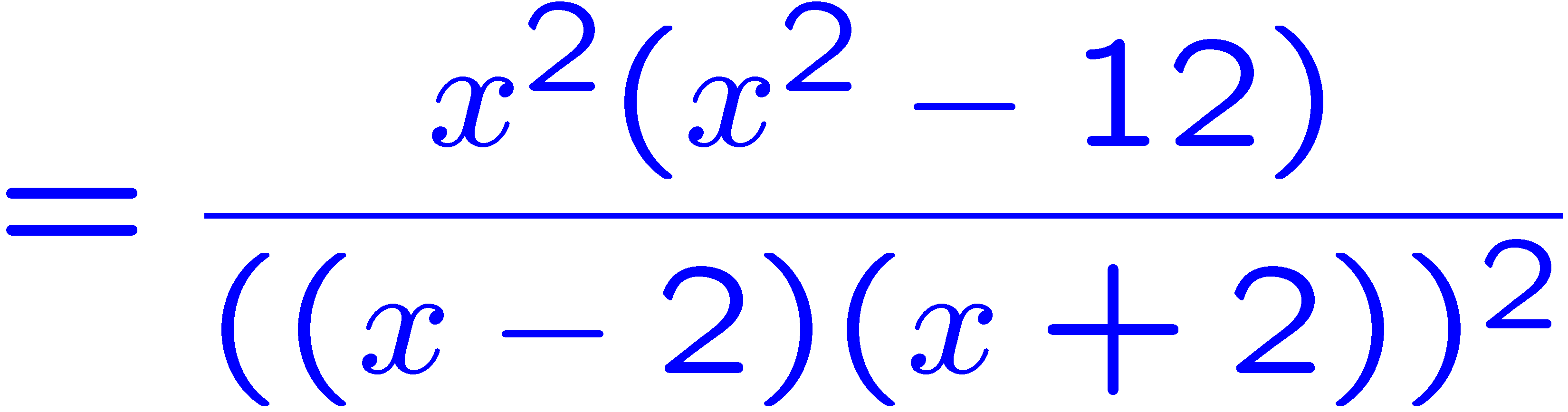 19
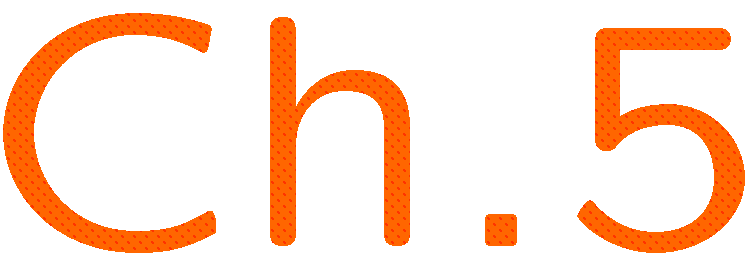 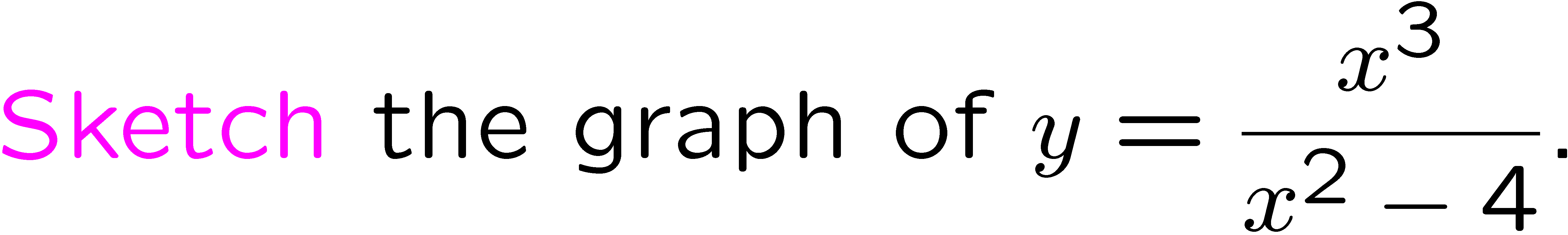 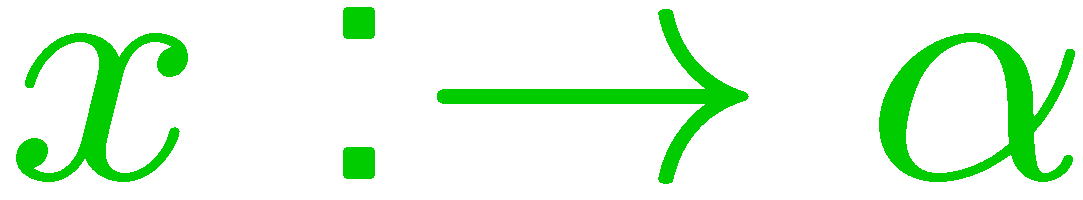 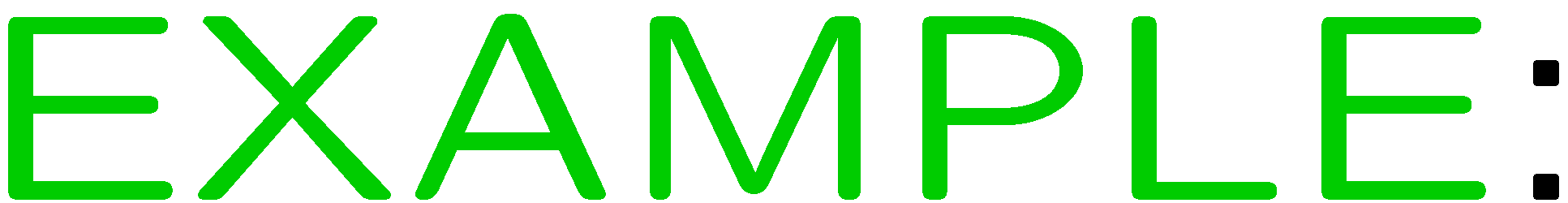 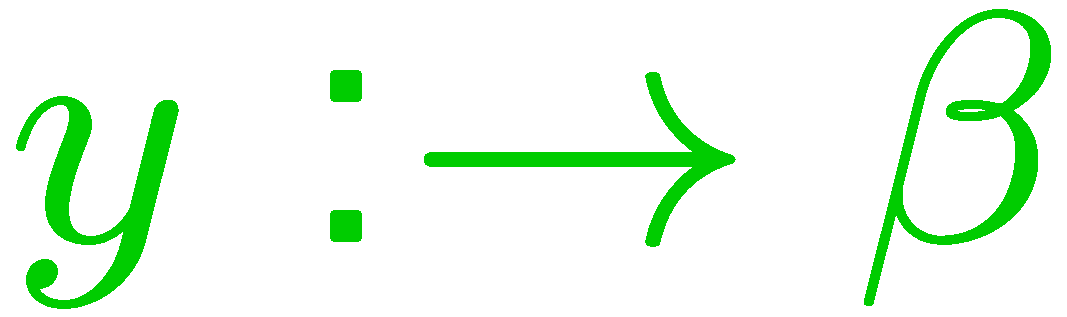 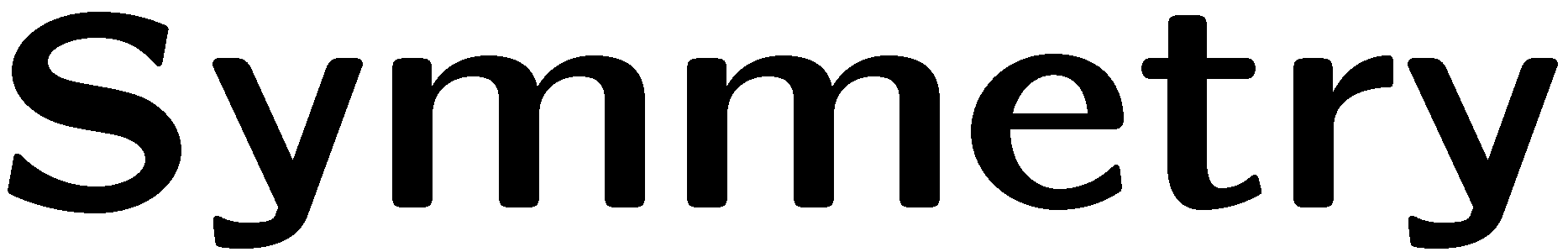 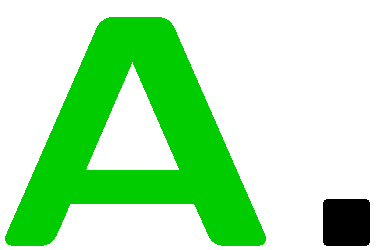 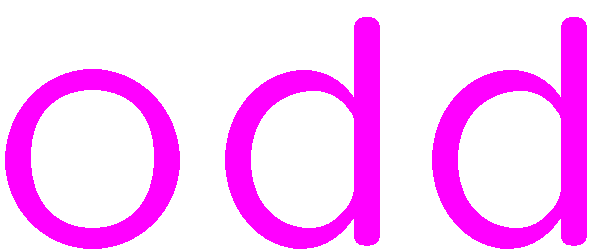 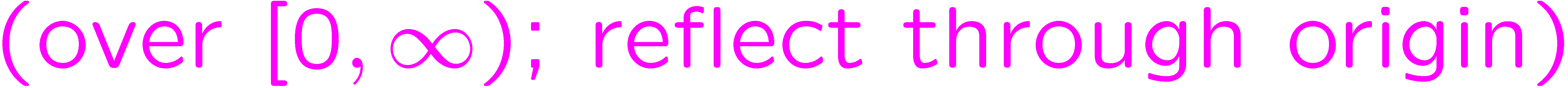 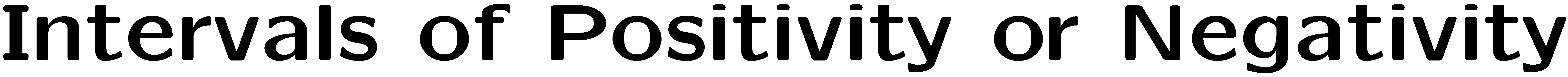 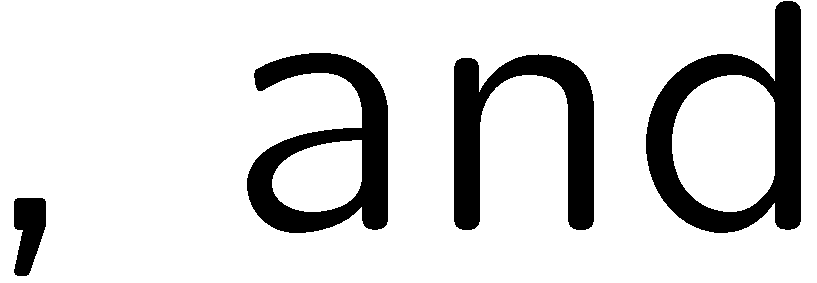 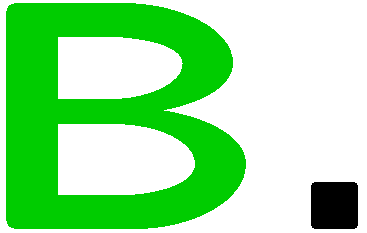 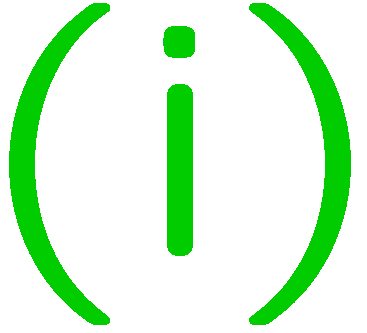 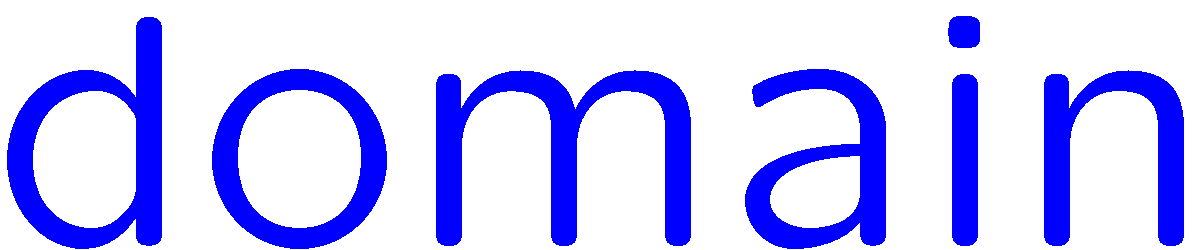 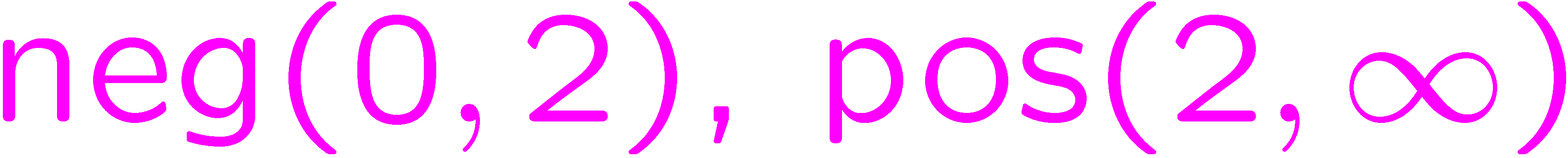 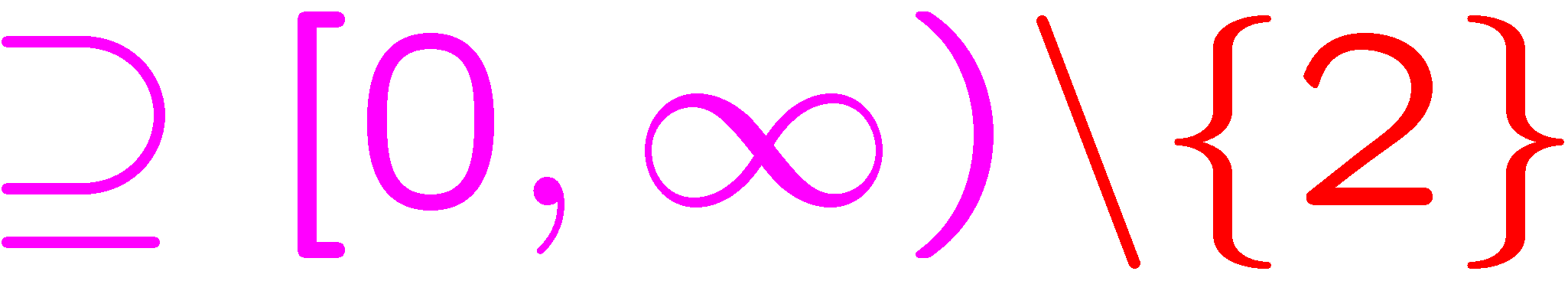 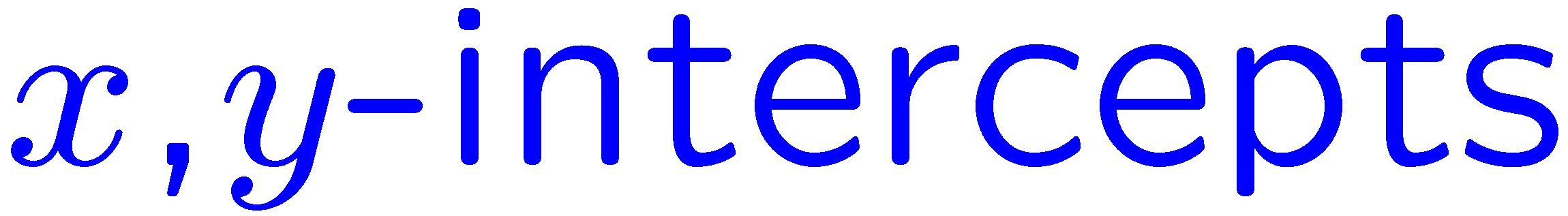 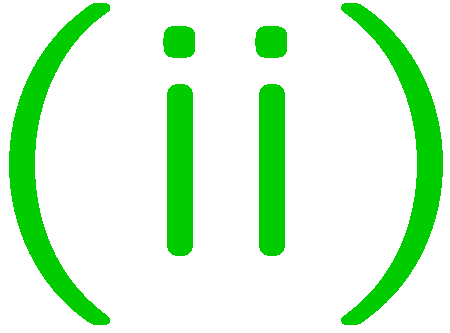 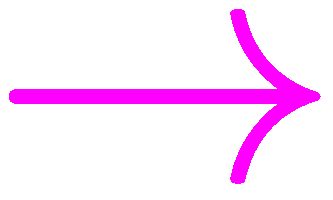 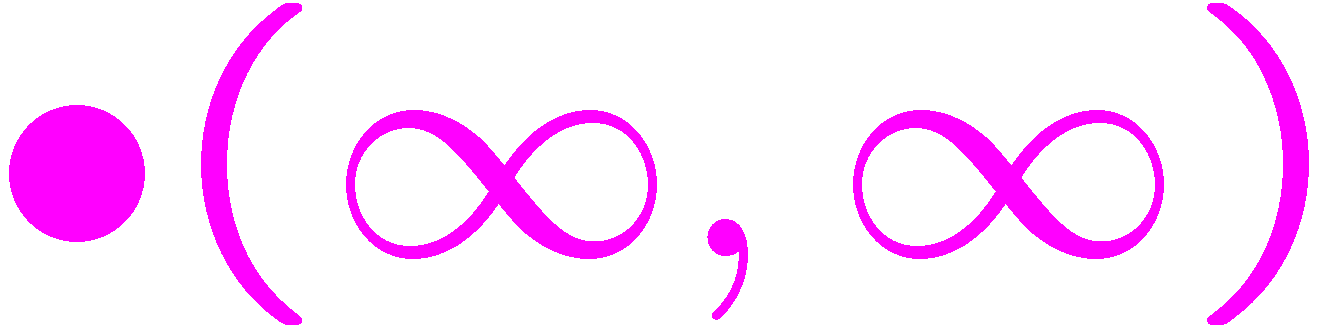 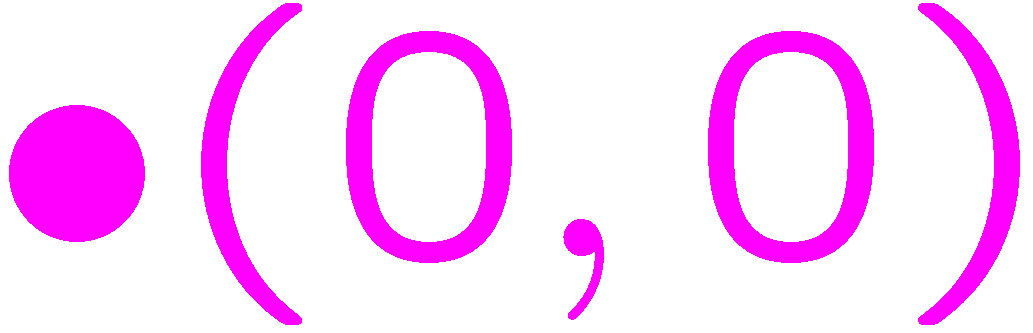 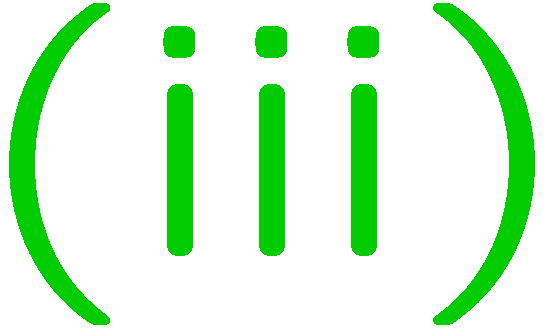 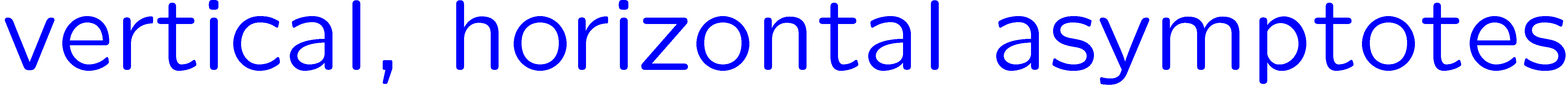 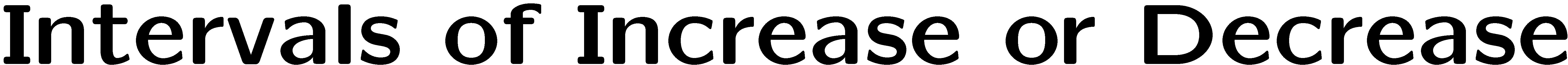 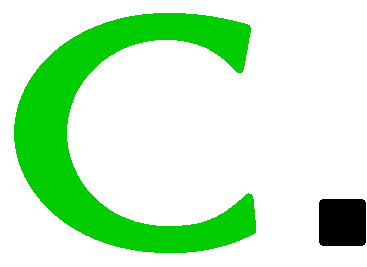 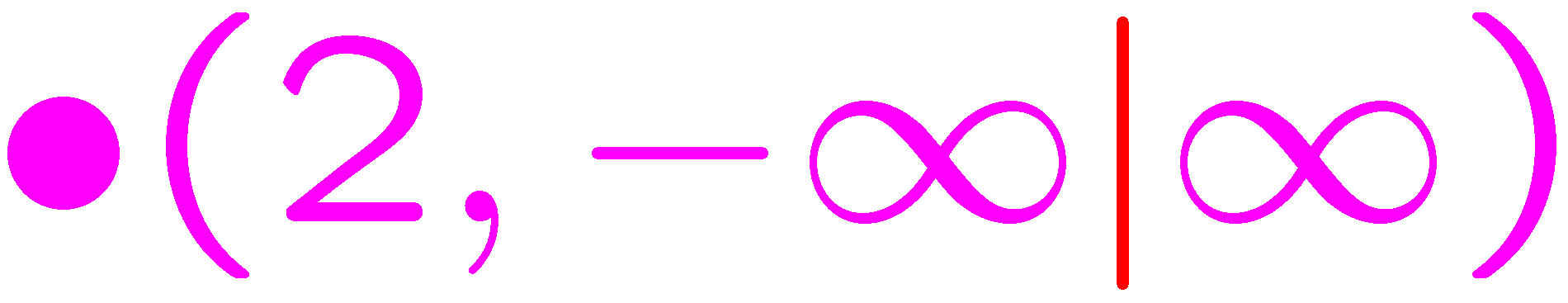 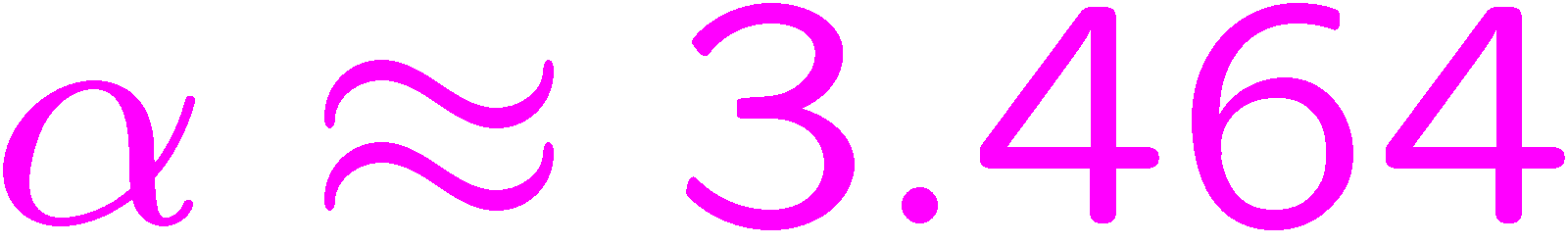 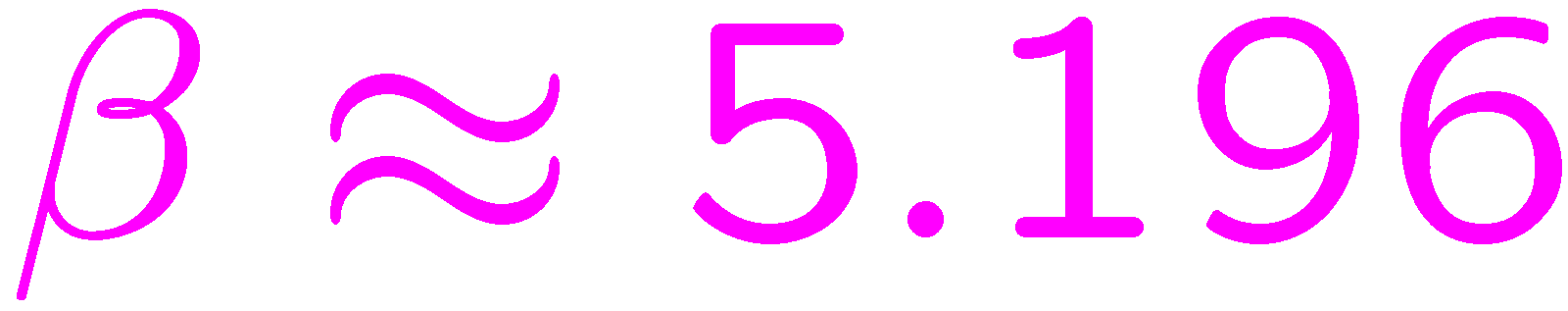 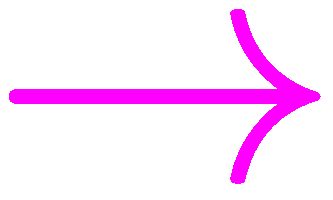 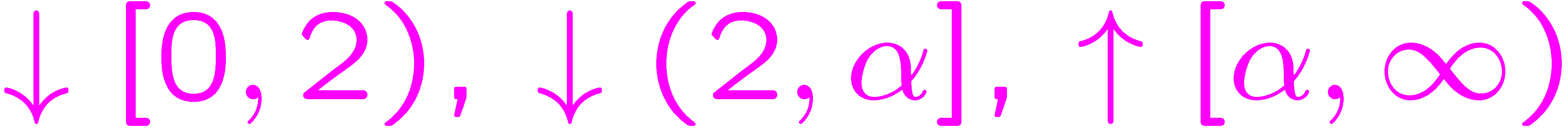 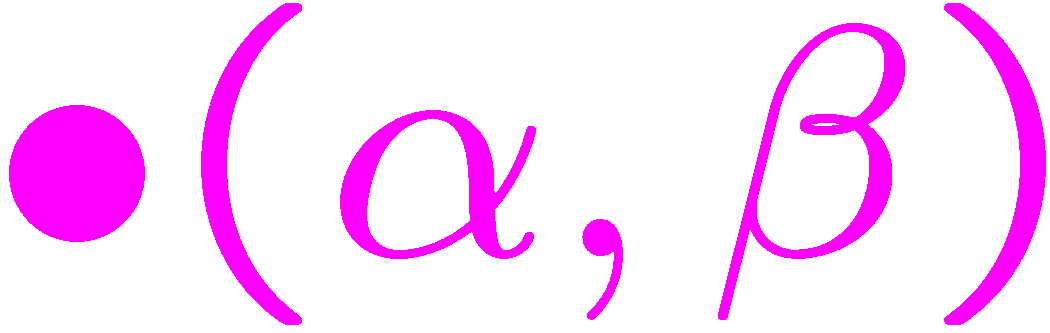 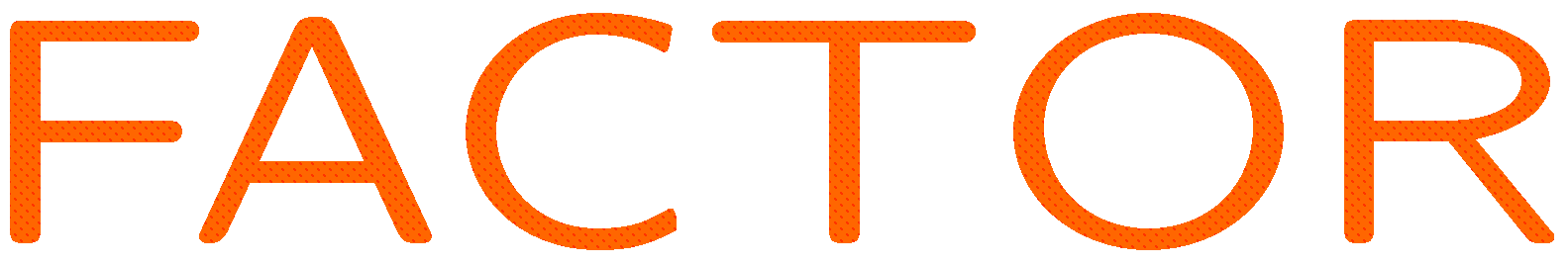 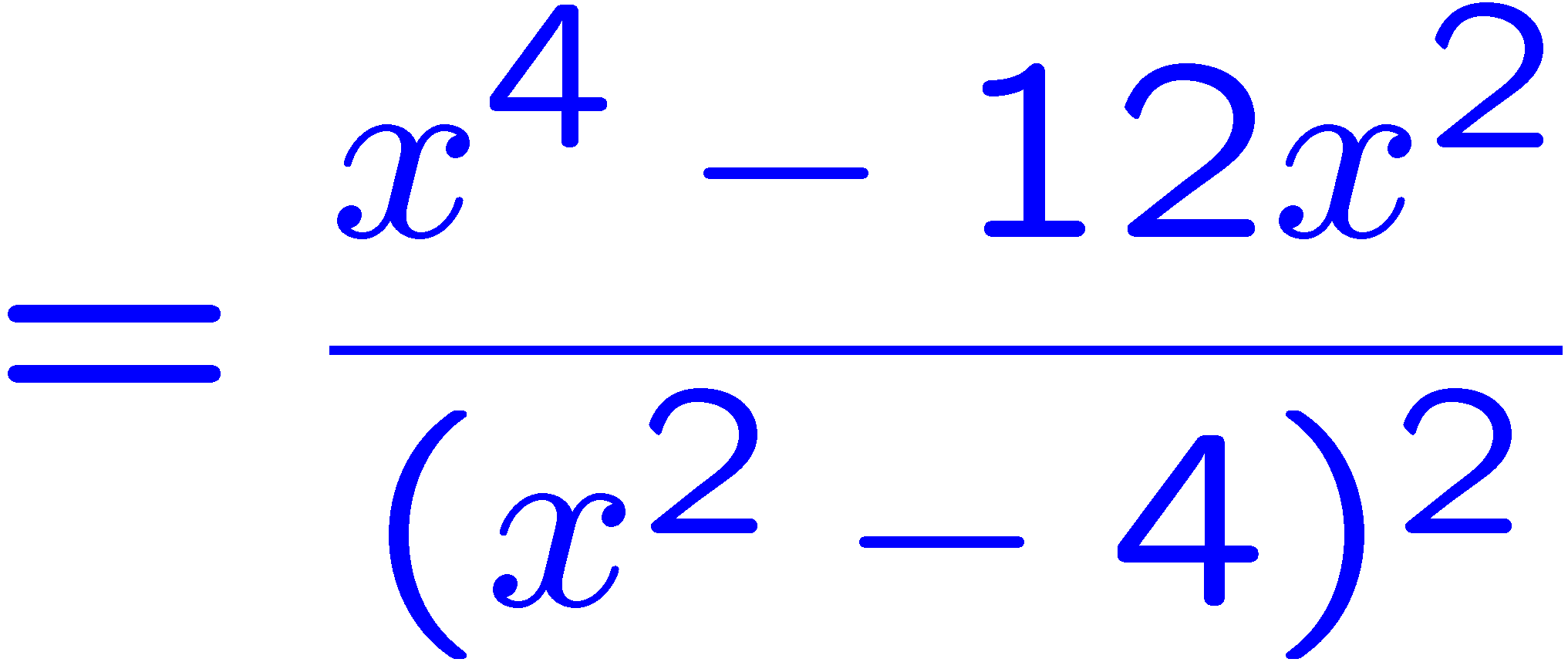 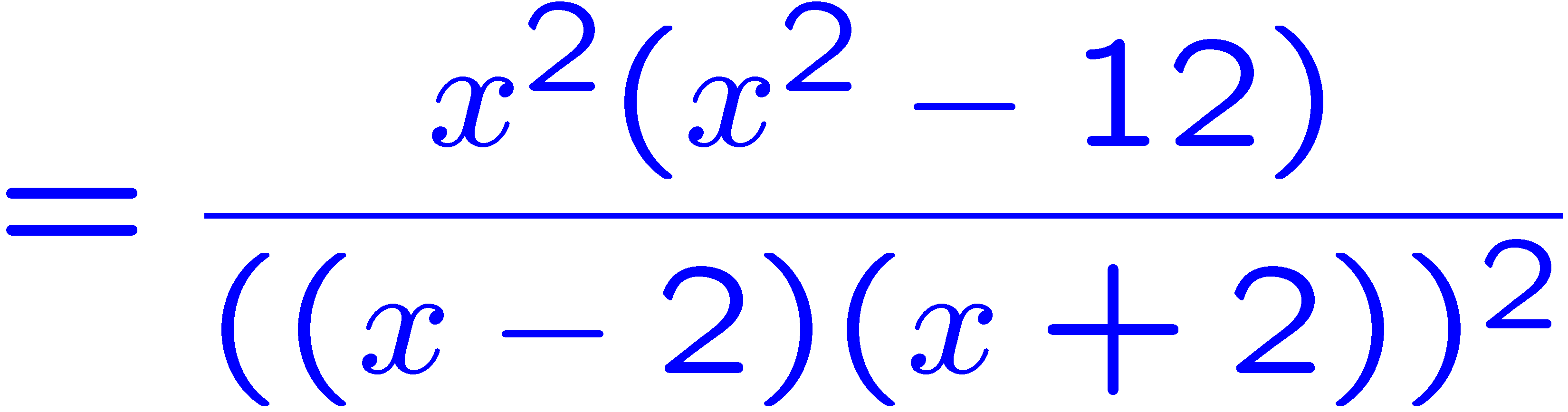 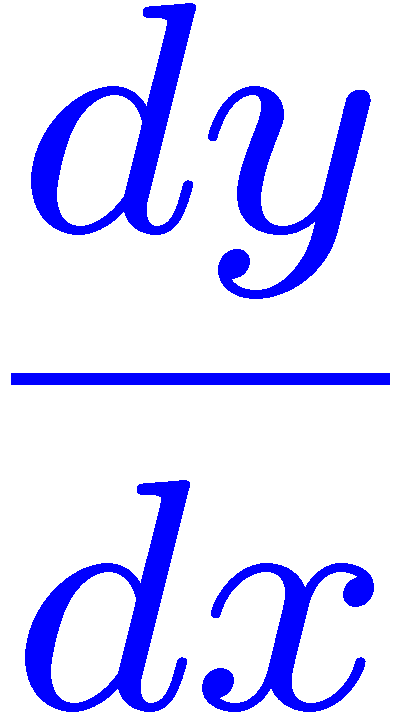 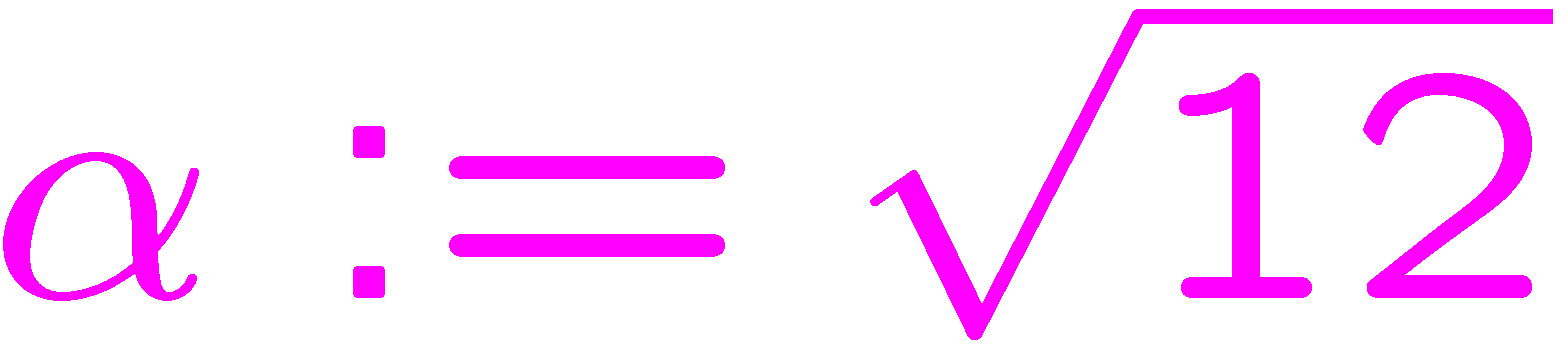 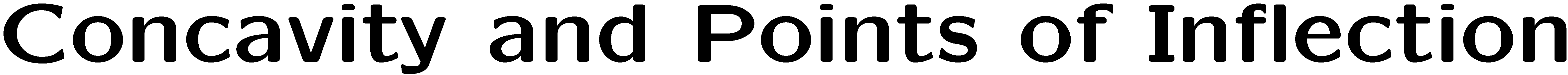 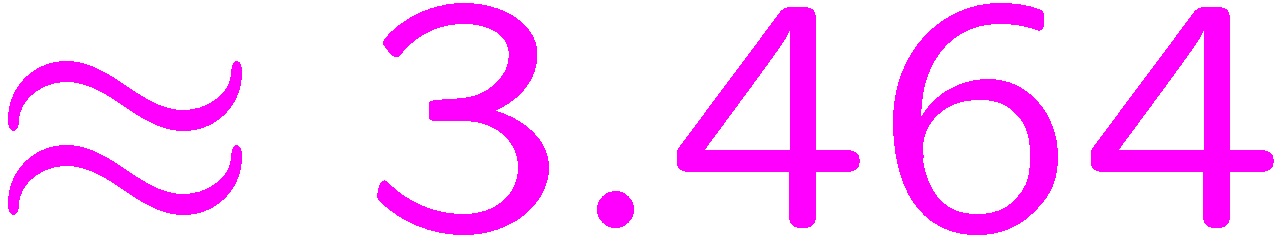 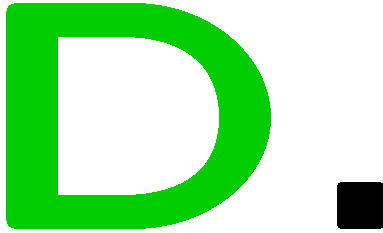 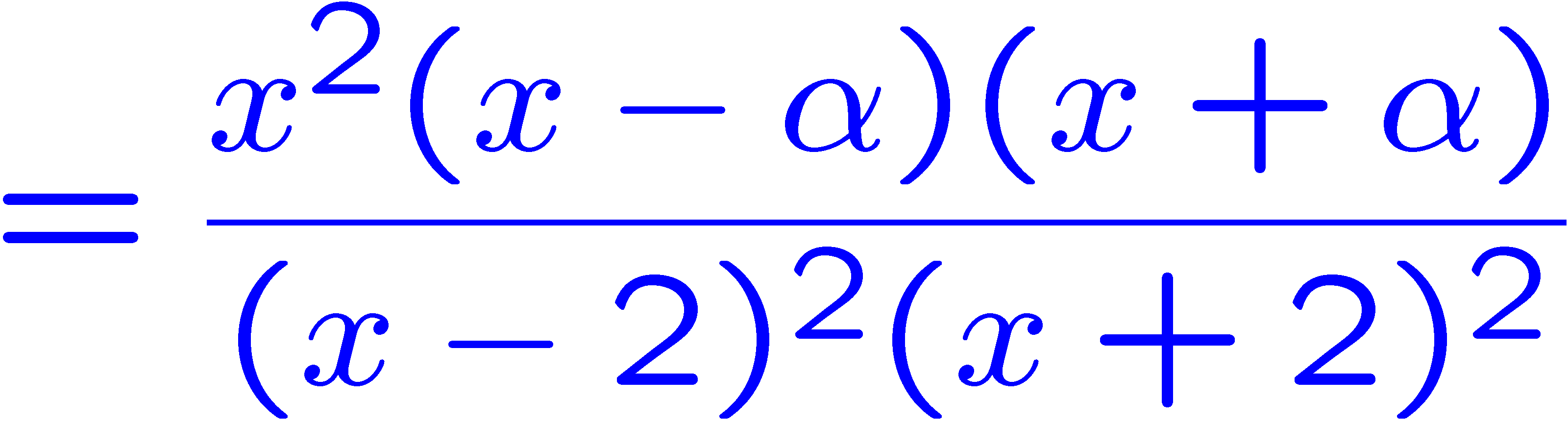 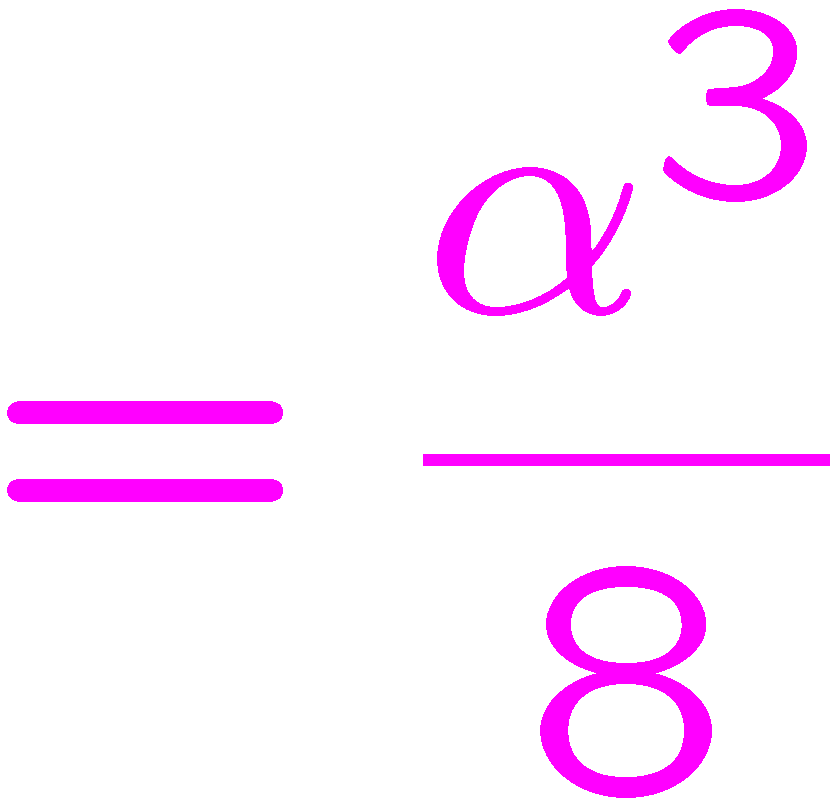 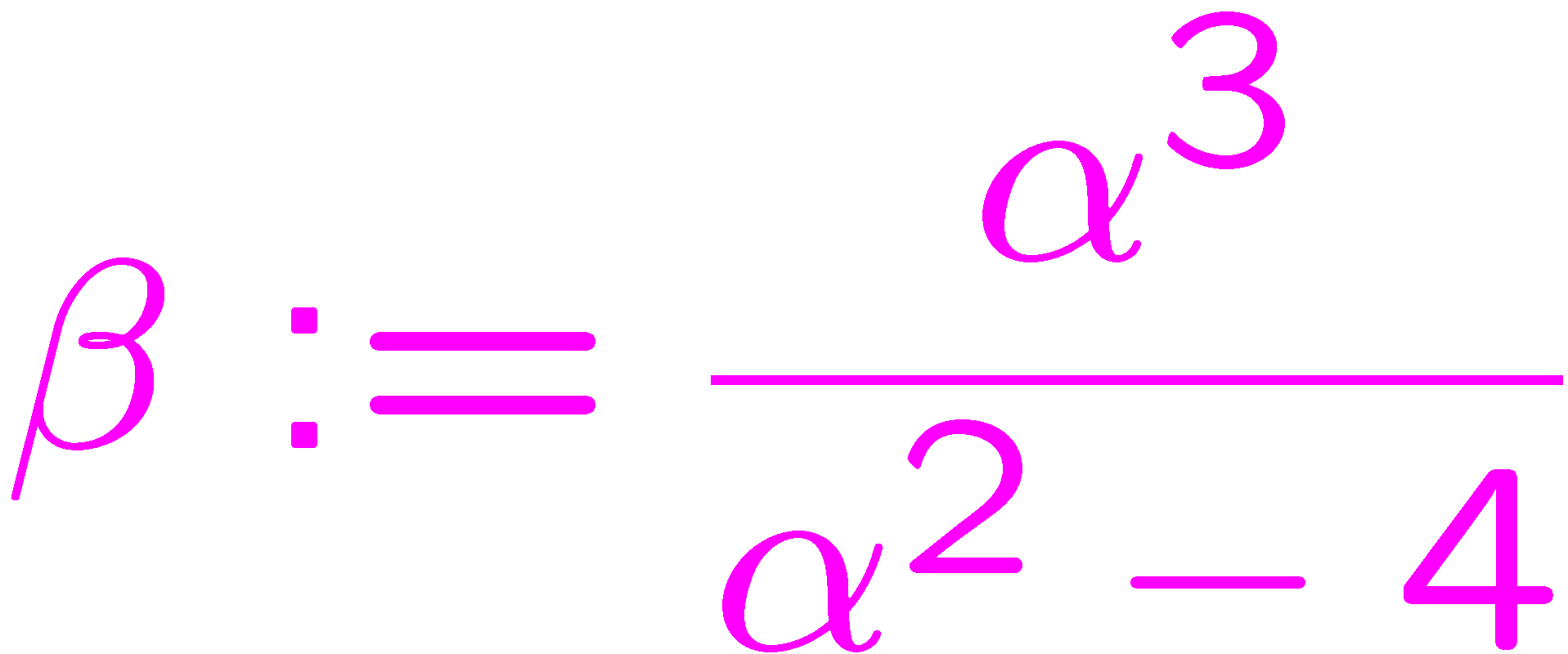 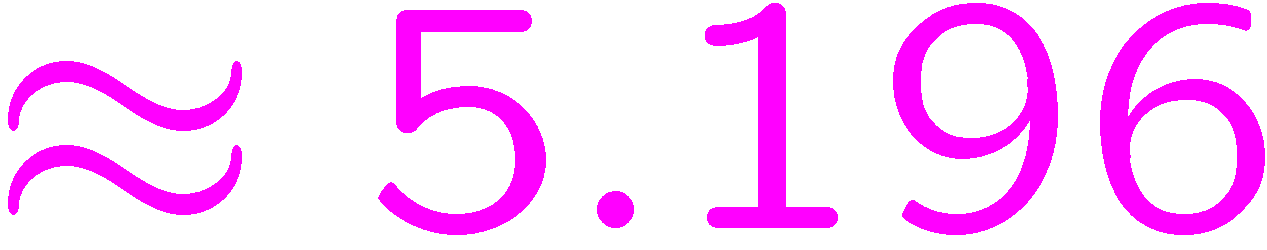 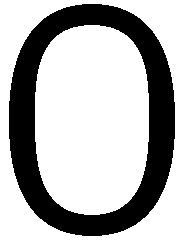 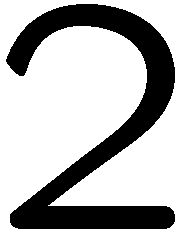 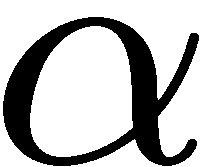 20
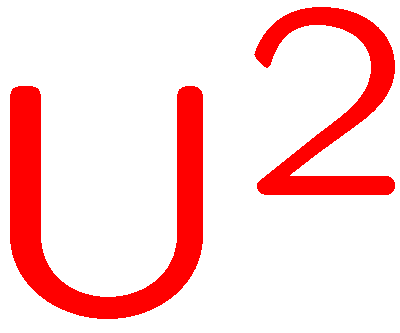 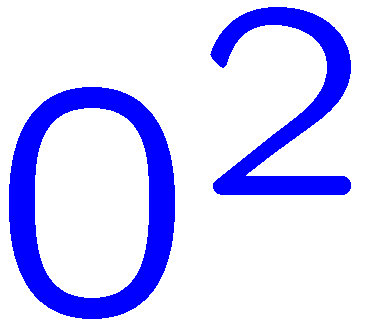 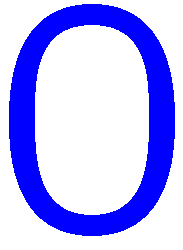 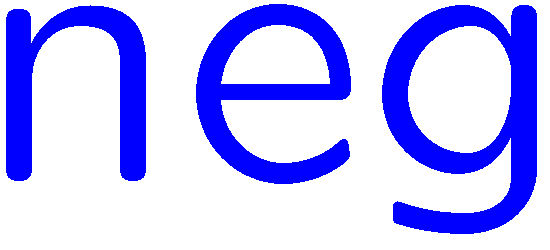 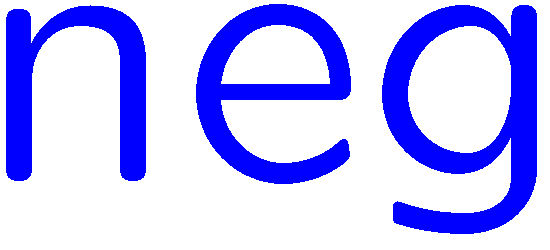 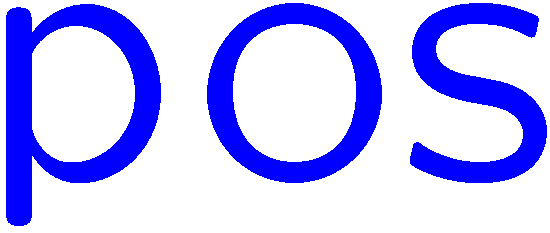 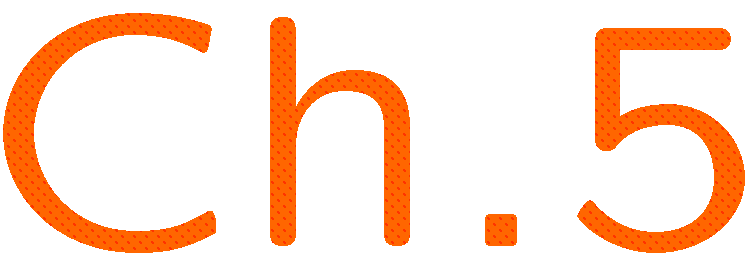 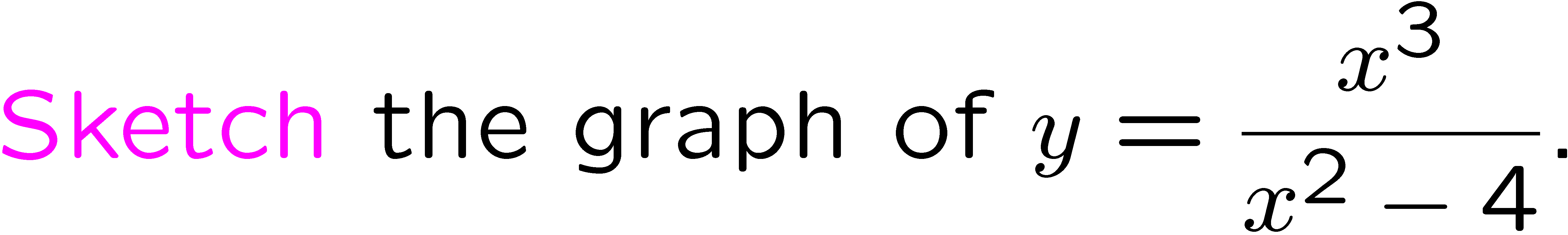 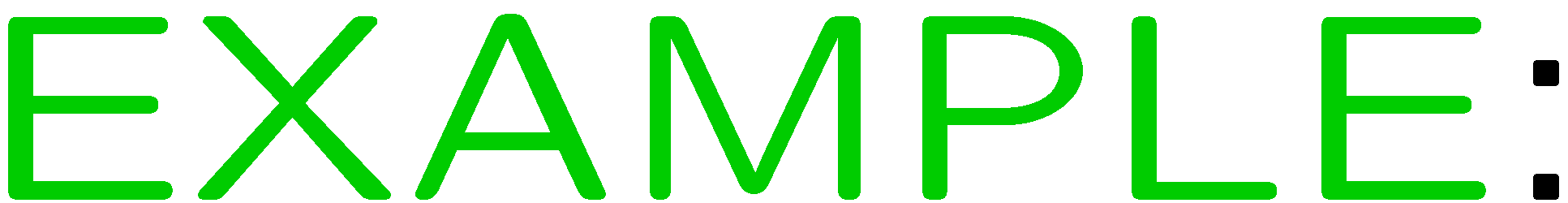 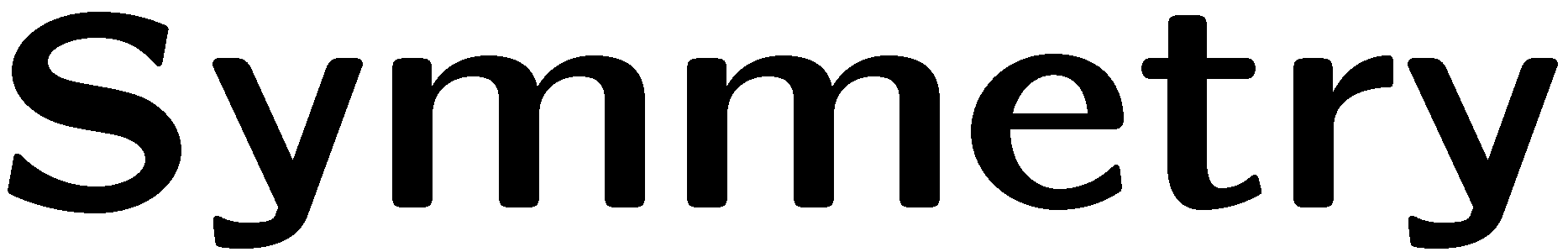 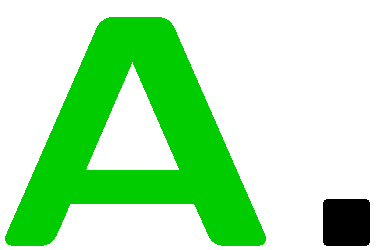 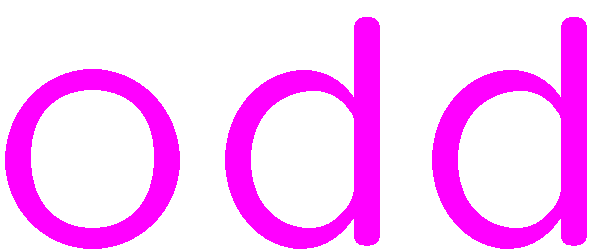 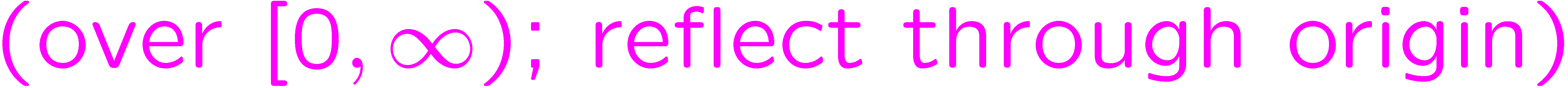 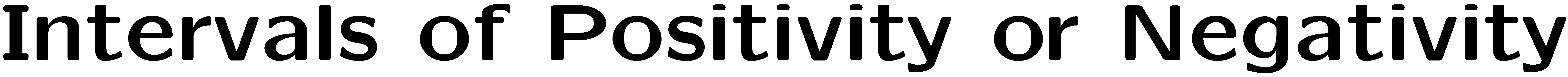 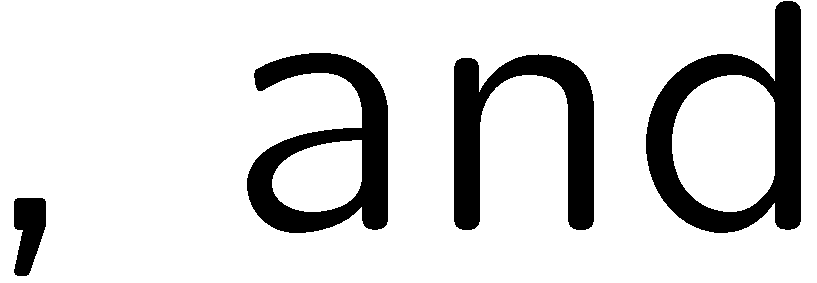 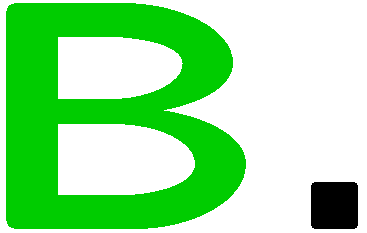 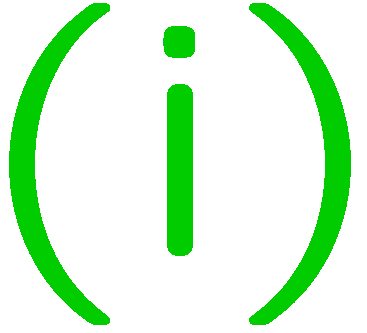 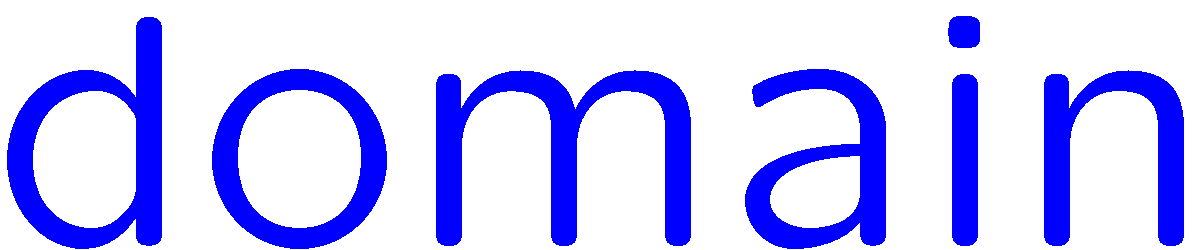 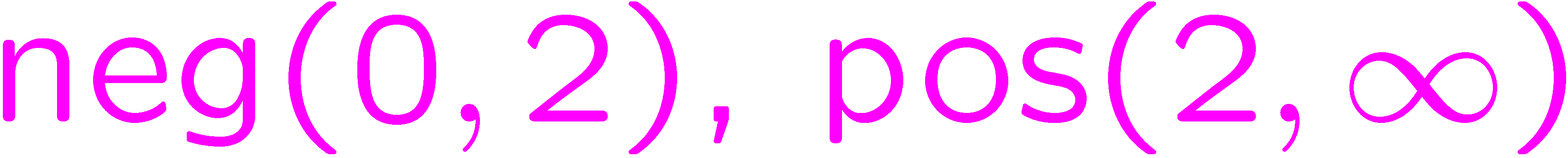 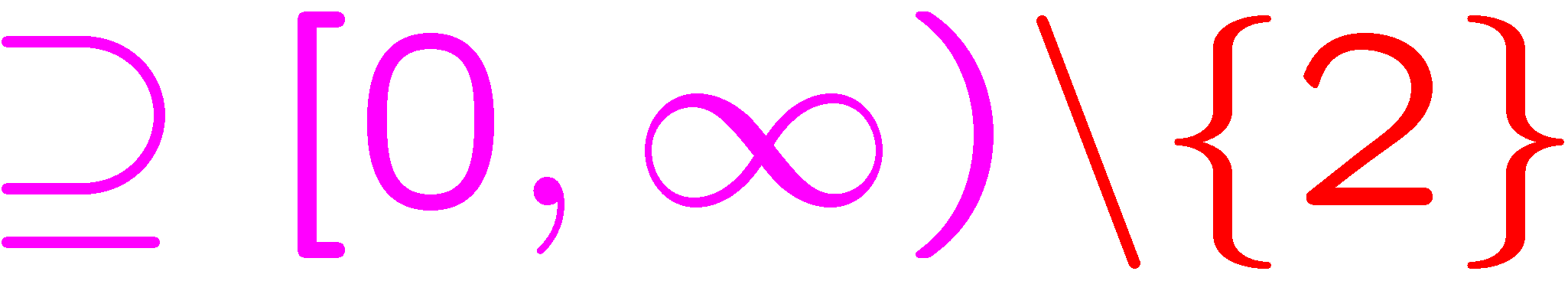 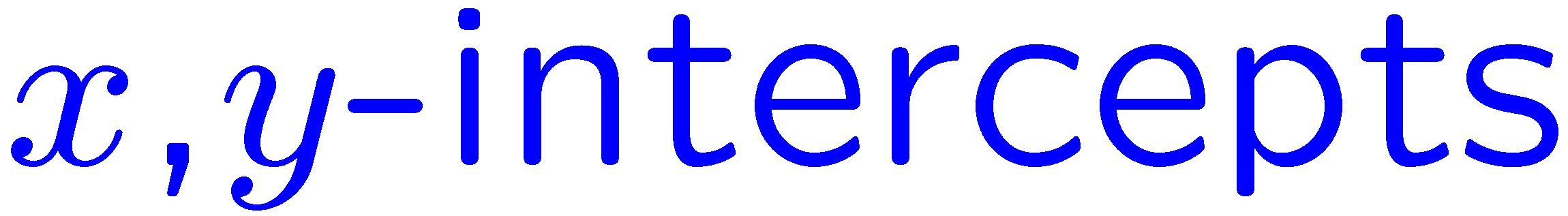 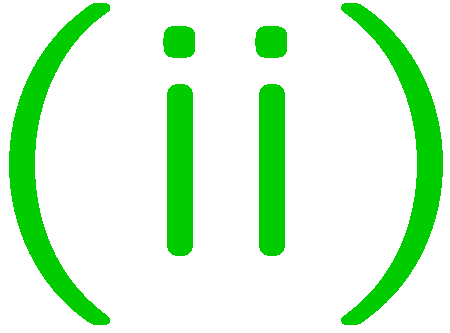 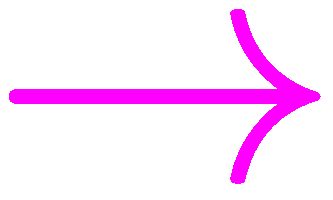 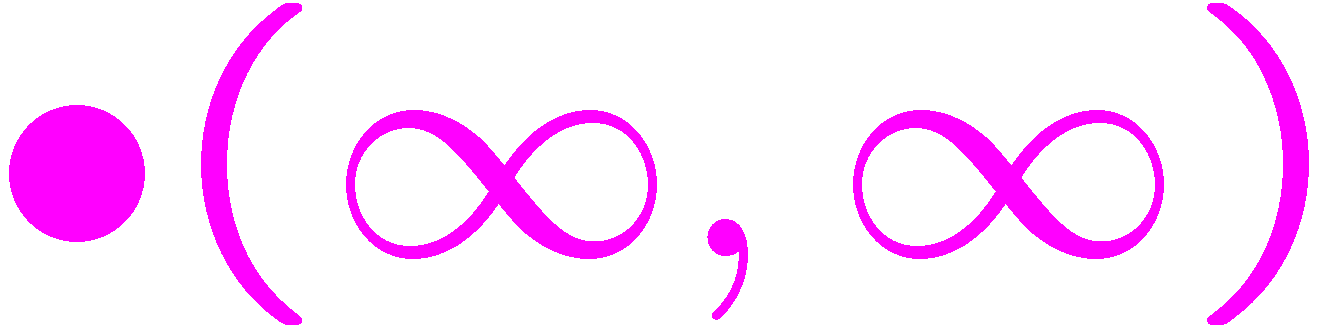 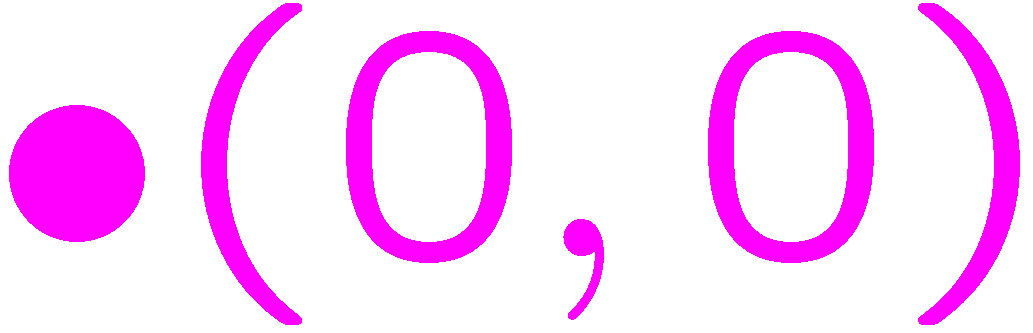 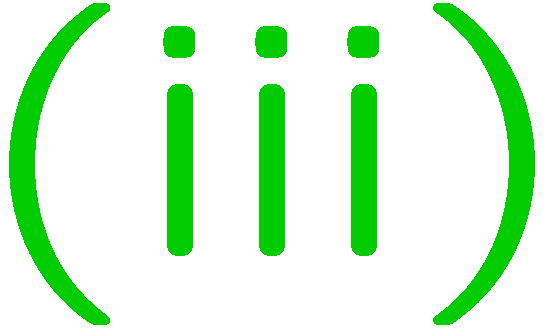 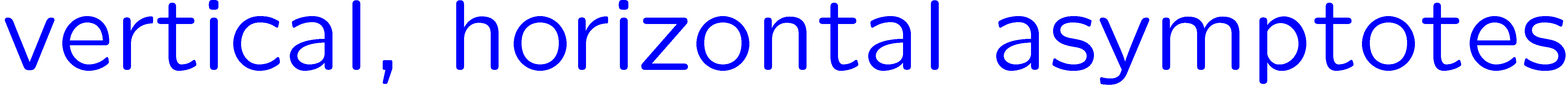 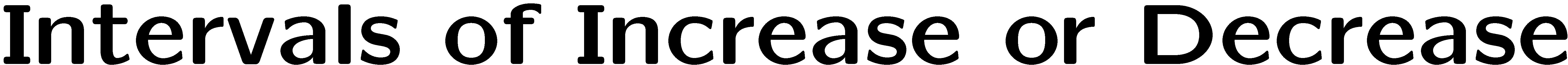 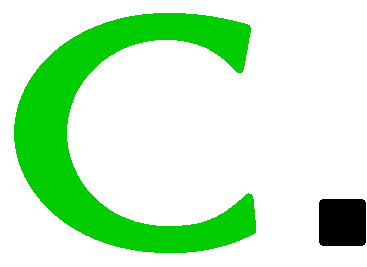 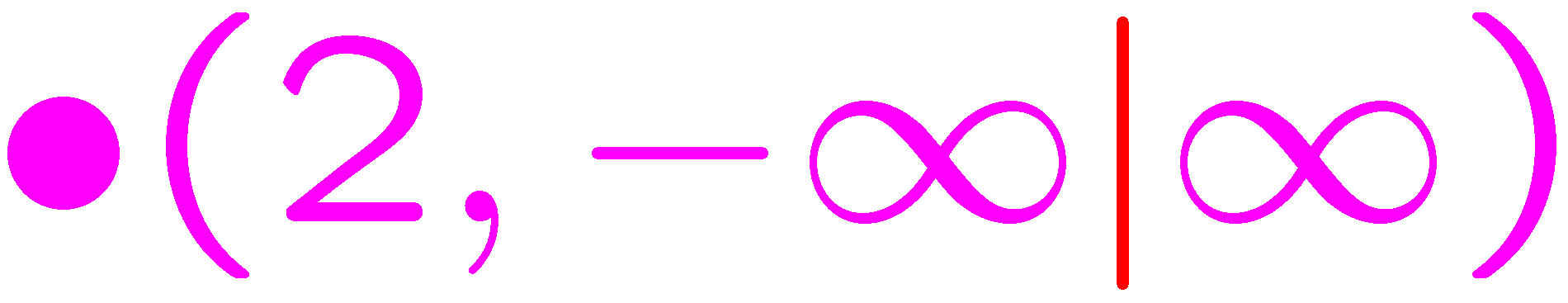 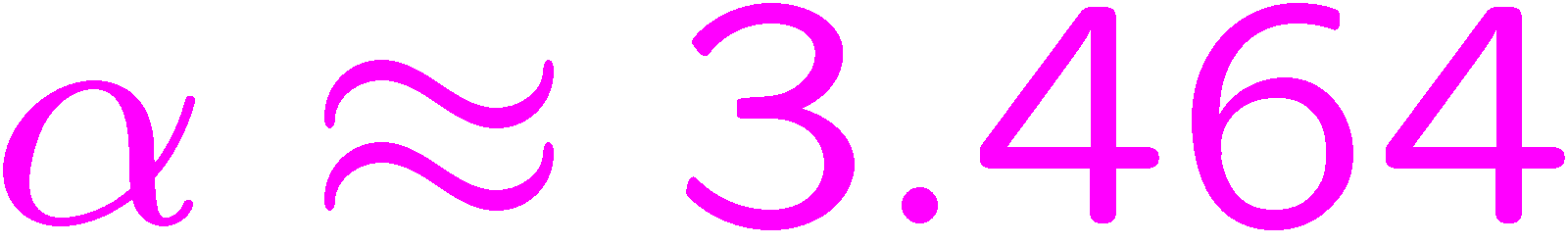 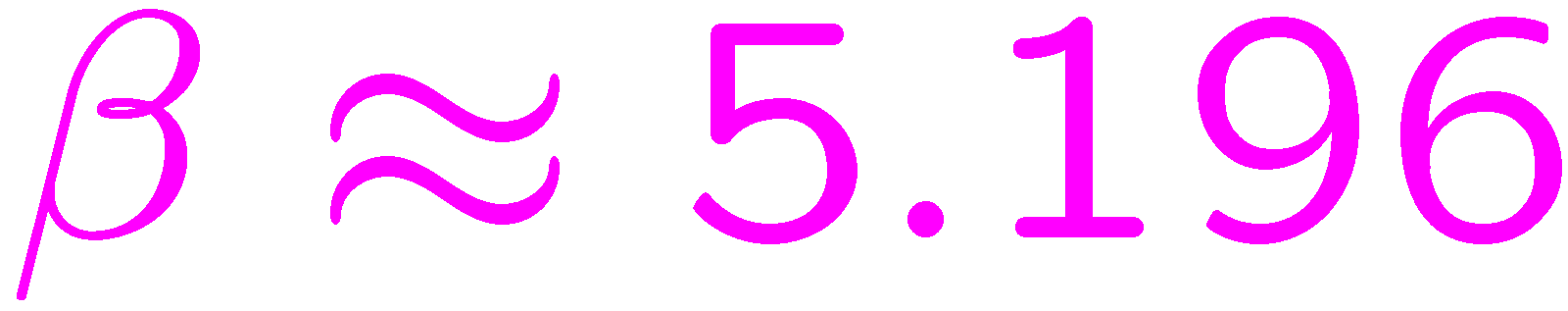 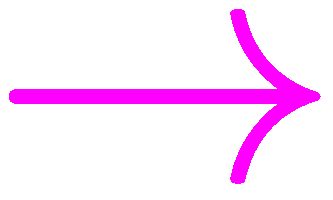 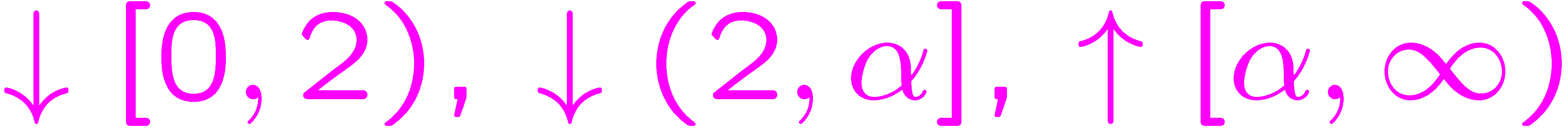 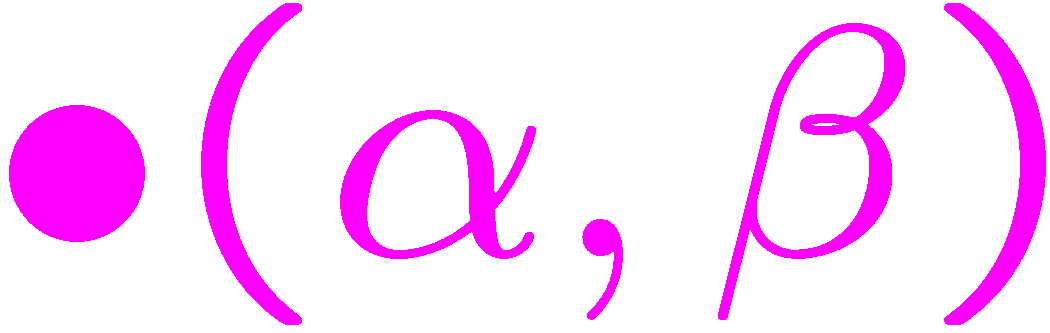 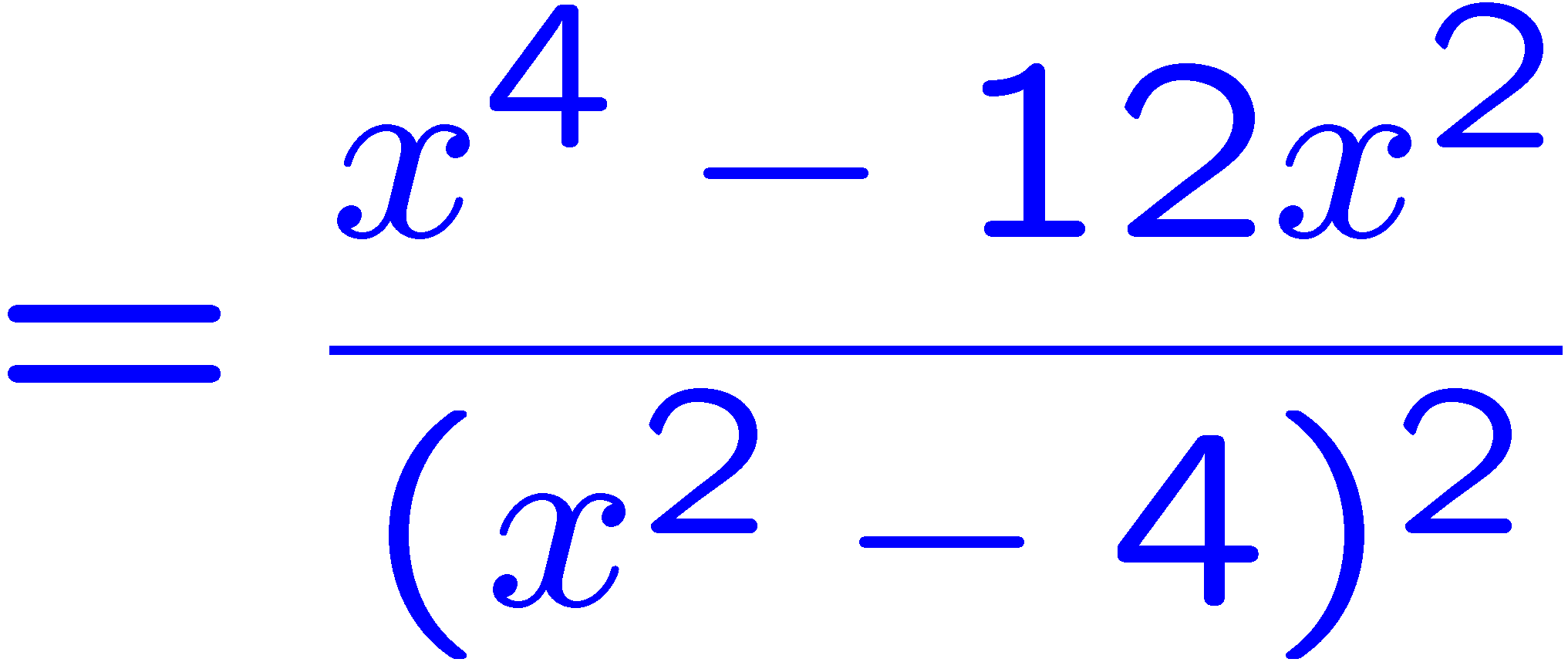 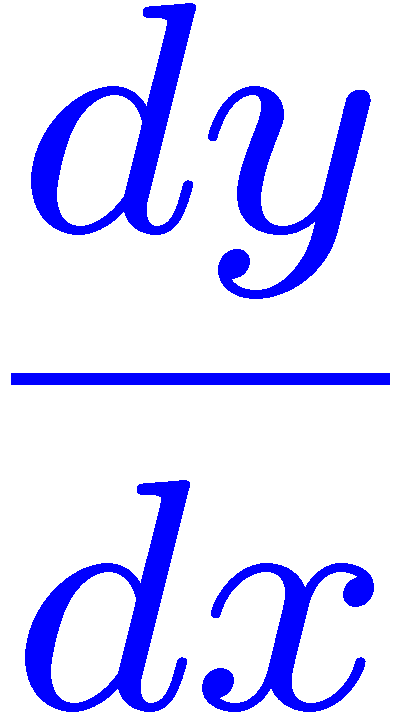 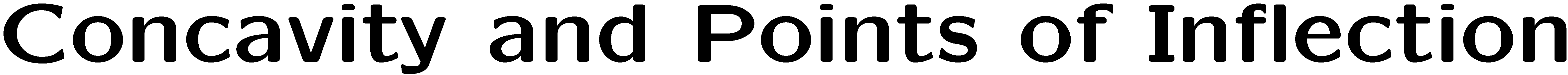 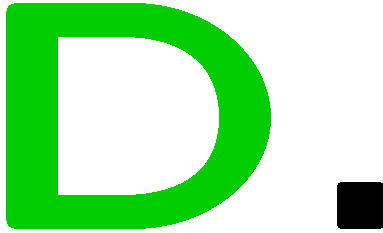 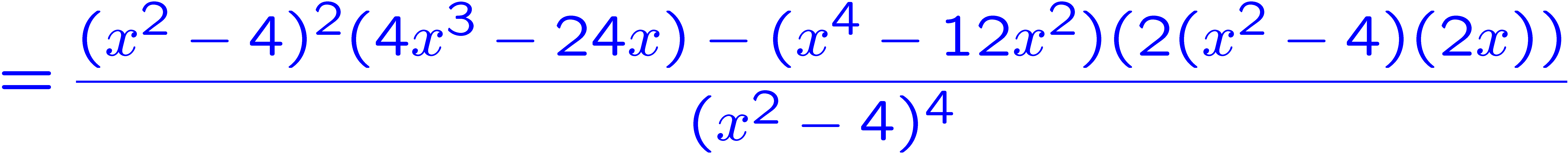 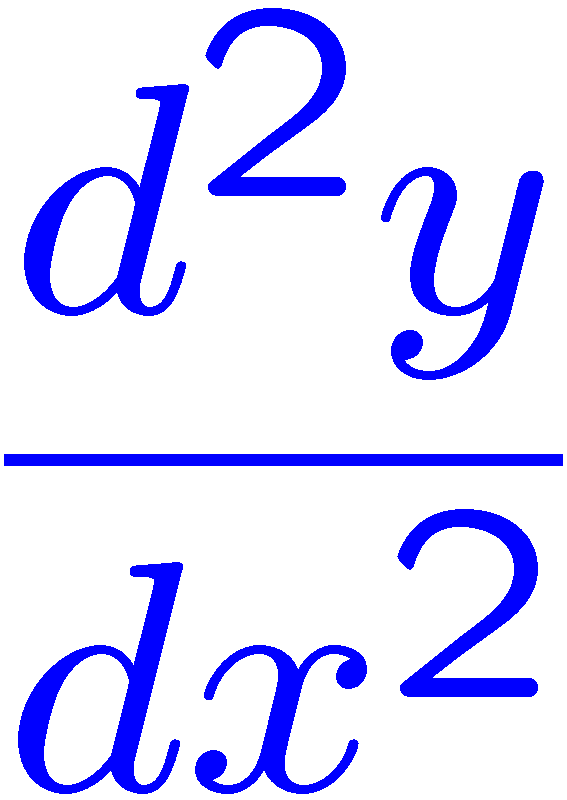 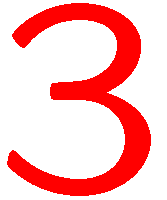 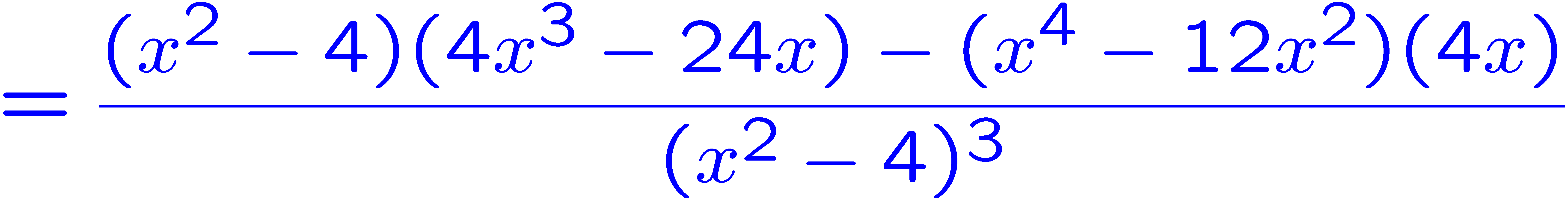 21
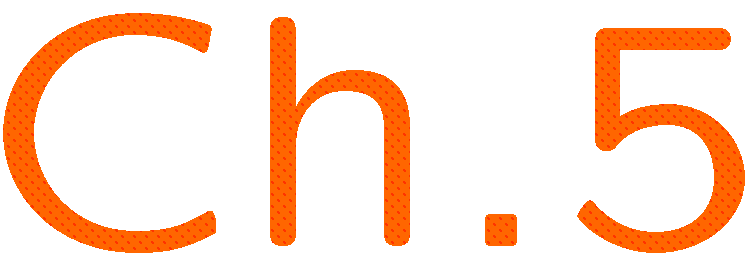 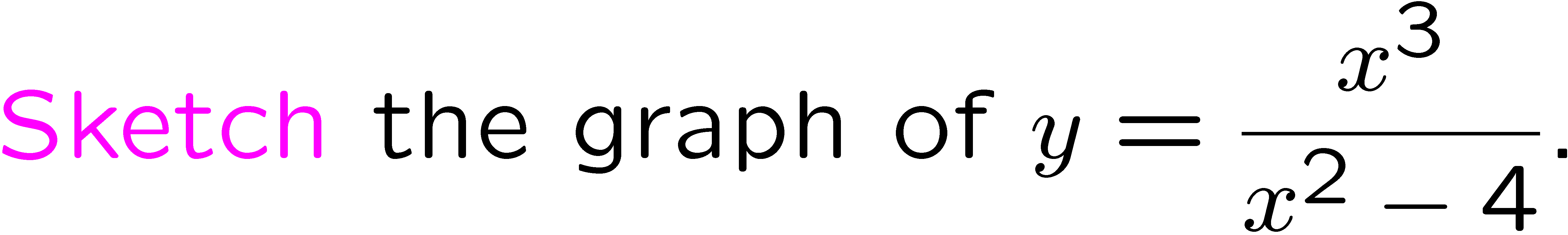 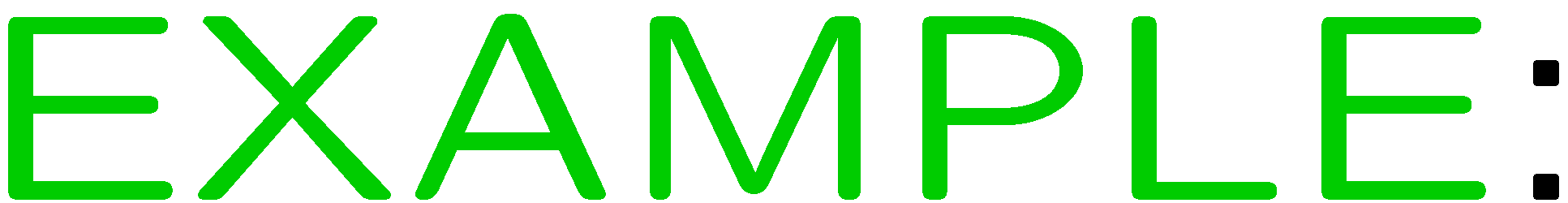 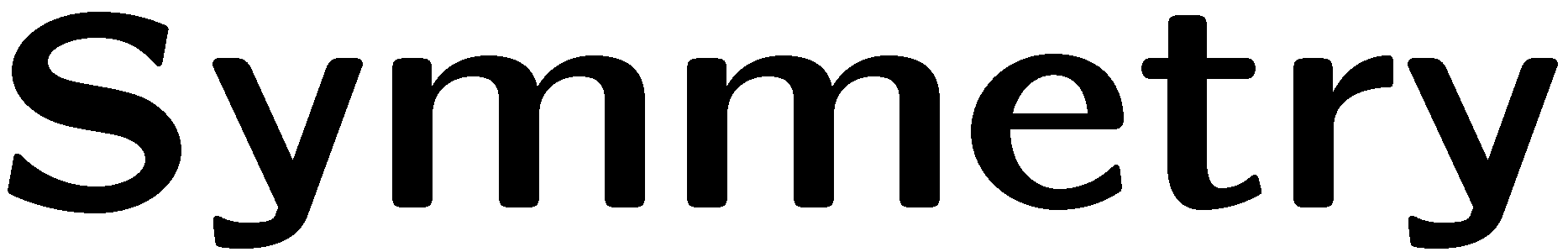 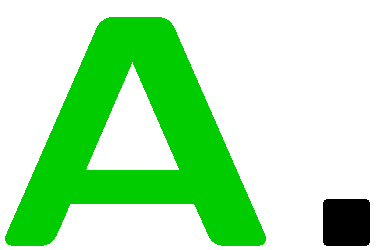 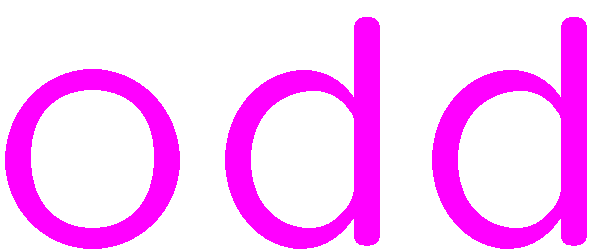 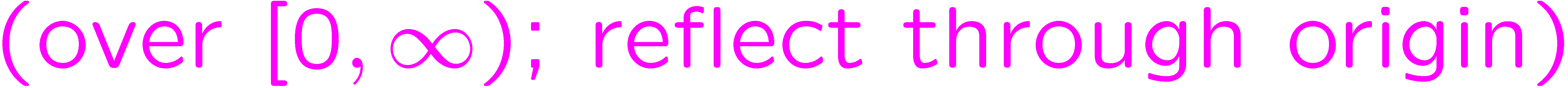 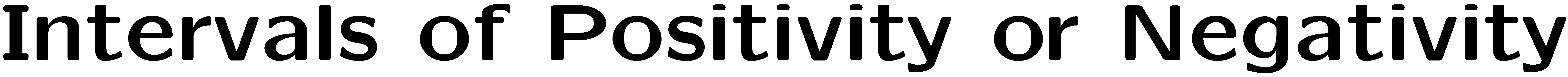 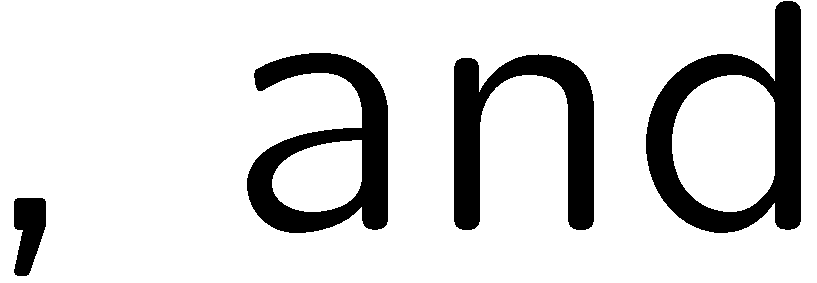 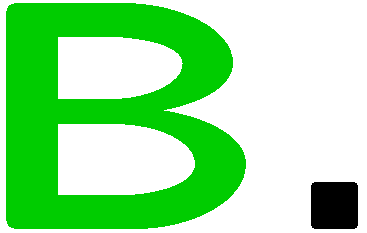 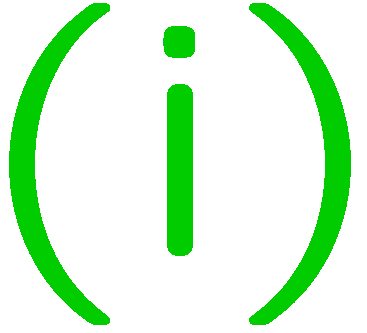 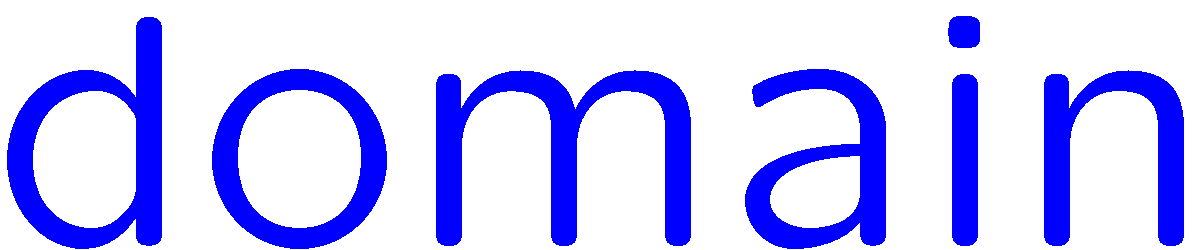 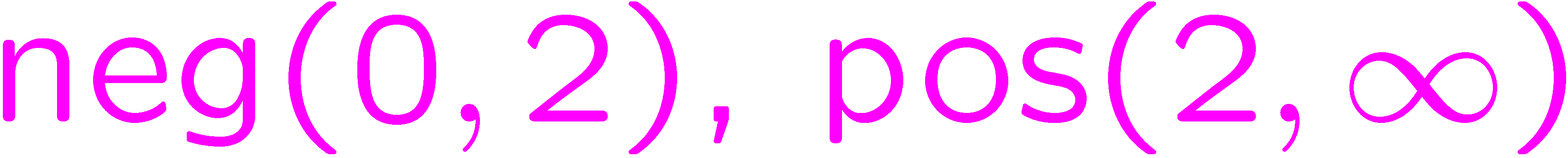 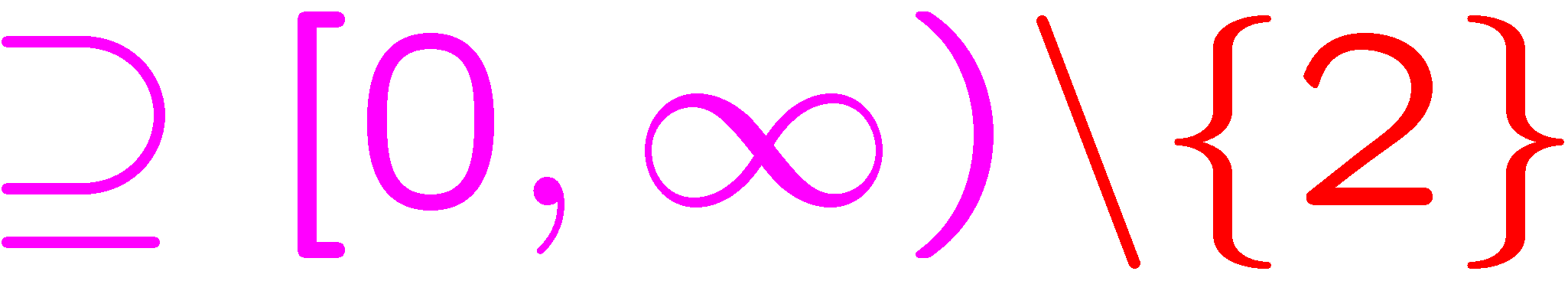 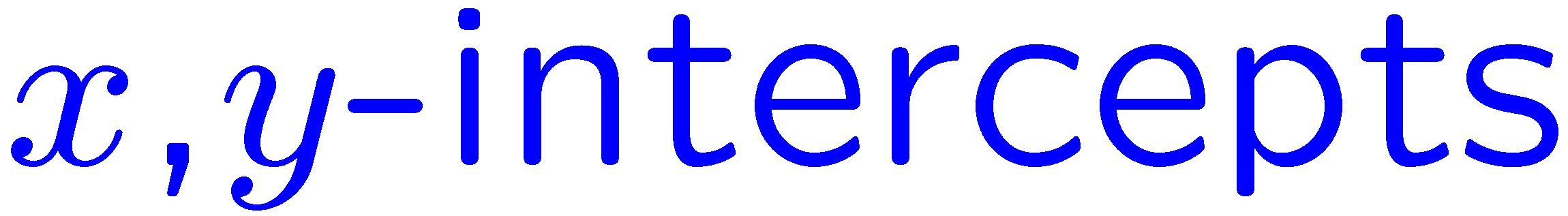 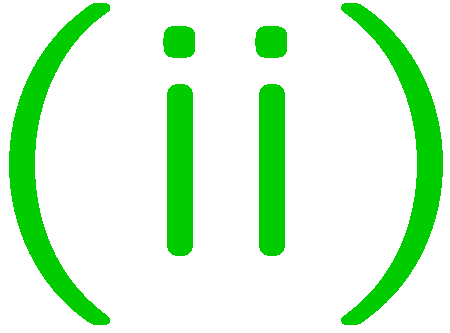 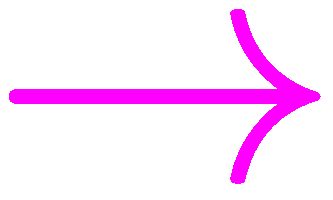 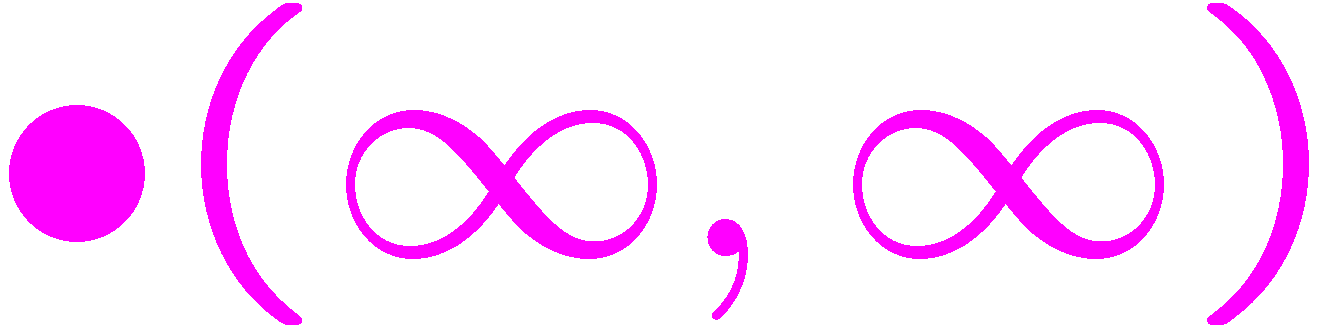 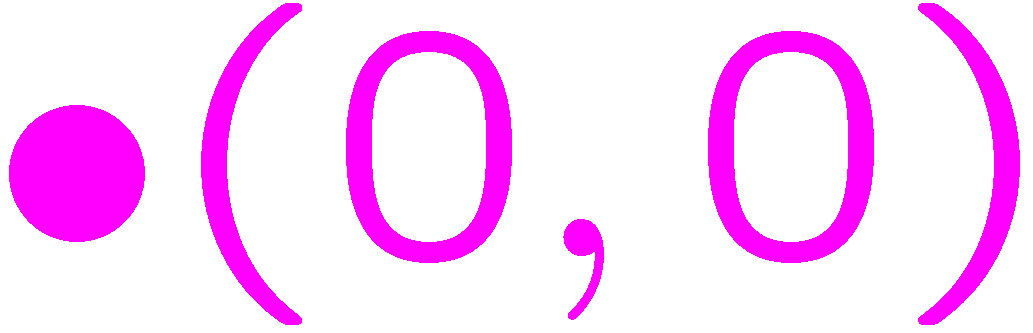 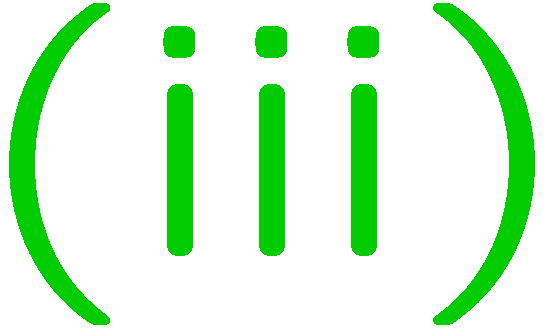 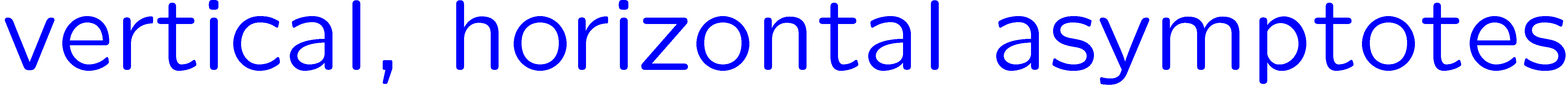 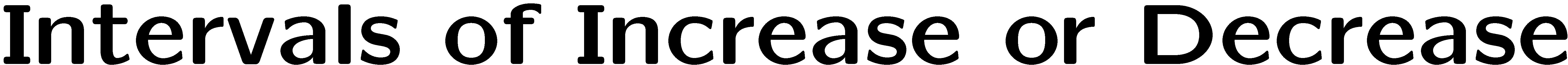 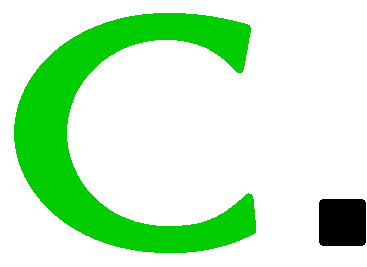 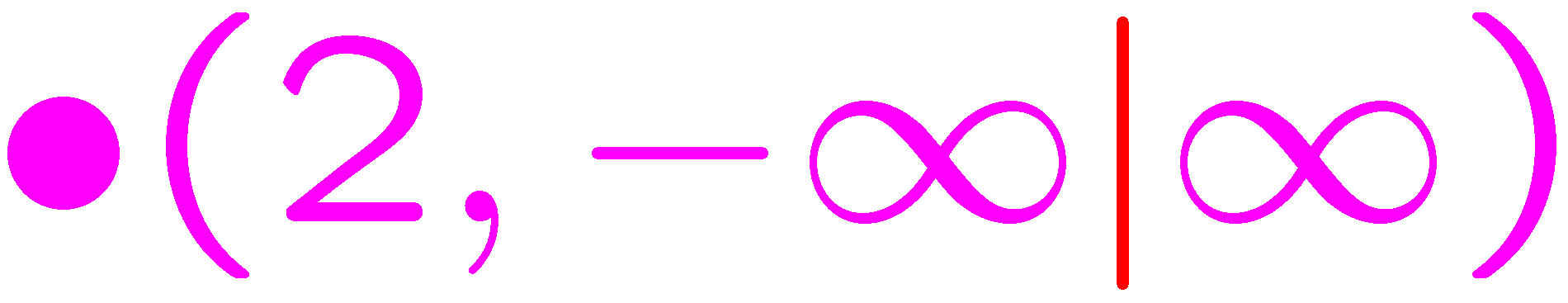 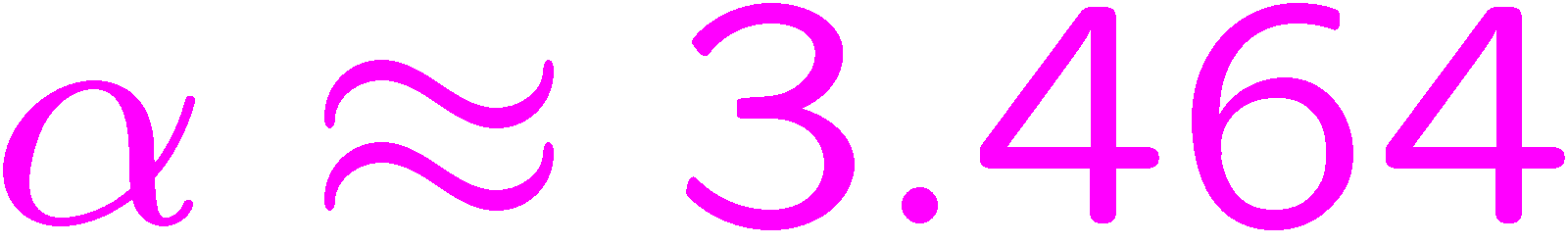 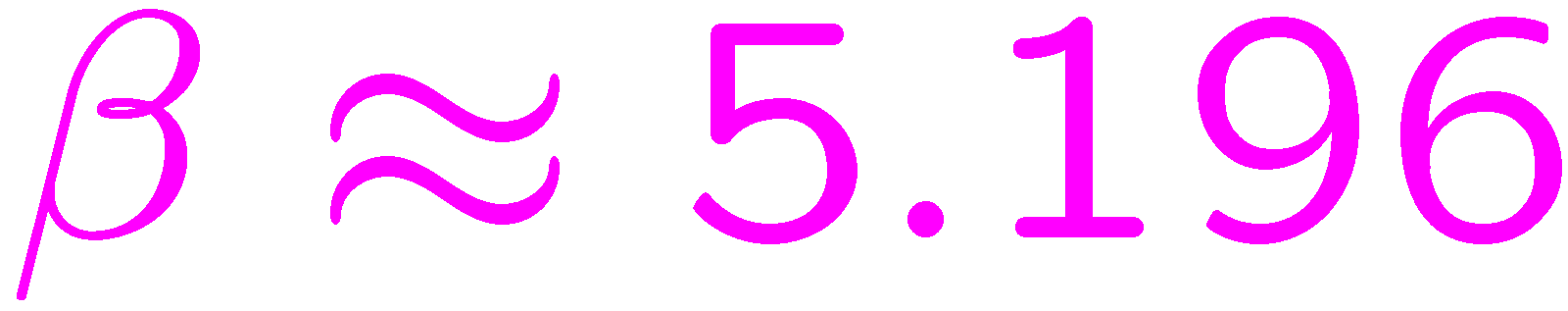 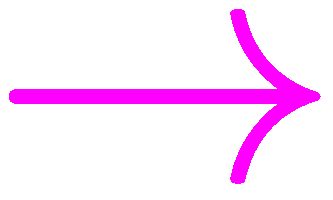 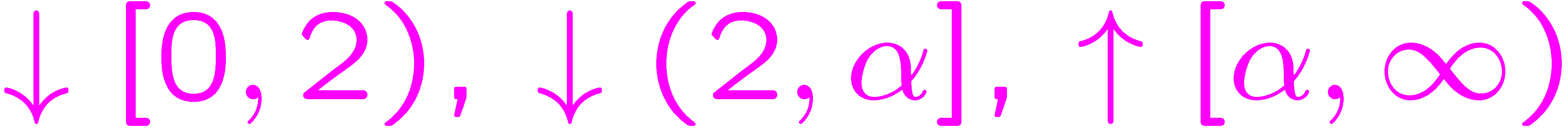 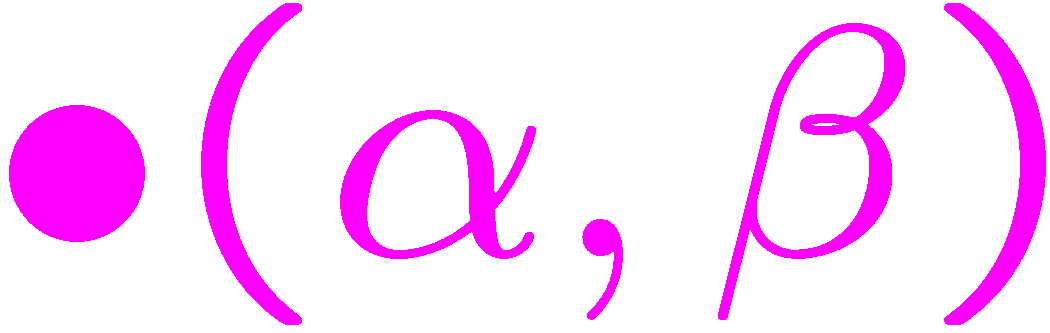 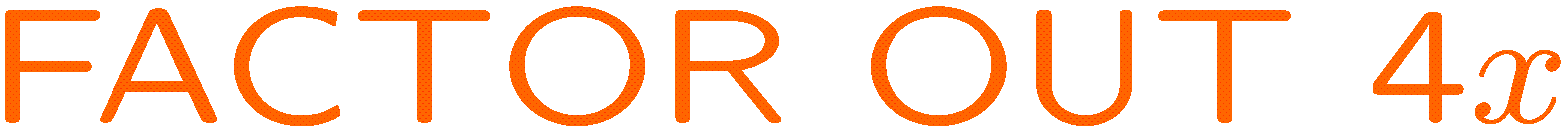 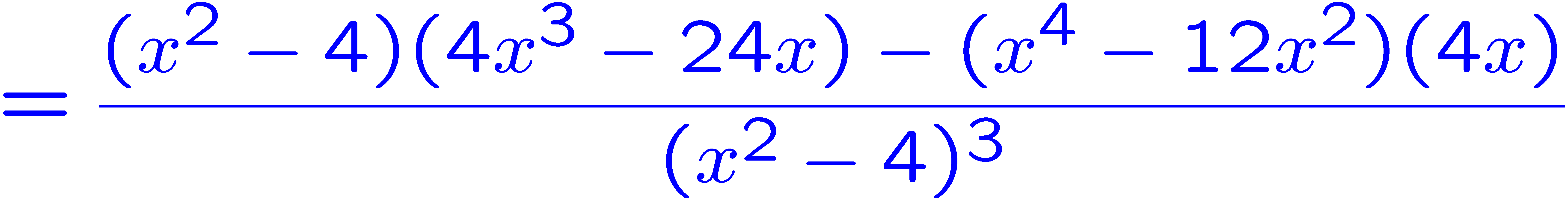 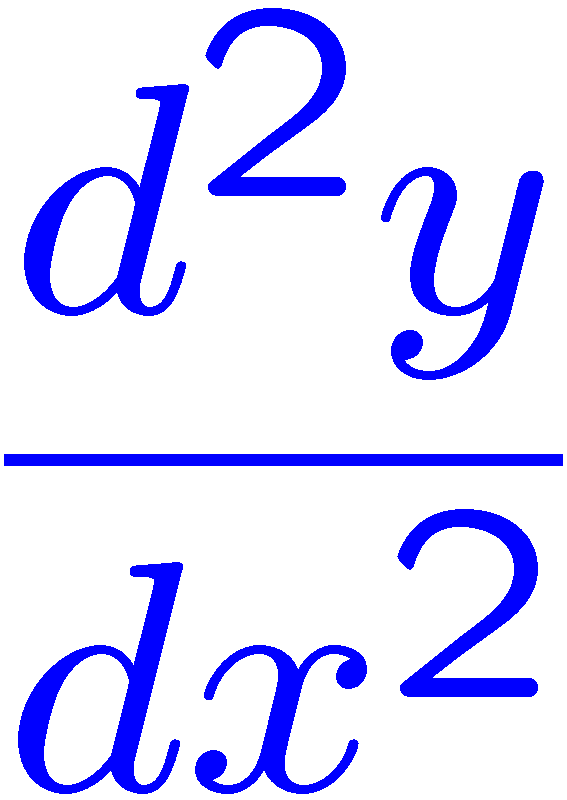 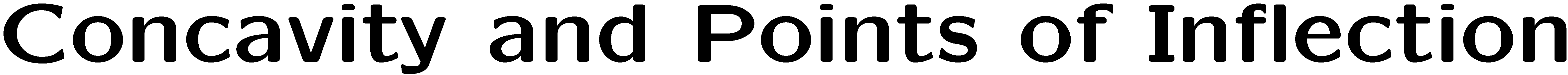 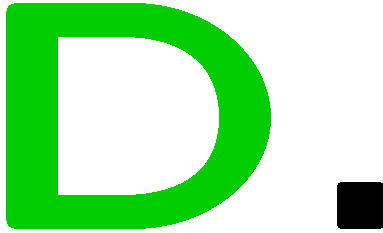 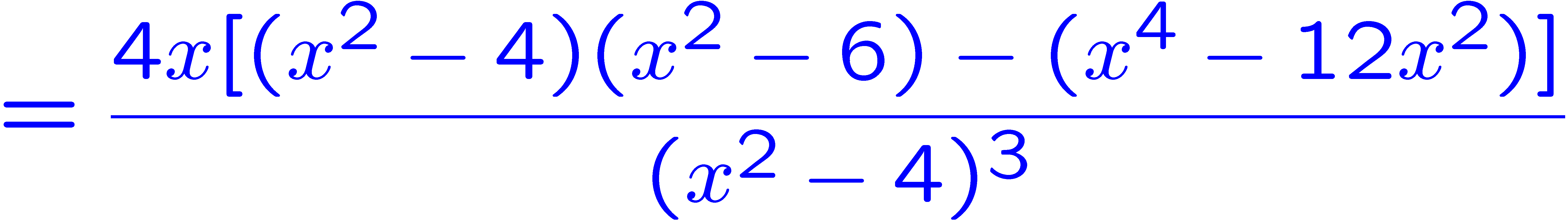 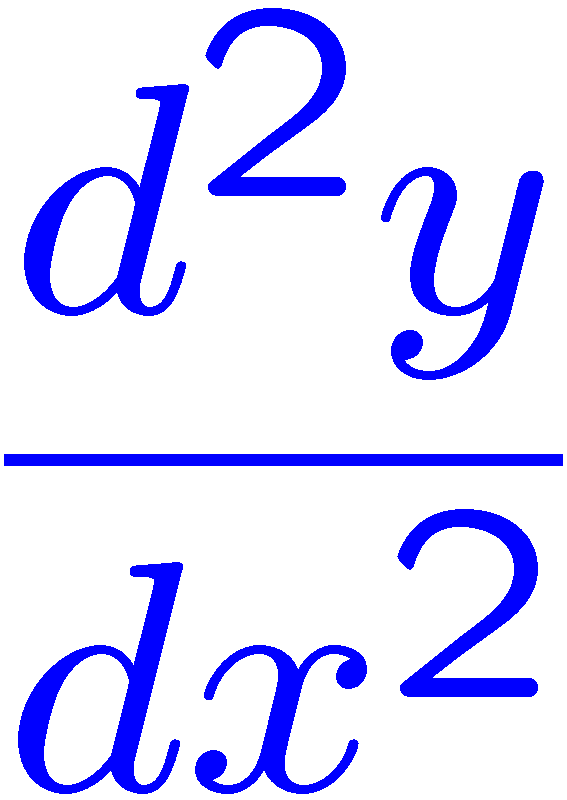 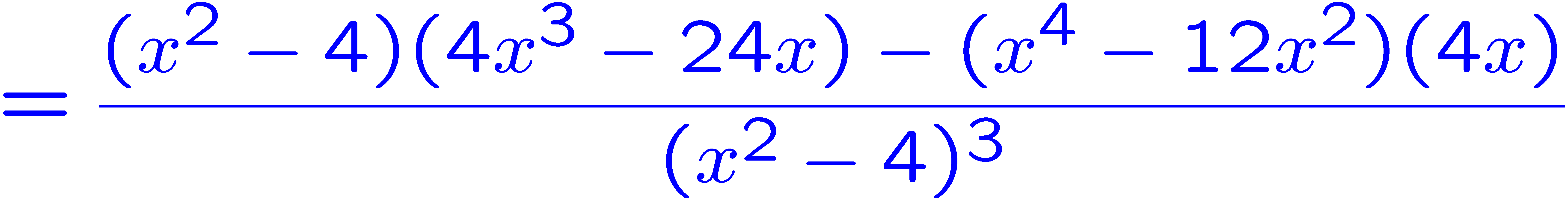 22
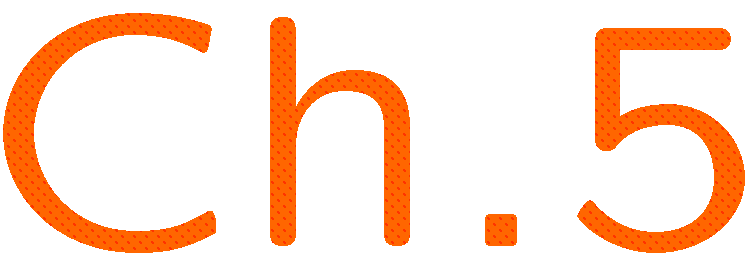 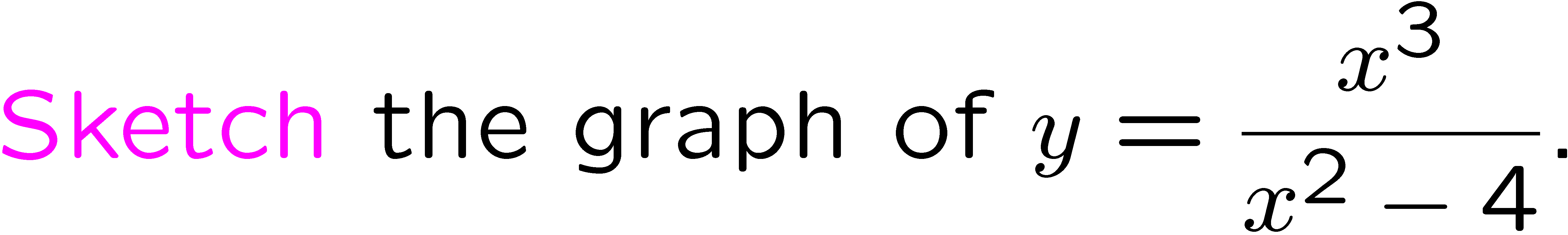 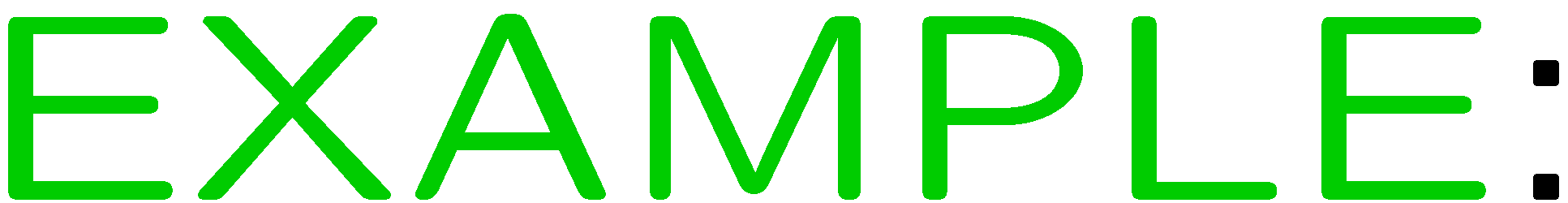 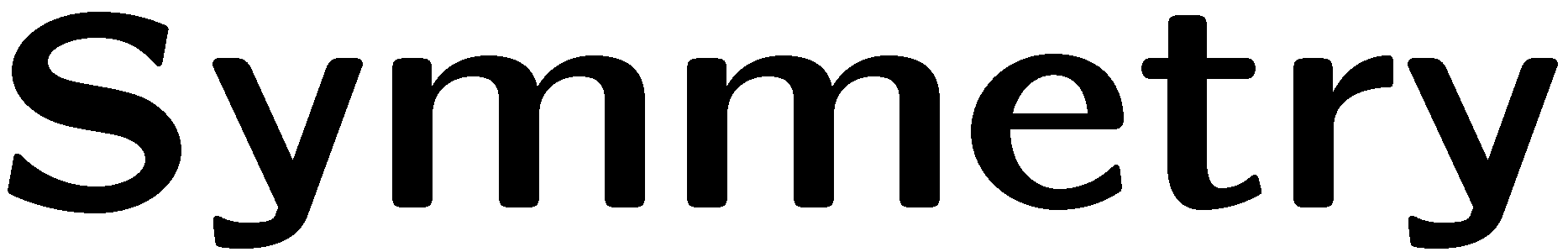 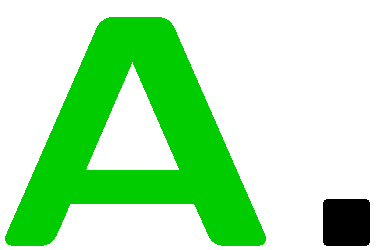 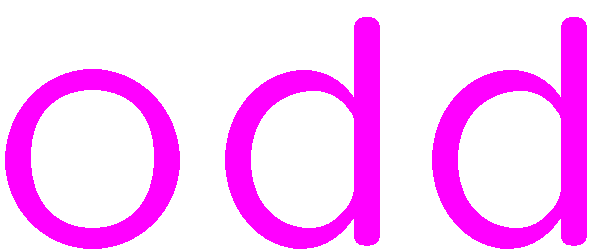 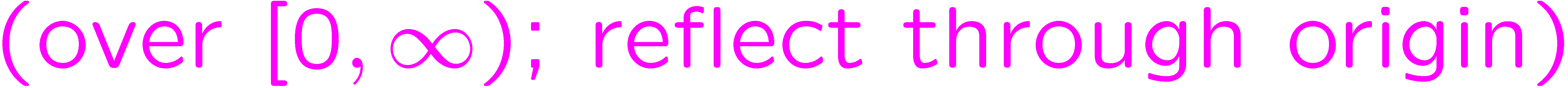 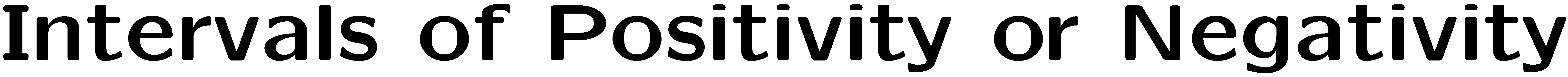 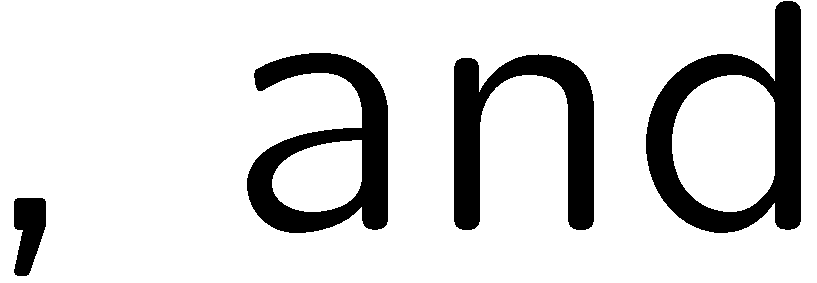 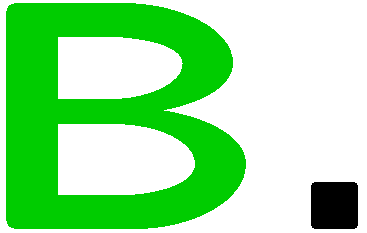 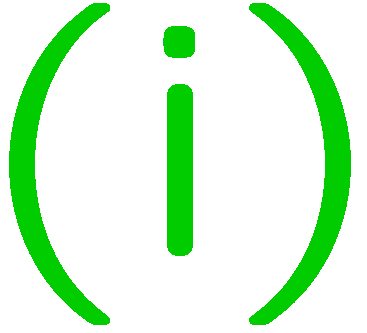 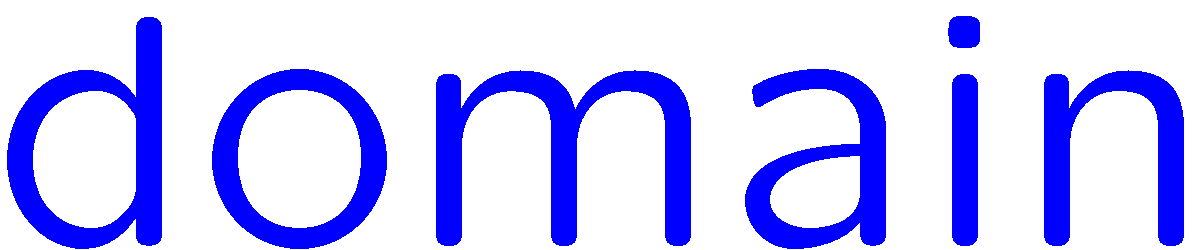 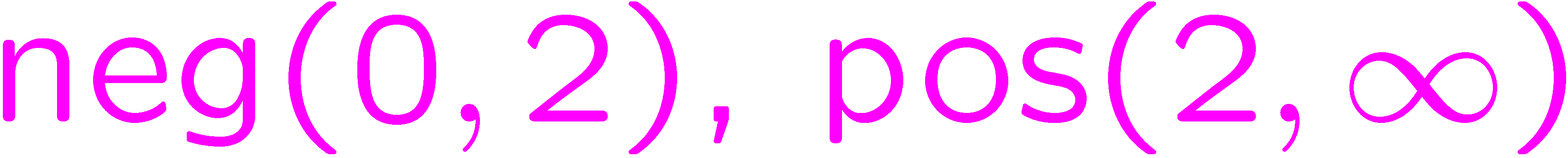 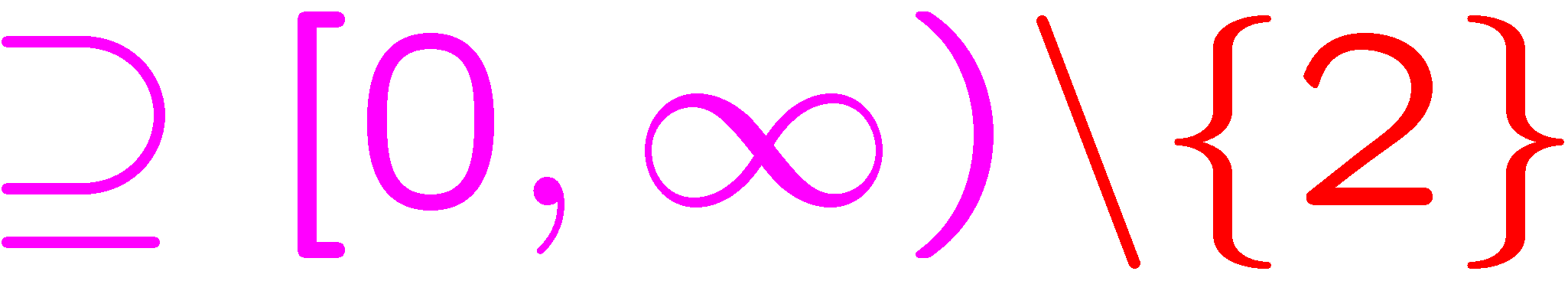 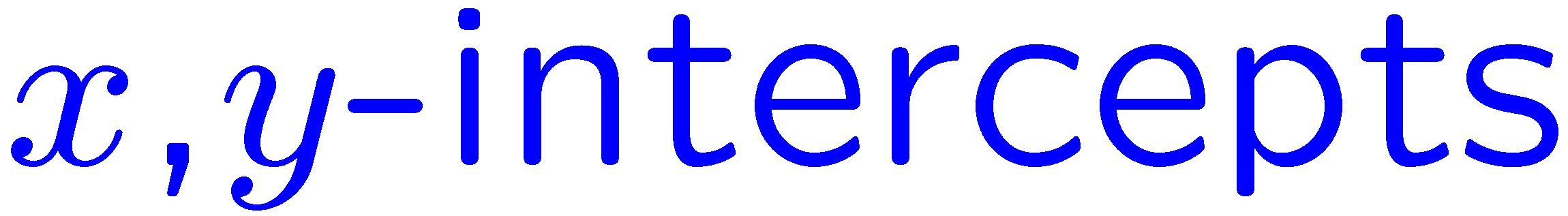 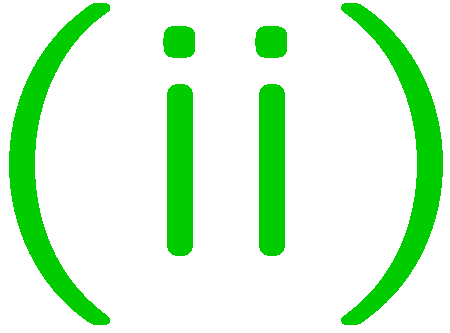 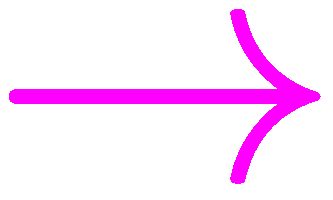 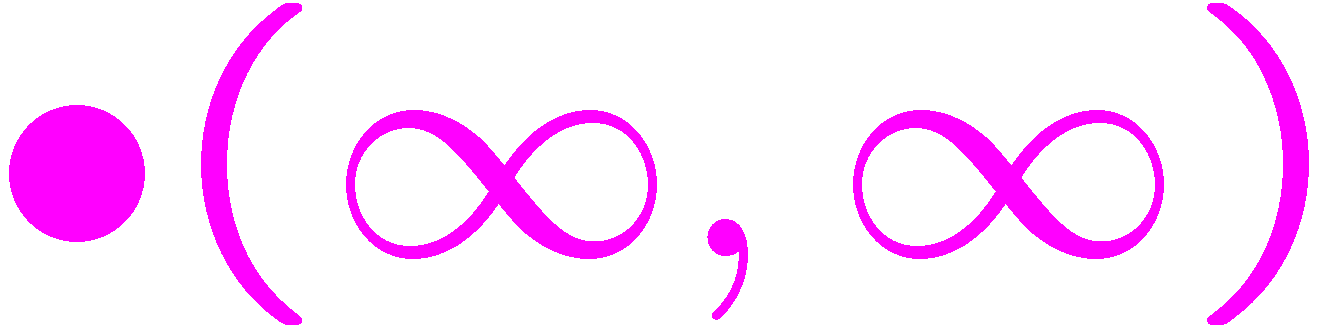 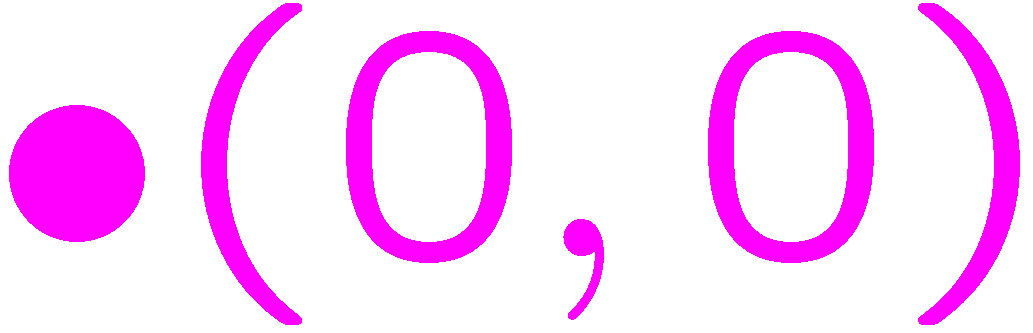 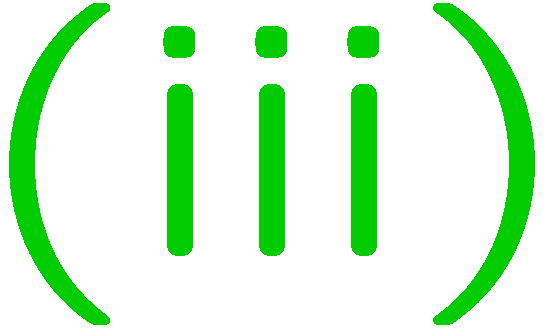 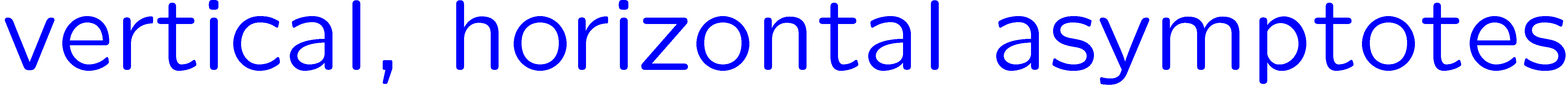 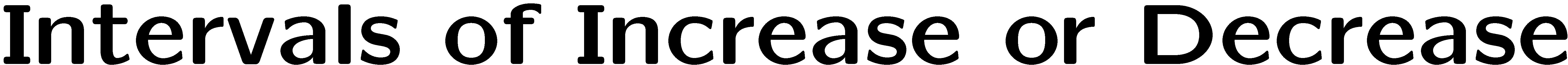 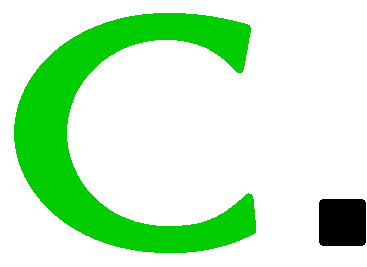 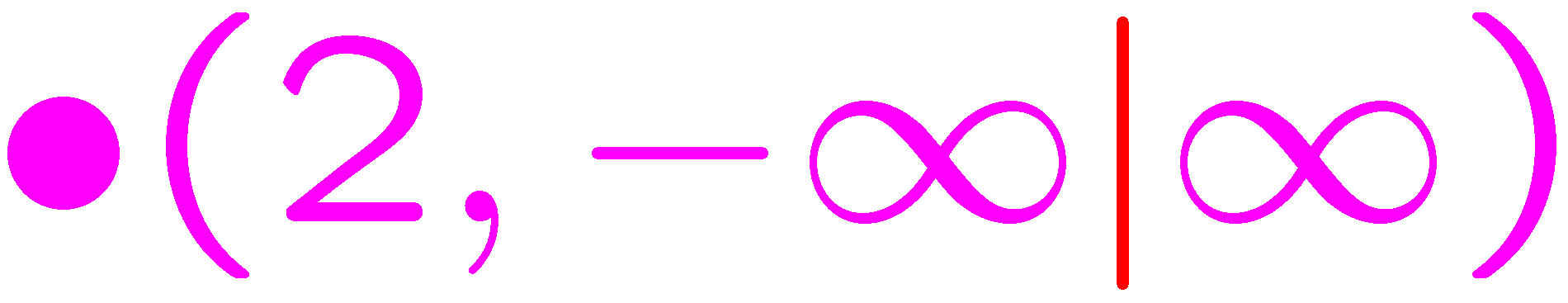 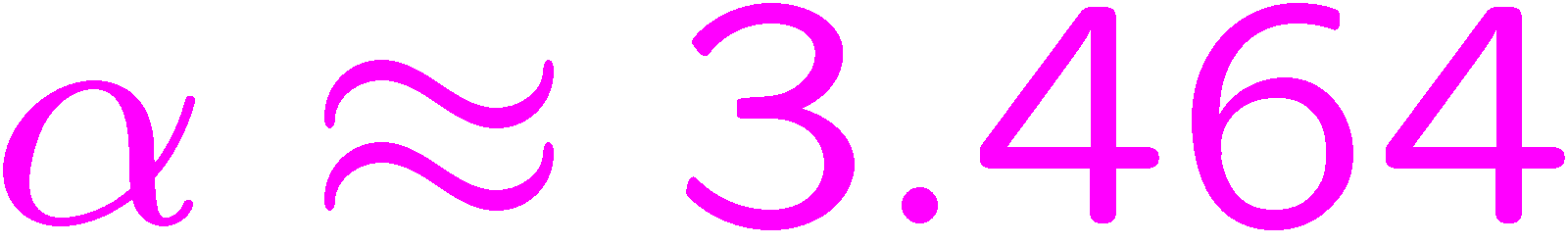 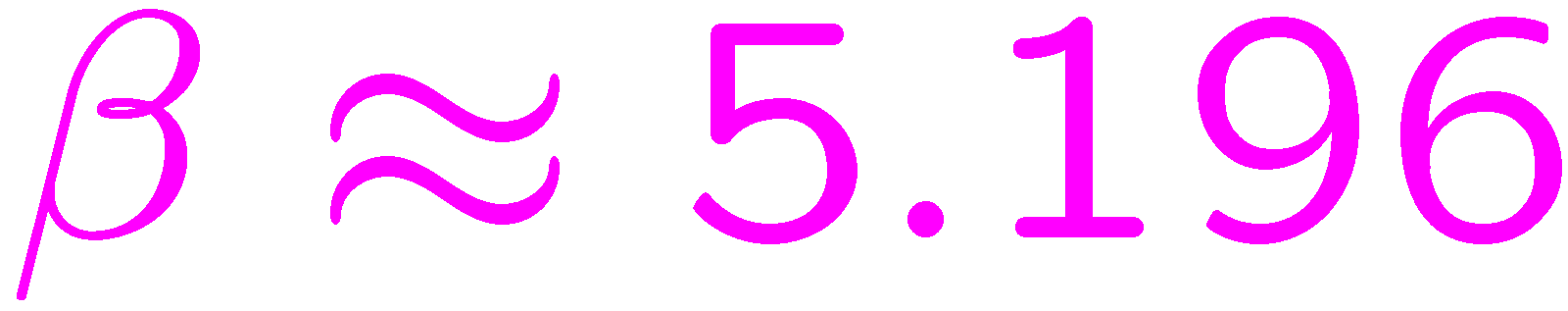 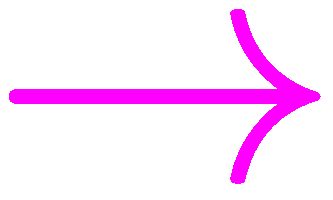 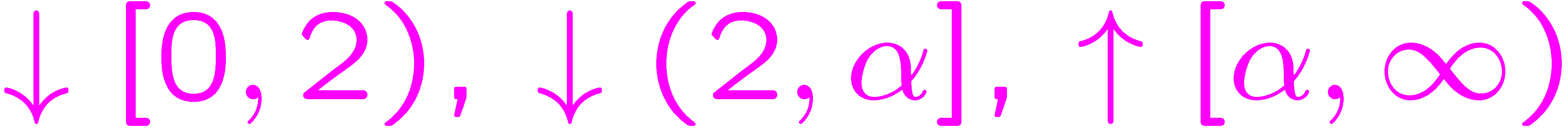 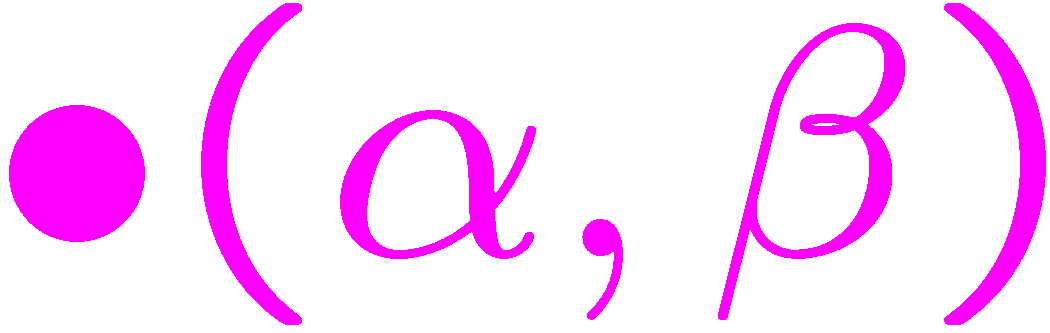 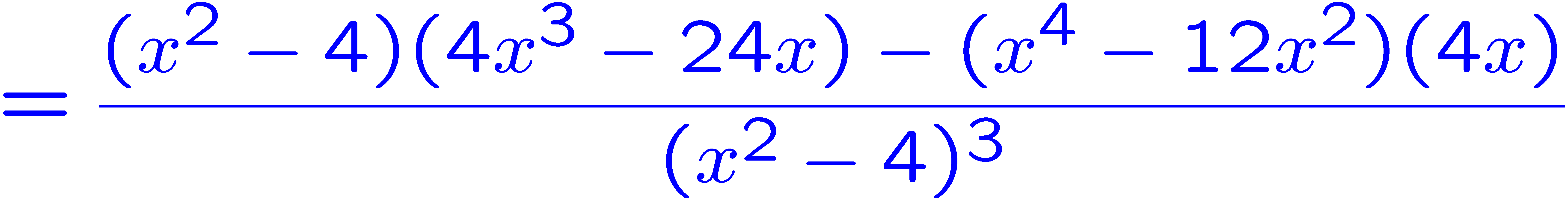 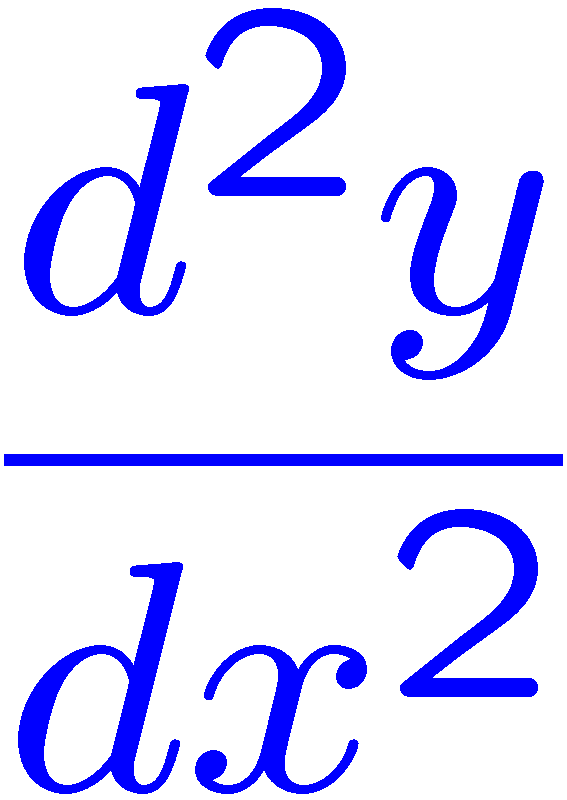 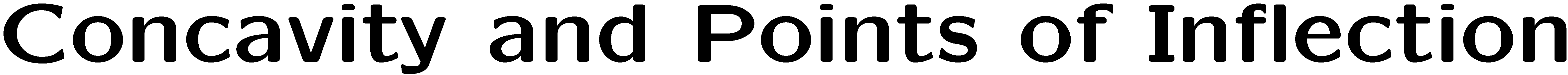 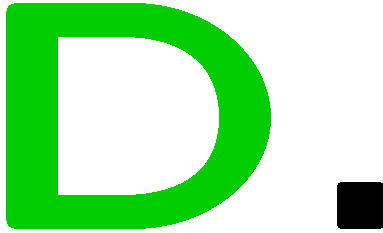 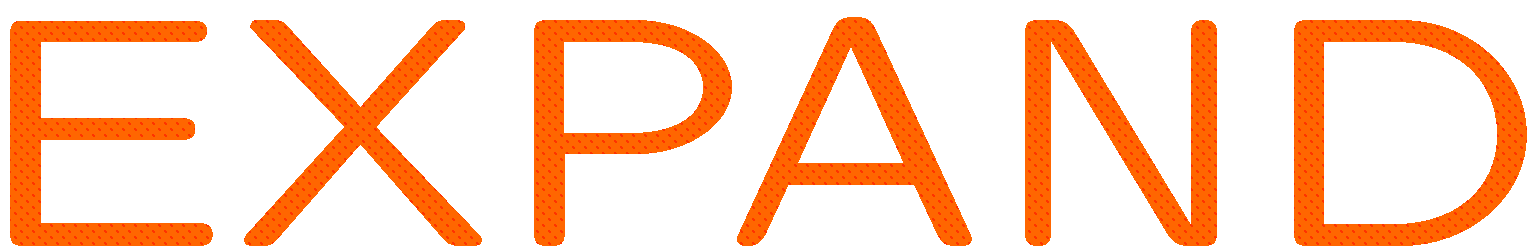 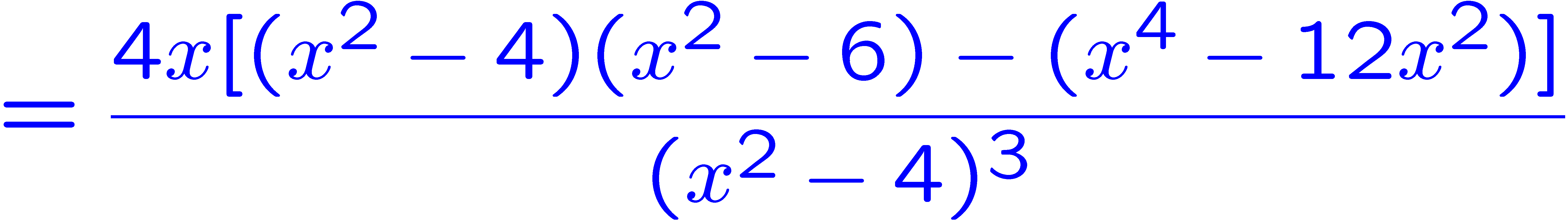 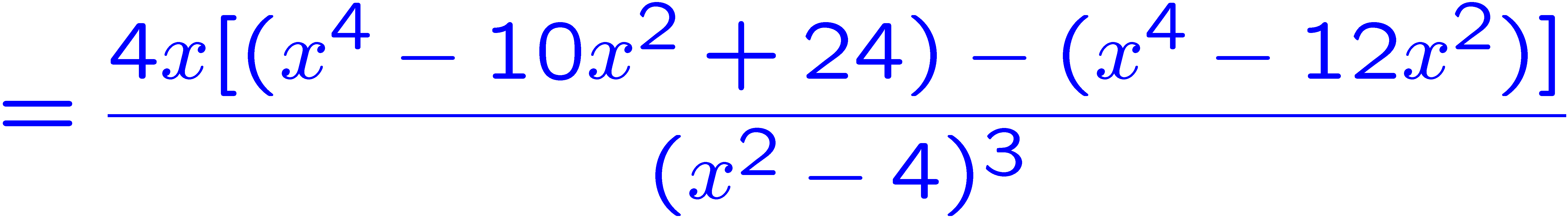 23
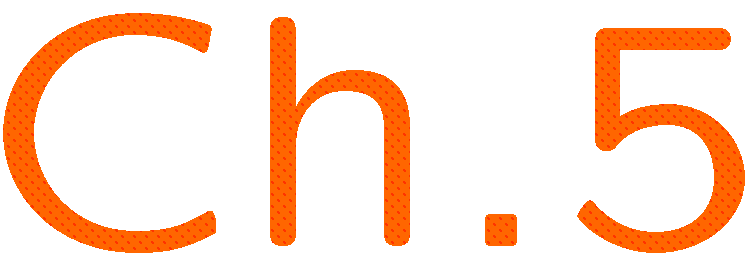 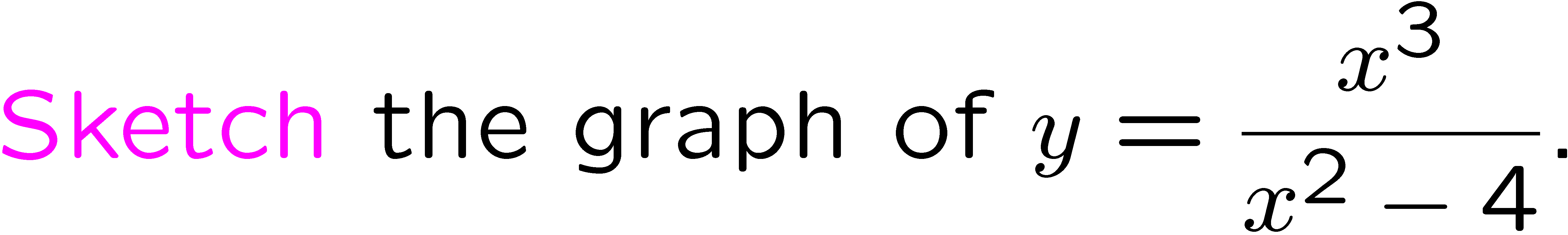 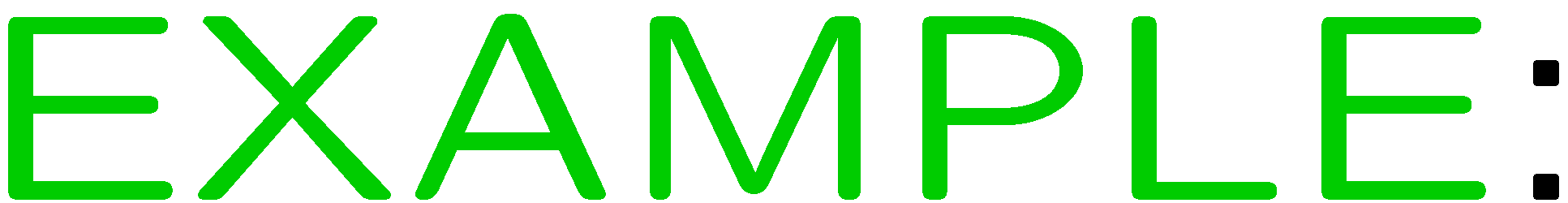 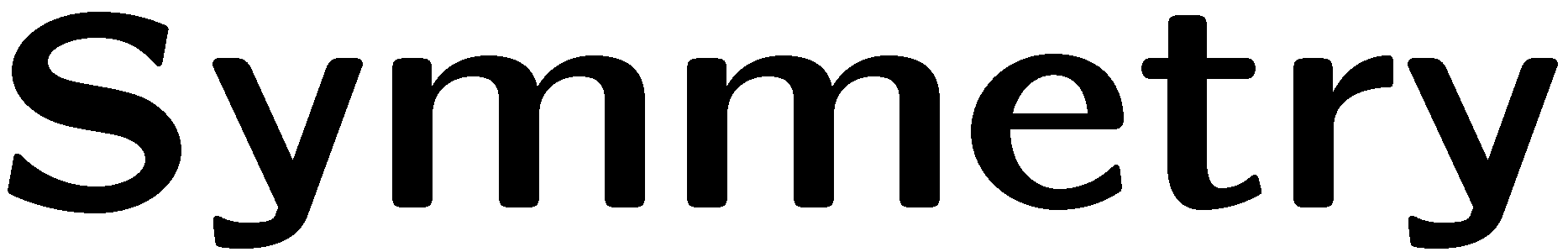 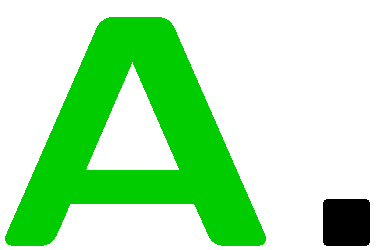 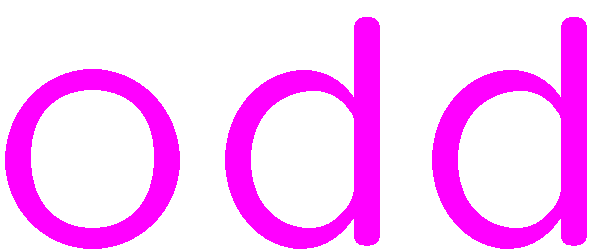 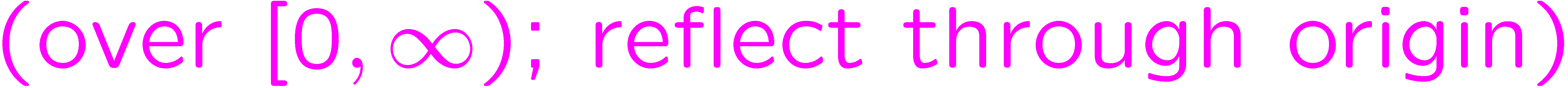 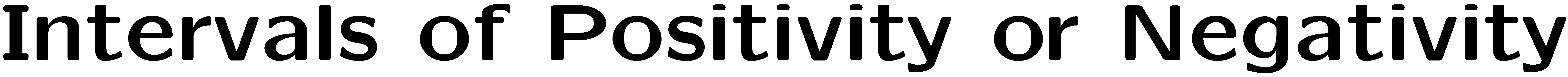 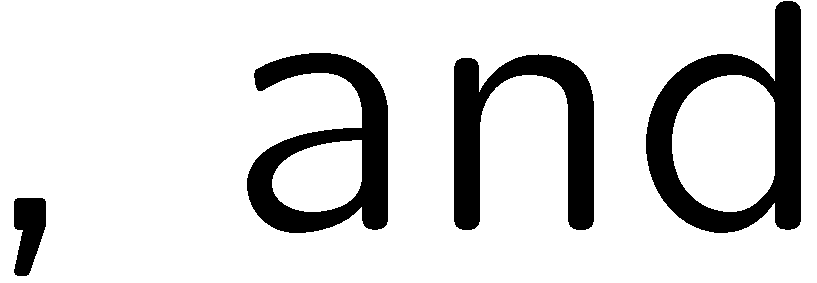 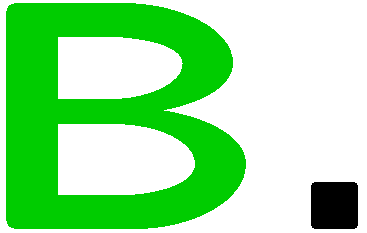 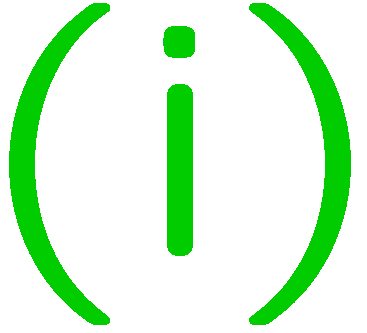 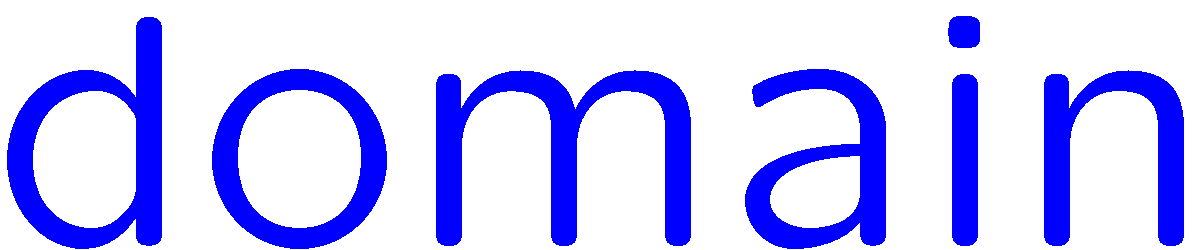 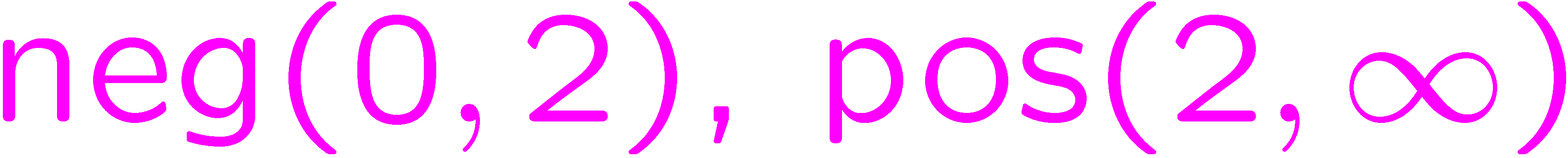 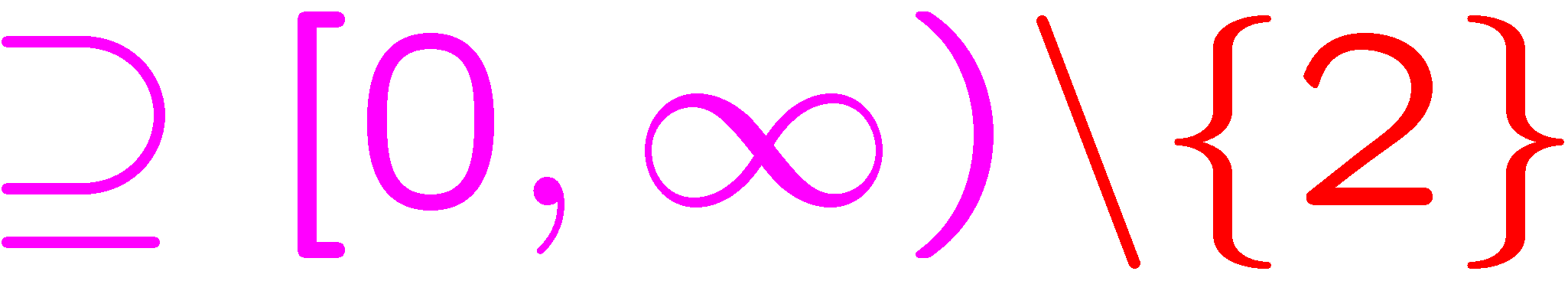 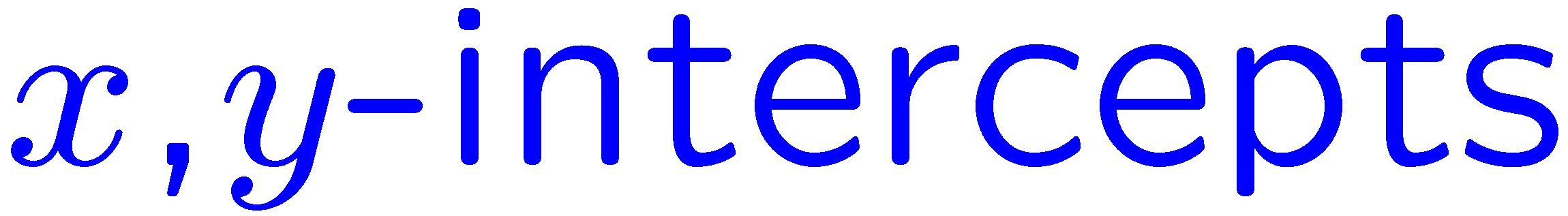 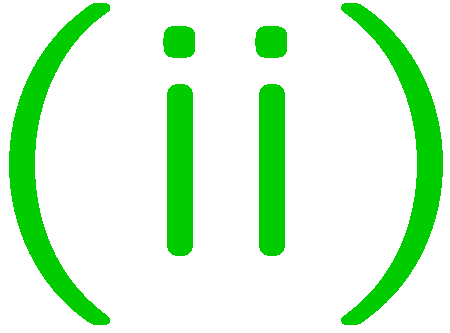 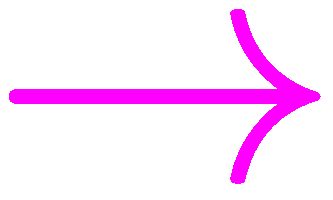 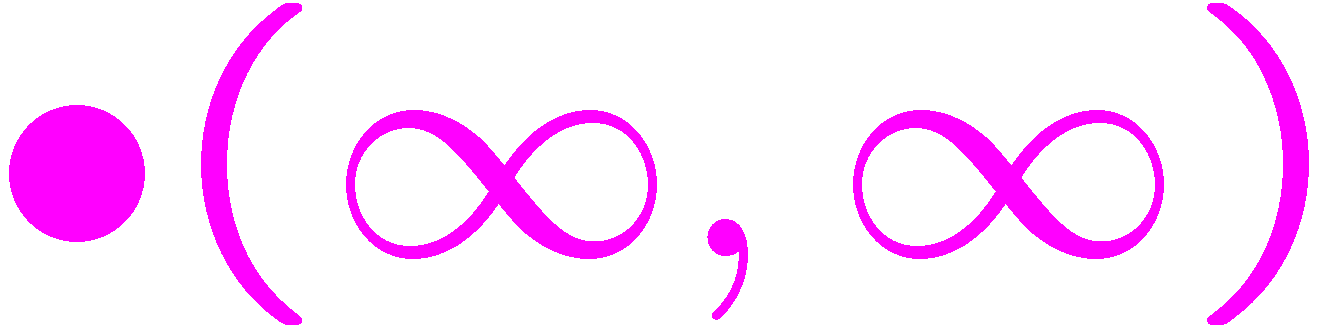 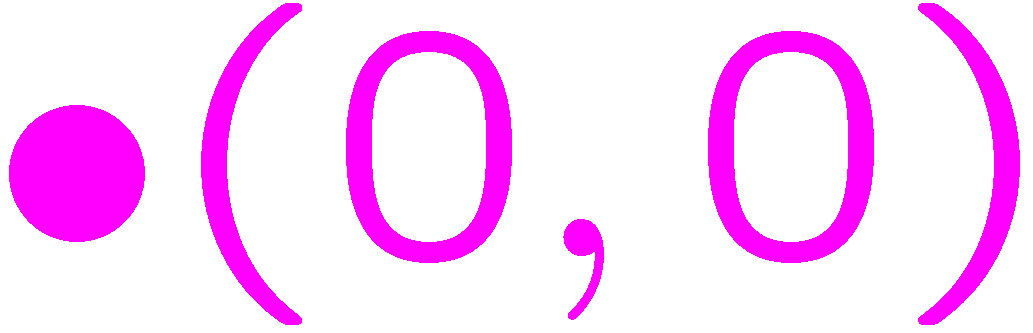 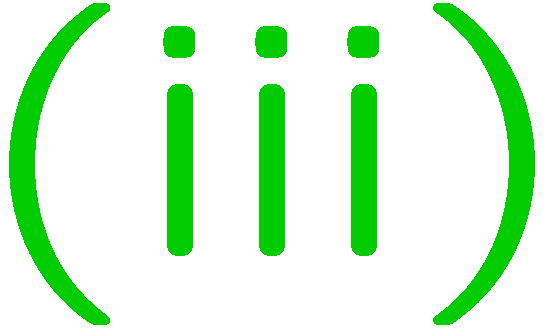 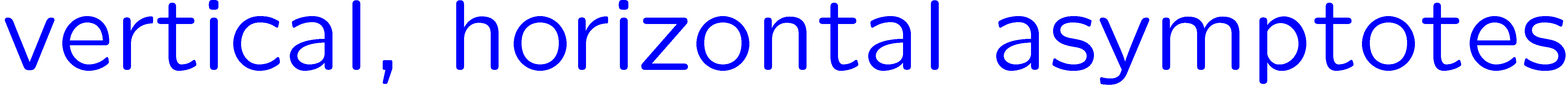 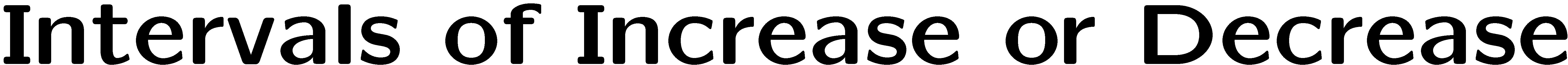 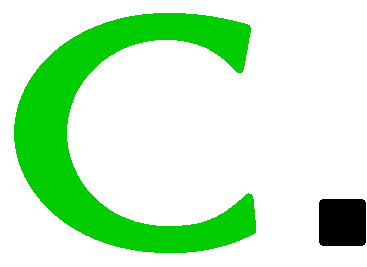 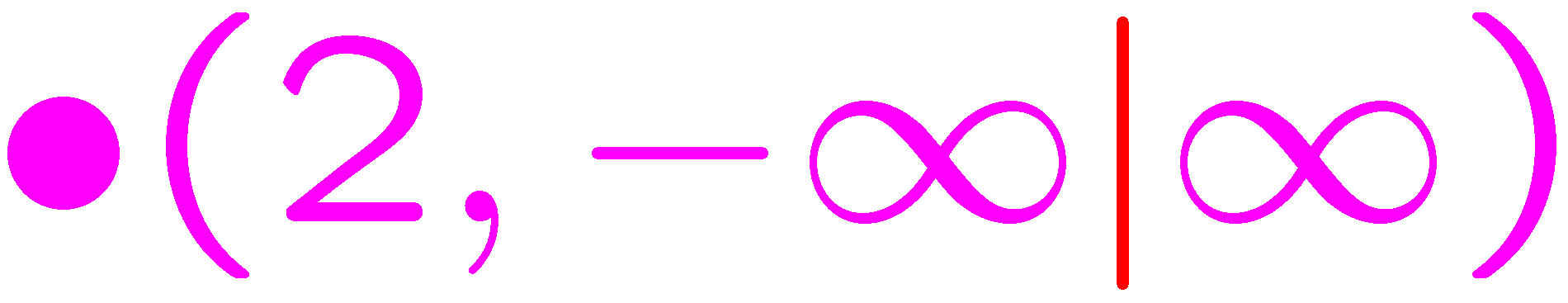 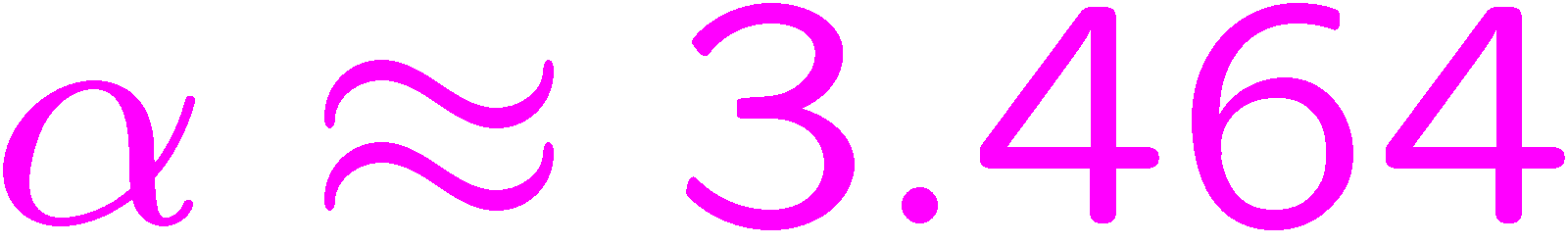 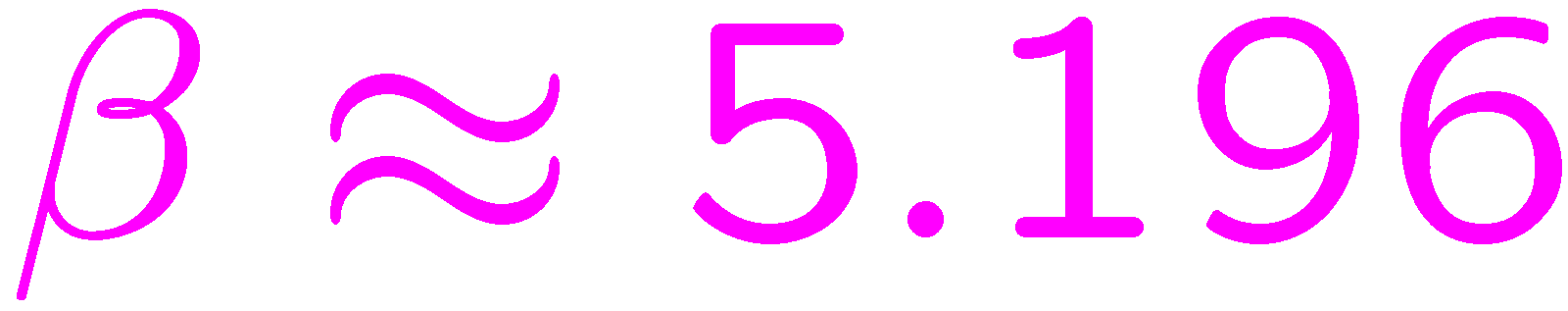 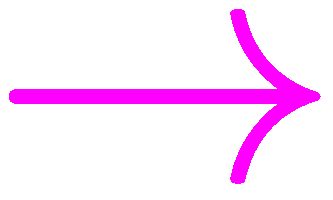 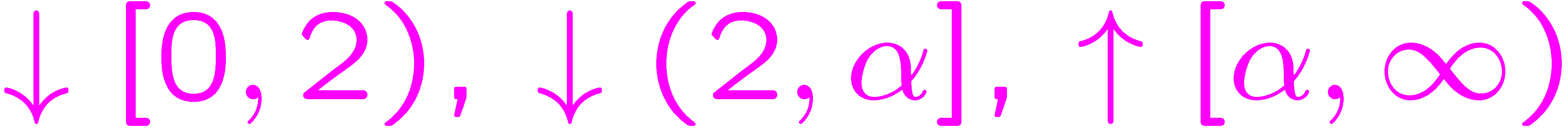 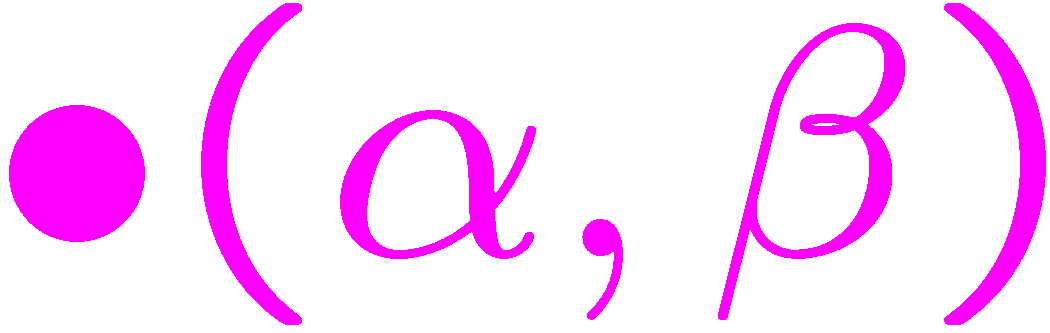 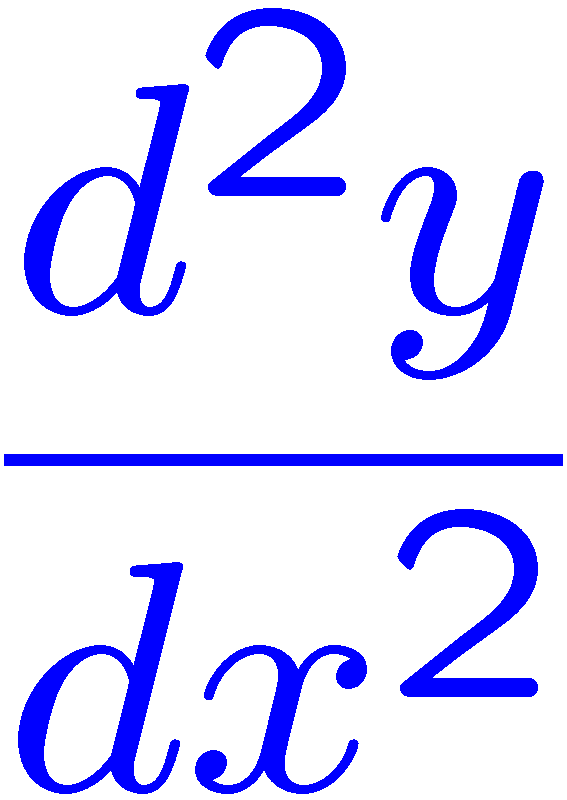 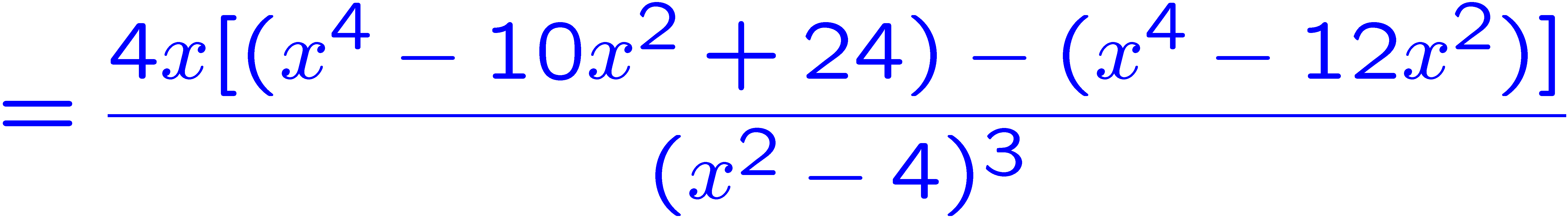 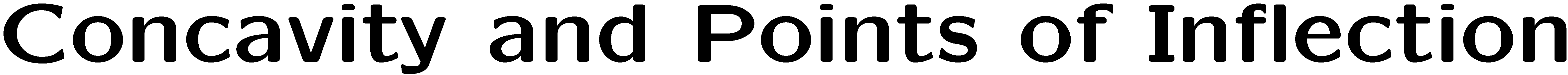 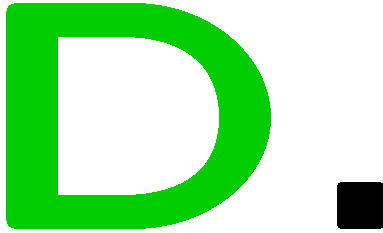 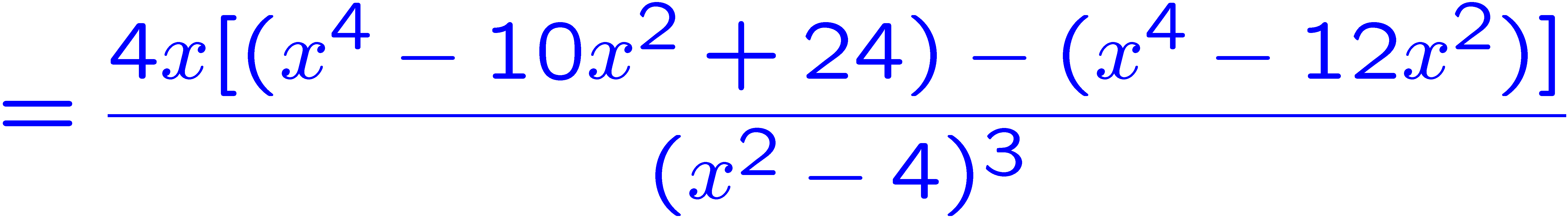 24
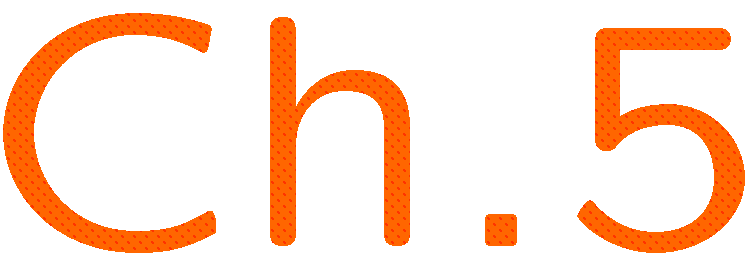 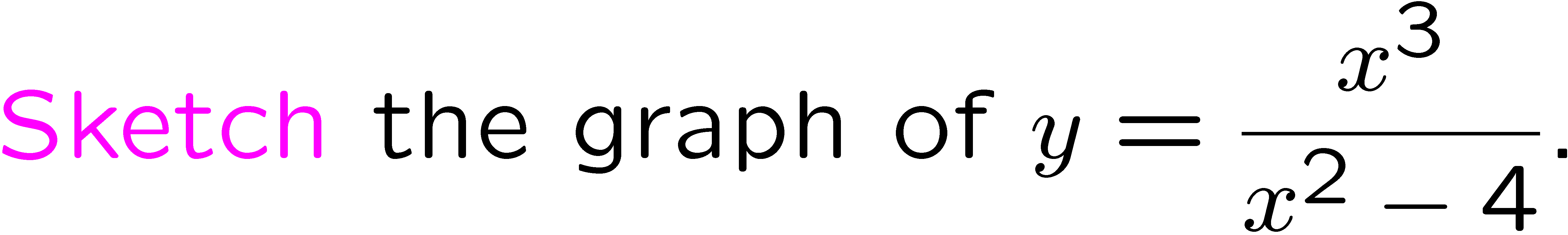 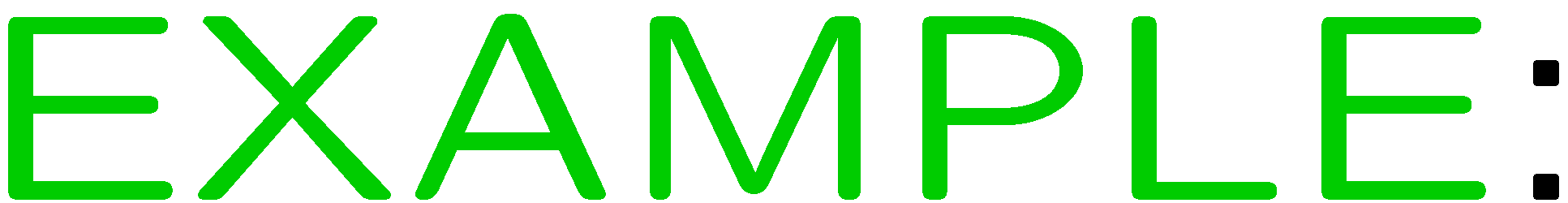 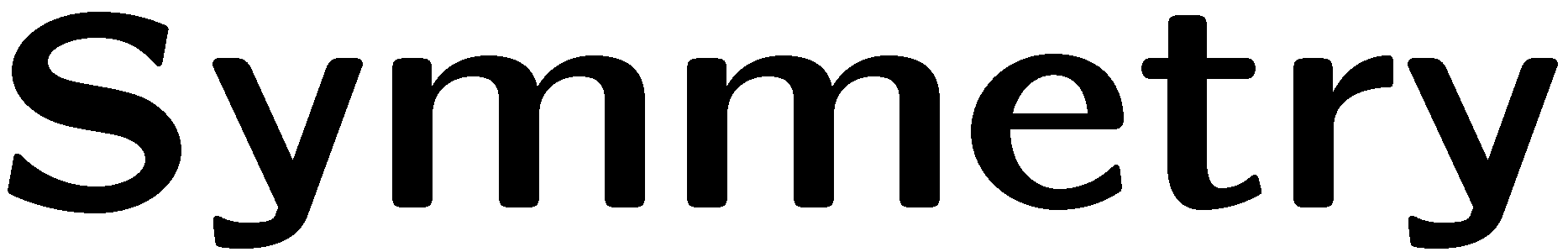 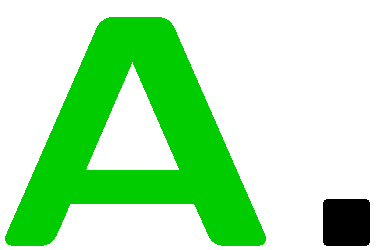 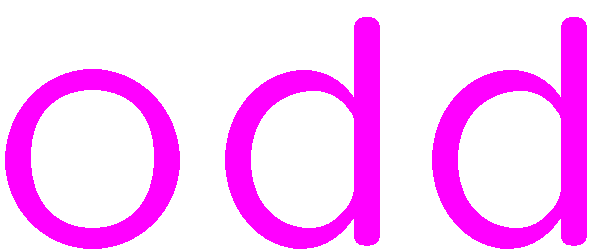 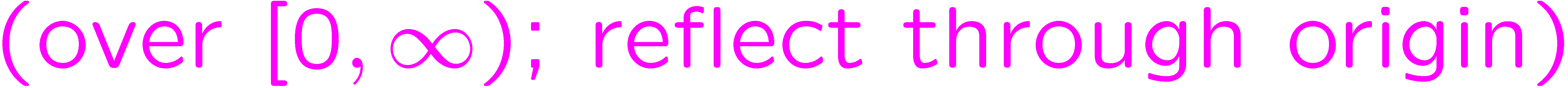 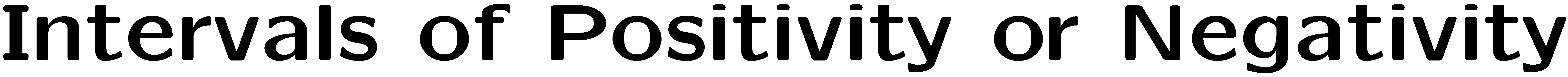 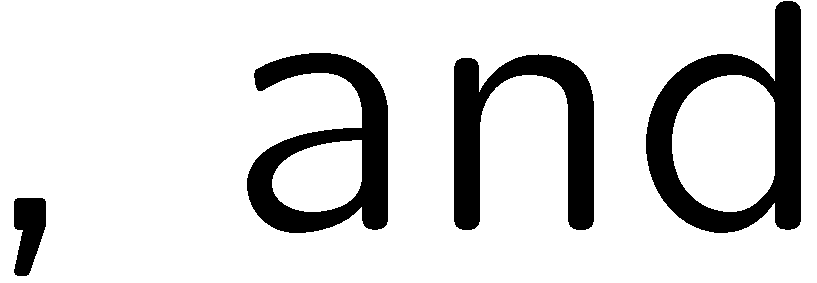 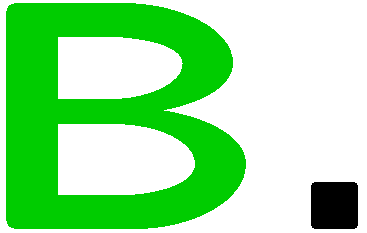 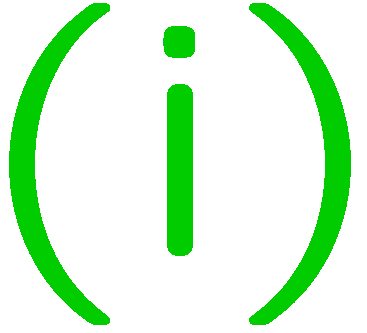 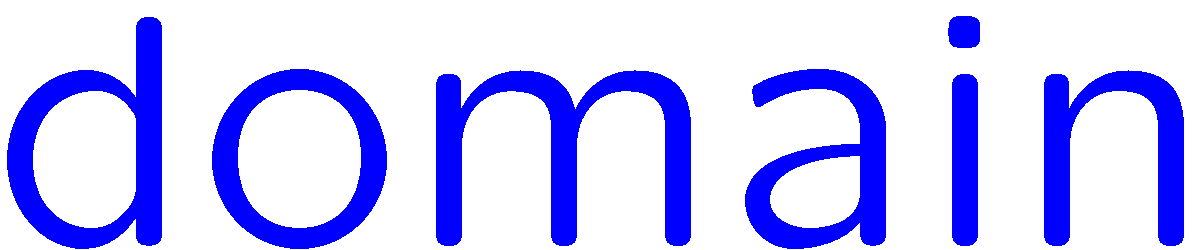 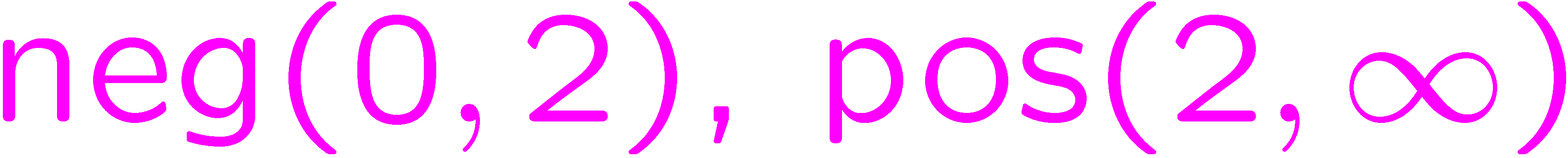 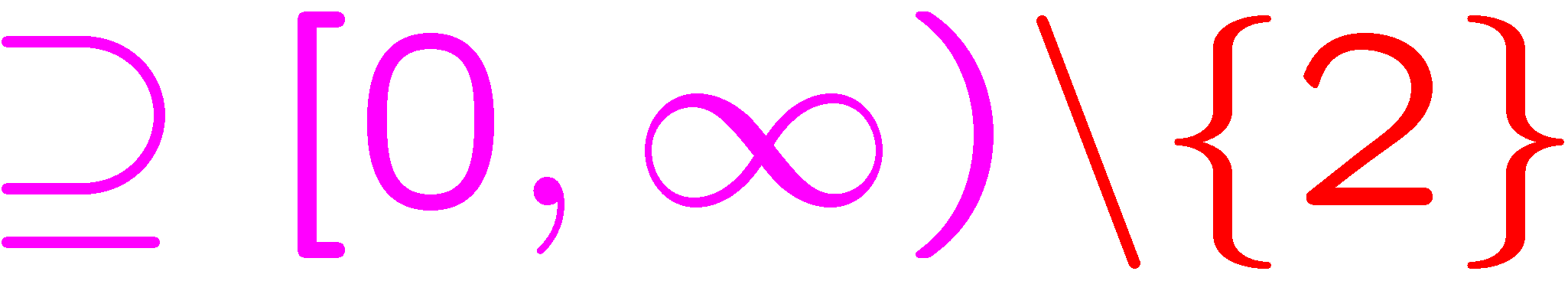 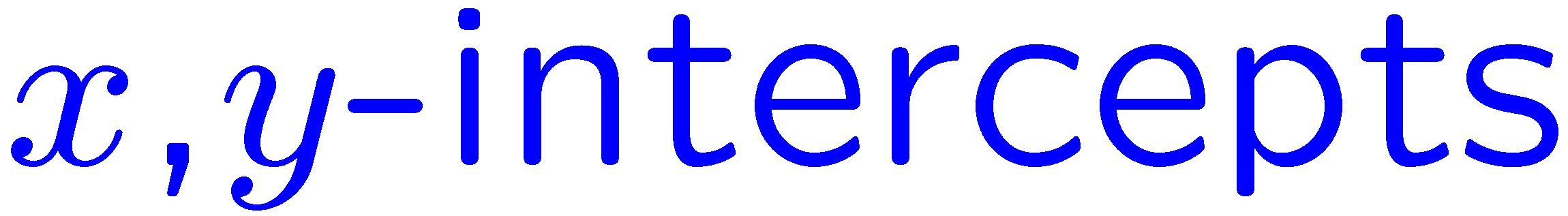 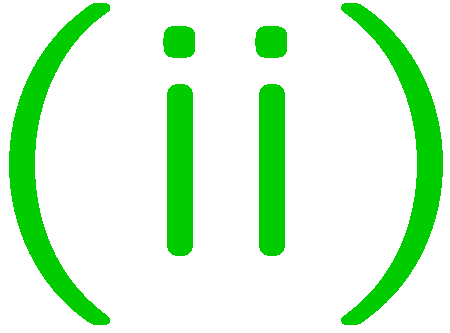 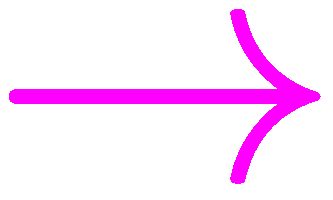 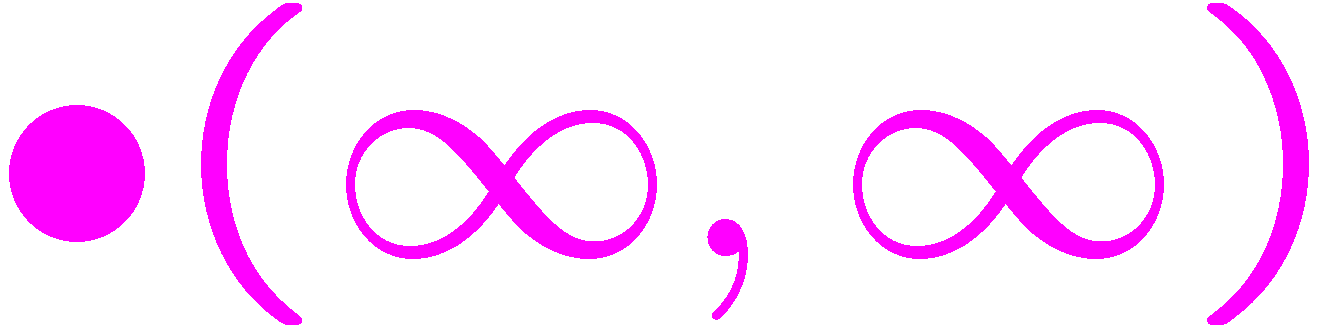 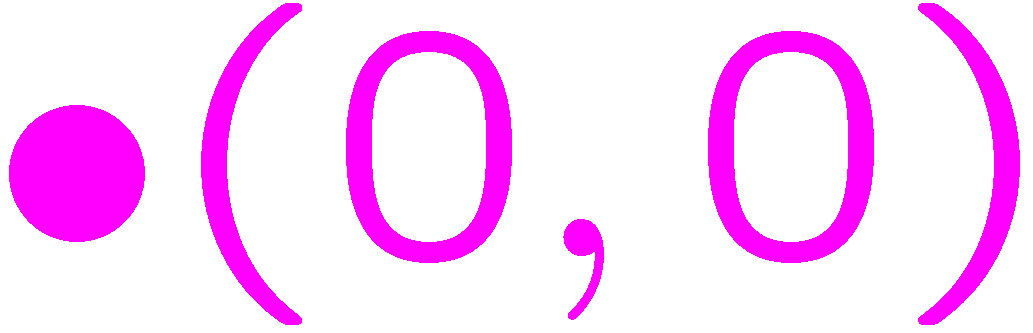 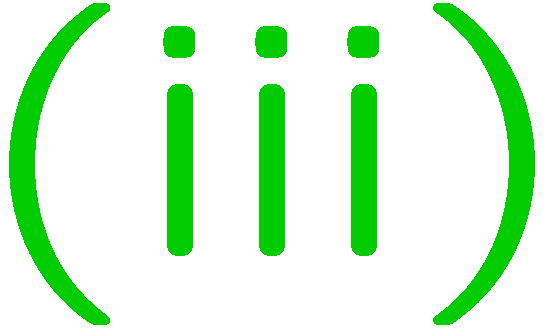 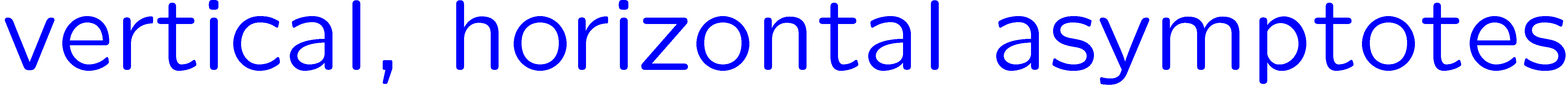 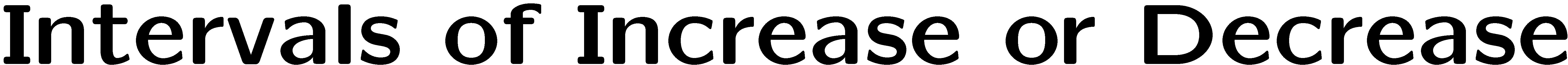 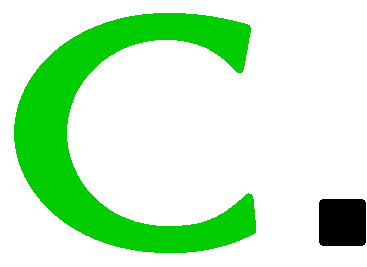 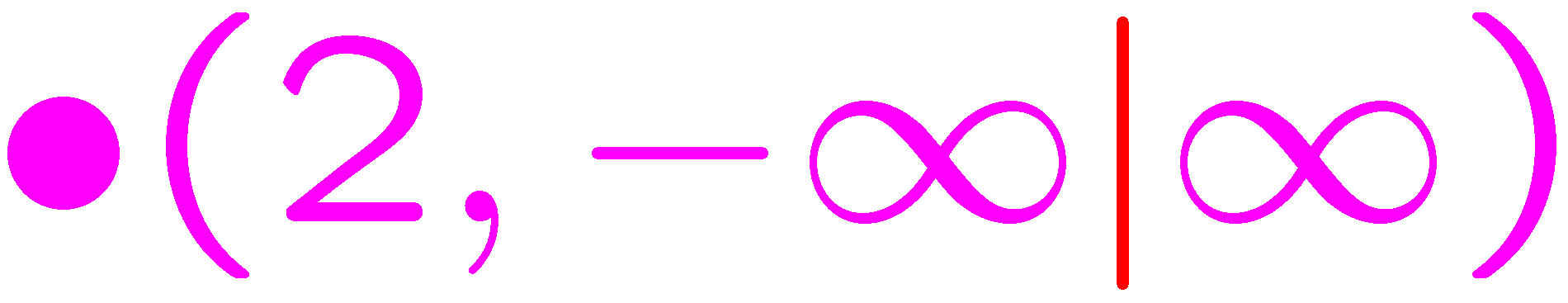 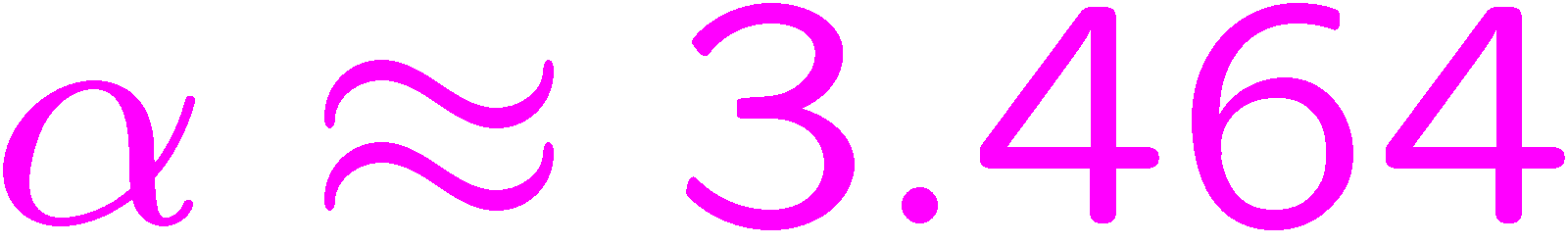 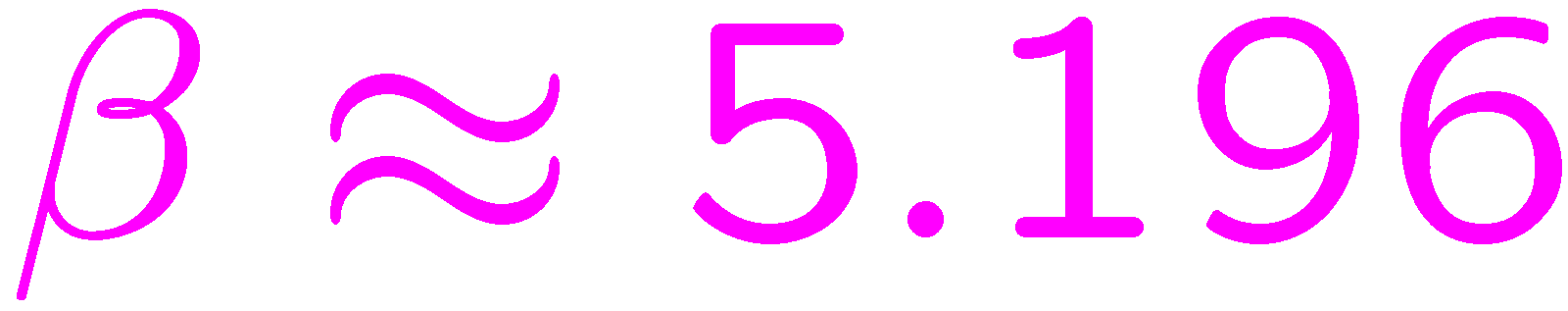 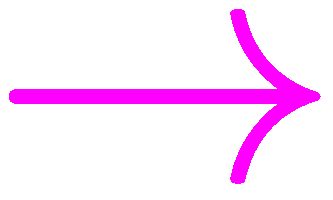 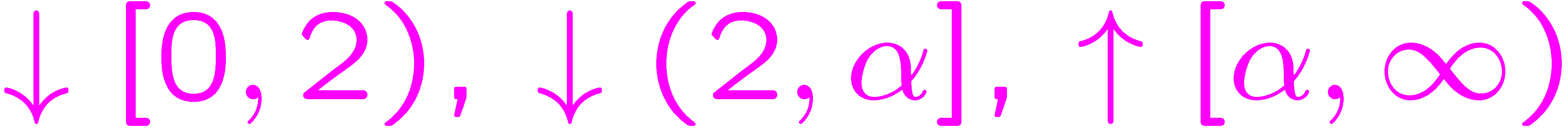 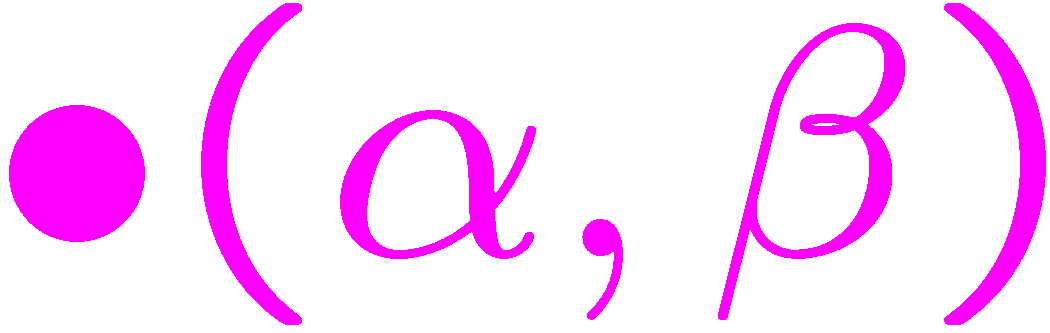 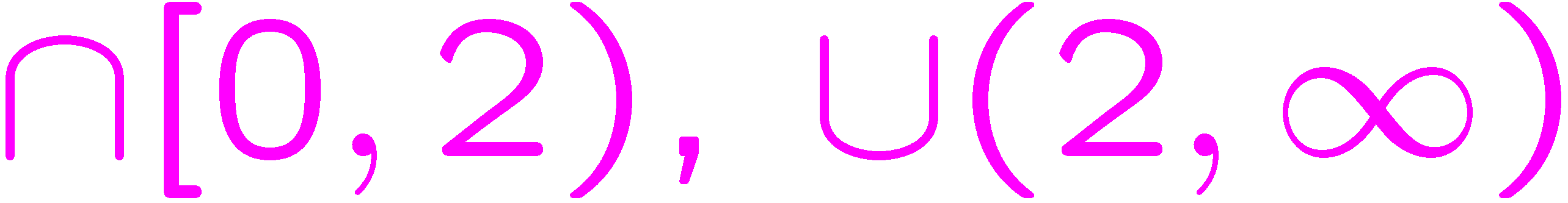 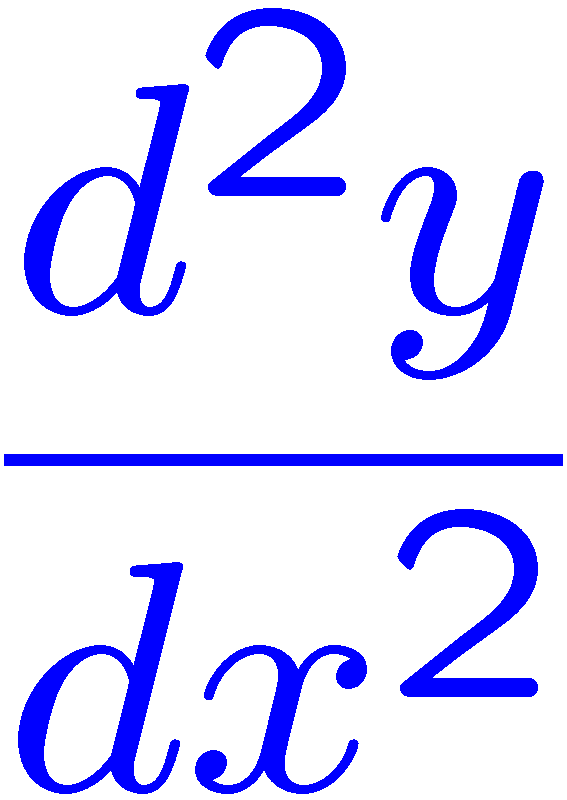 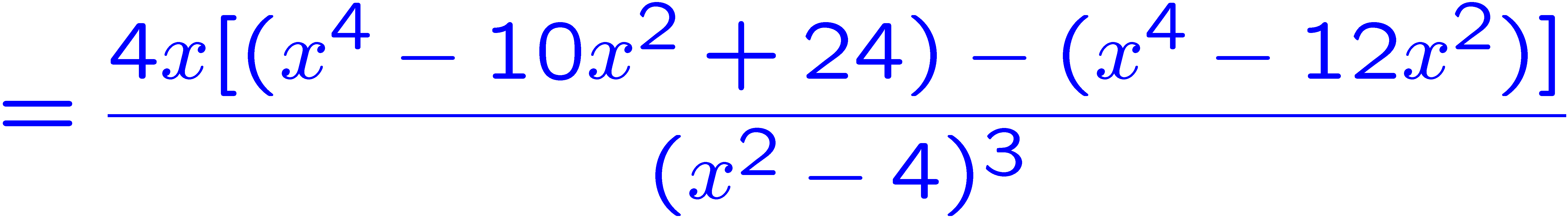 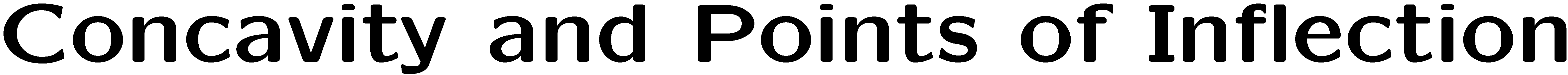 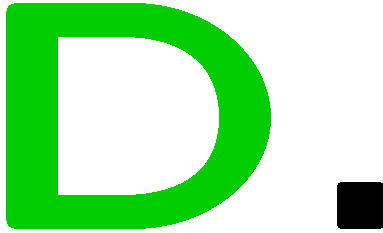 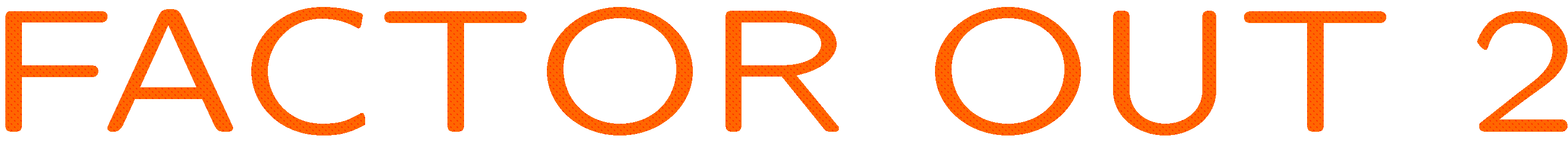 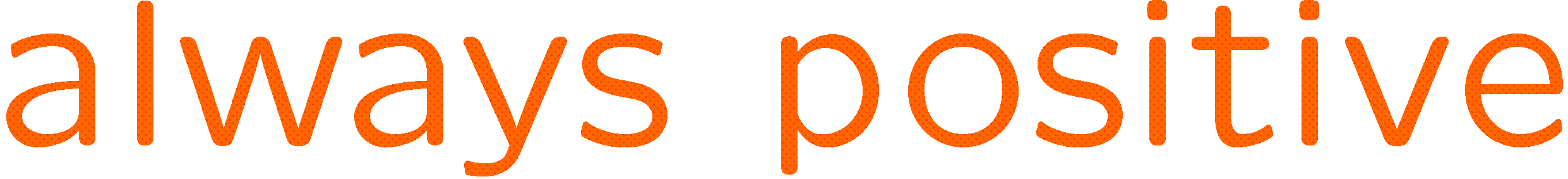 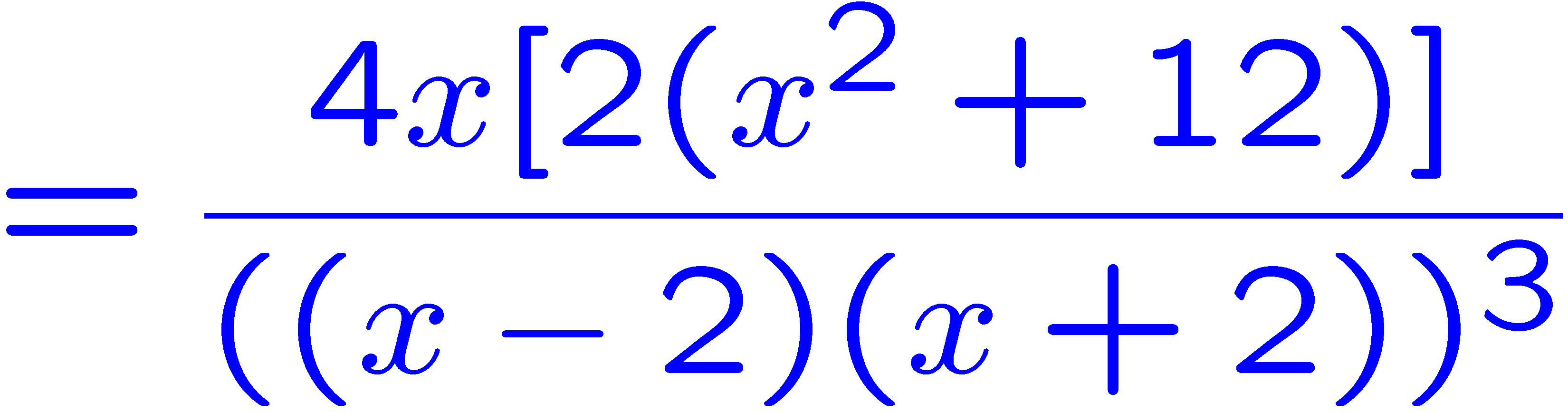 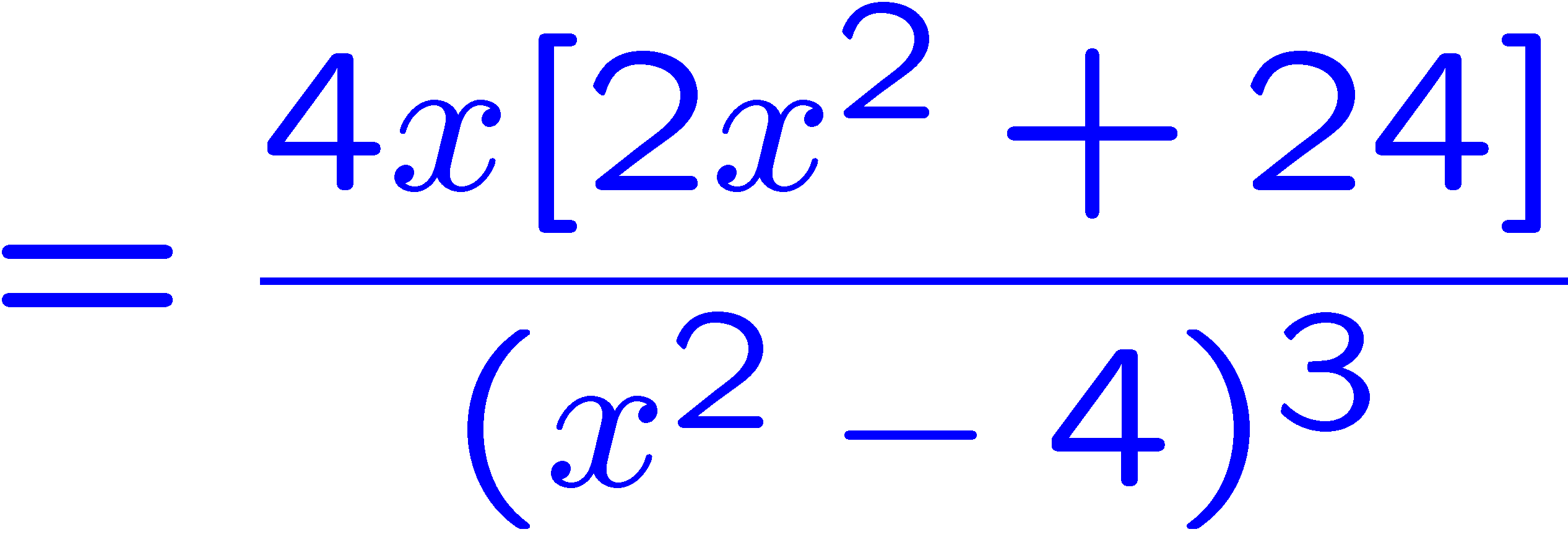 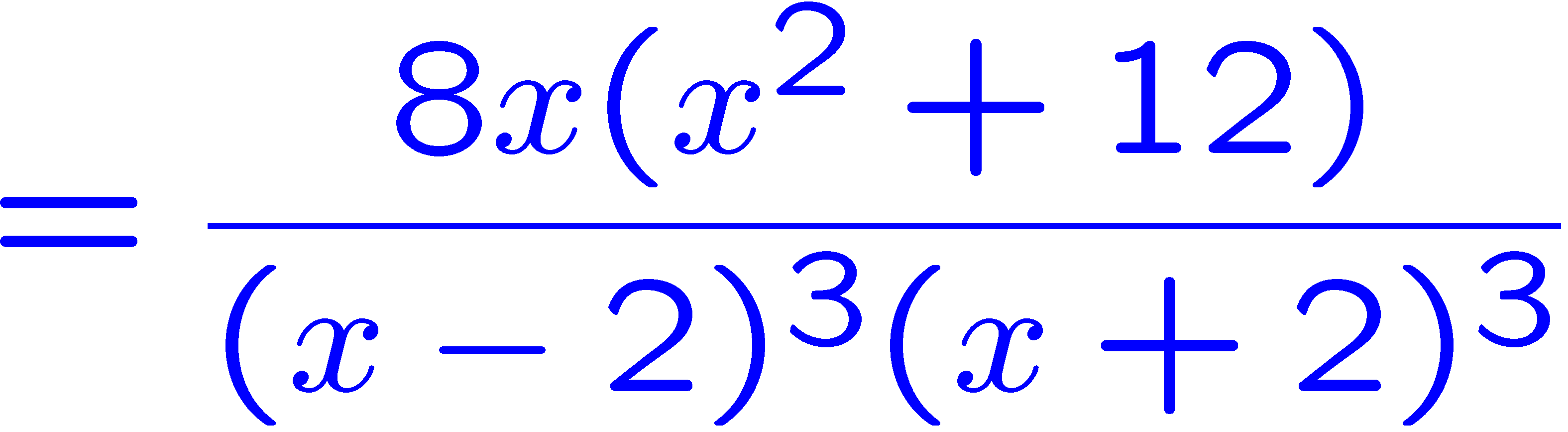 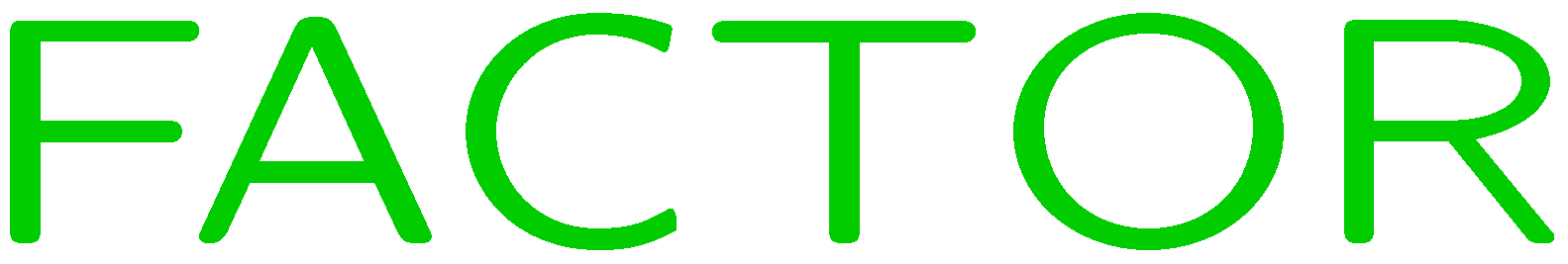 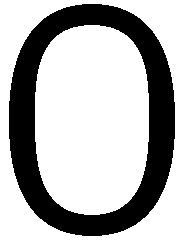 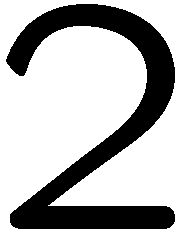 25
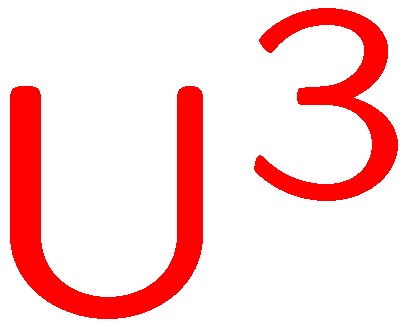 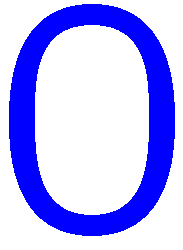 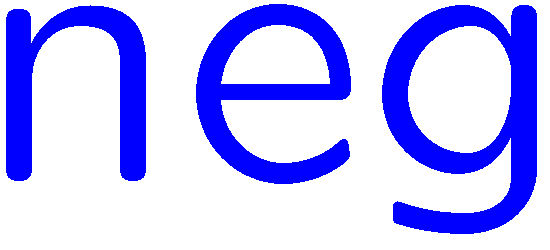 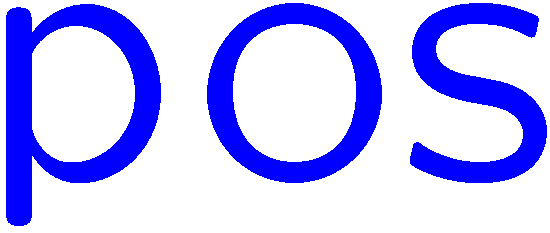 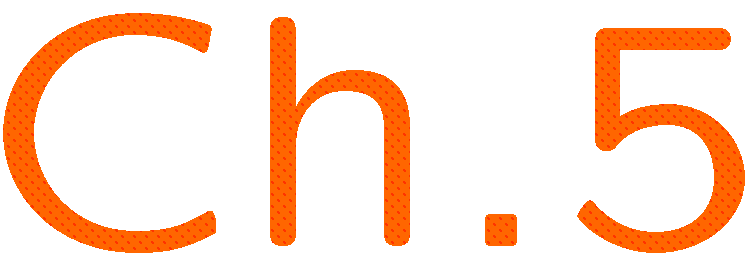 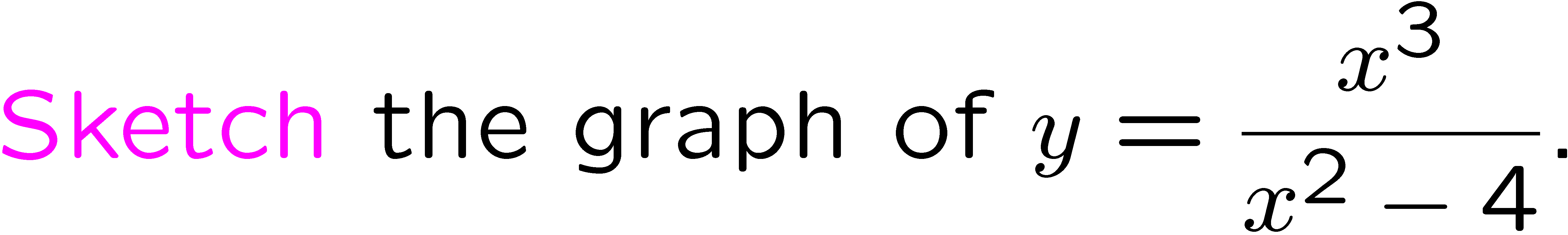 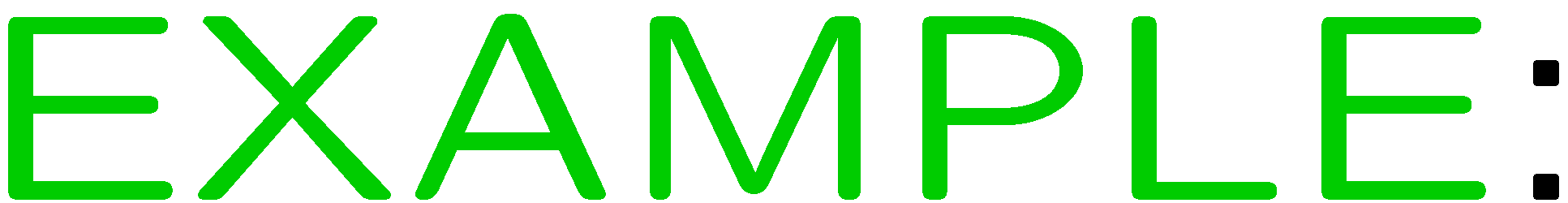 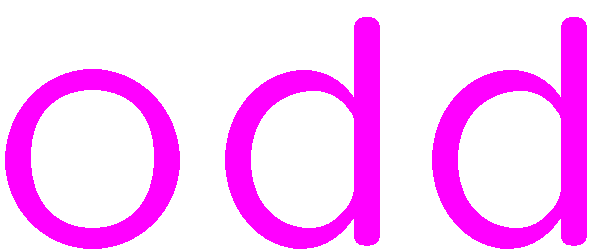 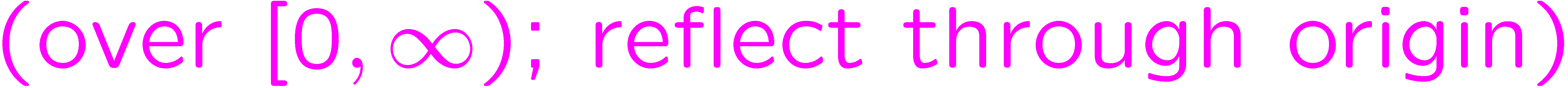 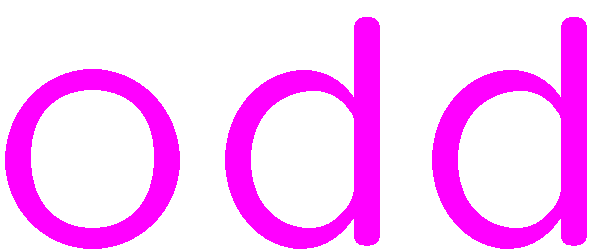 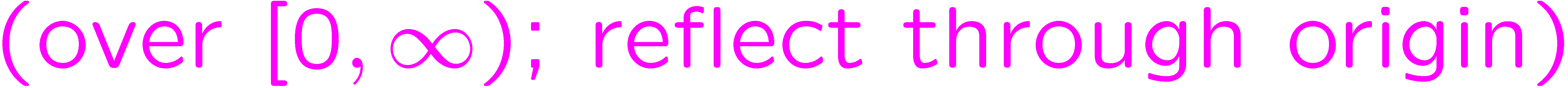 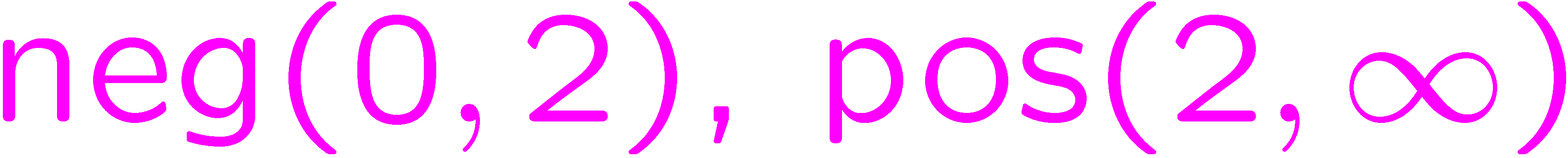 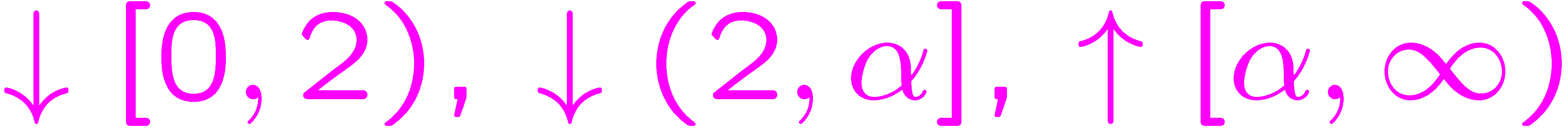 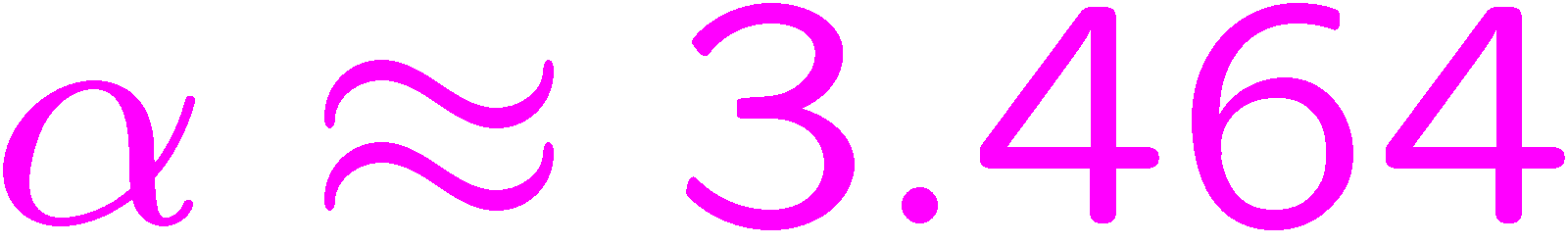 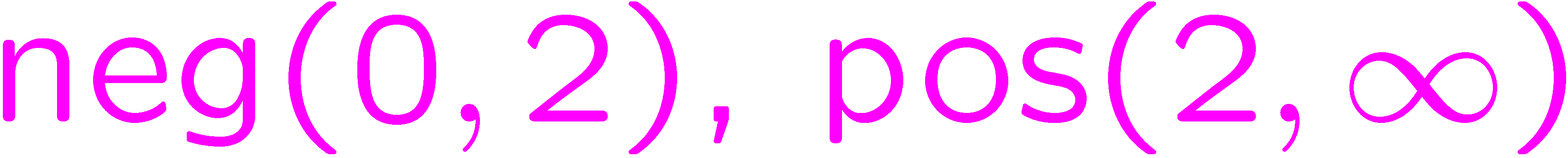 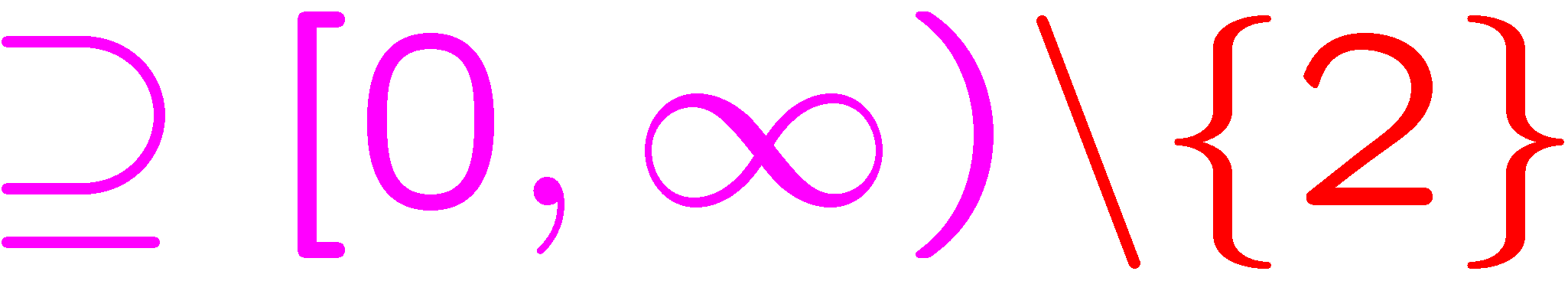 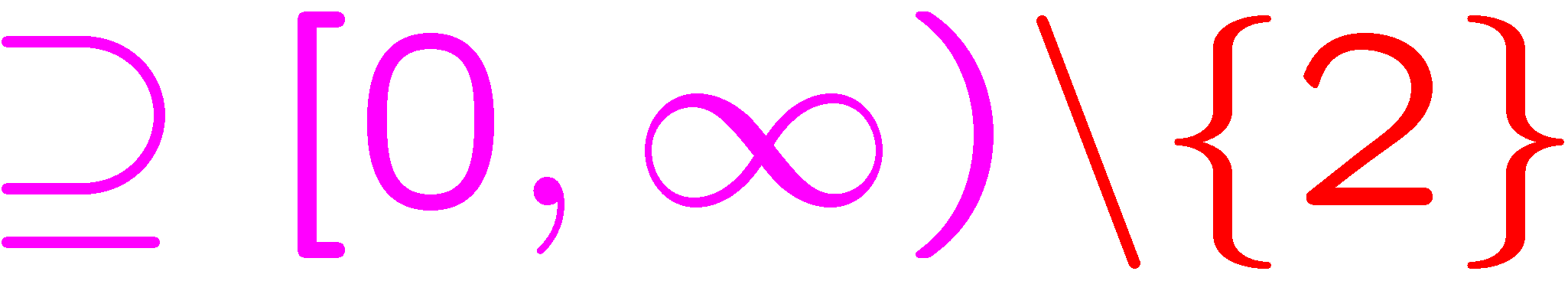 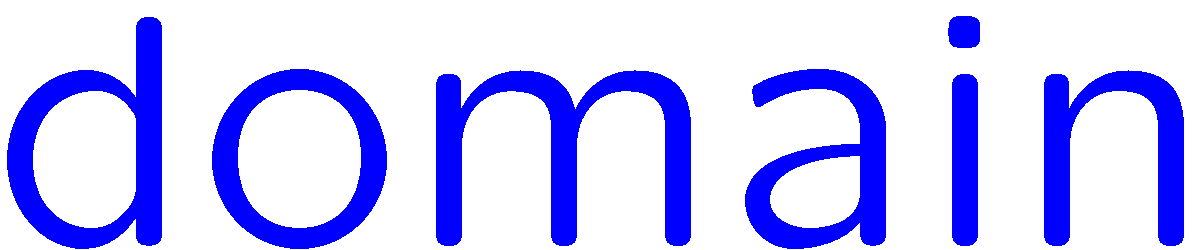 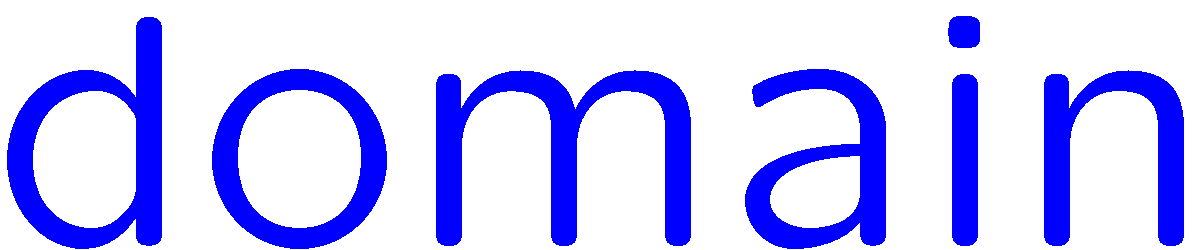 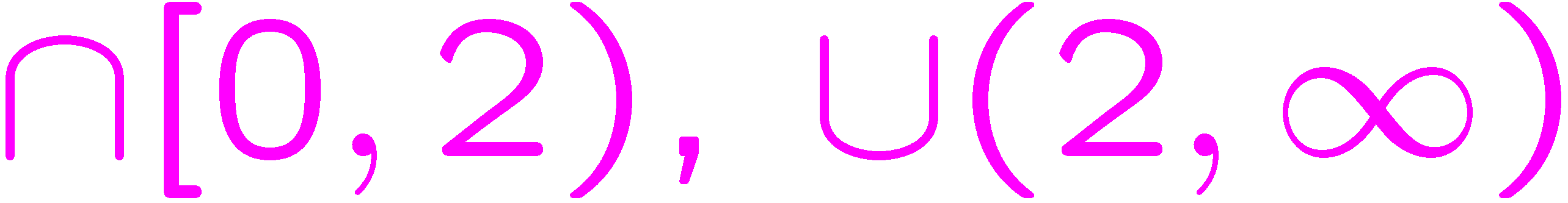 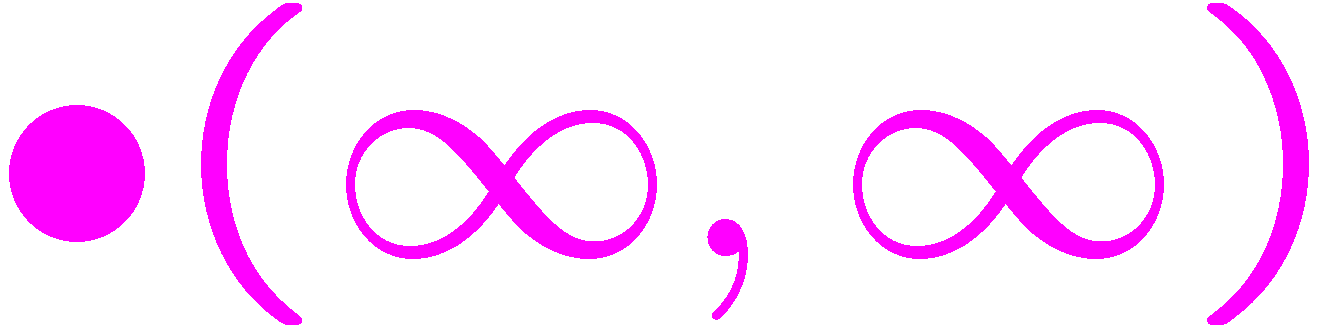 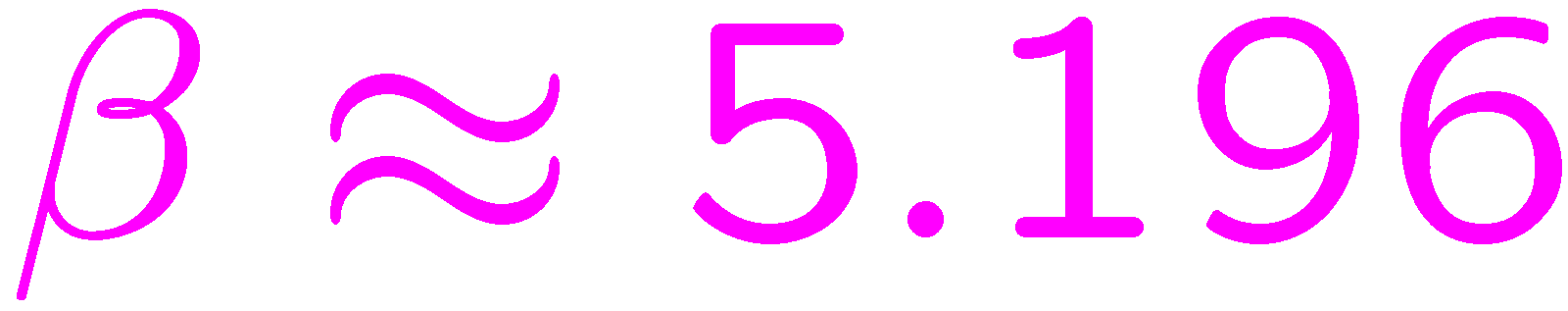 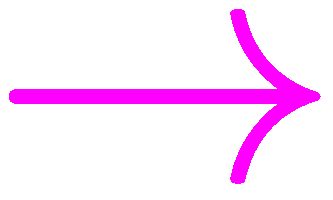 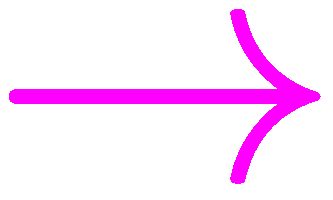 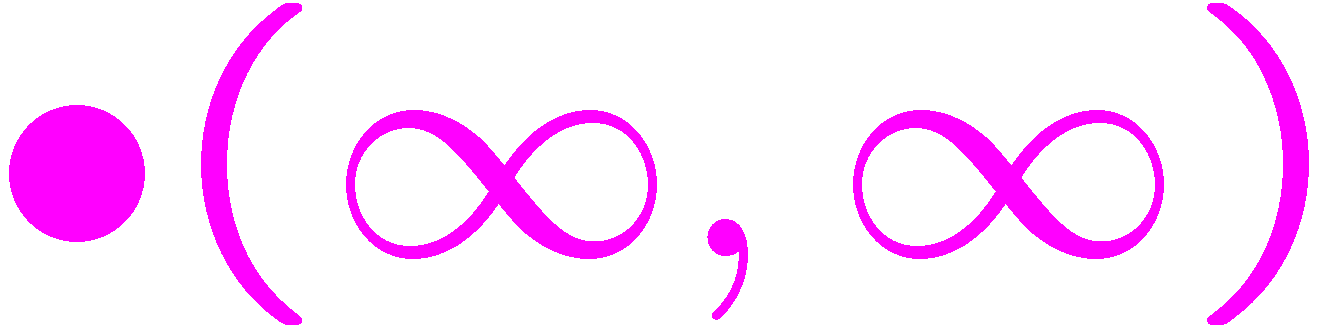 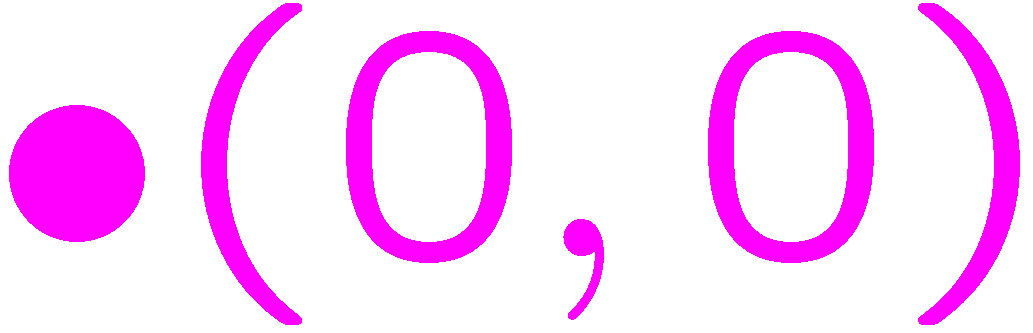 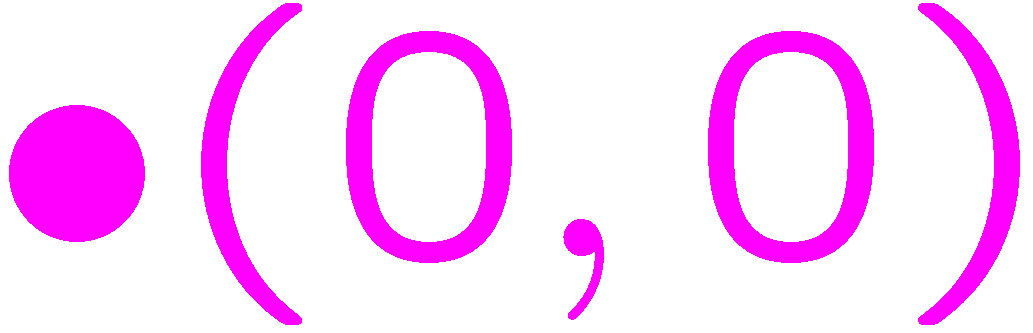 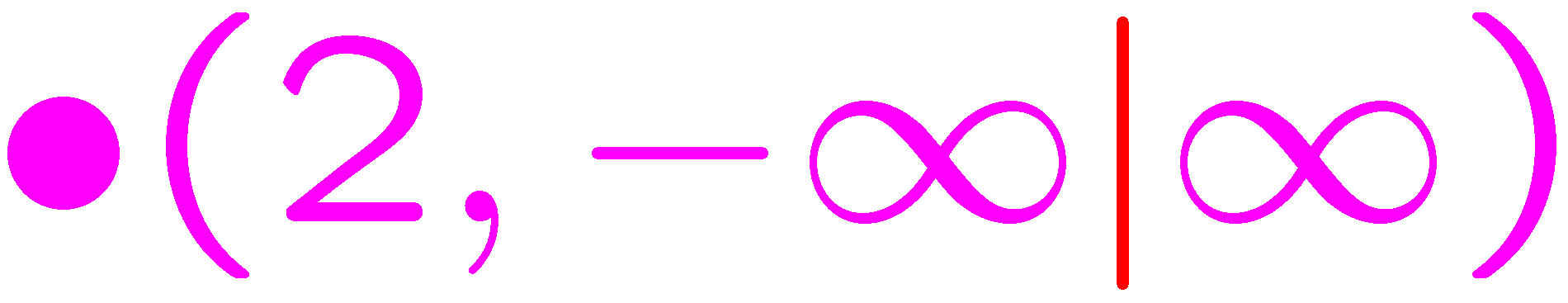 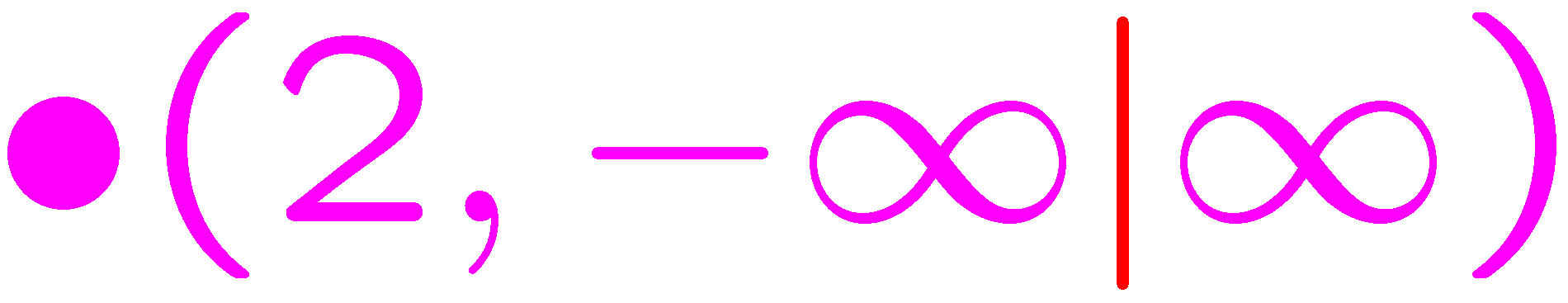 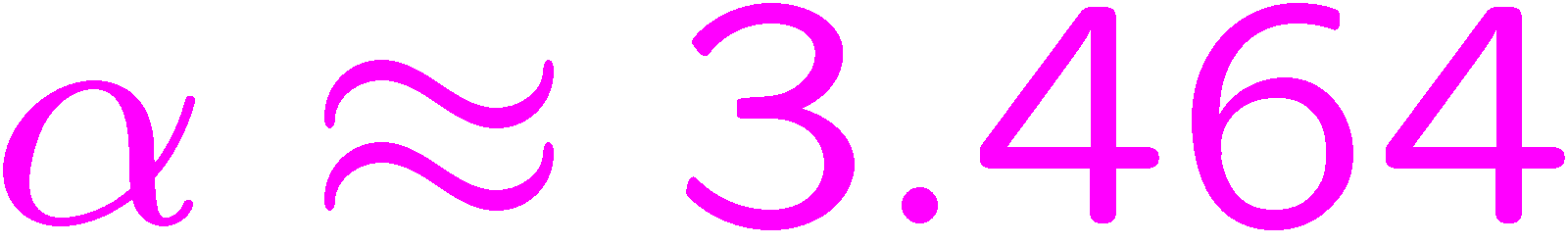 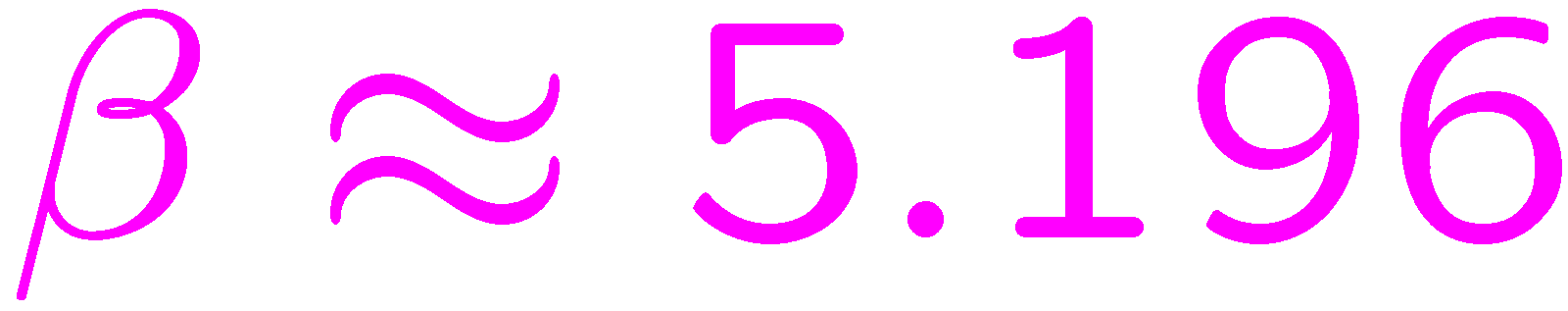 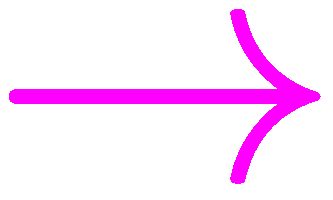 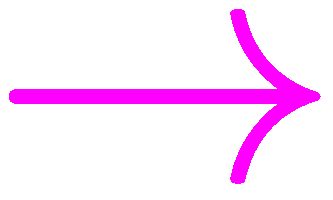 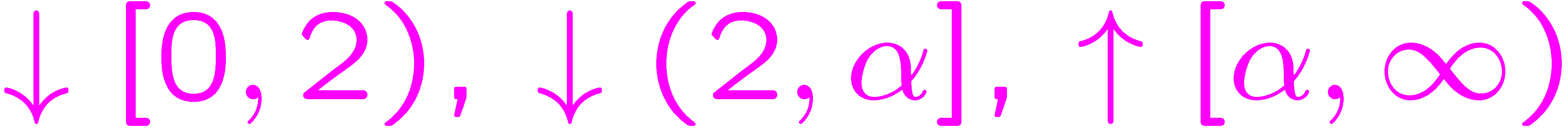 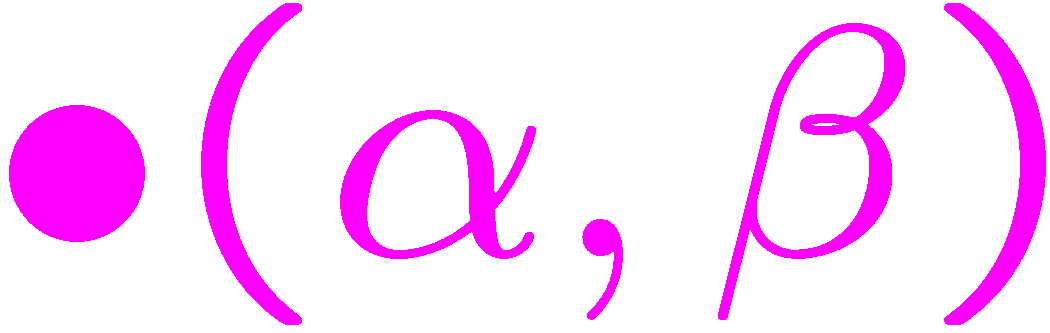 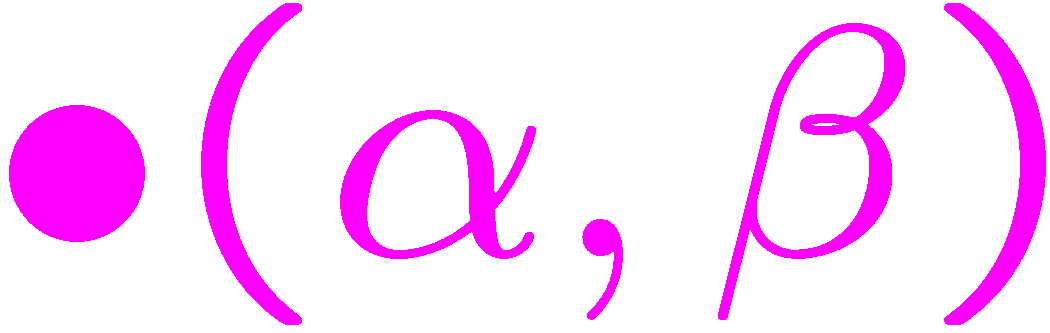 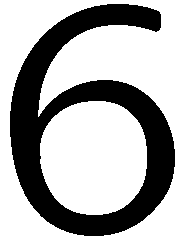 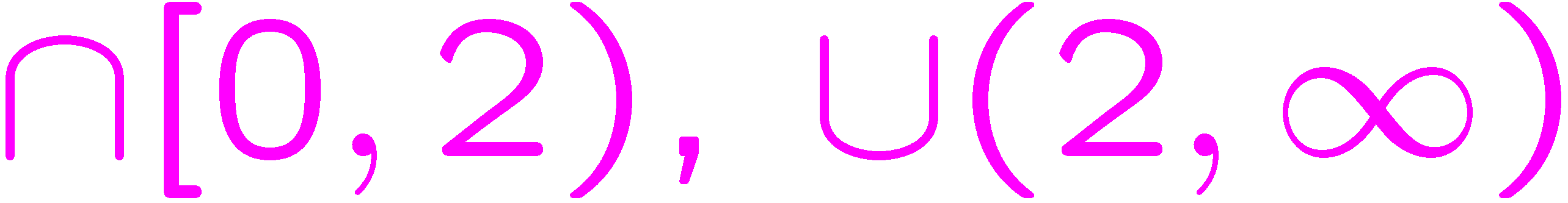 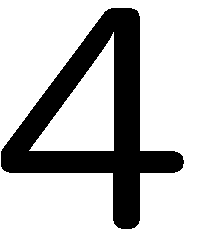 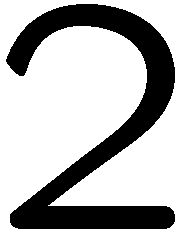 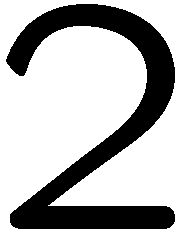 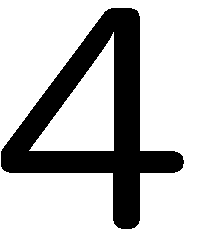 26
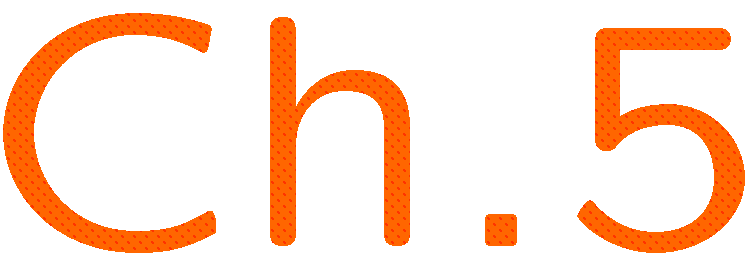 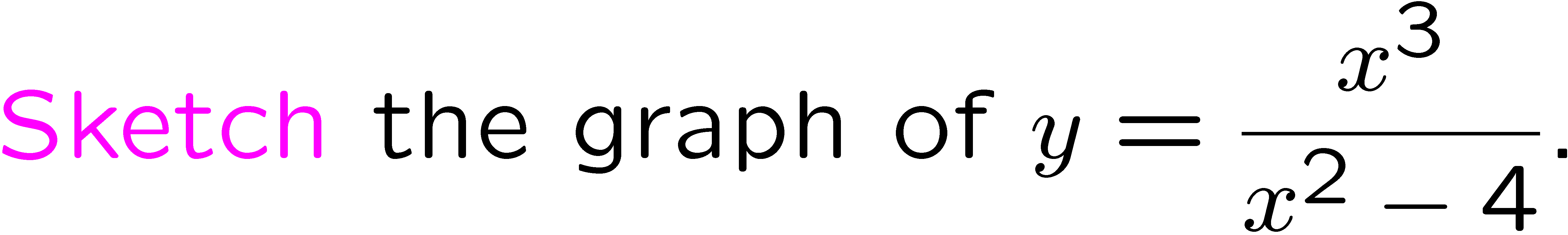 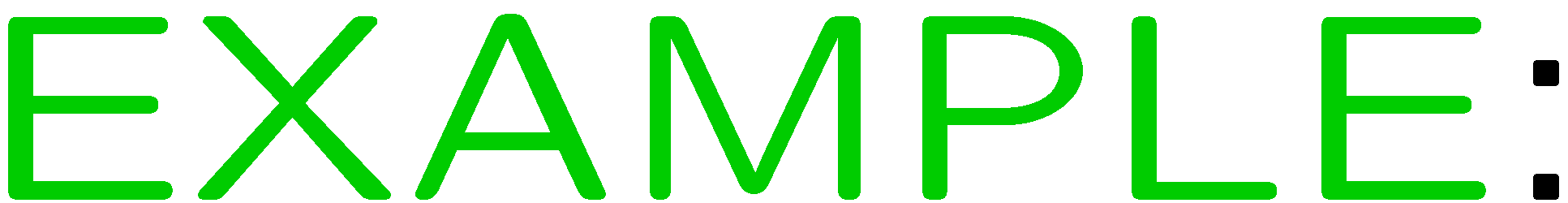 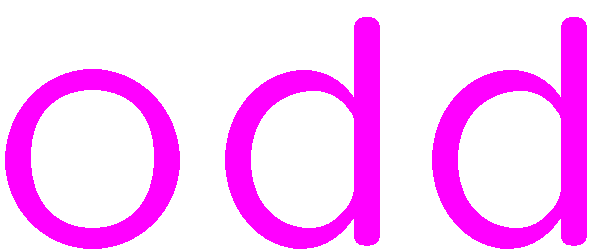 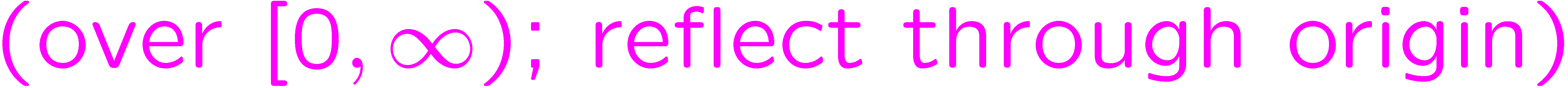 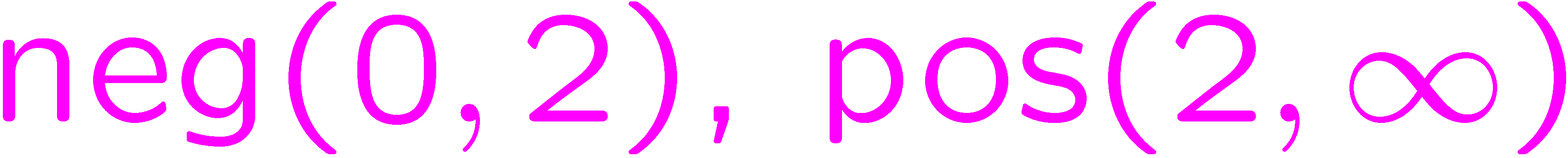 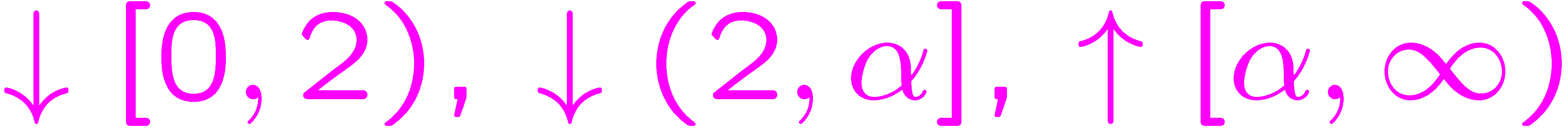 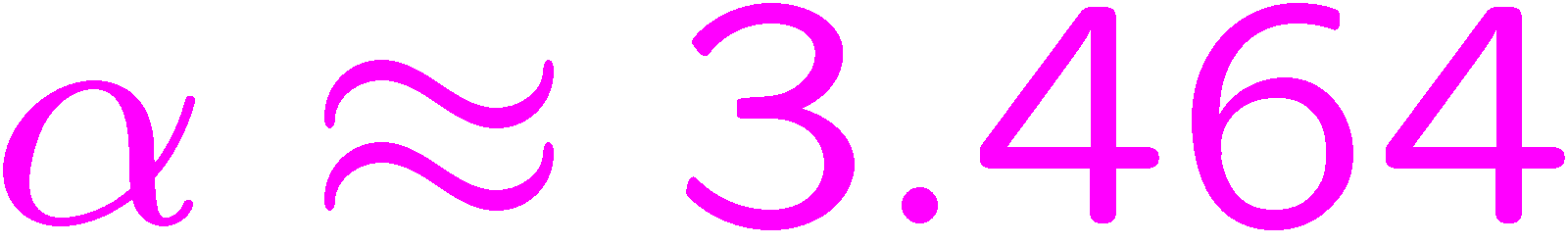 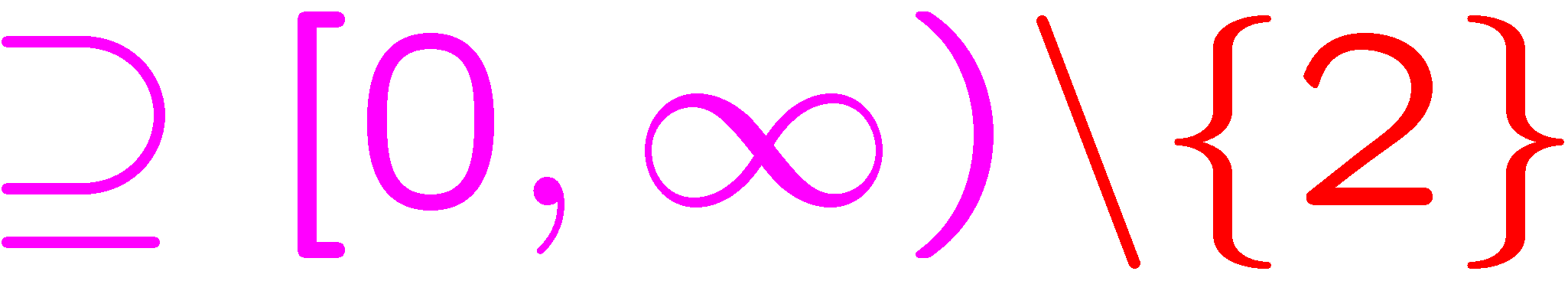 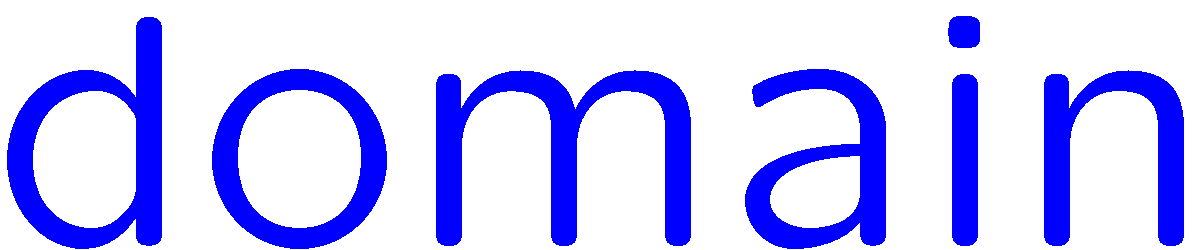 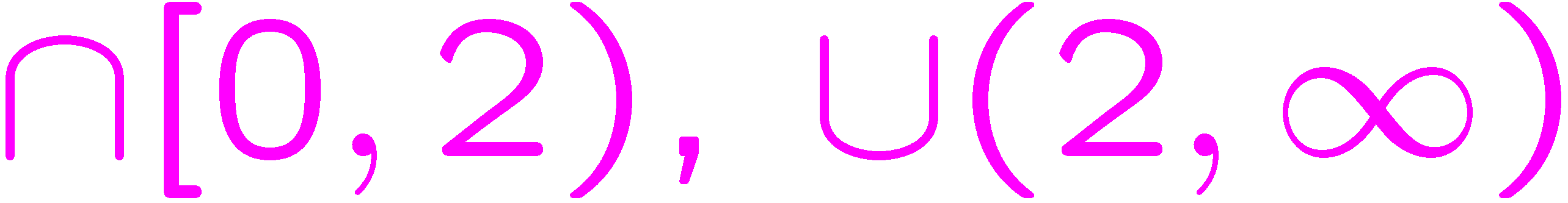 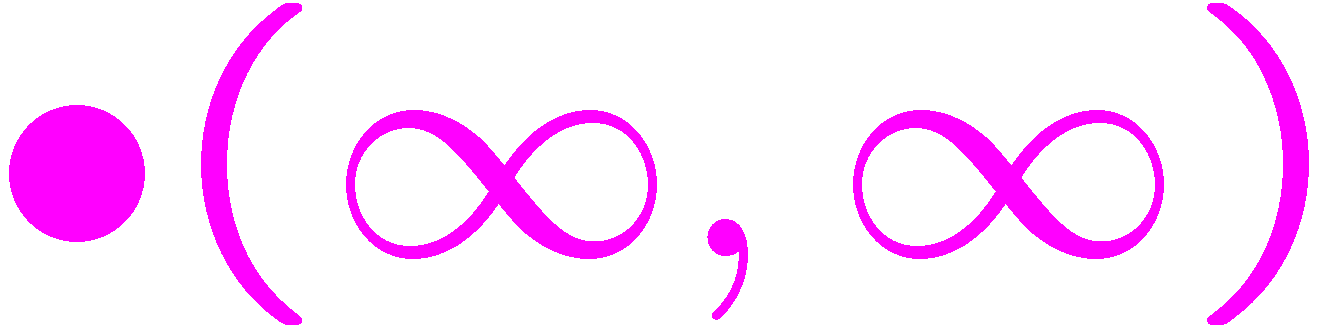 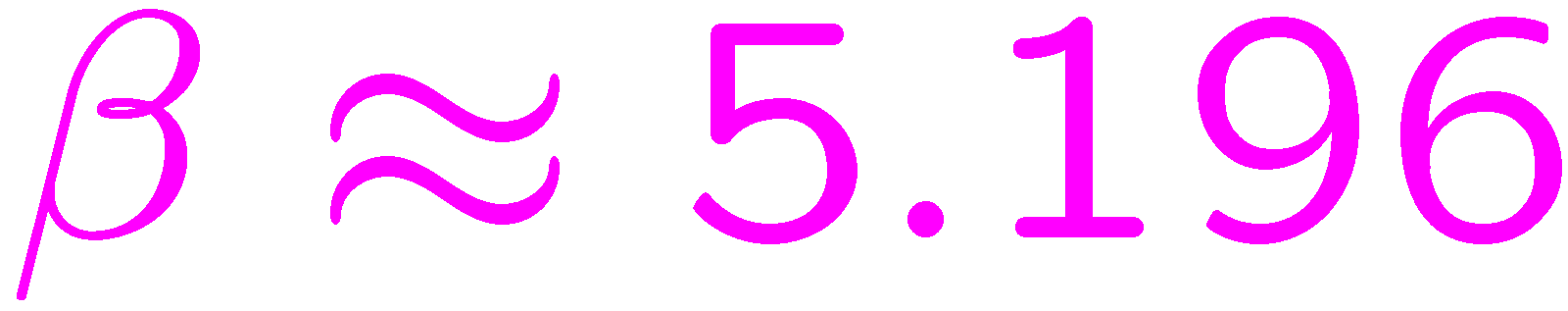 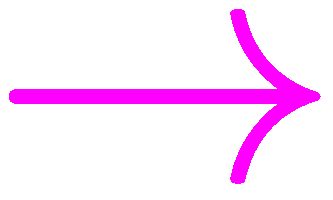 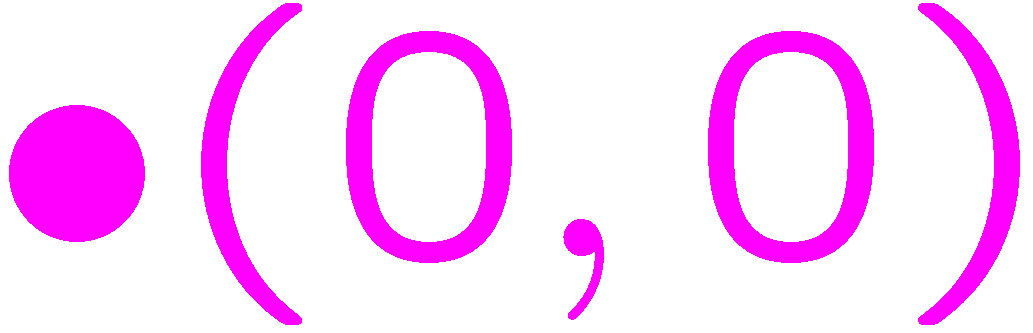 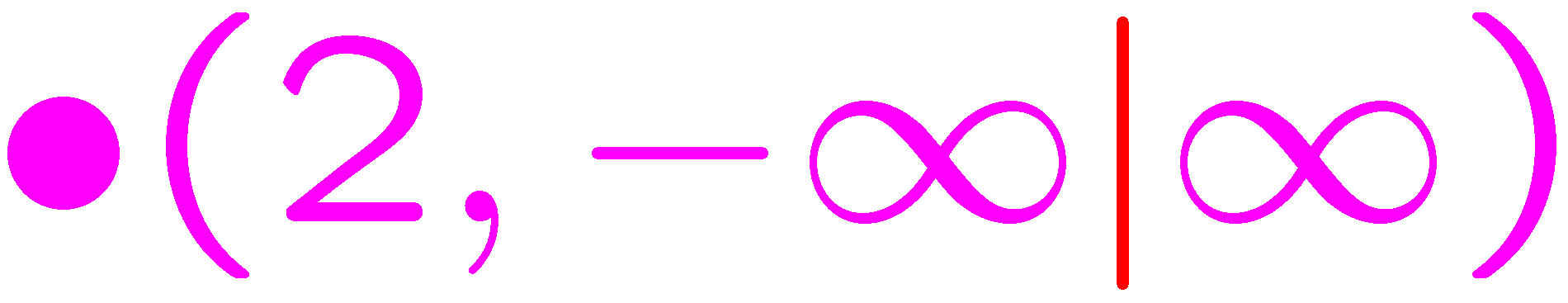 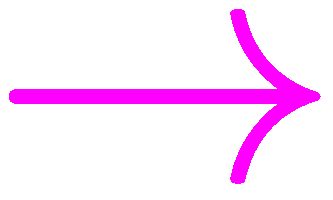 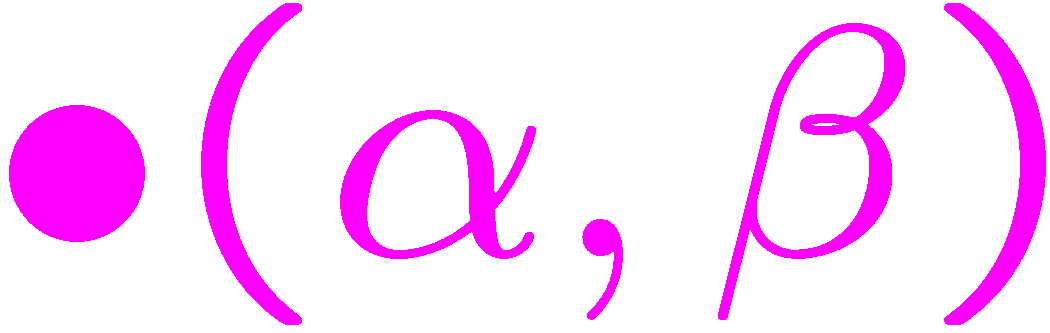 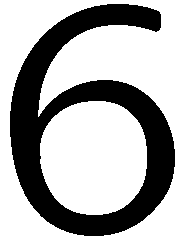 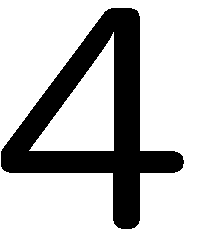 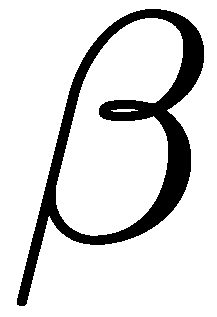 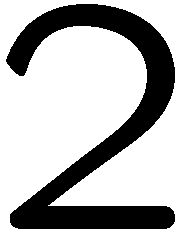 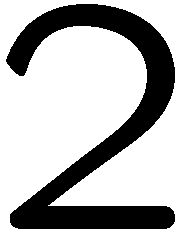 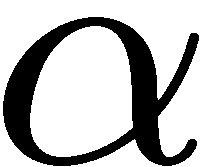 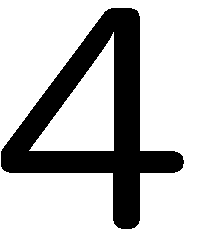 27
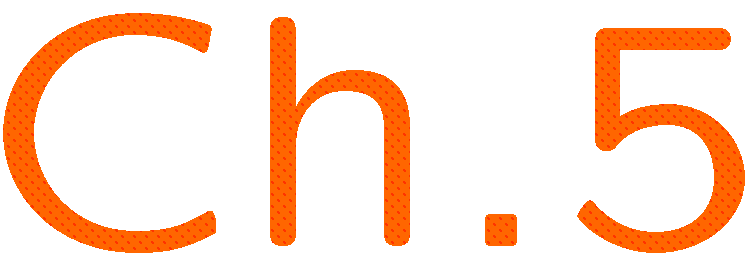 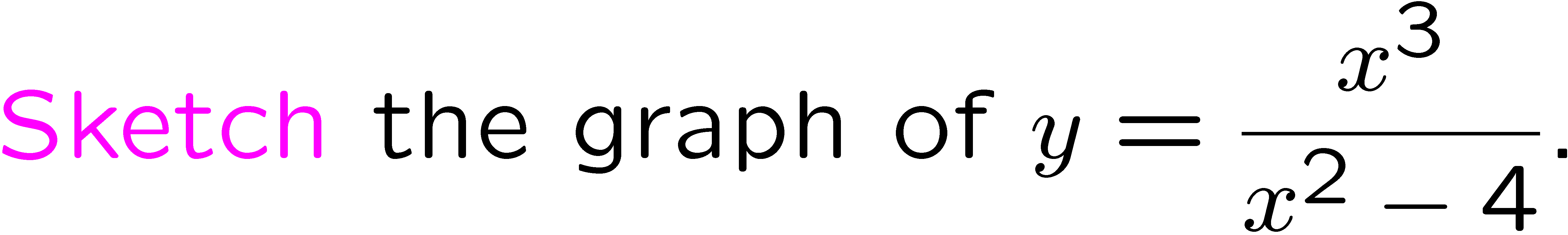 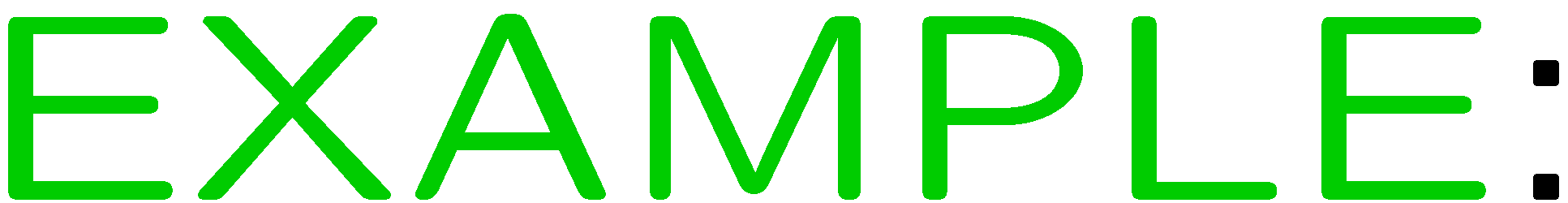 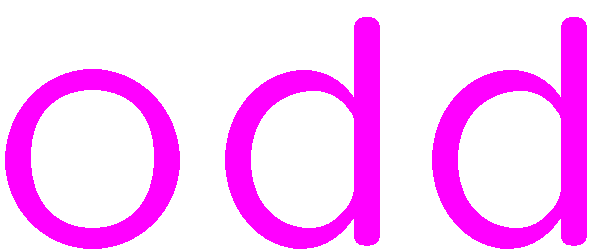 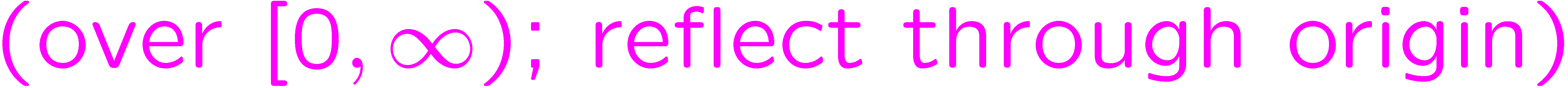 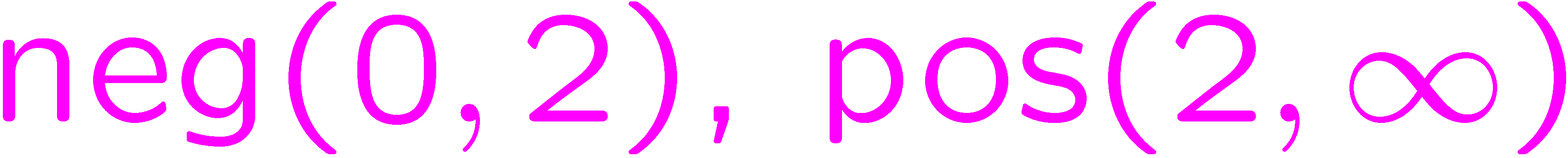 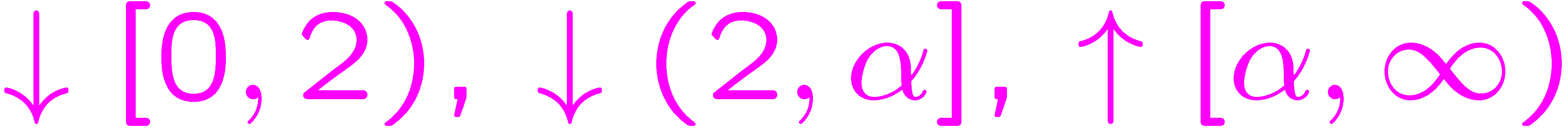 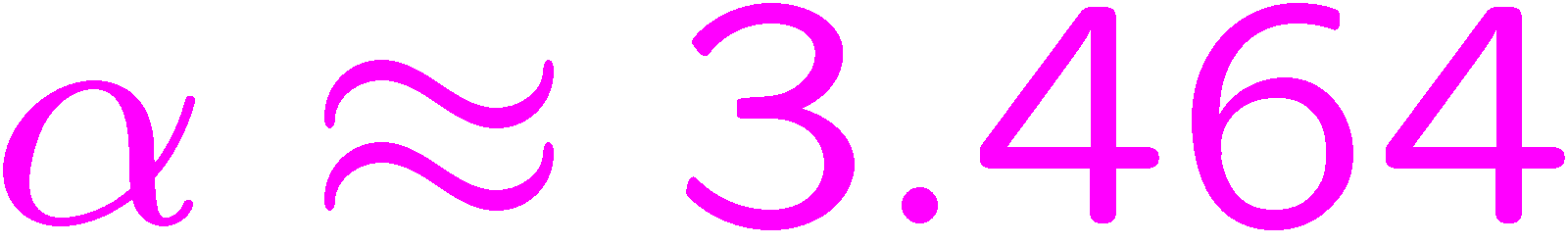 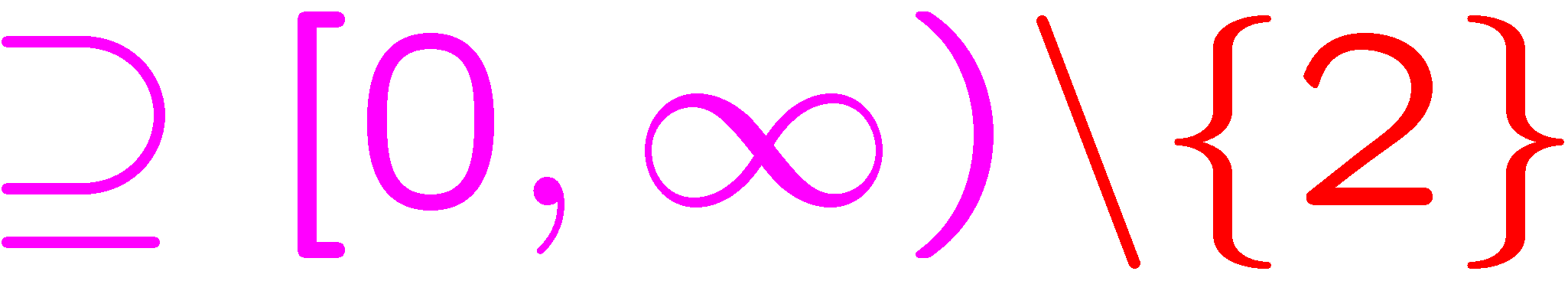 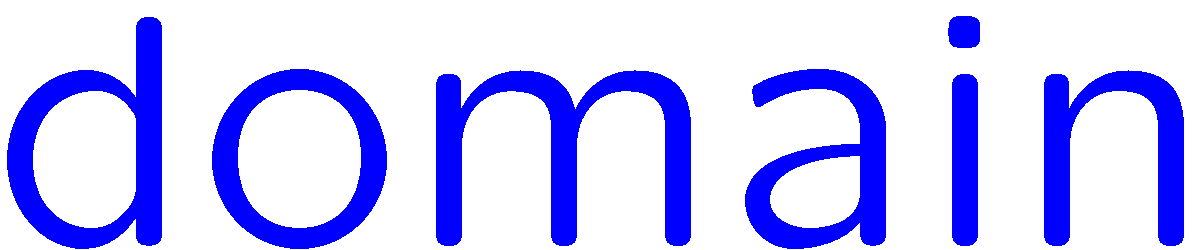 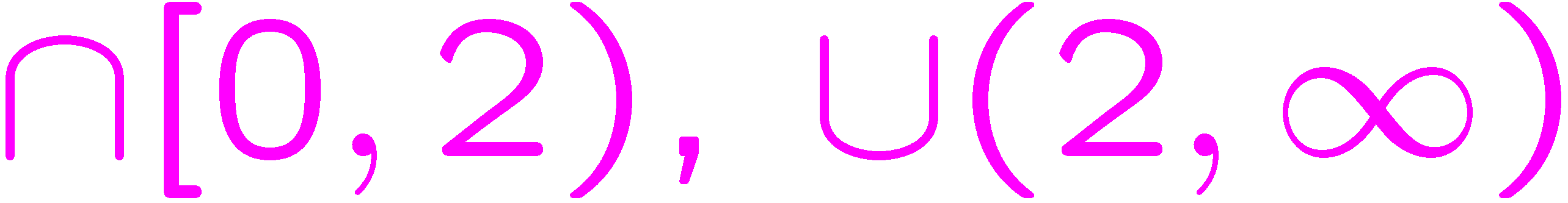 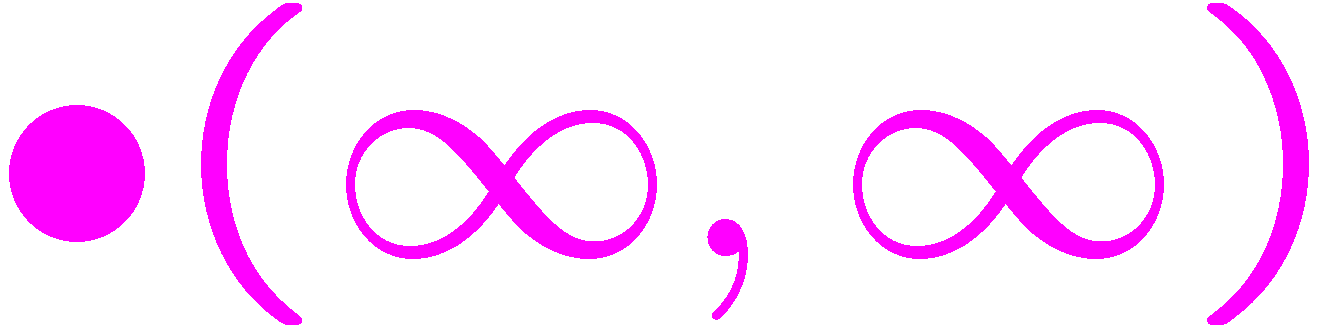 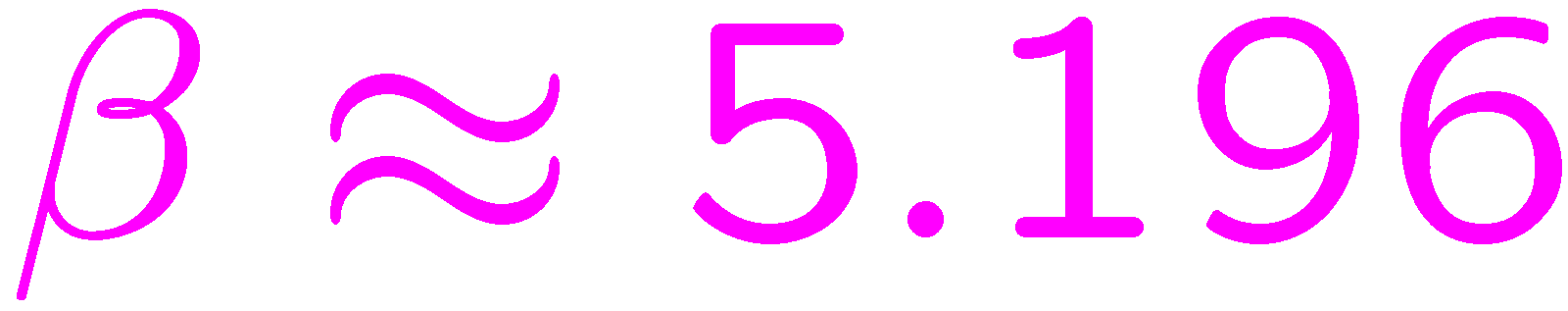 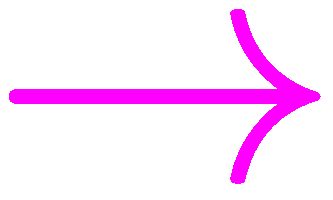 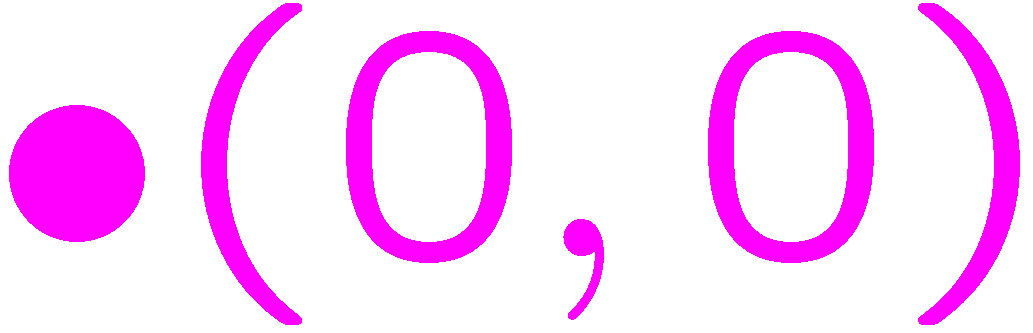 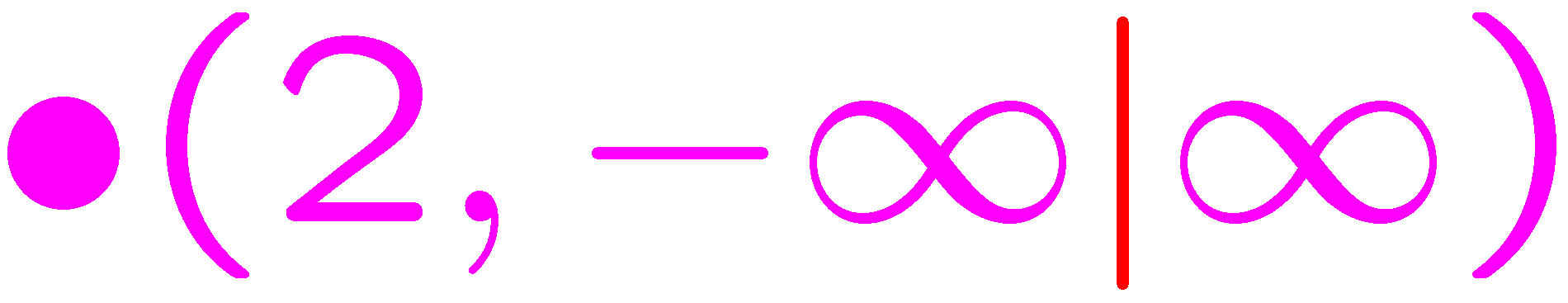 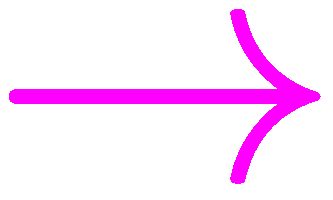 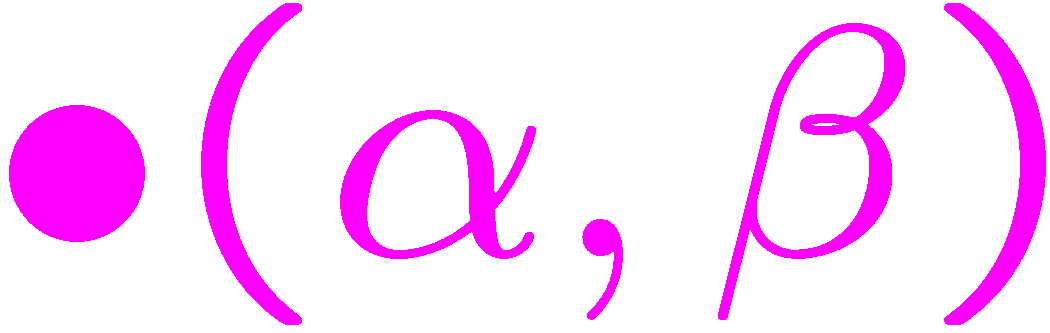 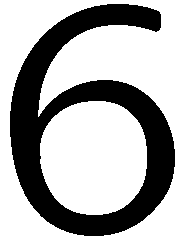 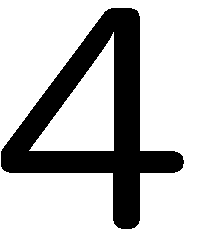 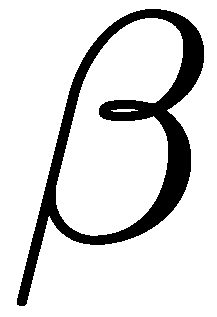 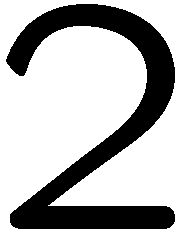 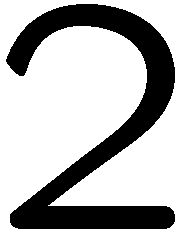 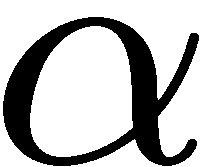 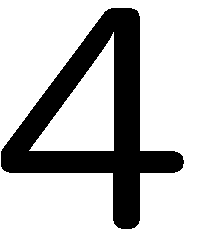 28
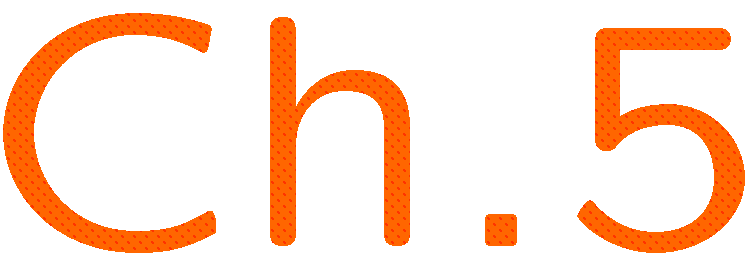 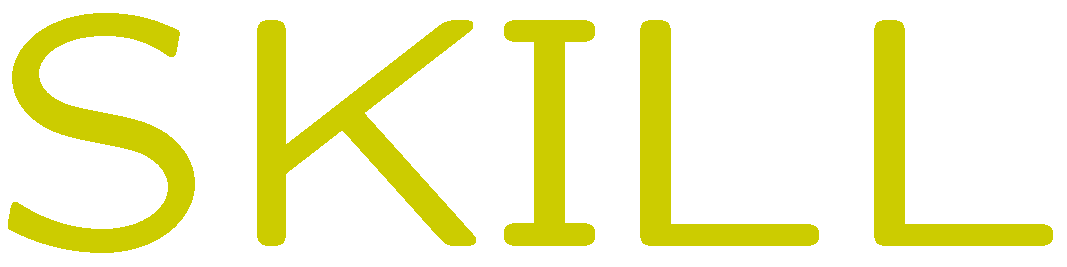 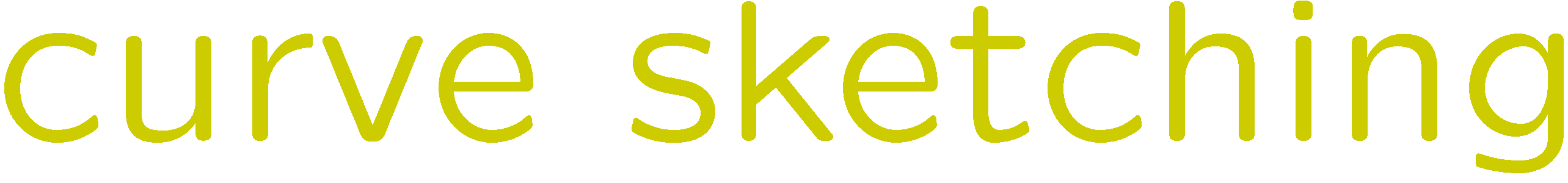 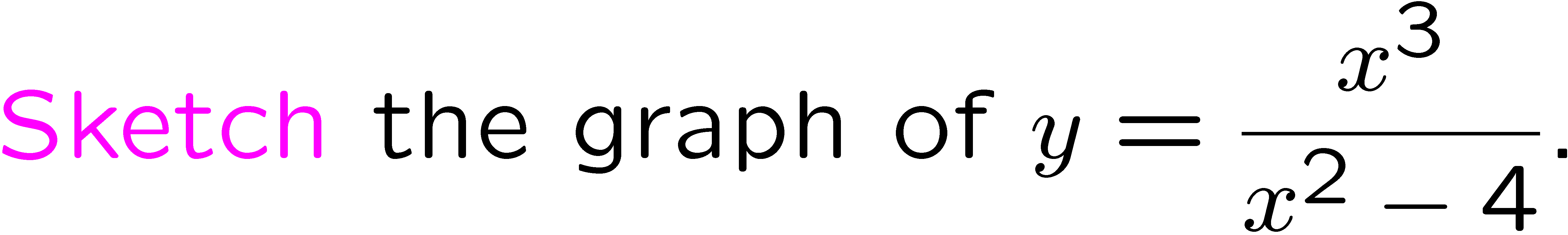 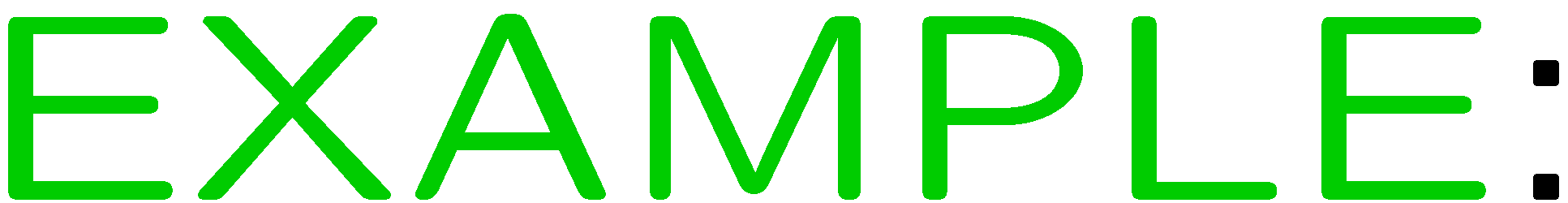 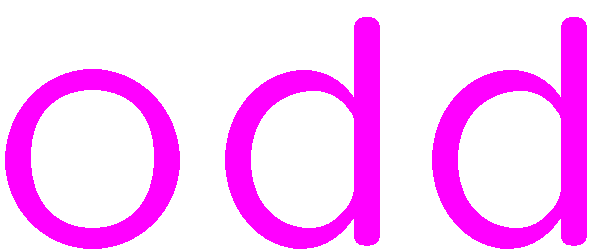 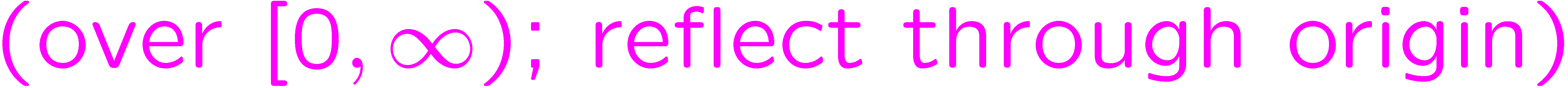 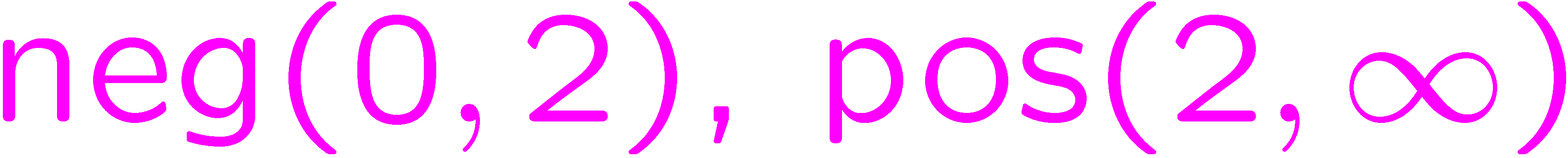 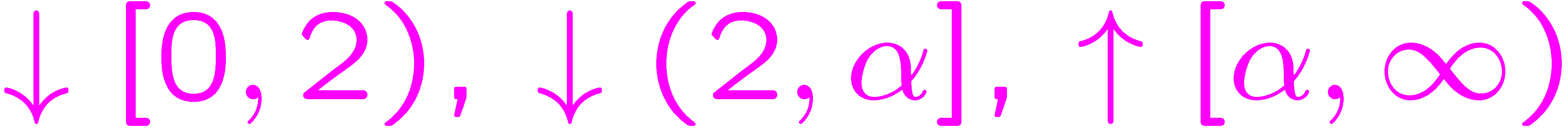 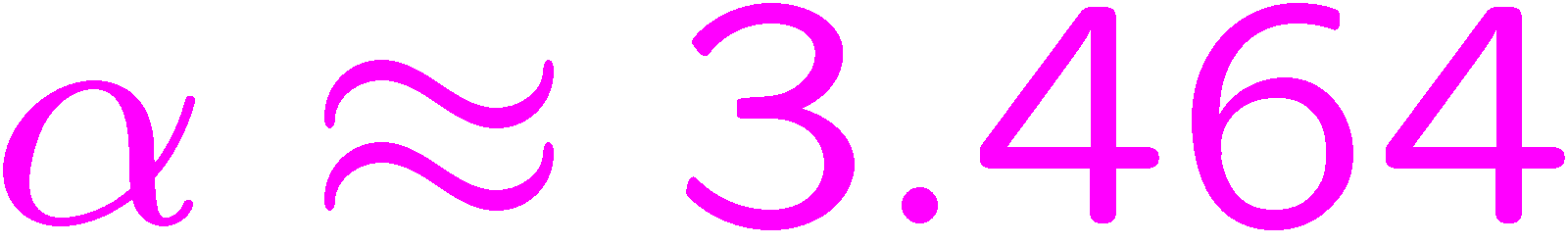 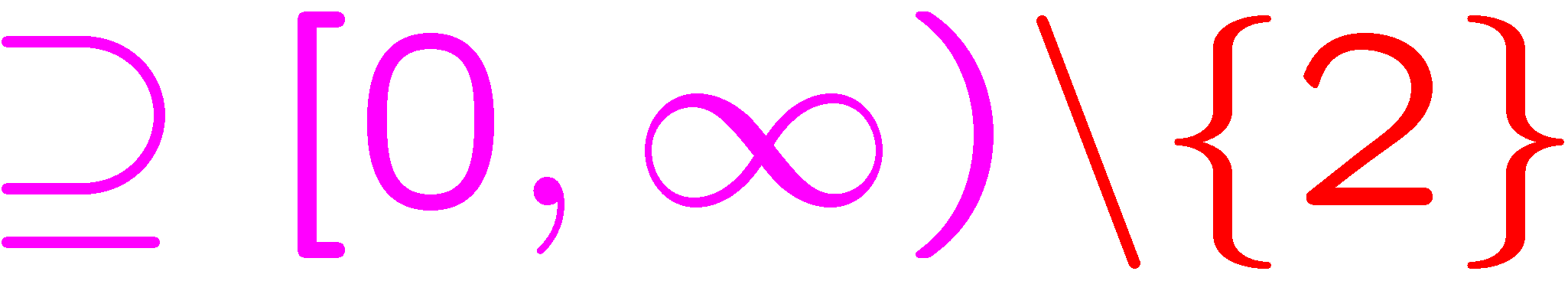 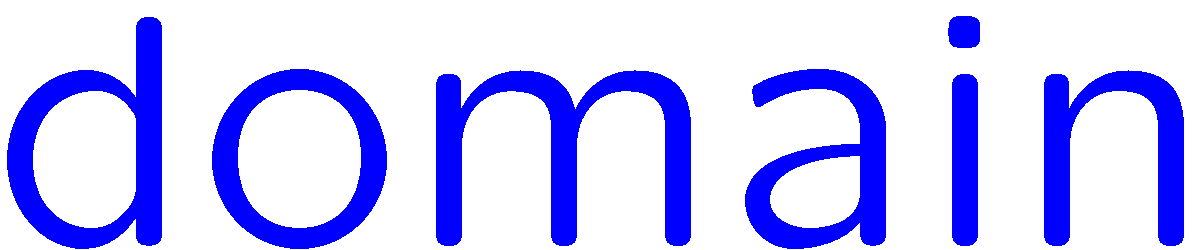 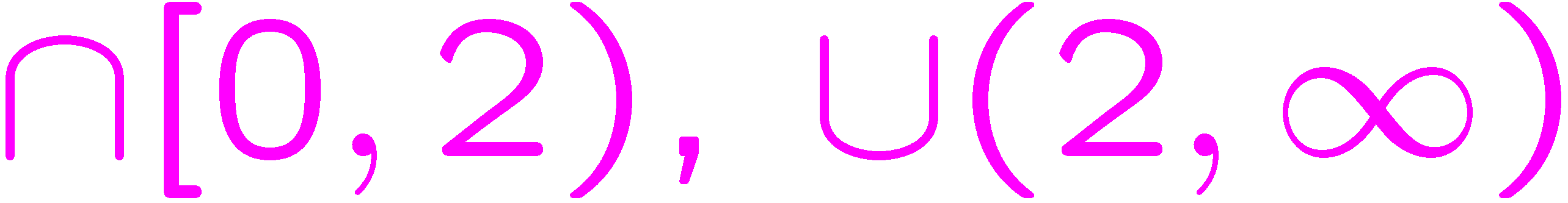 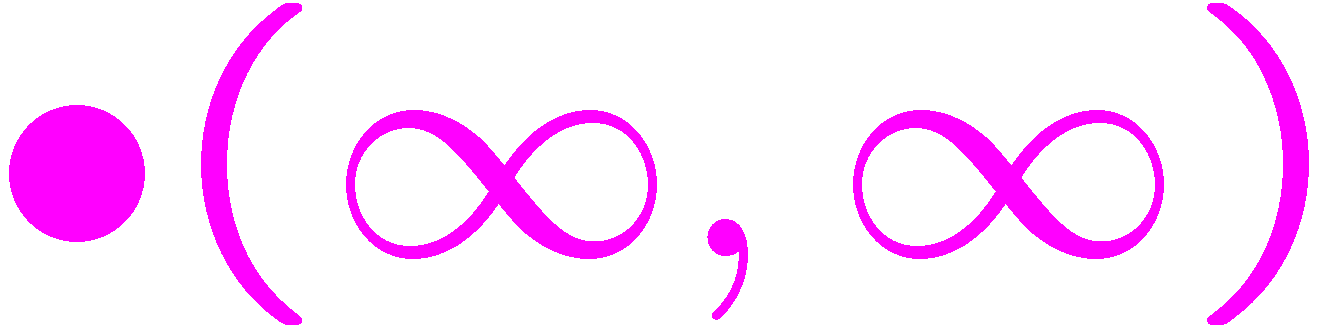 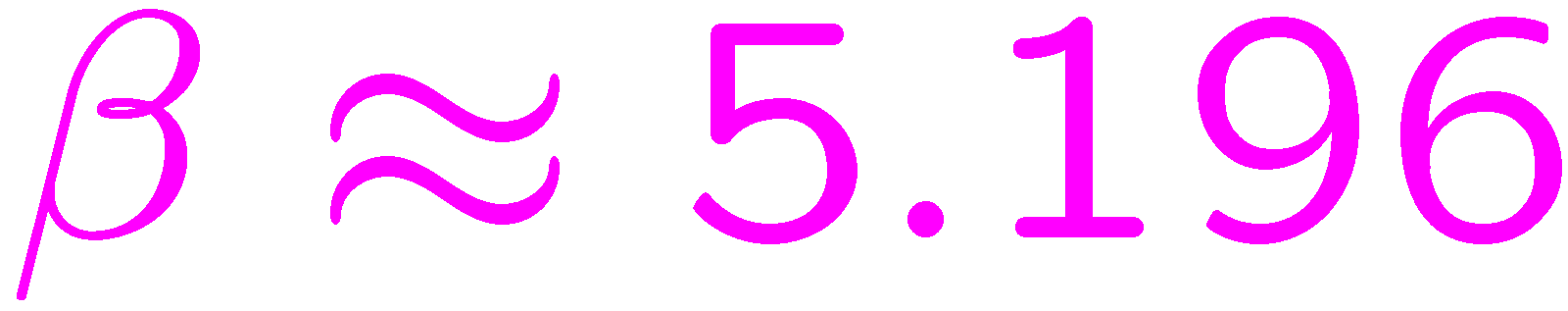 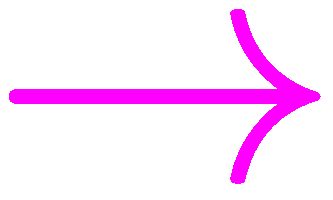 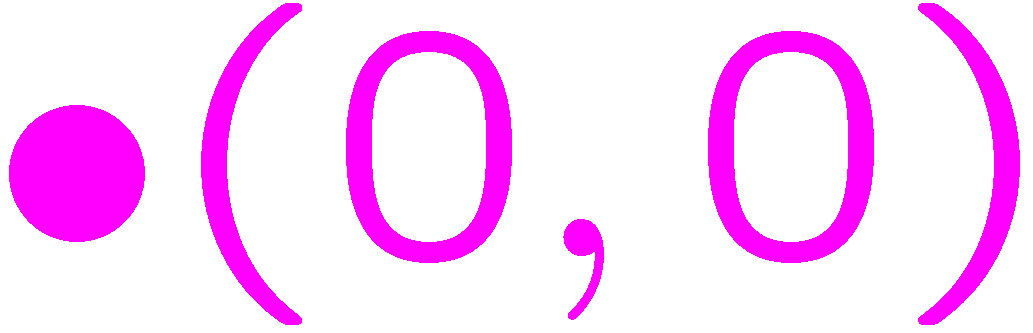 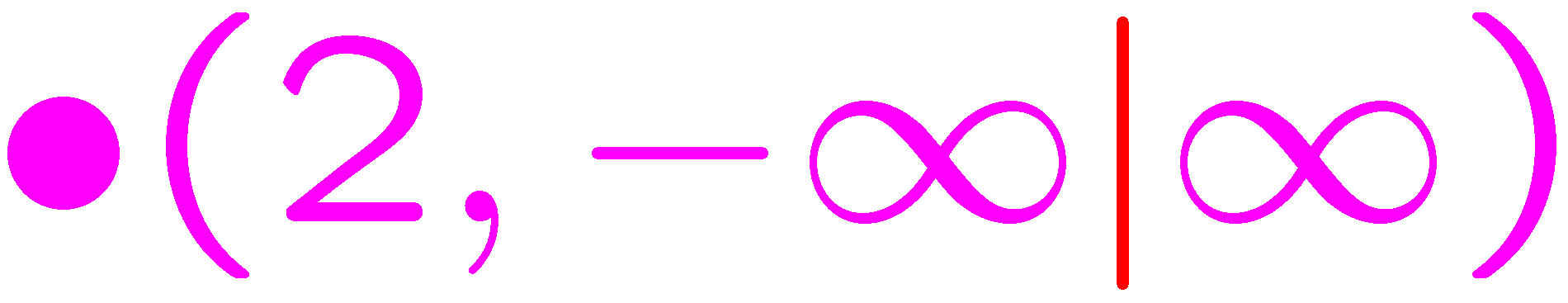 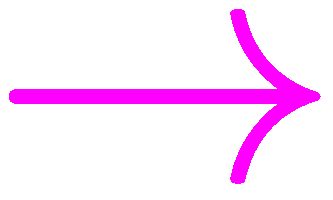 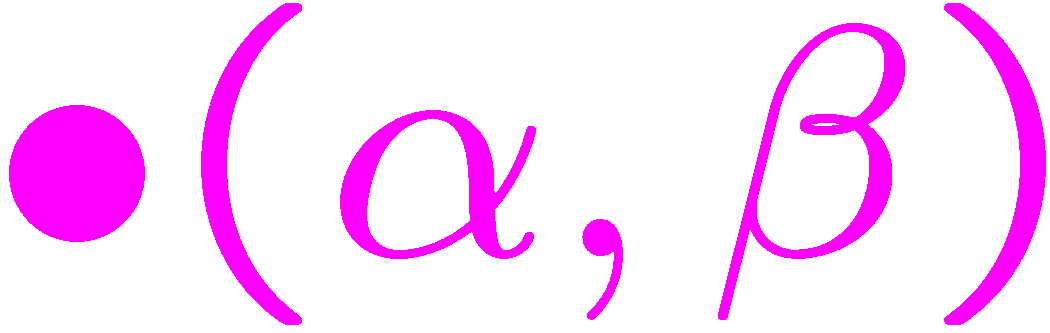 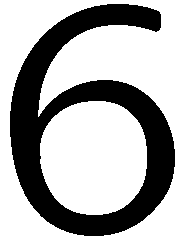 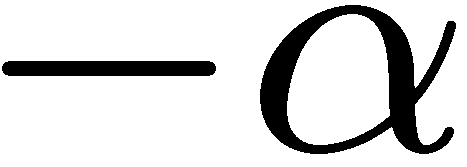 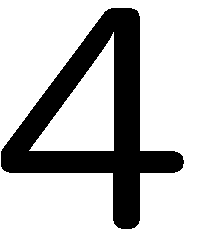 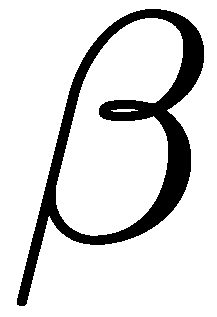 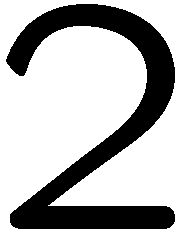 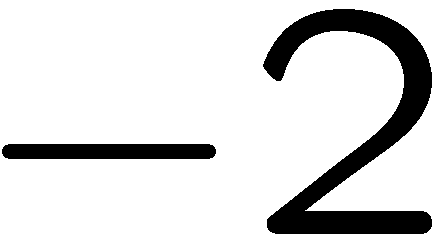 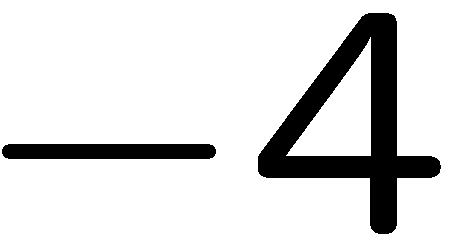 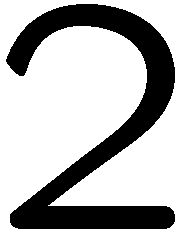 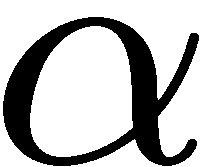 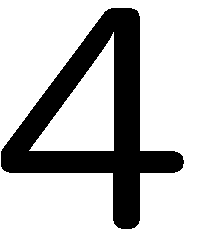 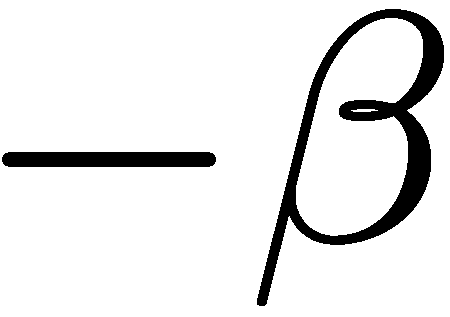 29
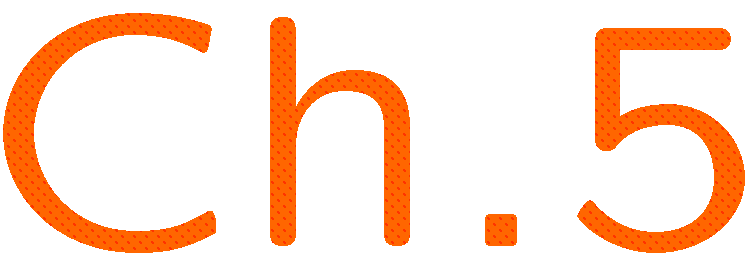 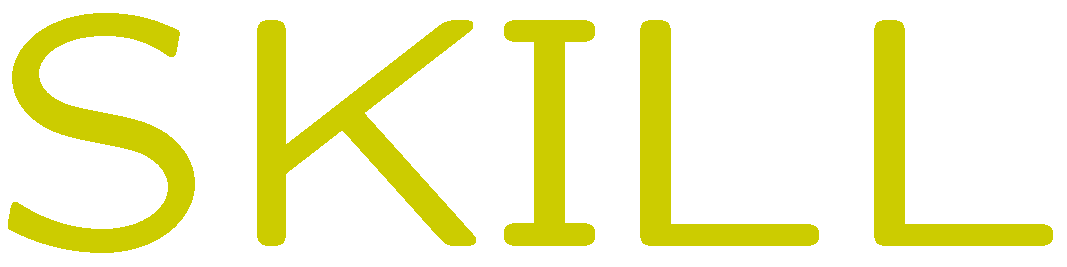 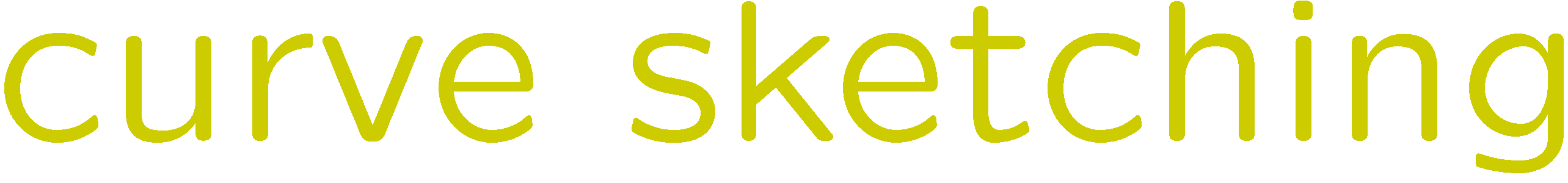 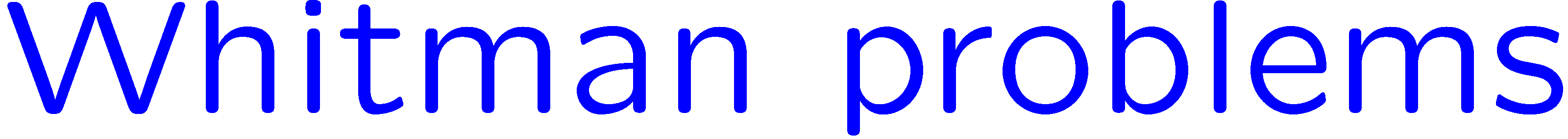 STOP
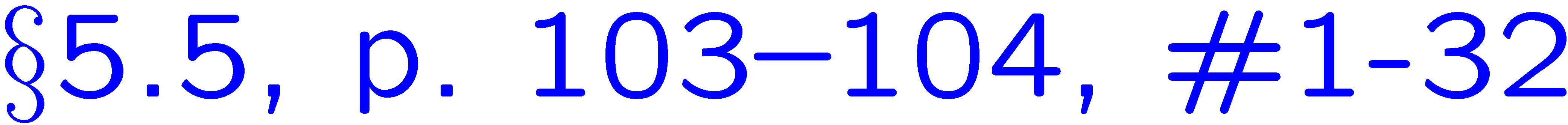 30
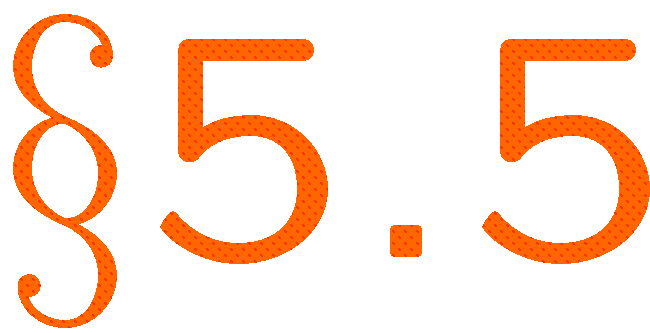